Providing/Linking to Needed Supports & Services
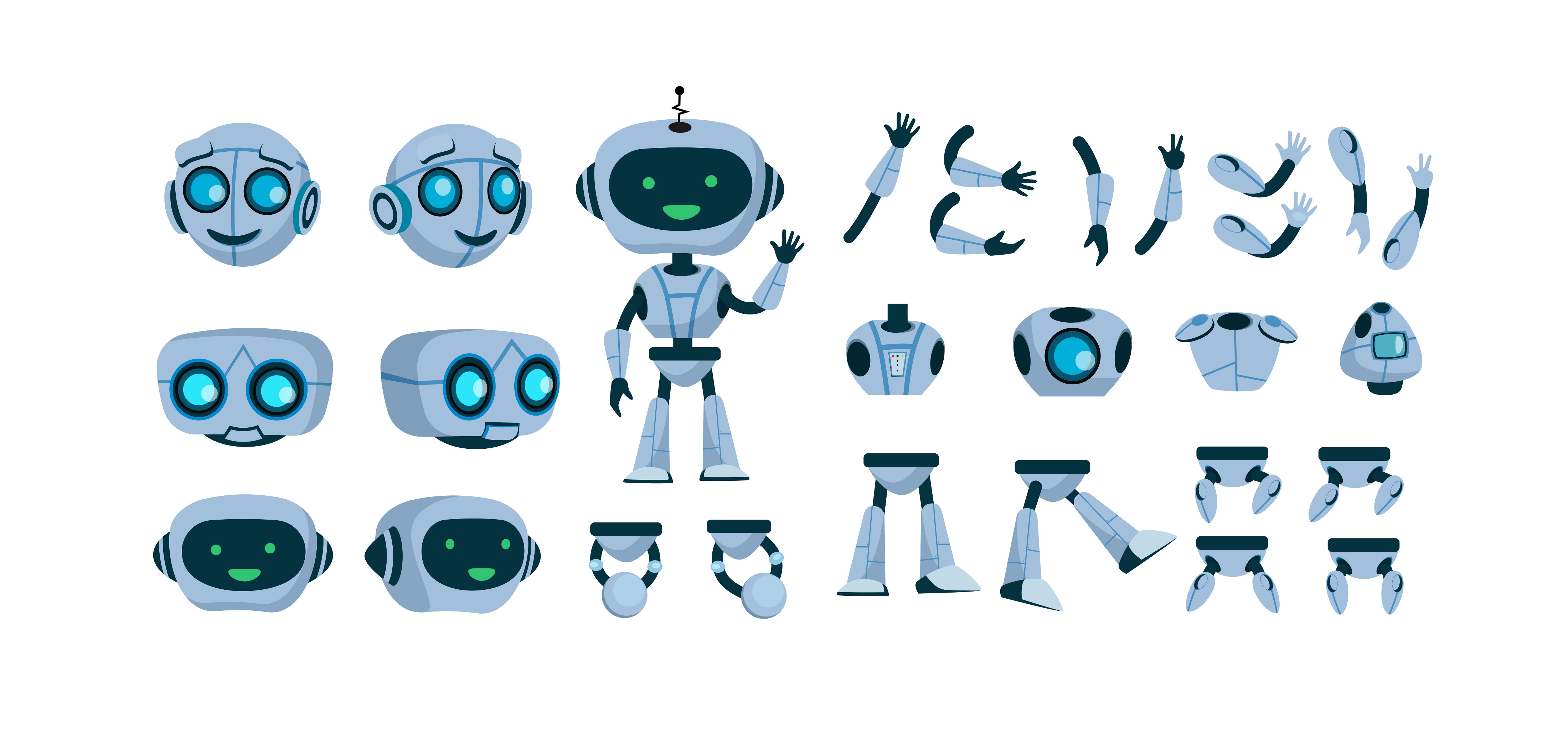 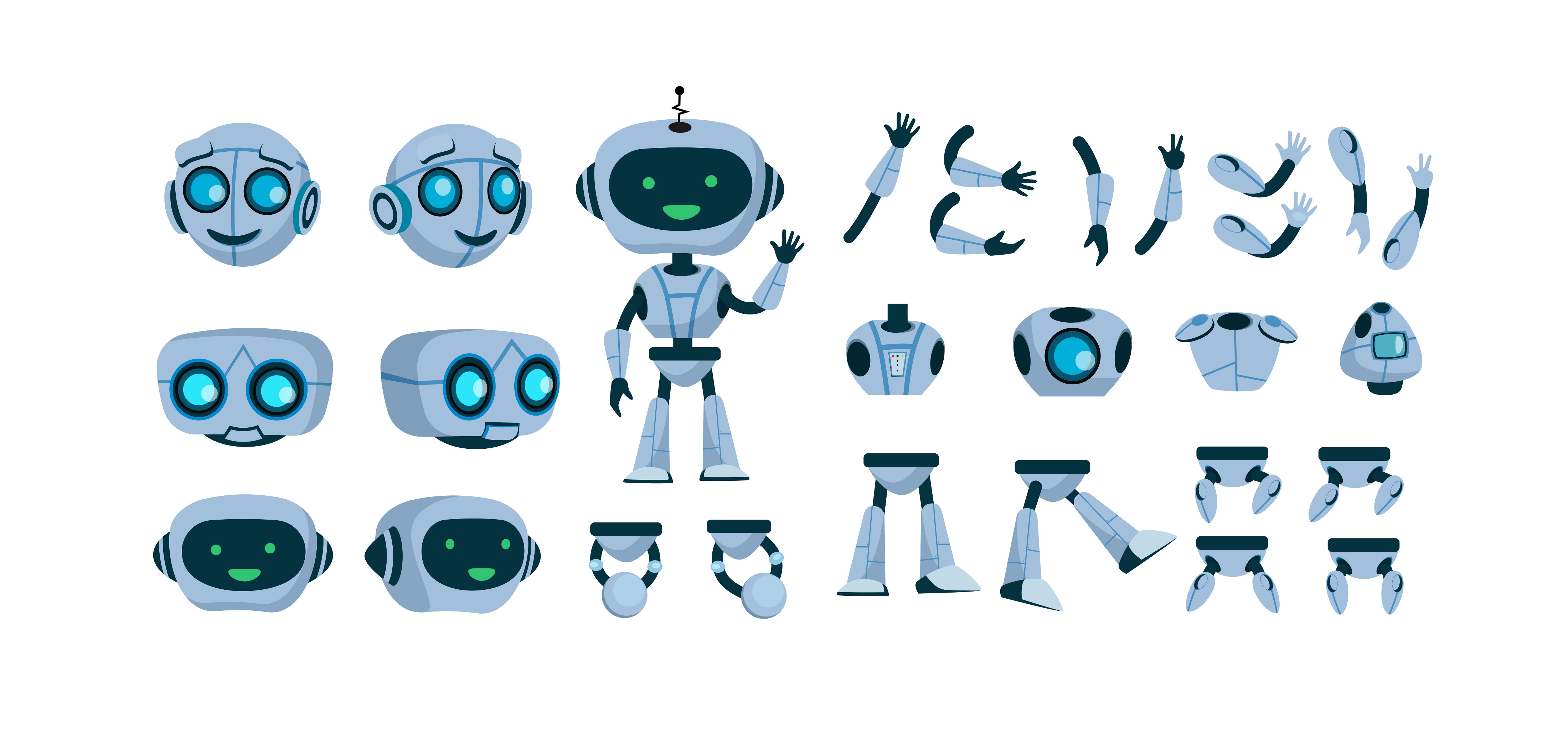 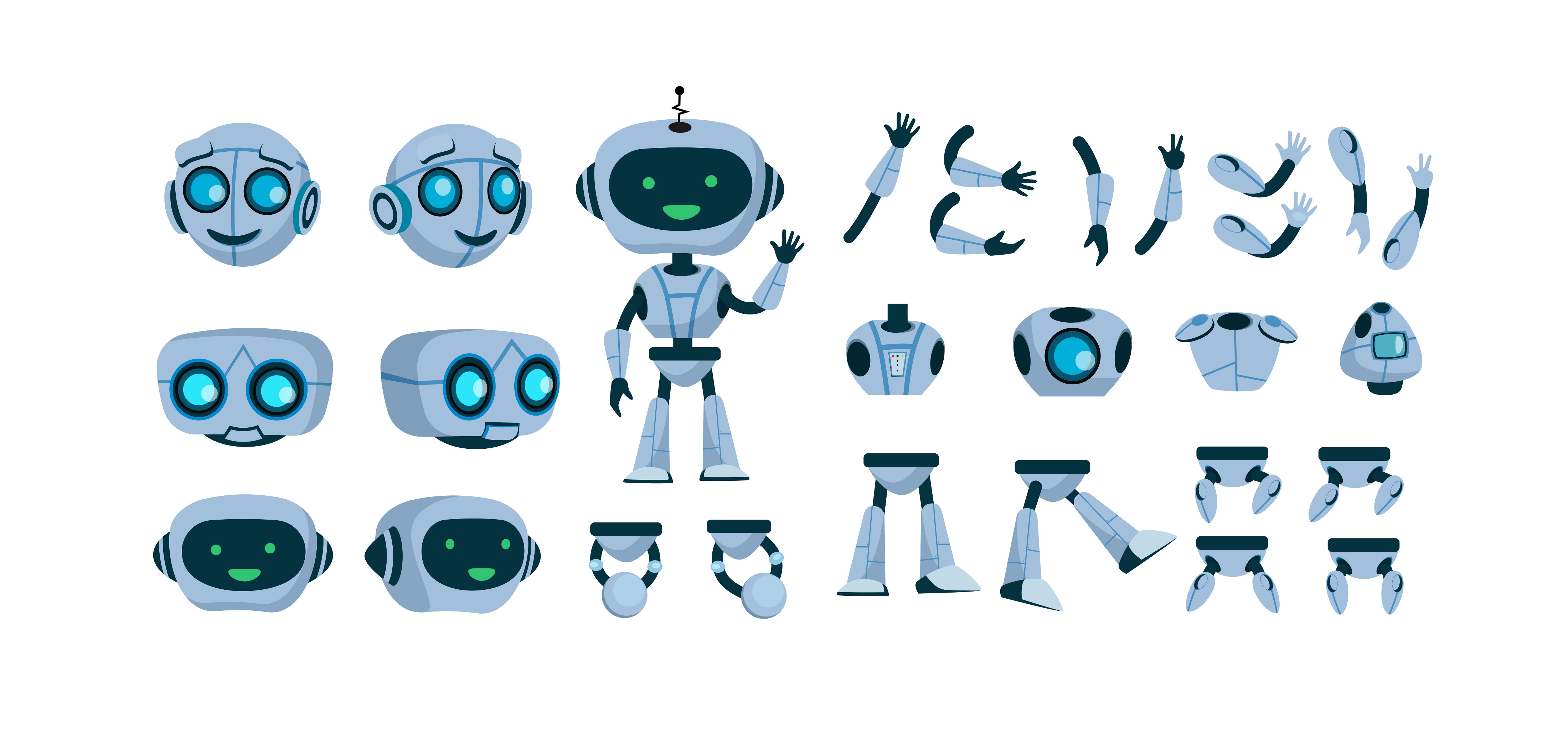 November 4, 2021
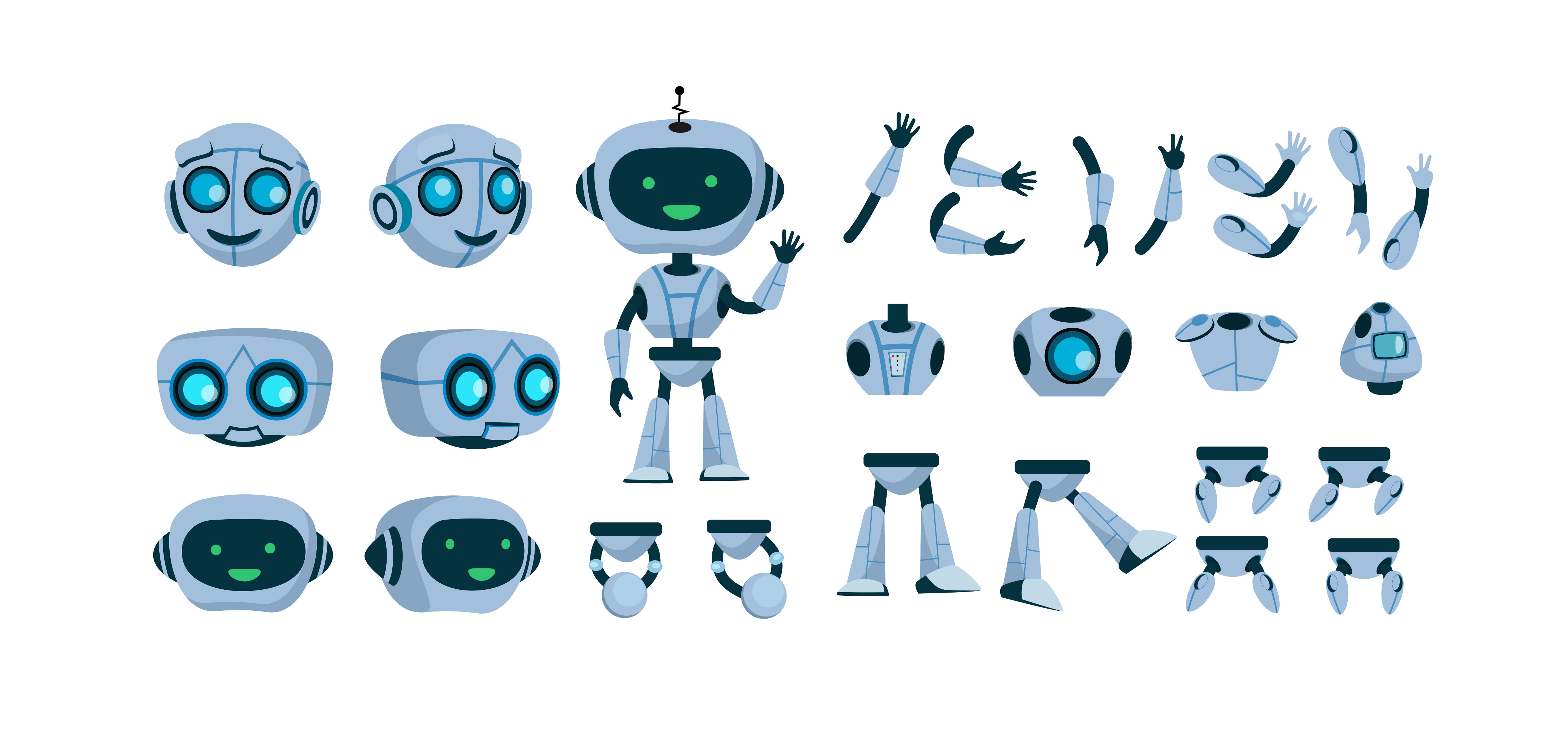 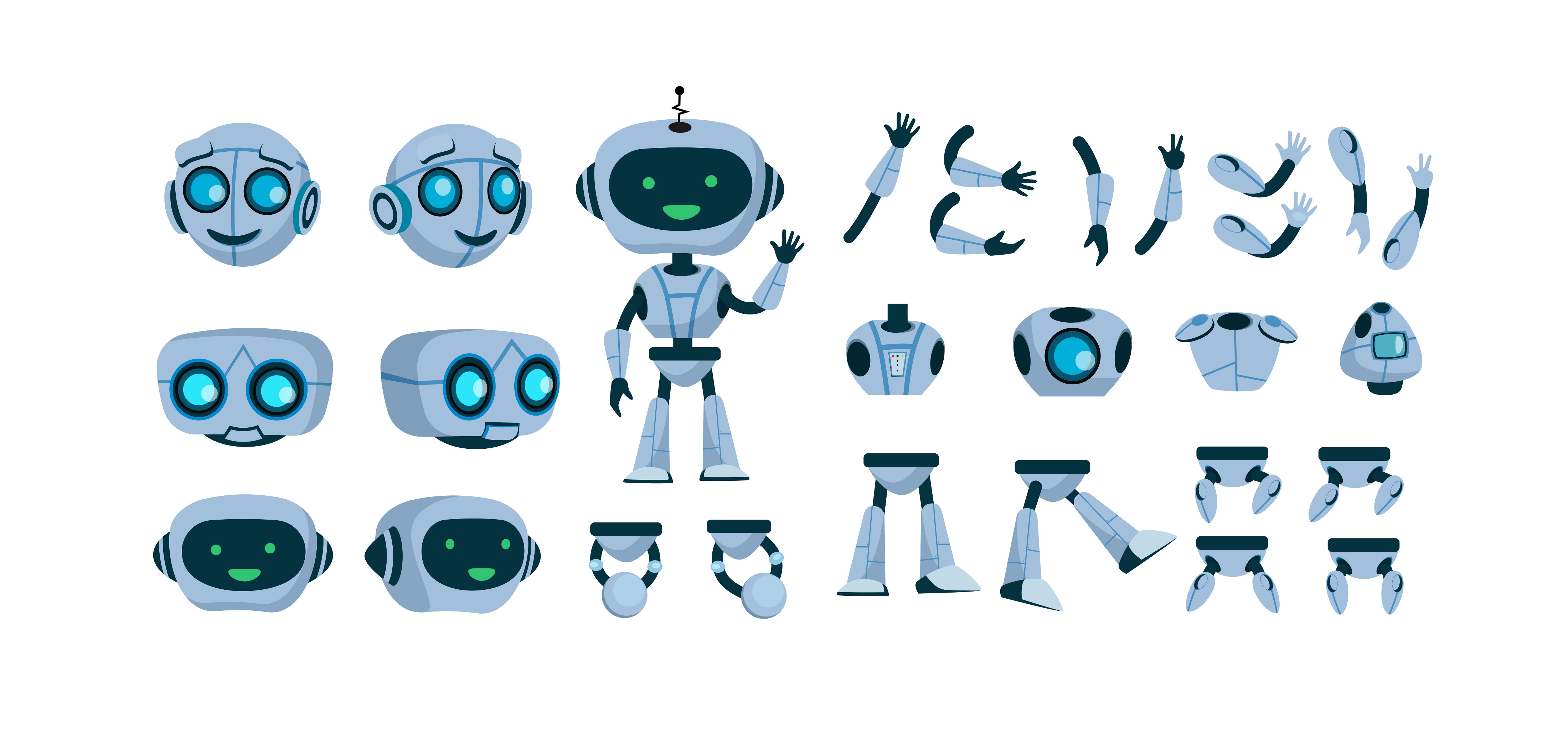 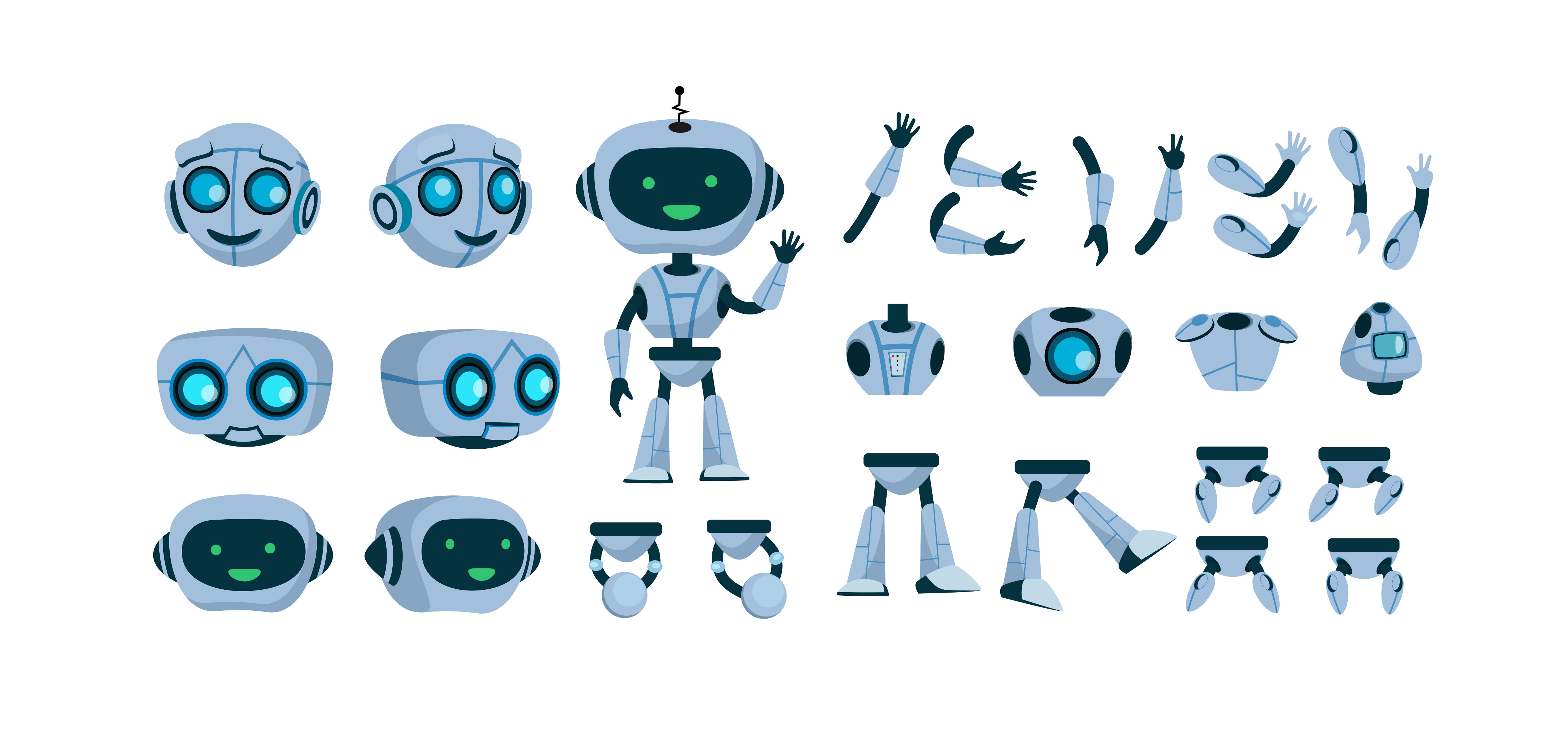 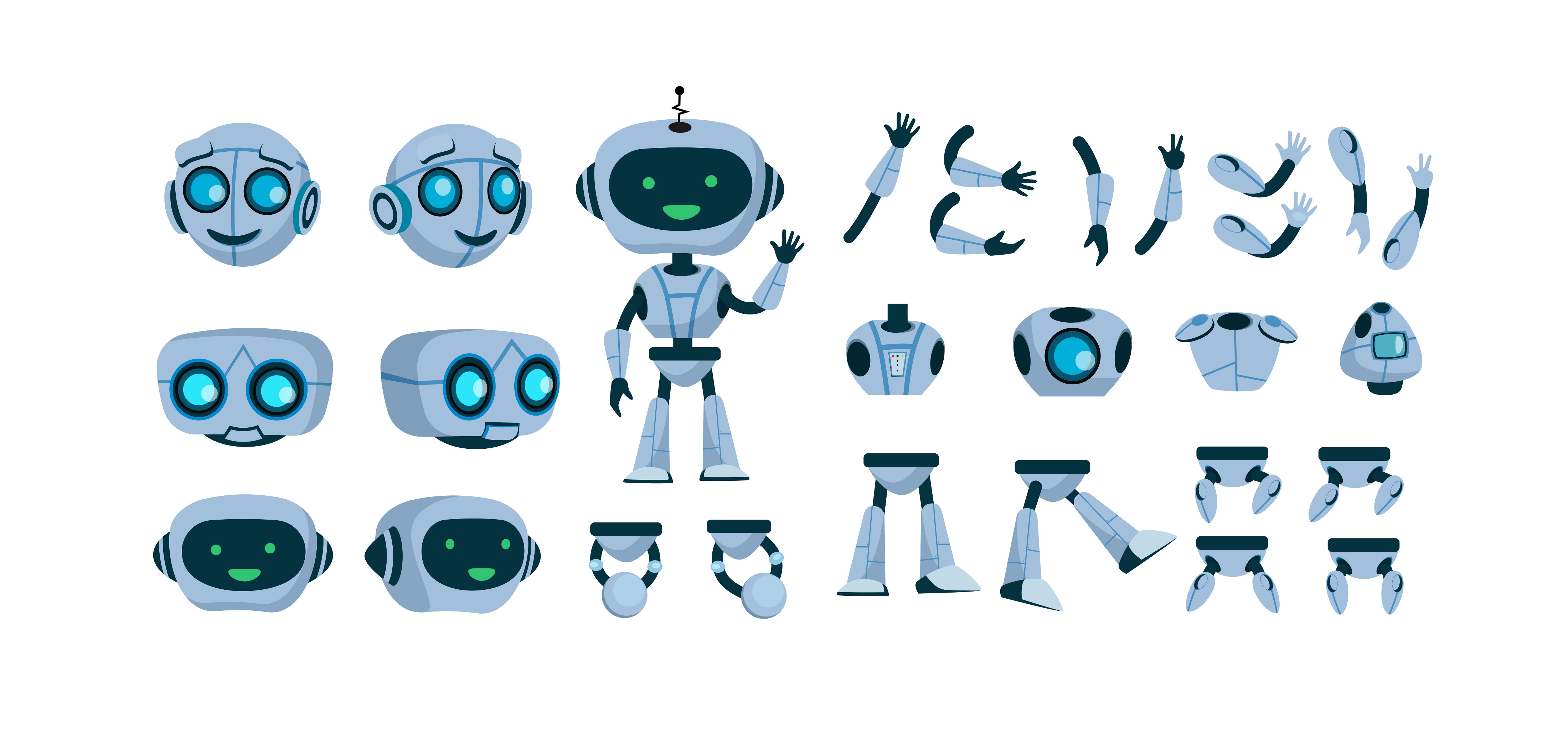 Welcome & Introductions
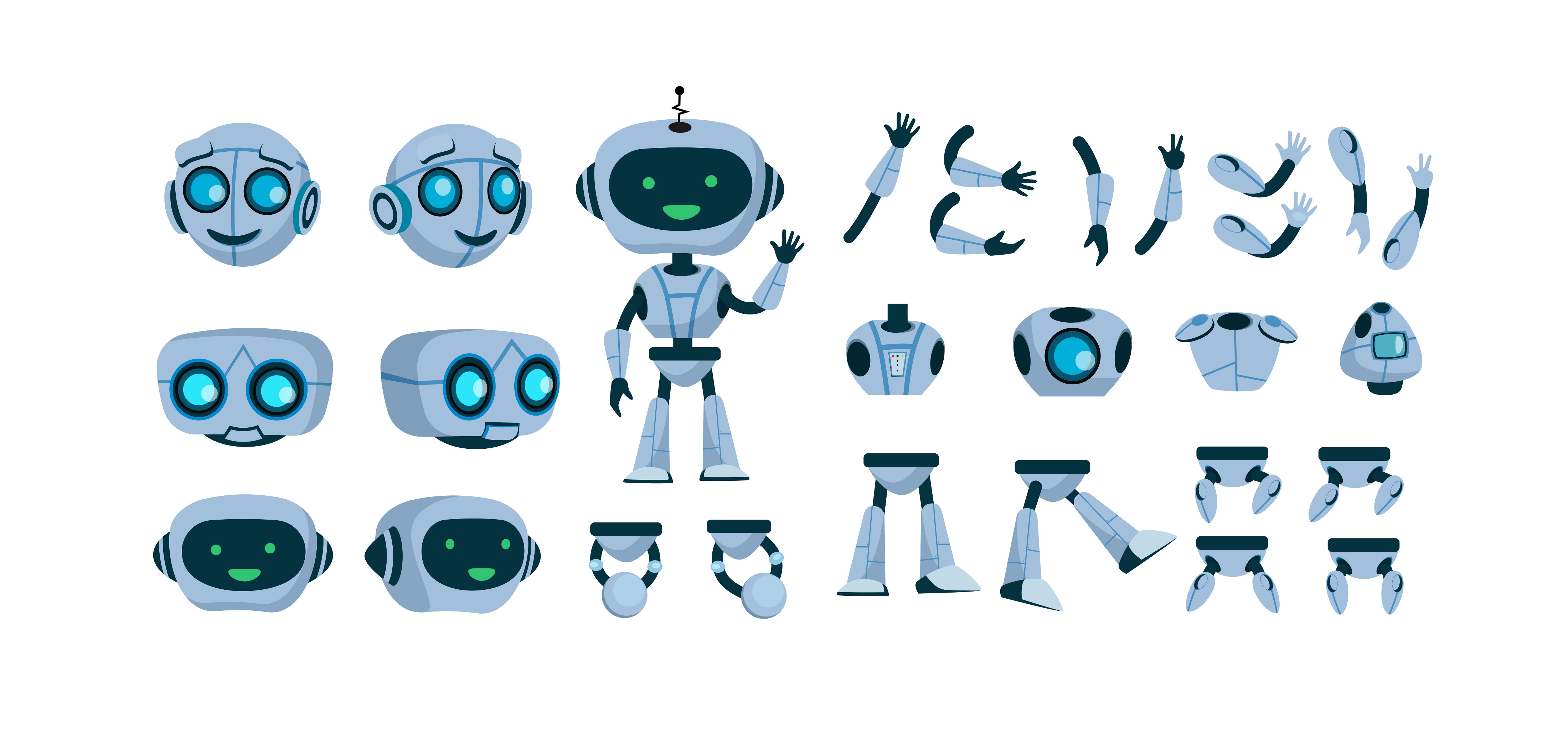 Welcome
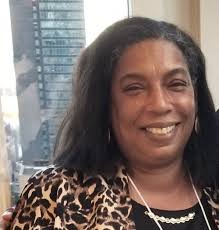 Celia Brown
OMH Regional Advocacy Specialist andTelehealth Series Spokesperson
Recording
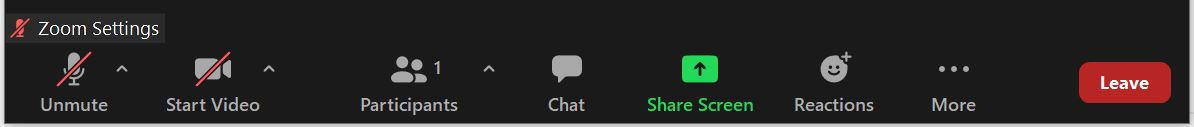 Click More (three dots) if Chat is not visible on your screen
Please leave your audio muted and video off (as shown with red slash marks)
Use the Chat Box if you have questions or comments during the presentation
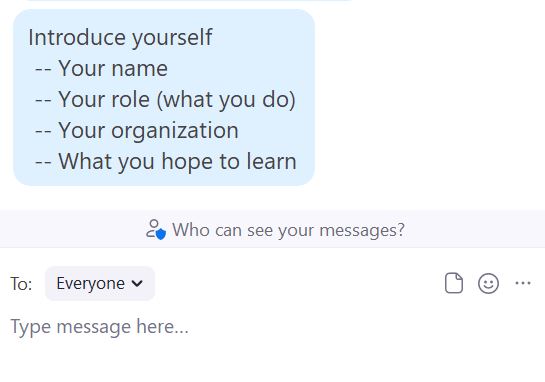 Question
Select To: Everyone, then type your introduction in the Chat Box
Previous Session
Telehealth Peer Support (ThPS) Communication Techniques

Communication barriers specific to telehealth
Overcoming barriers to communication through telehealth
Selecting appropriate communication techniques for successful meetings
Practicing techniques in small group role play
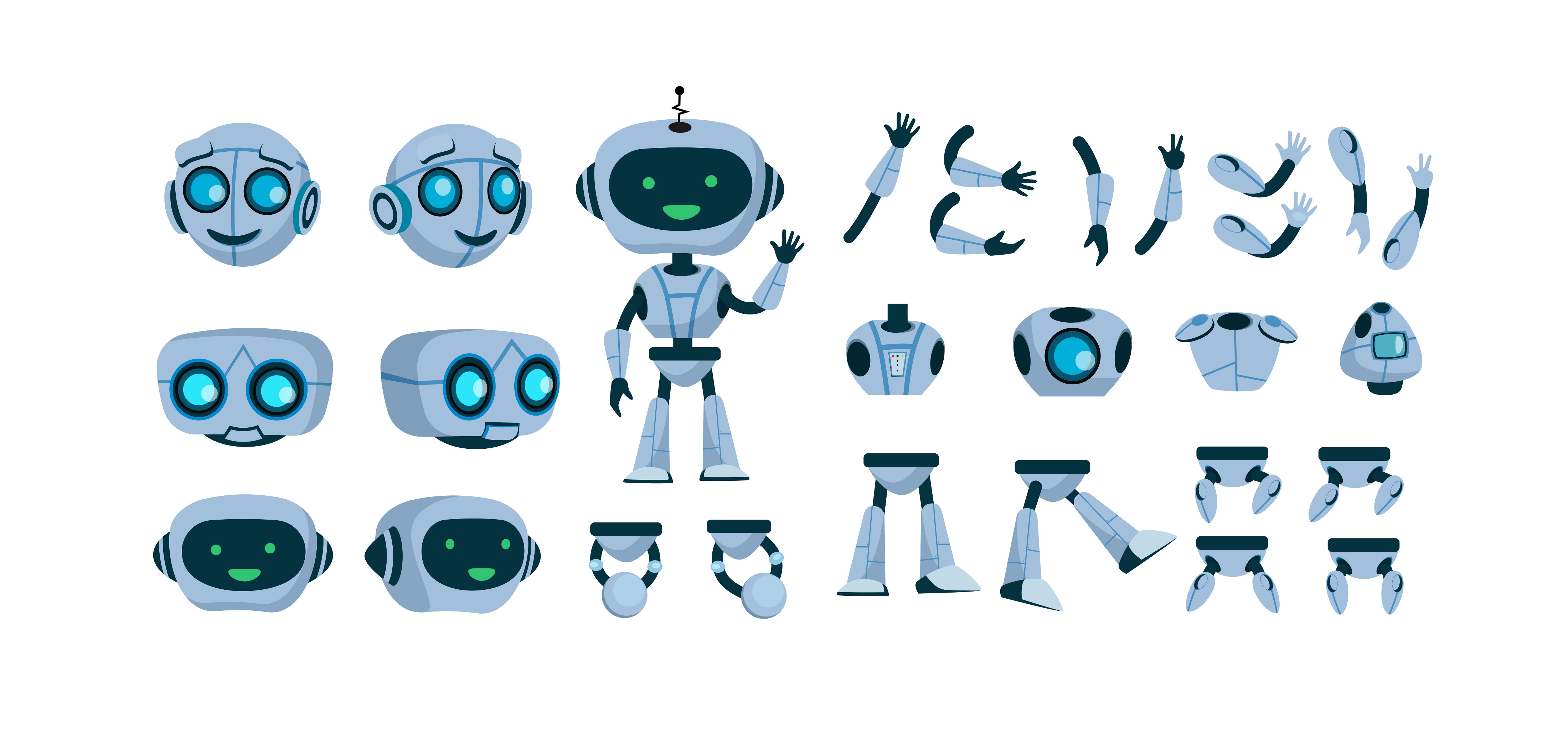 CE Credits
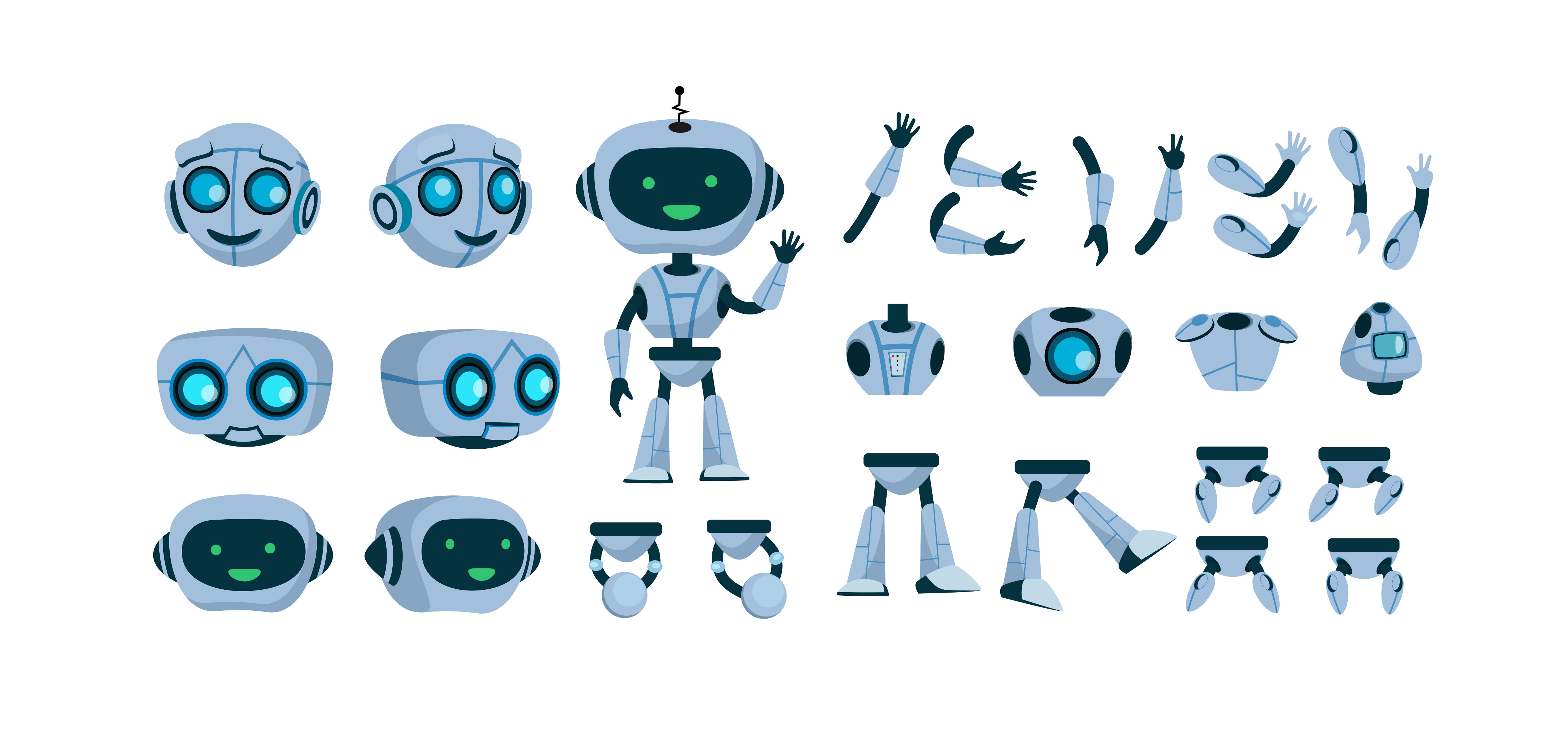 CE credits will be available by taking the quiz and completing the course evaluation for this and all of the sessions in the series as soon as they become available on the APS website.
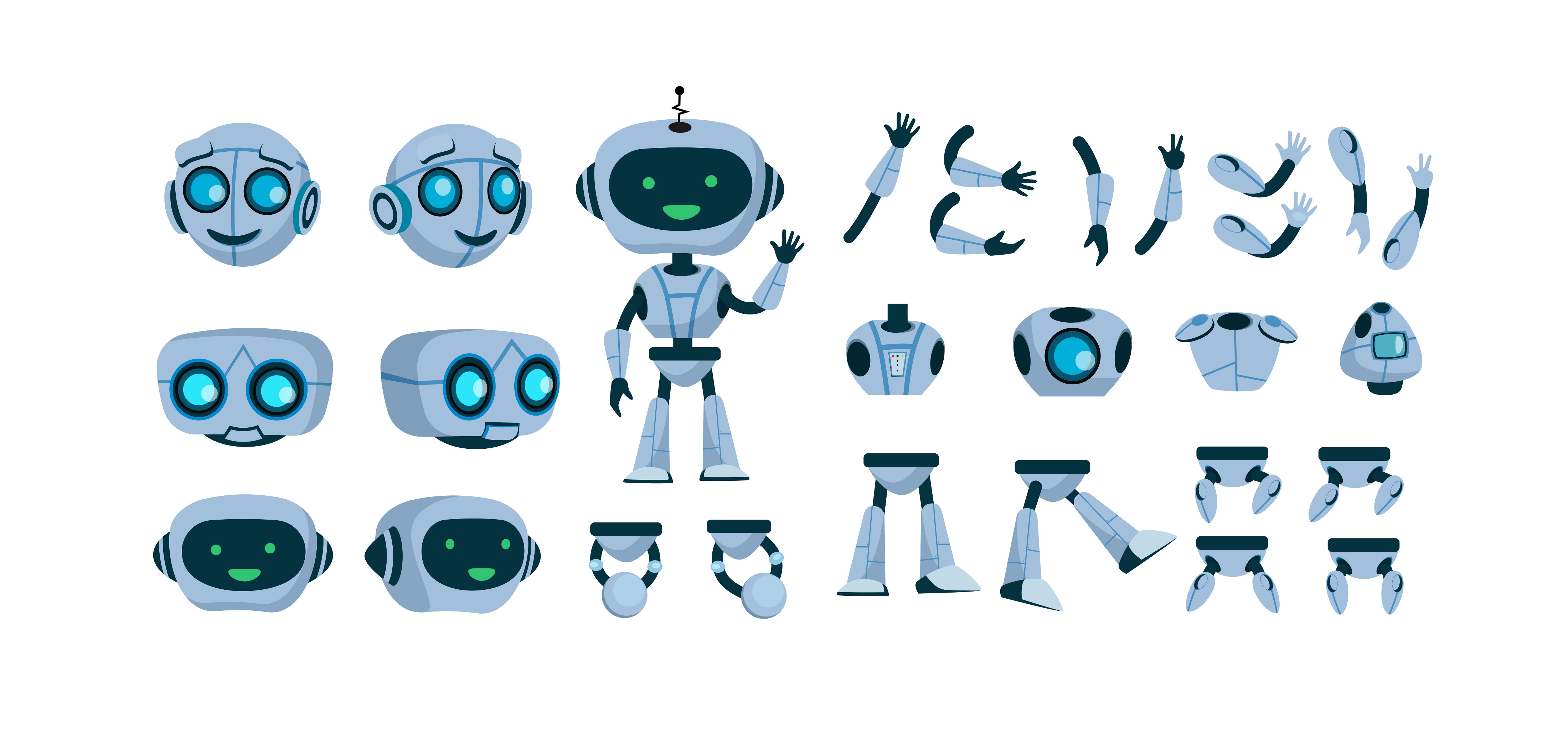 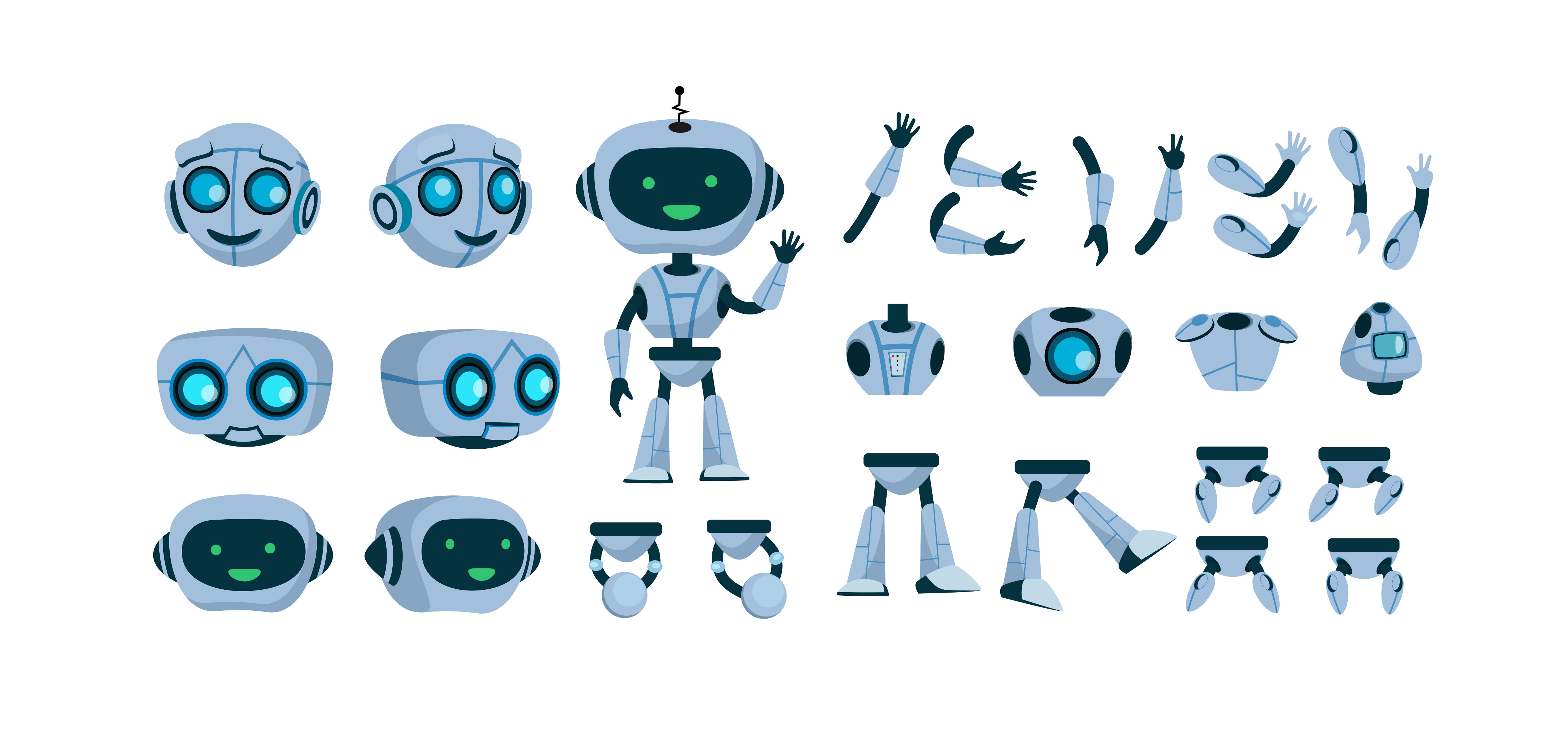 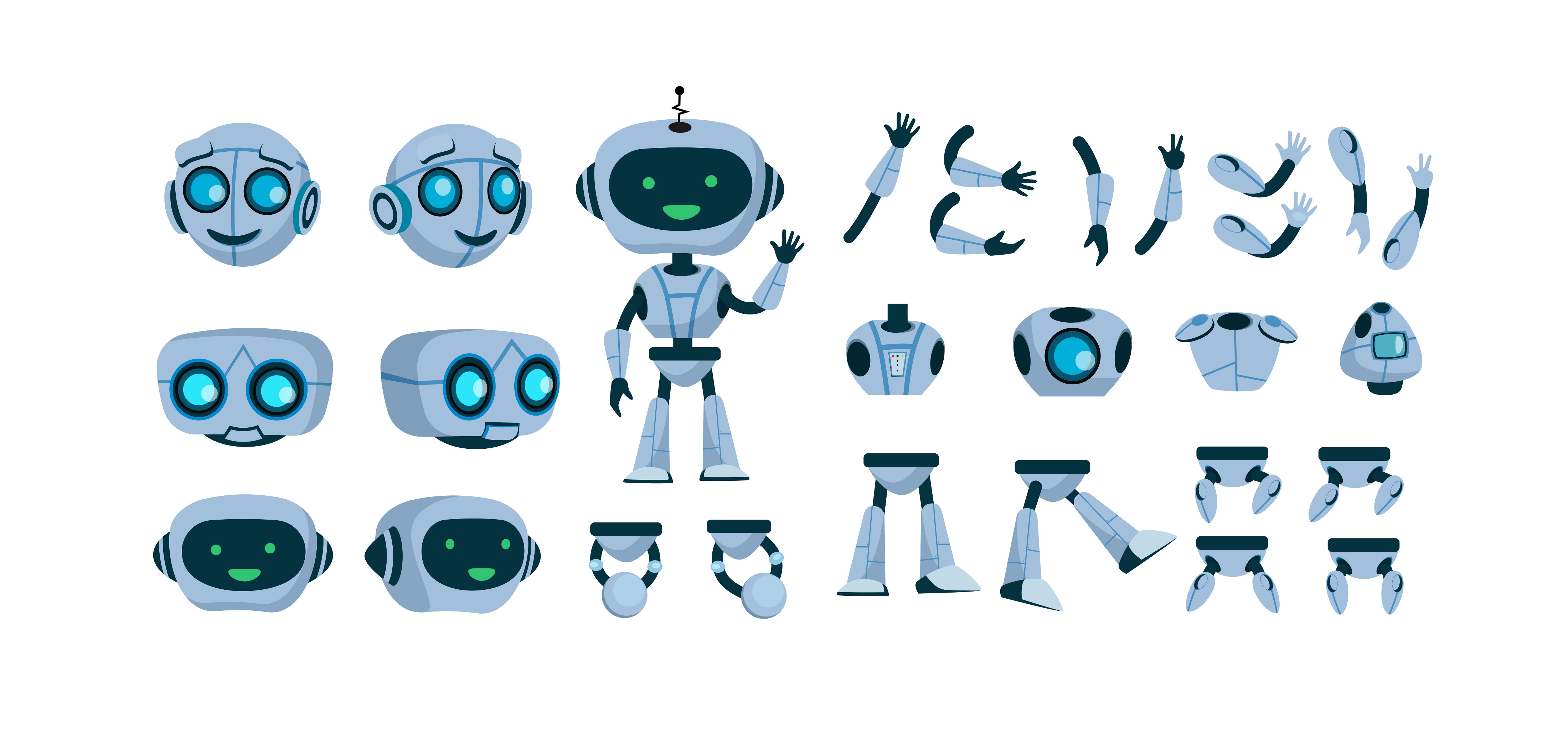 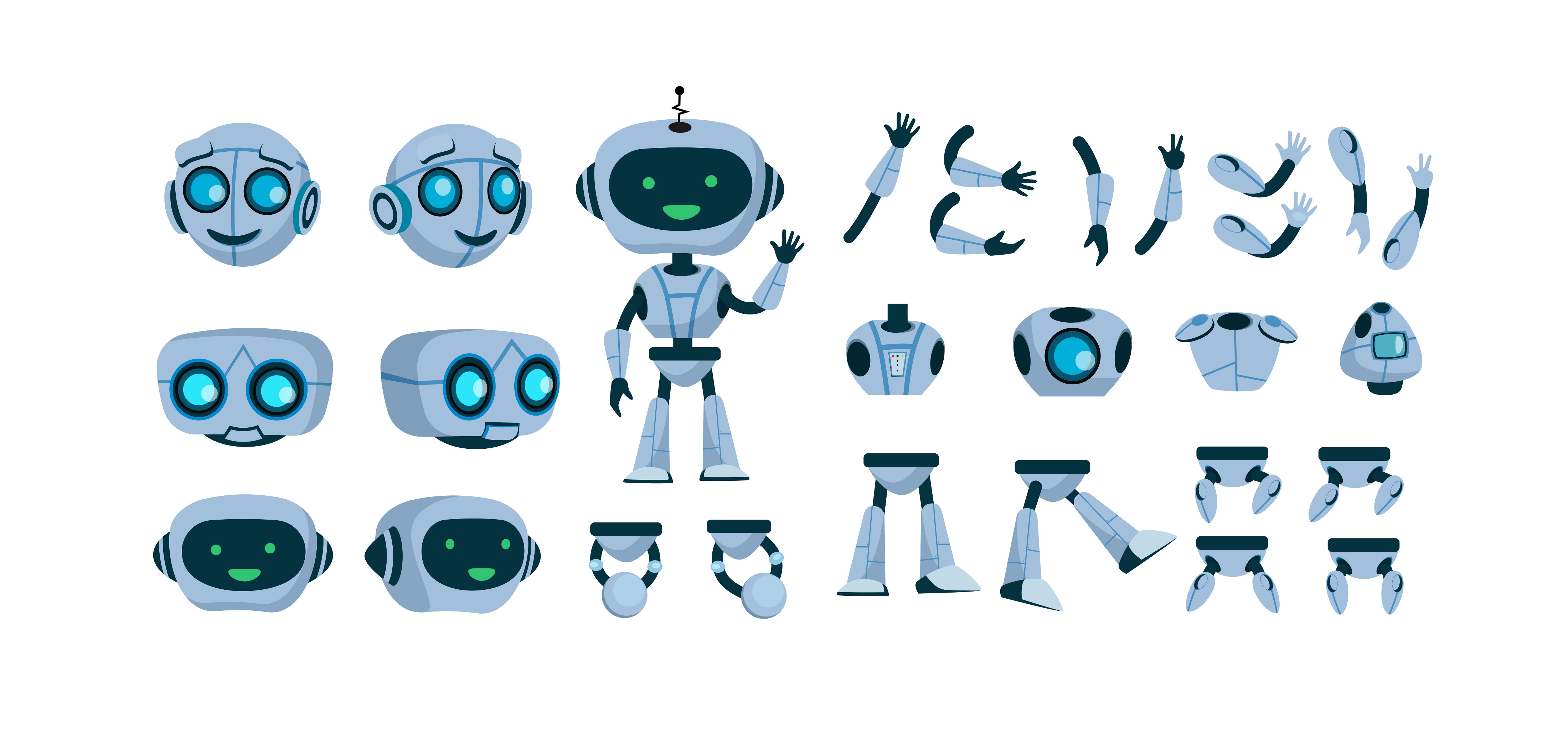 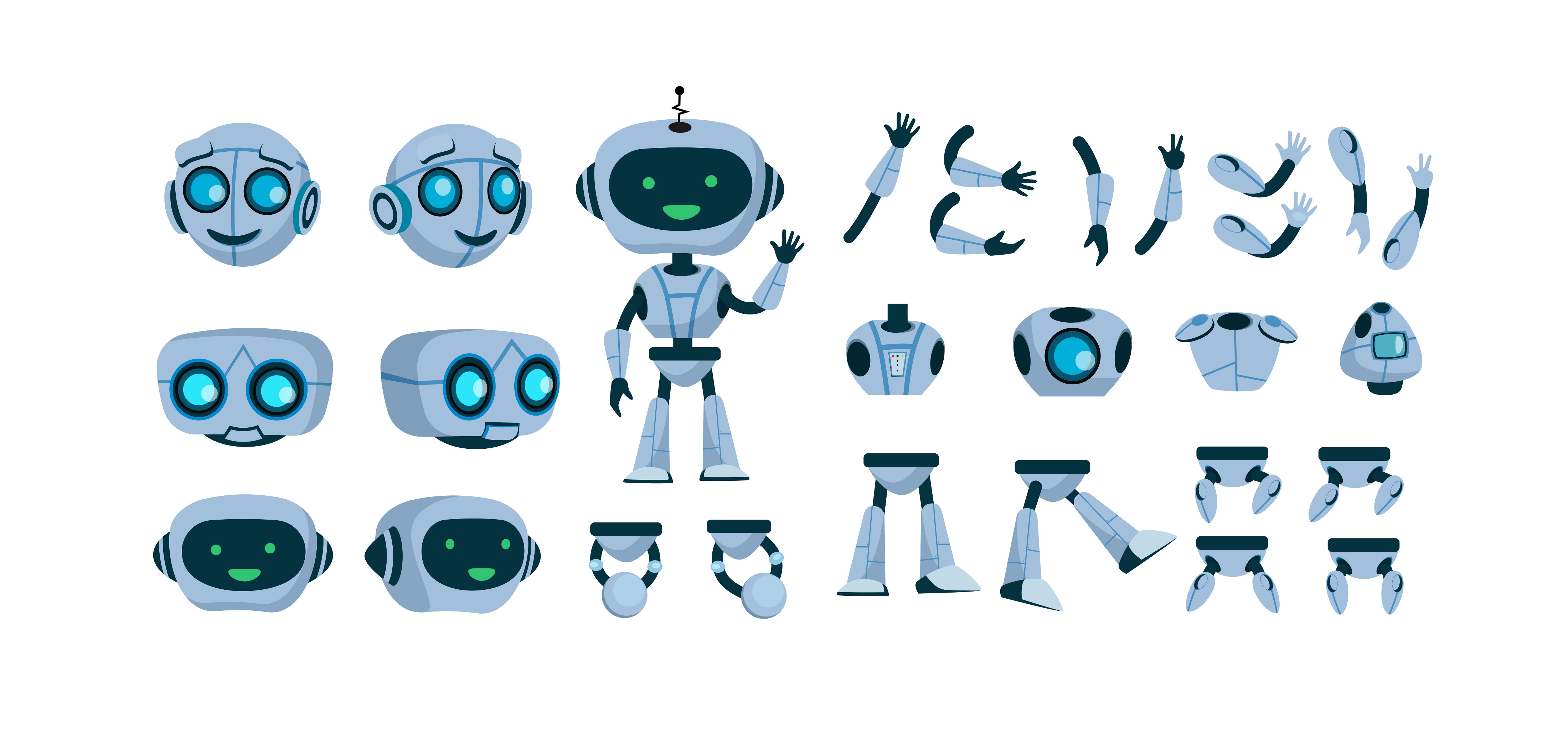 Trainers
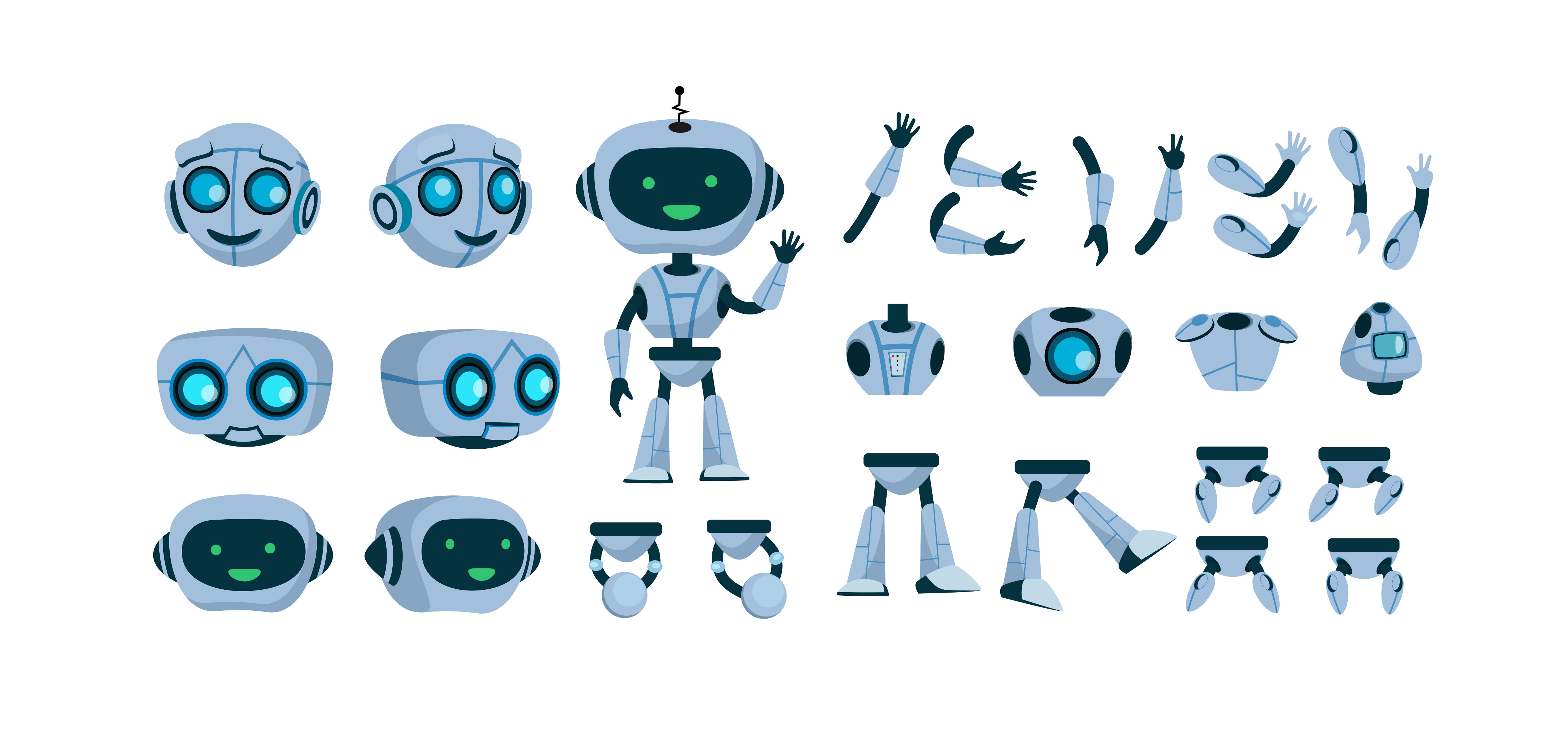 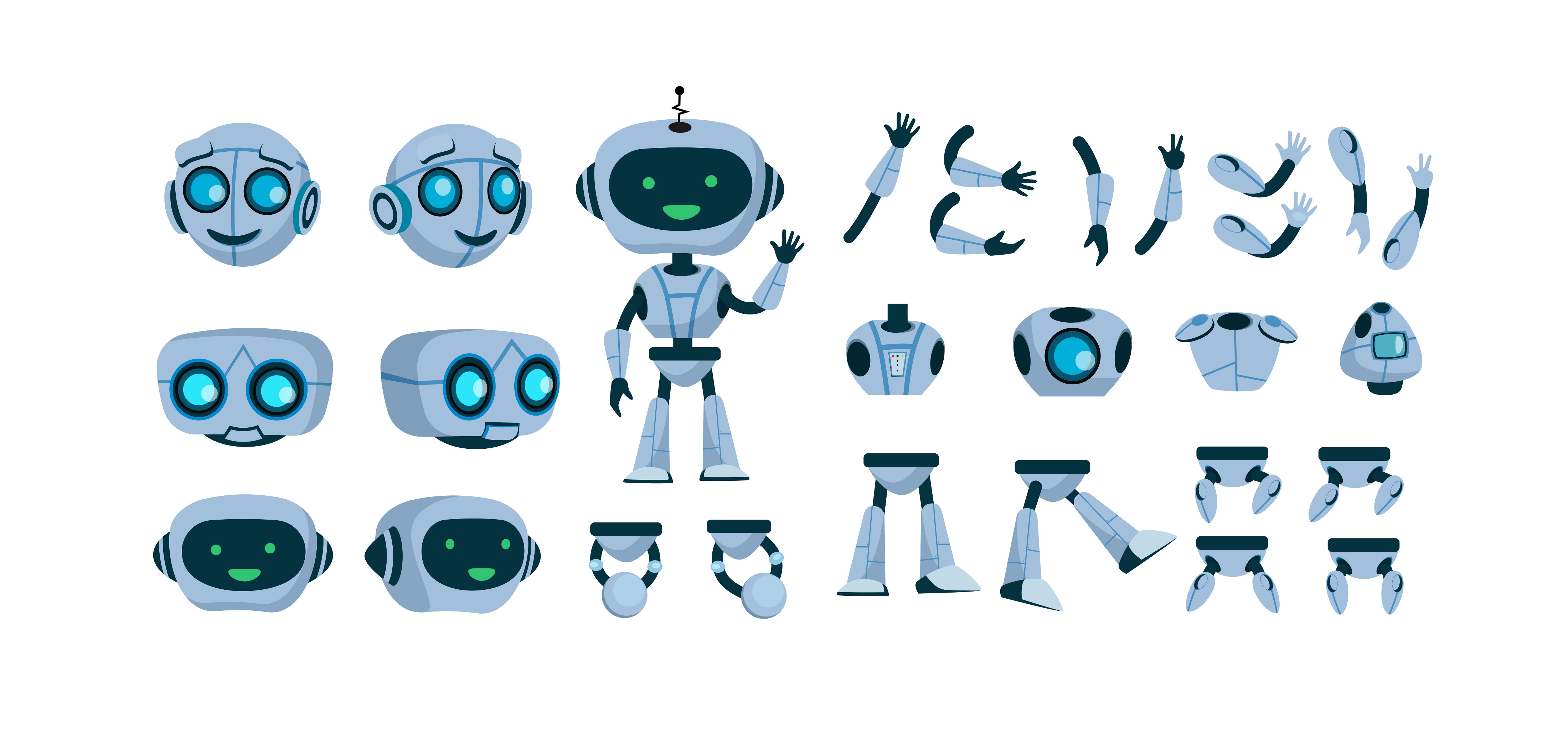 Carlton Whitmore, Director in Office of Consumer Affairs- 
New York City Department of Health and Mental Hygiene


Lee Rivers, Executive Director at Community Connections 
of Franklin County
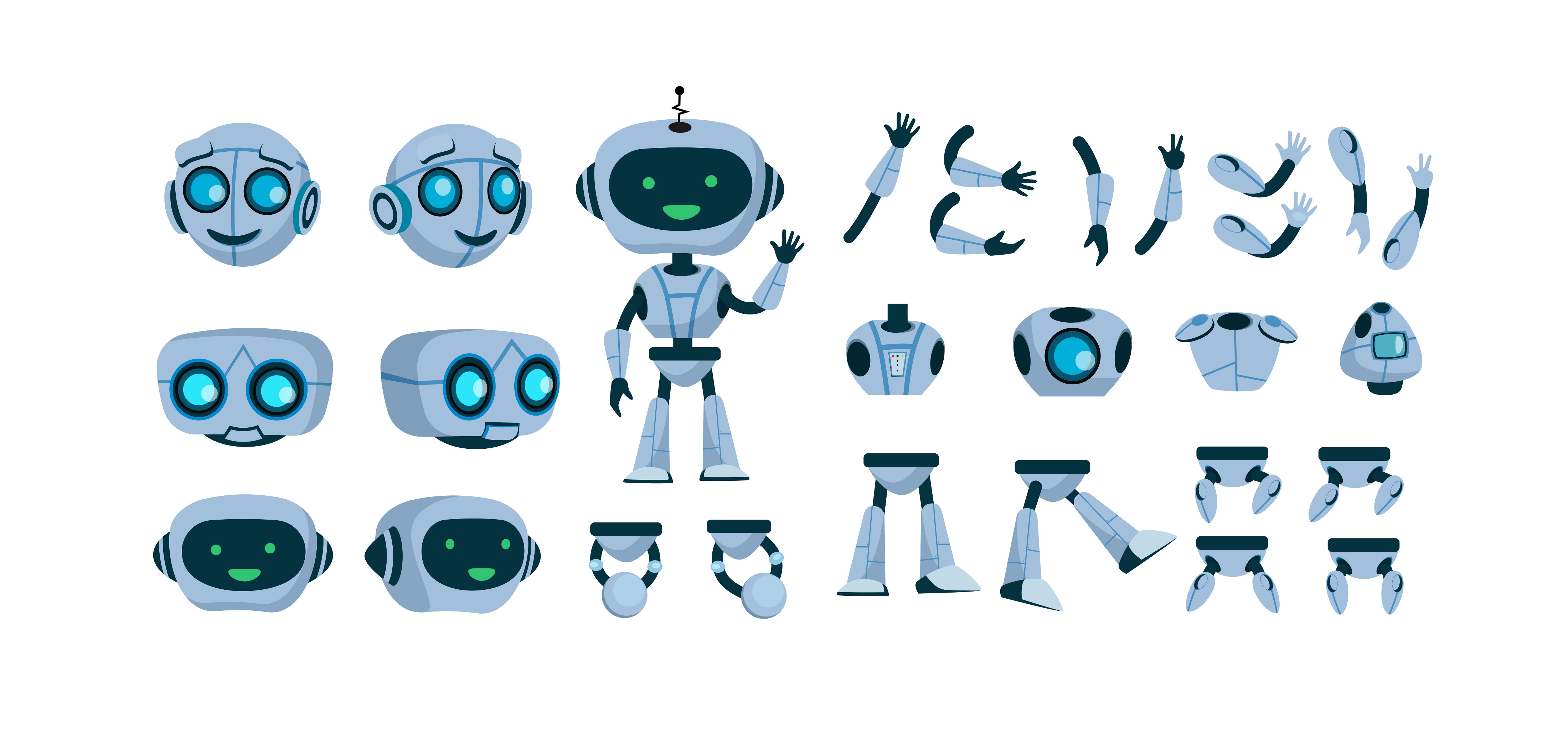 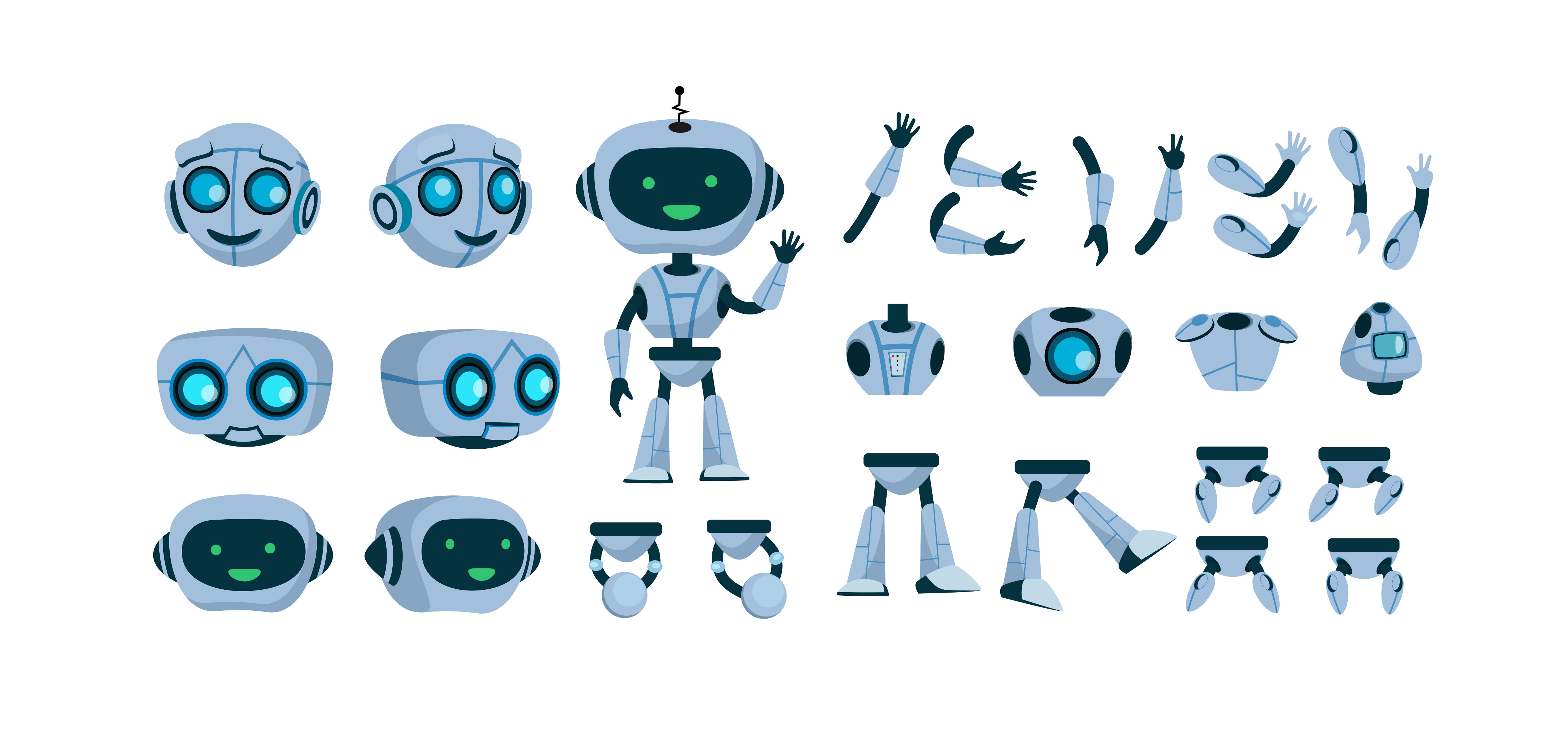 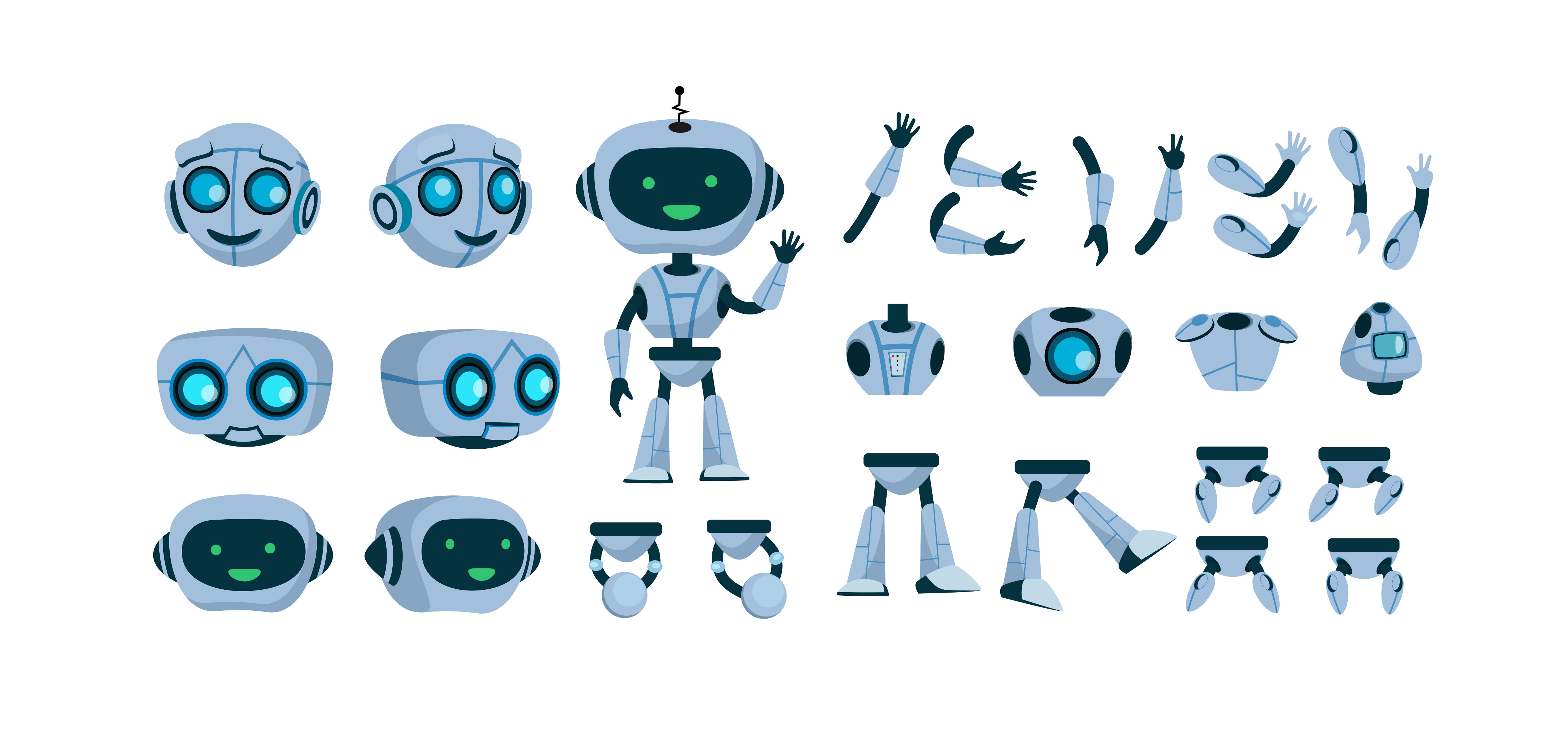 Learning Objectives
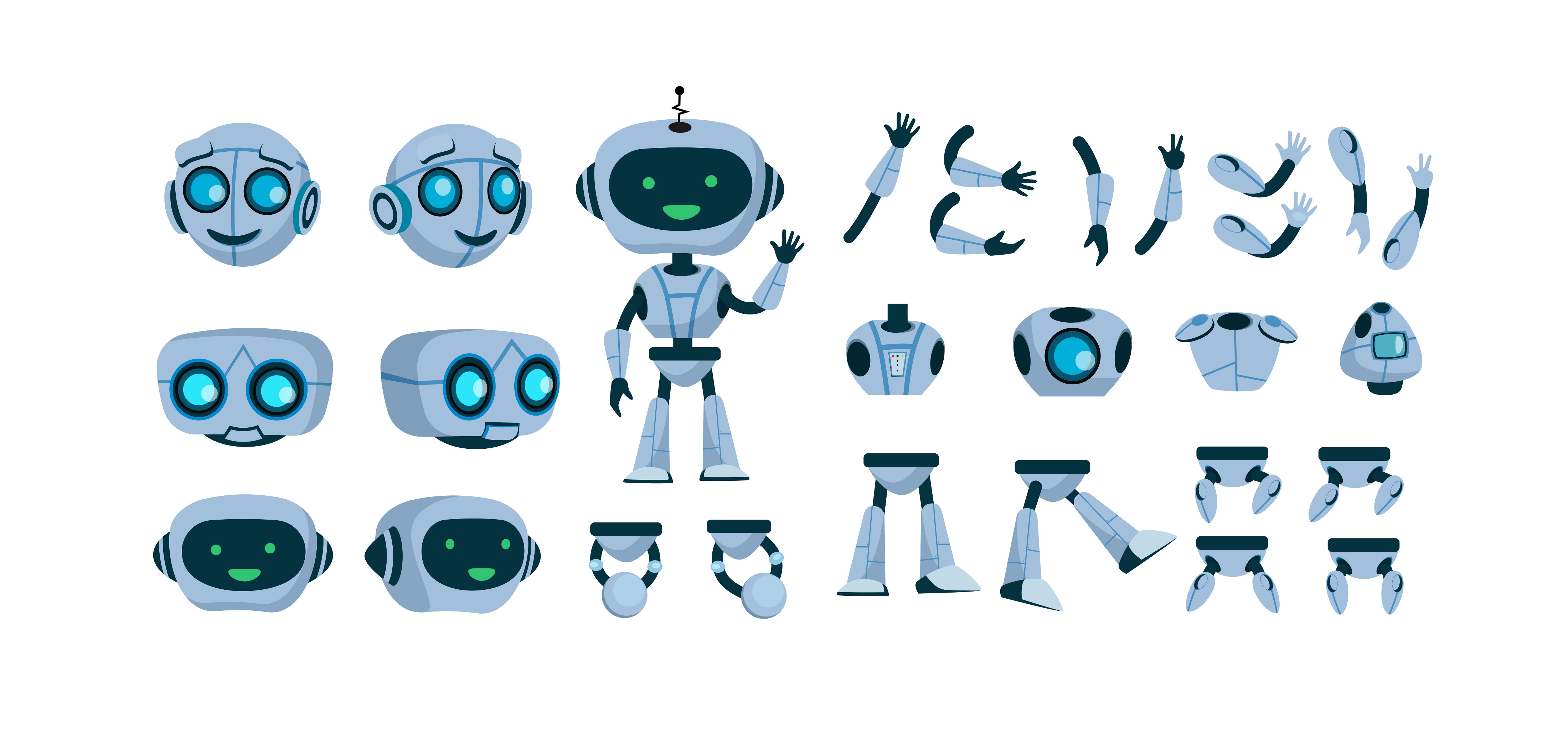 The objectives of today’s session are:

Identify the 6 competencies of Providing/Linking to Needed Supports & Services category.

Explain the skills needed to match people to the most appropriate services to meet their needs.

Explain the challenges of this competency category.
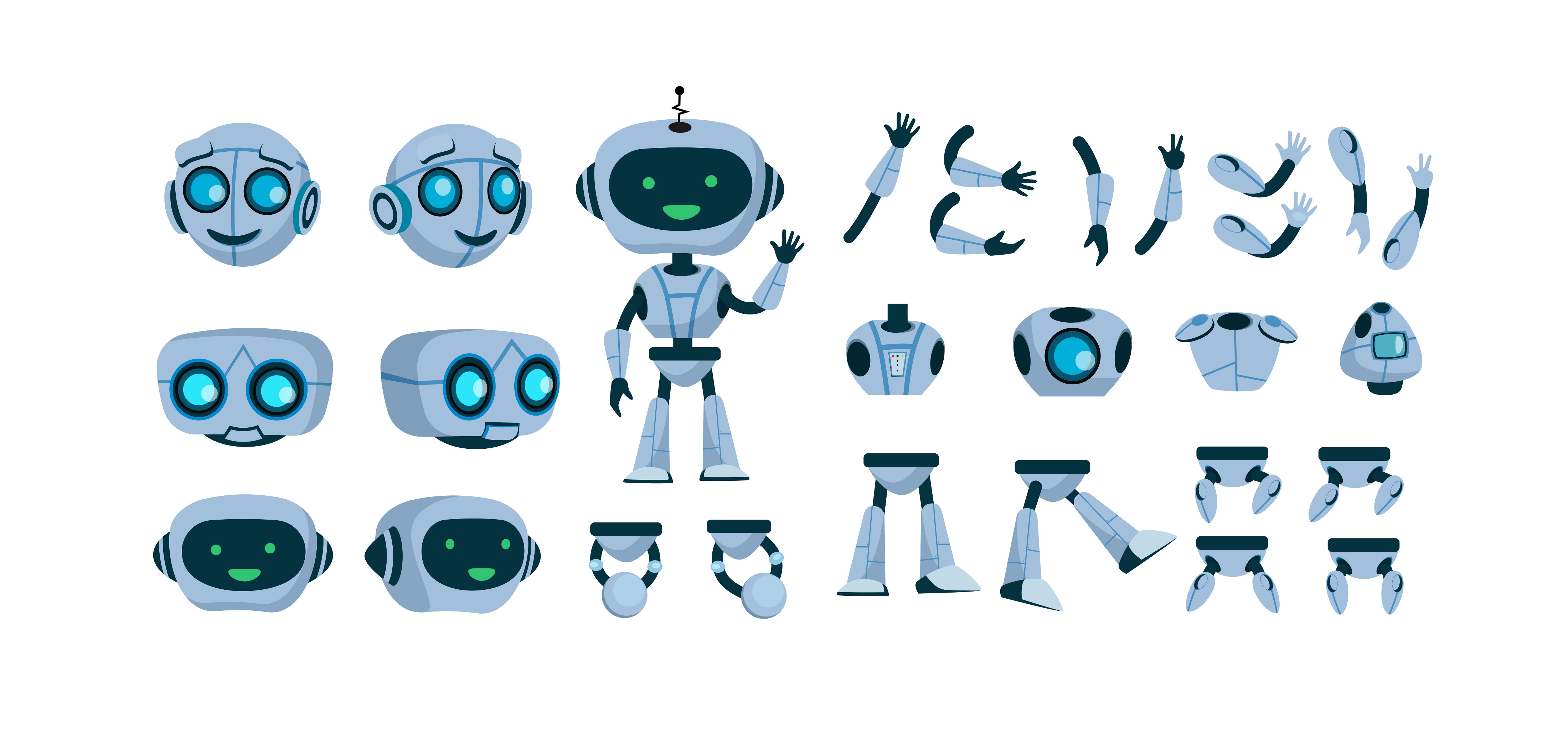 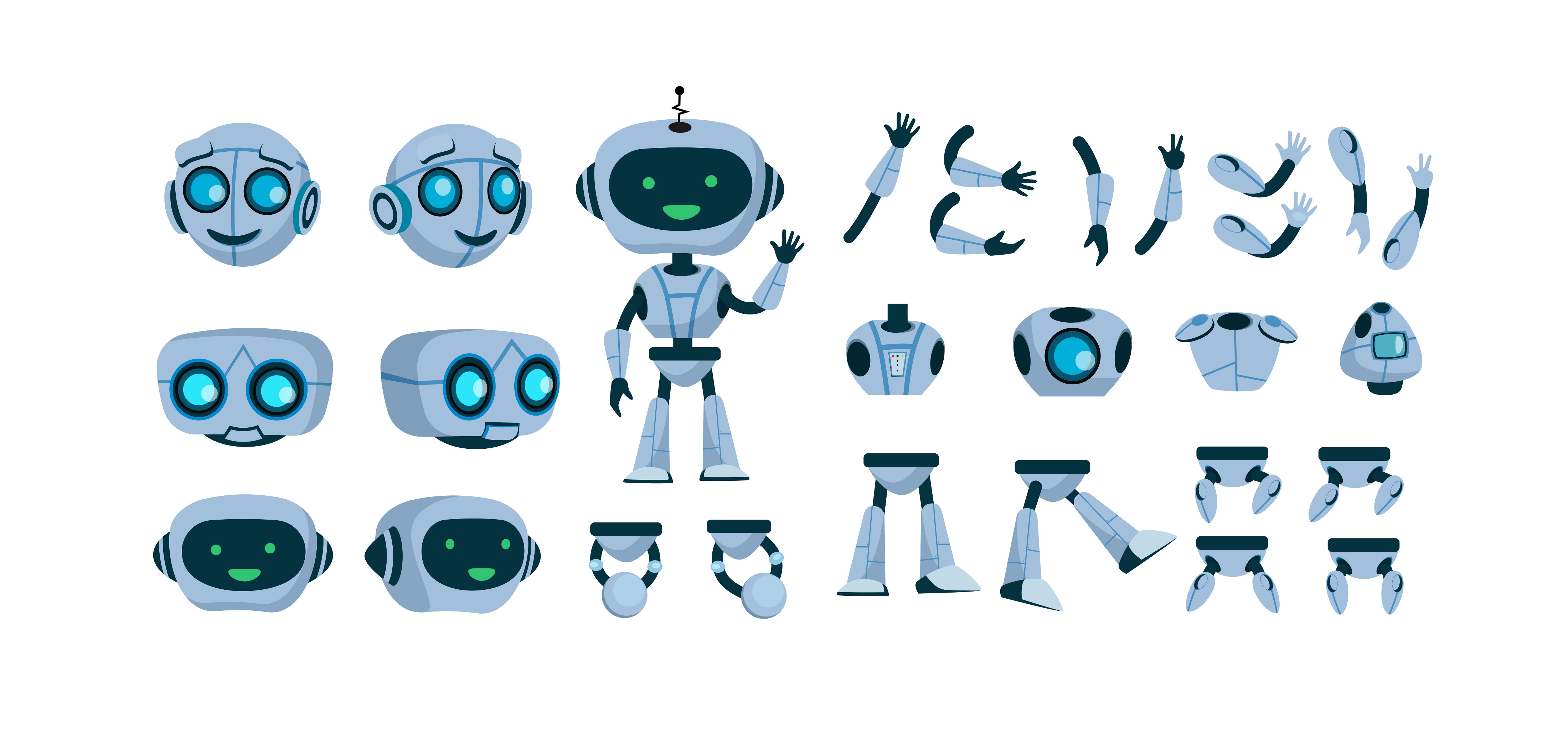 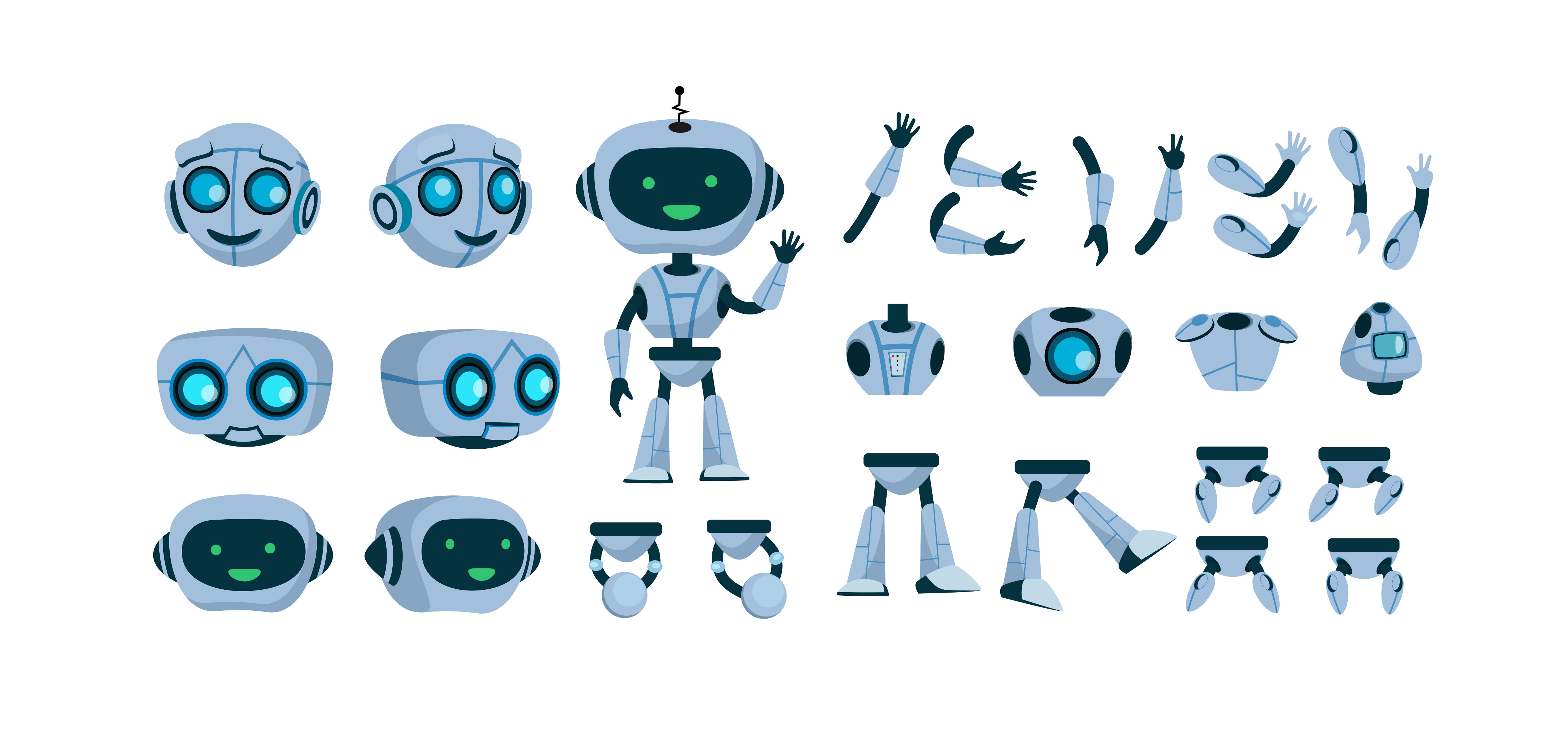 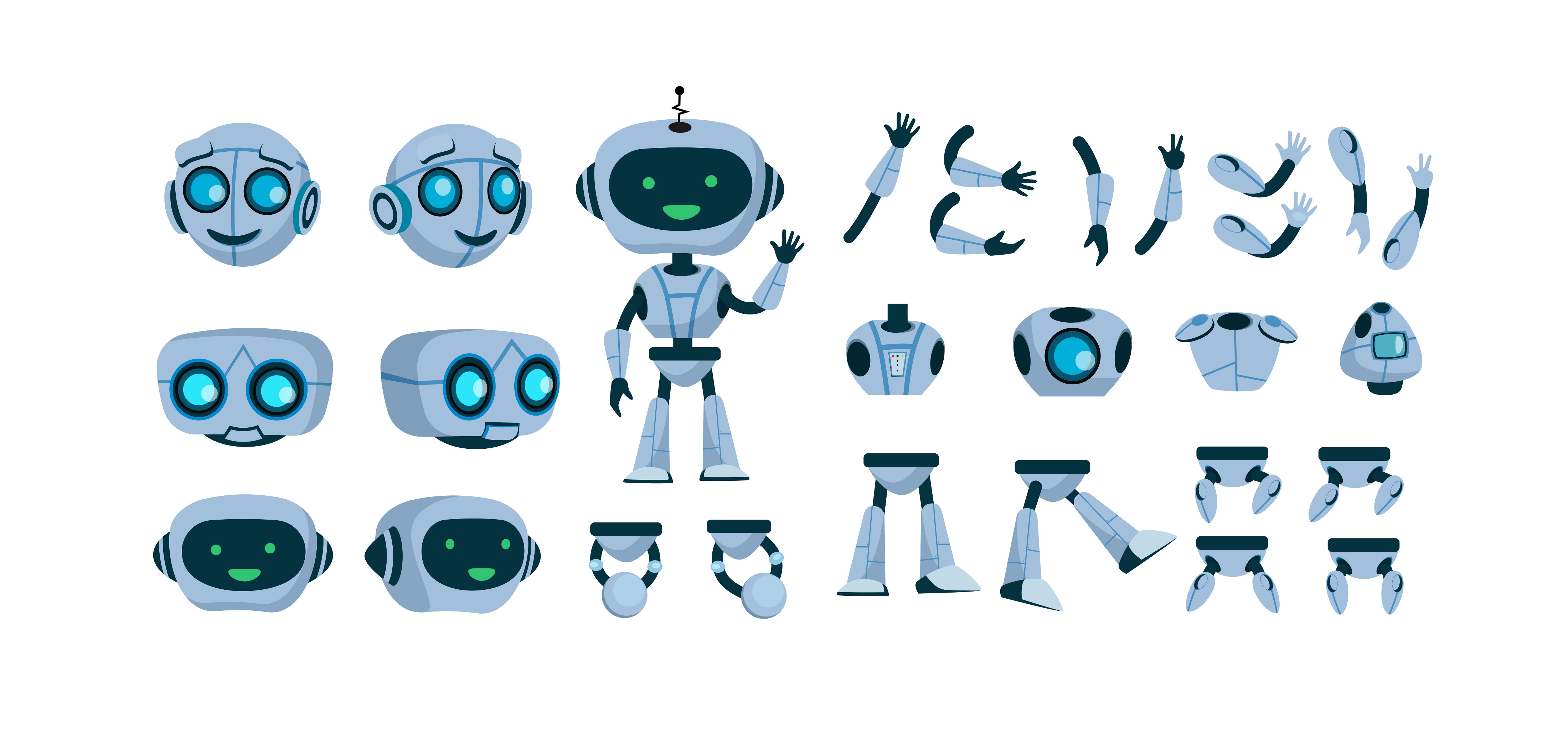 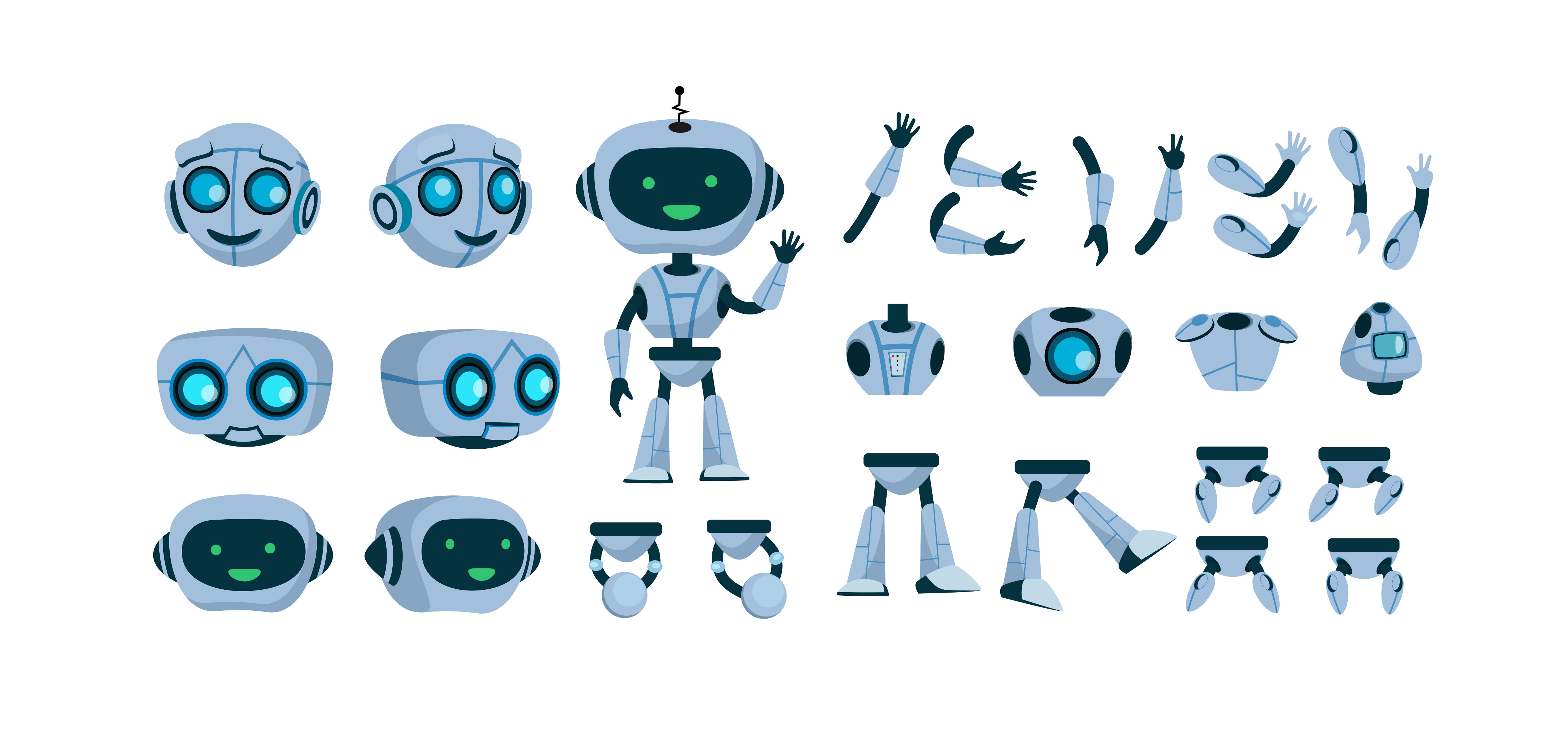 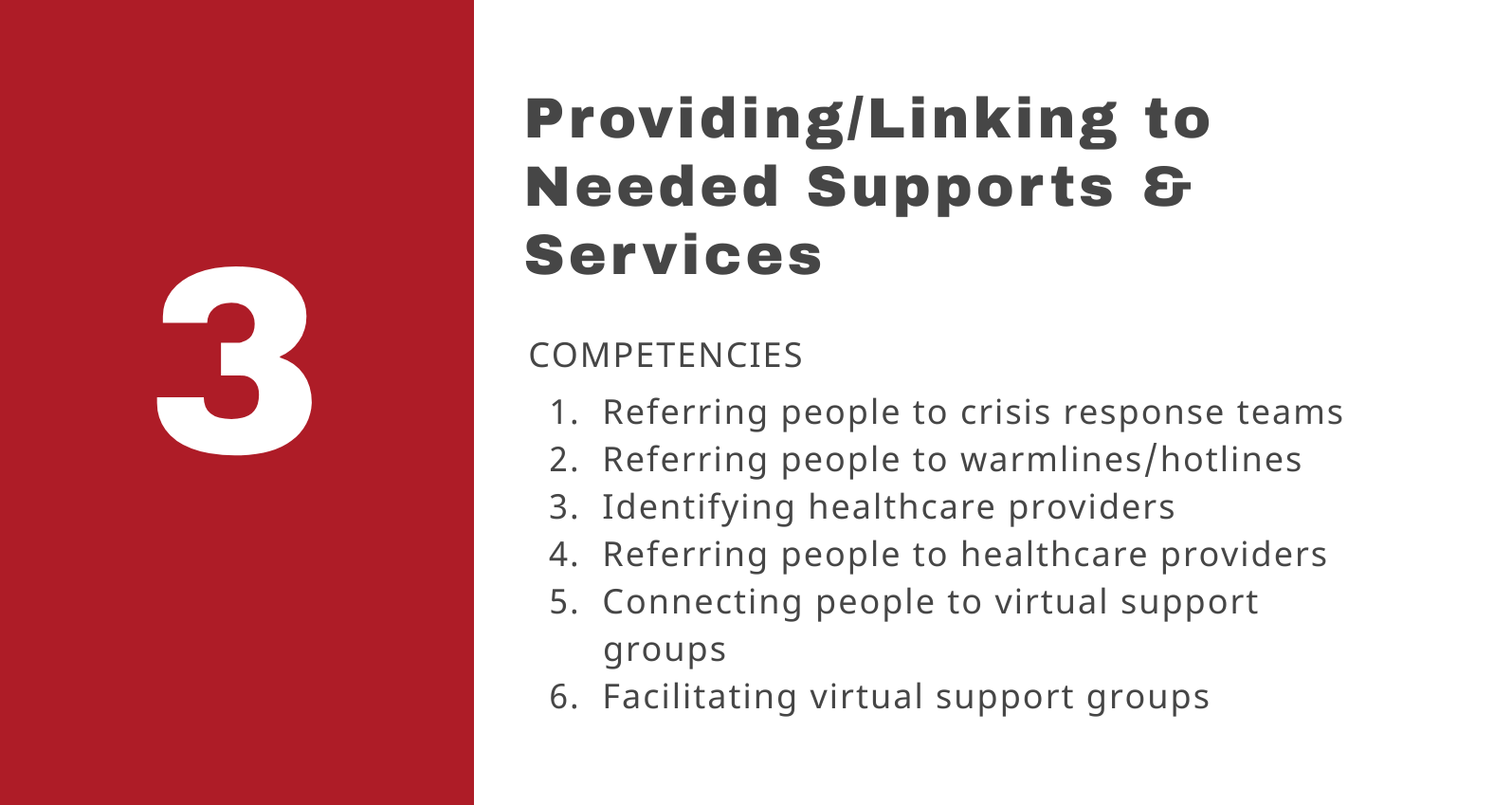 Question
What is your definition, perception, or understanding of ThPS?
[Speaker Notes: What definition was introduced at the beginning of the series?]
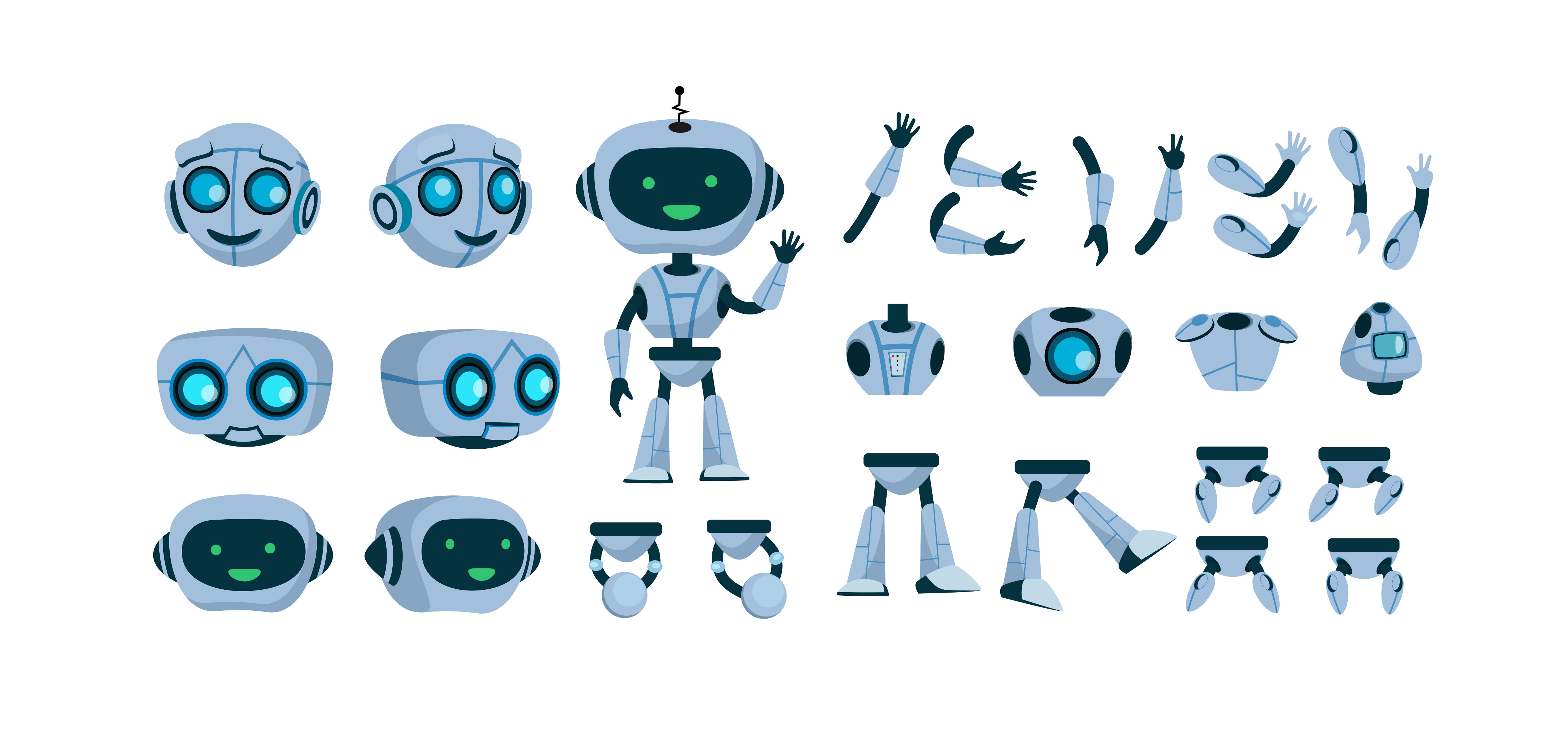 Competency 1
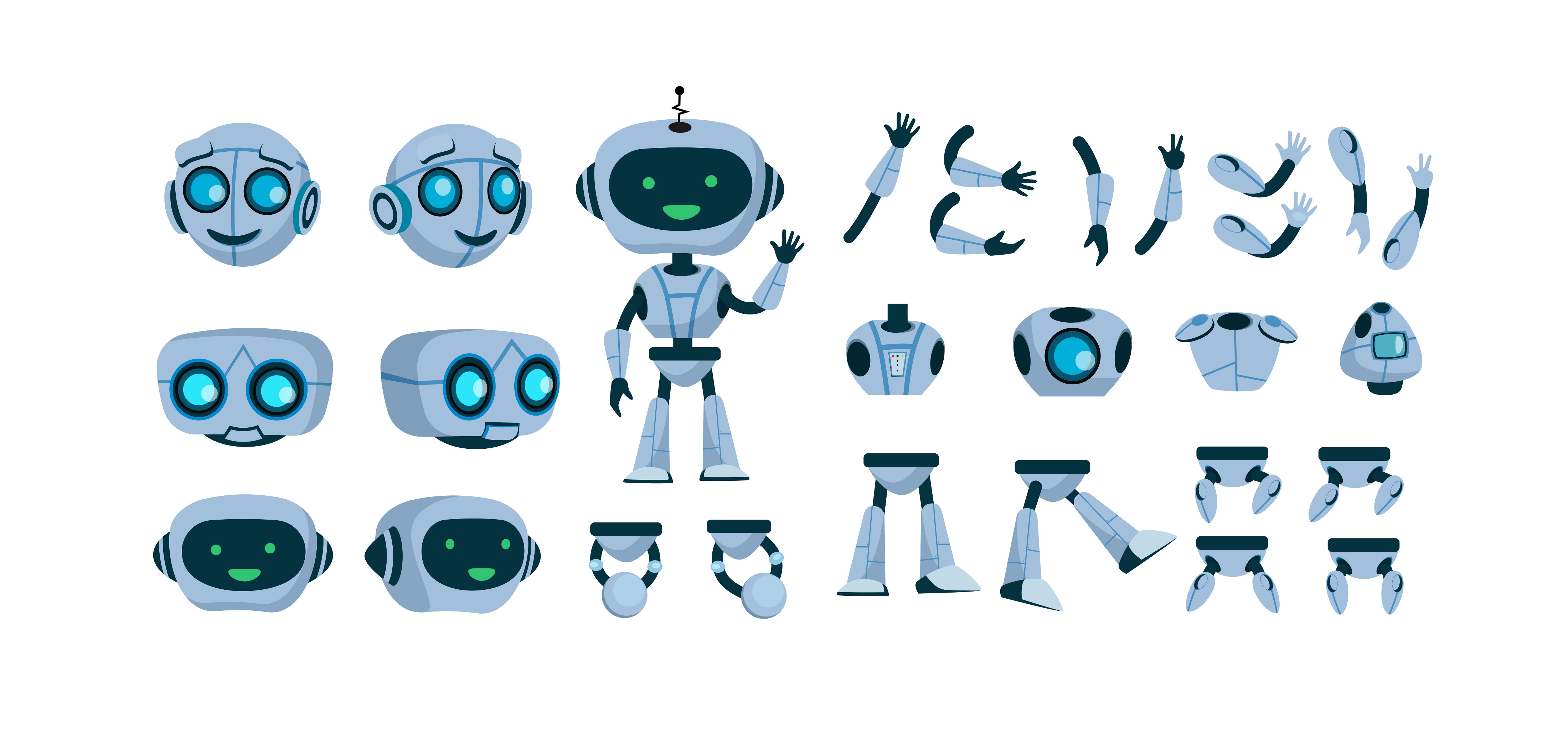 Referring people to crisis response teams
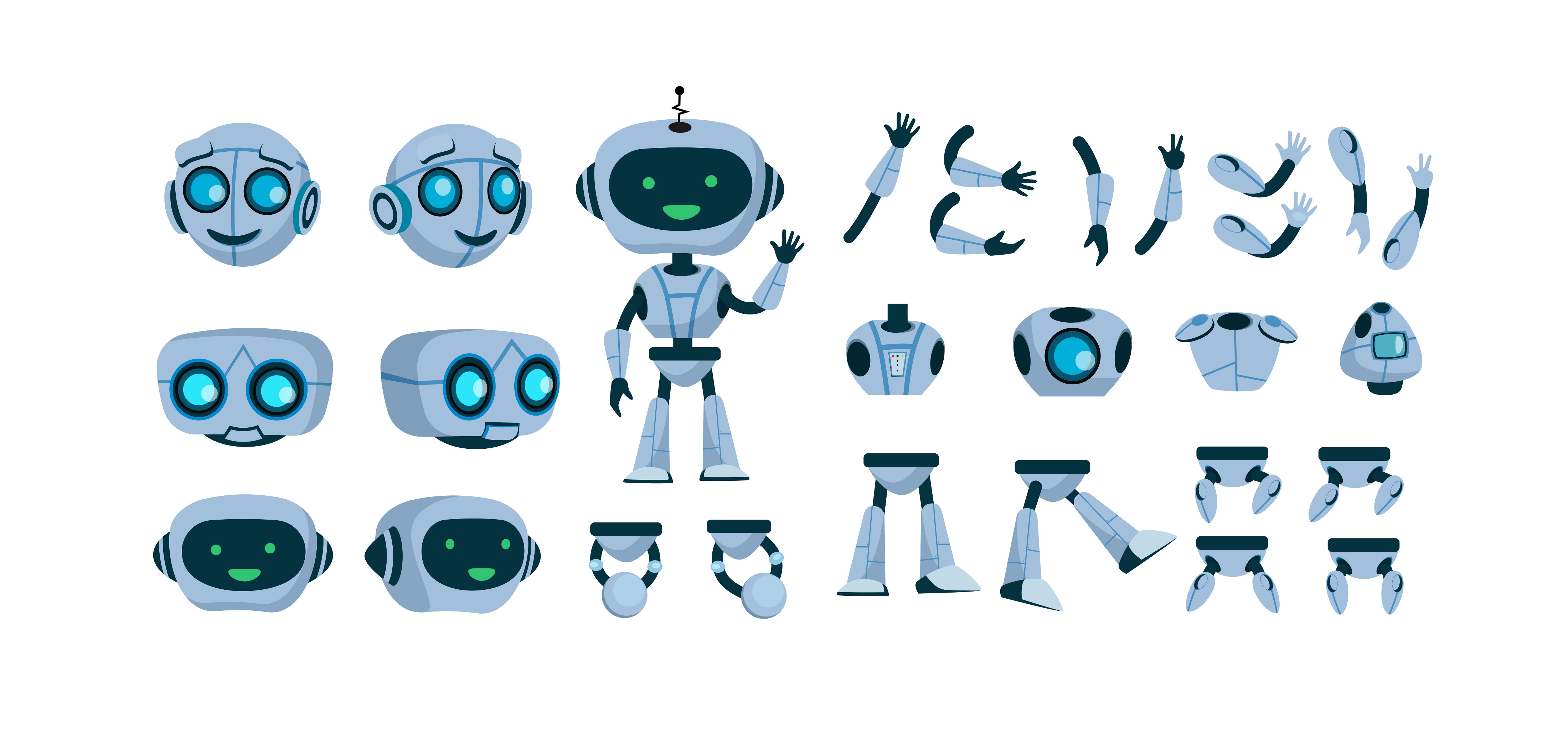 When Referring
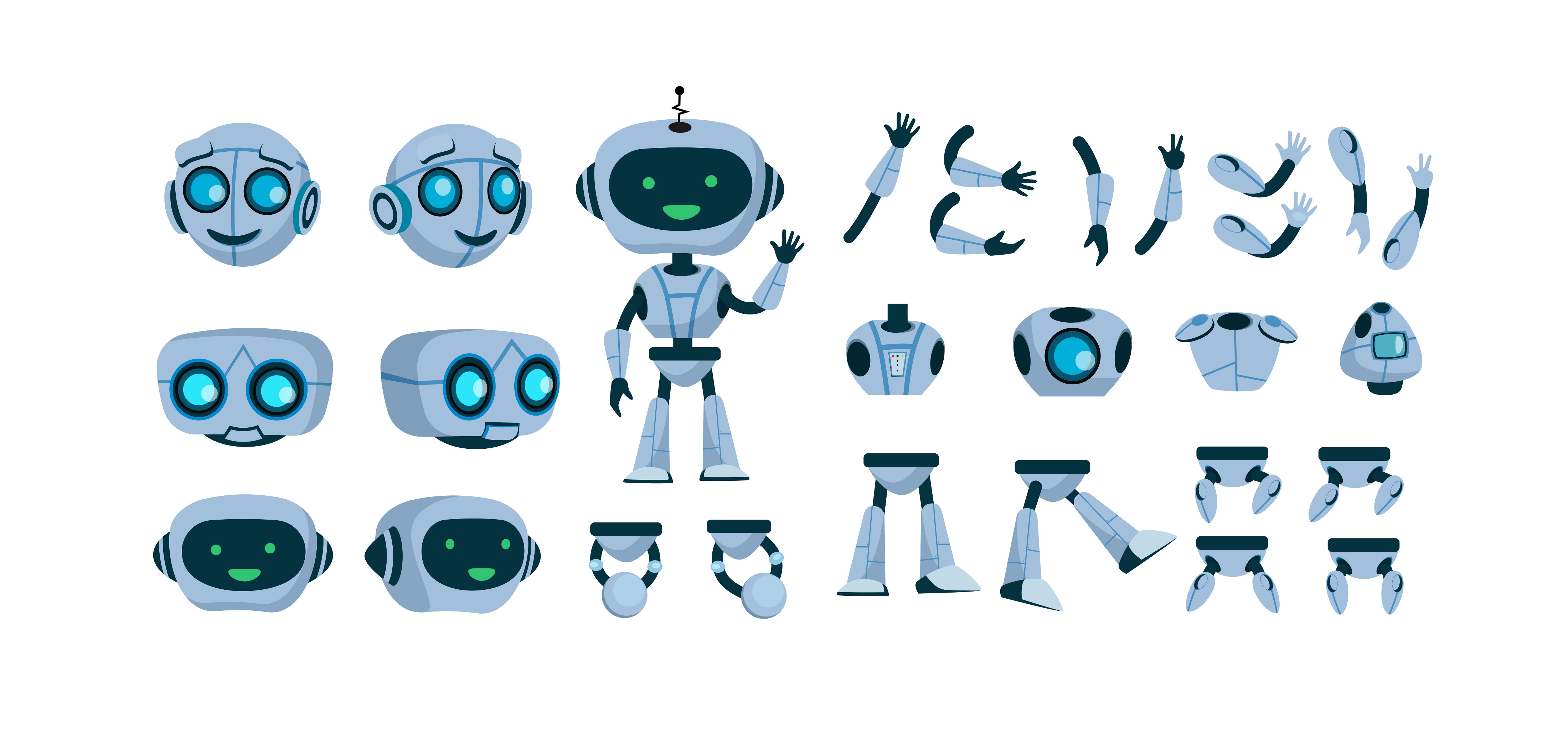 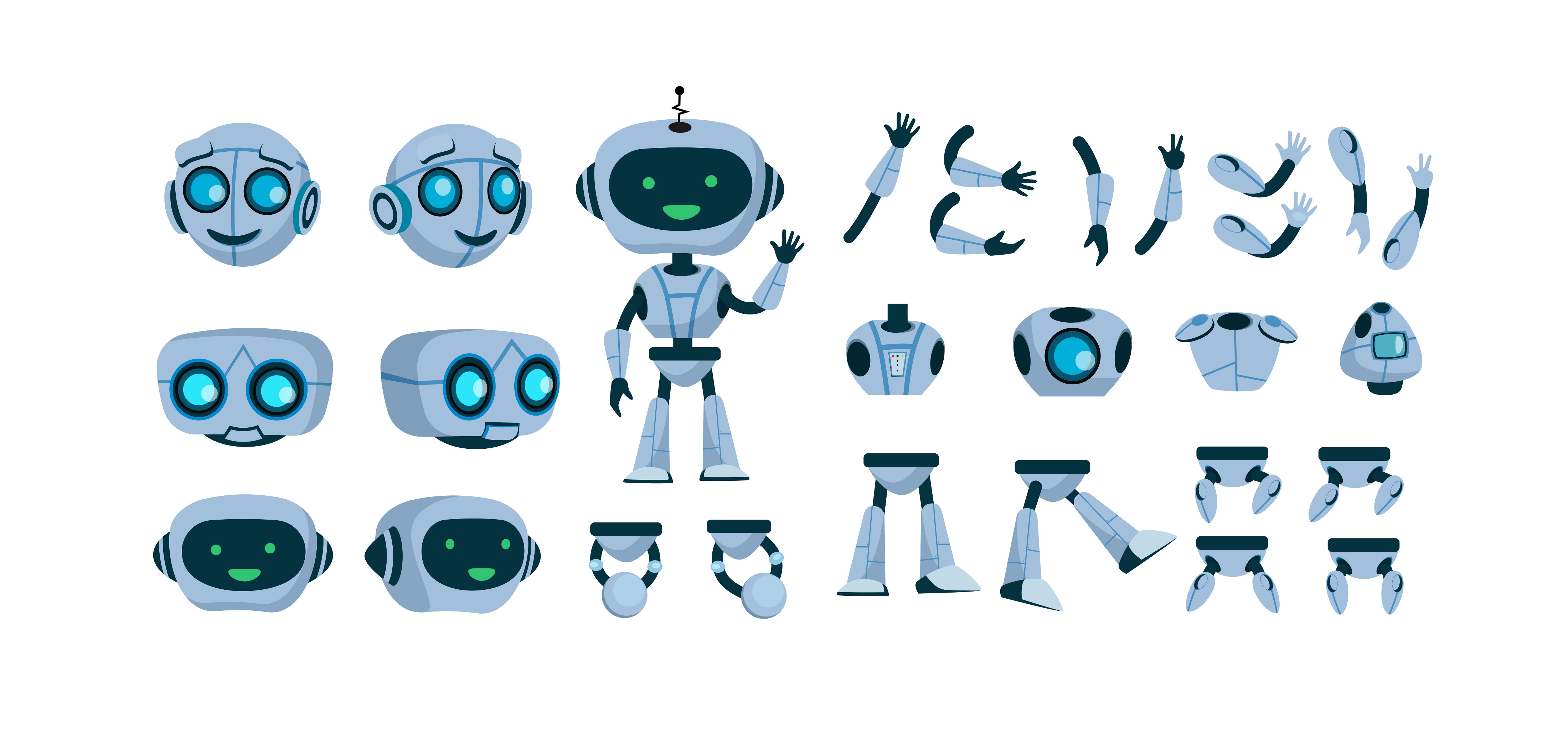 Obtain information


Maintain awareness of cultural /linguistic needs &  resources


Use trauma-informed practices
Maintain composure


Identify most appropriate services
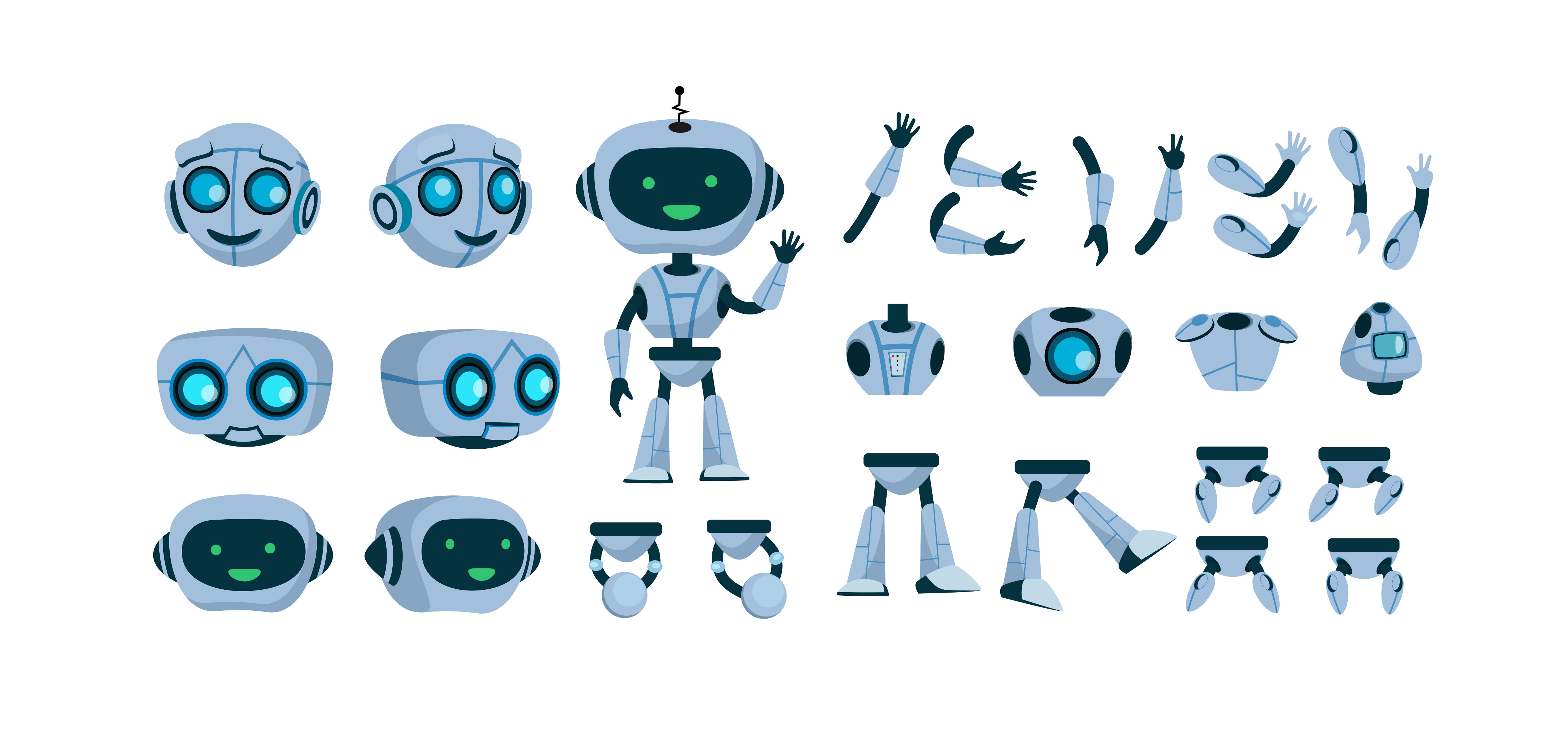 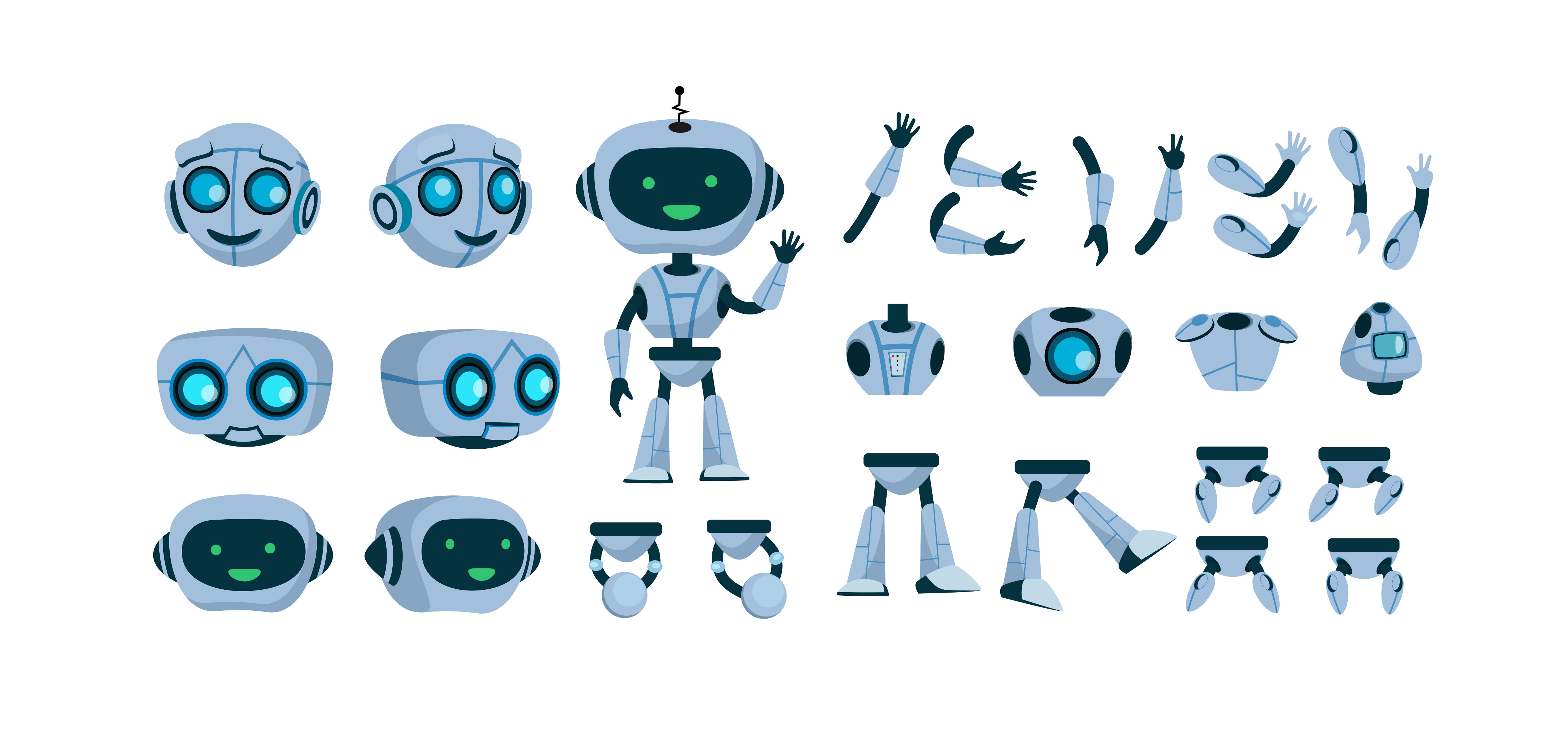 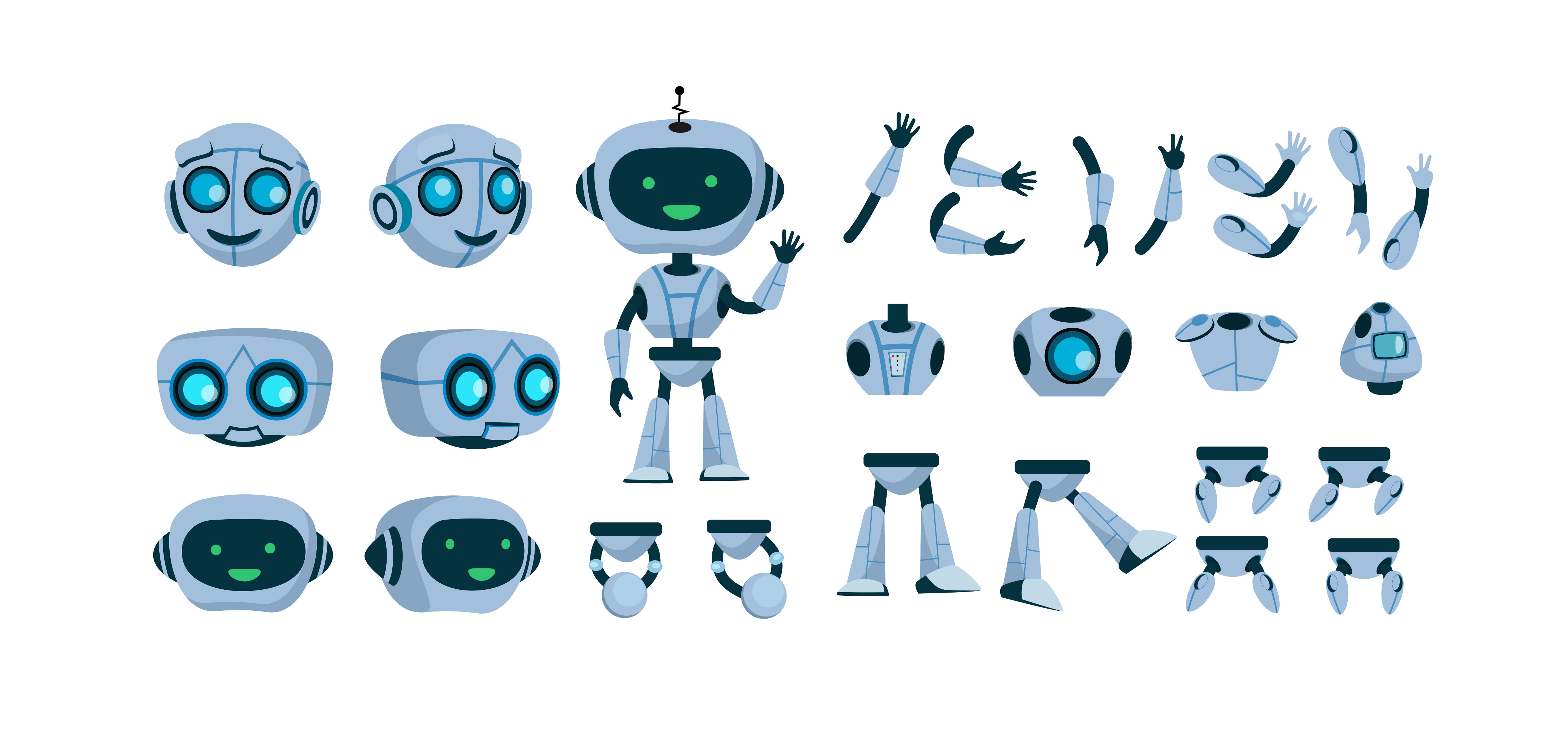 [Speaker Notes: Trauma informed NOT What did you do, but What happened to you

NYC Behavioral Health Crisis Services
https://www1.nyc.gov/assets/doh/downloads/pdf/mh/services-behavioral-health-crisis.pdf]
Tips
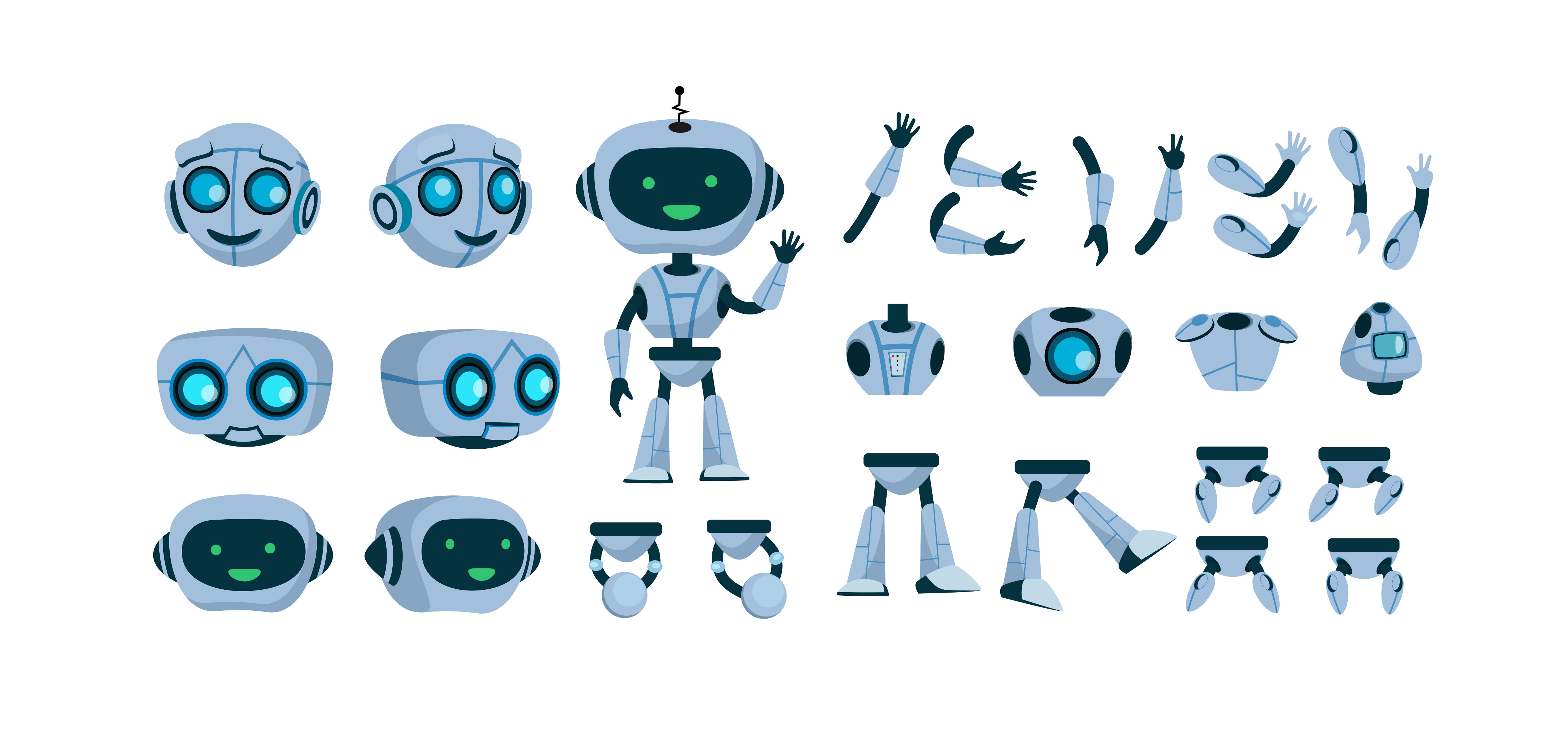 Know resources in your county/state

Confirm referral criteria

Inform the individual of your actions & include their preferences

Response times vary

Request teams with peers
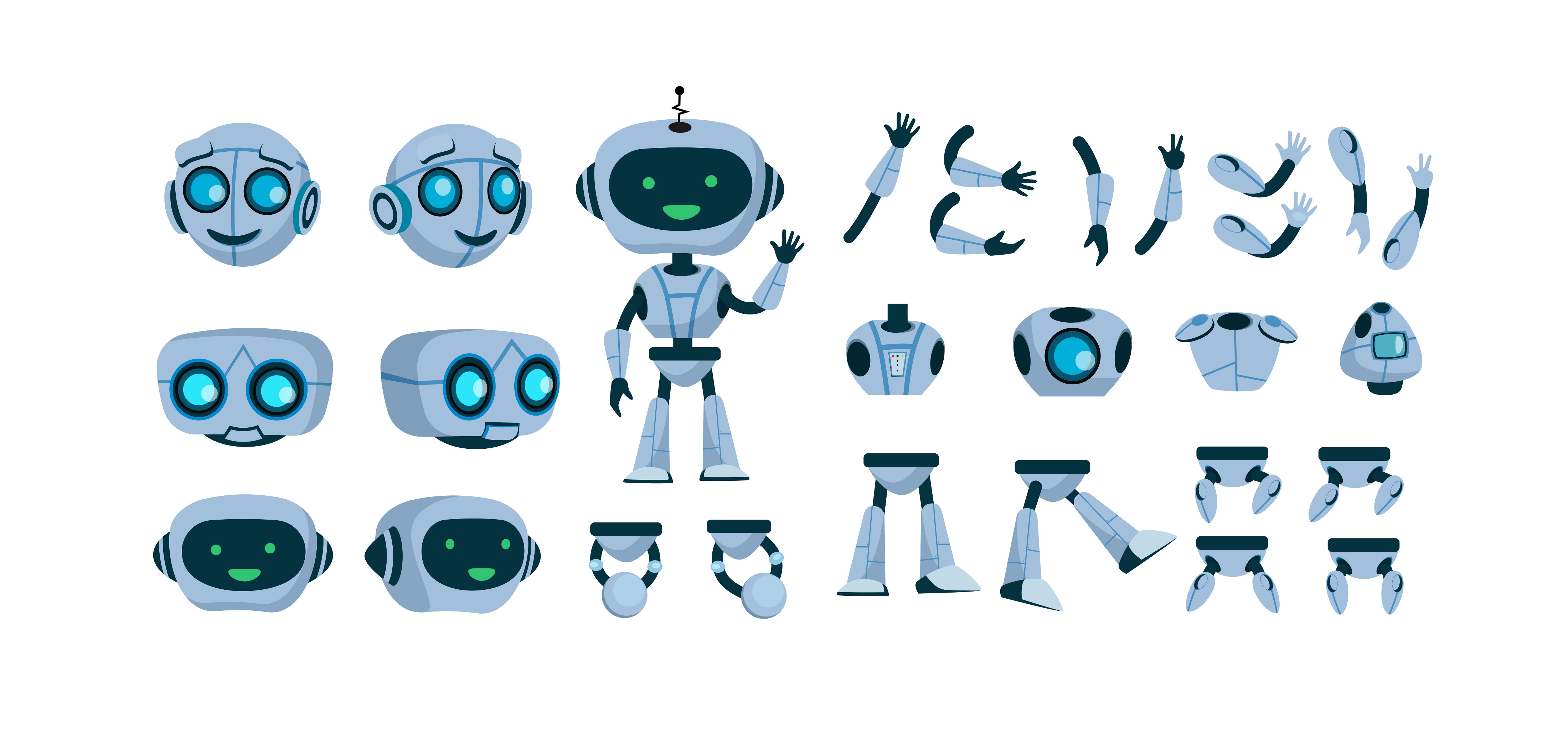 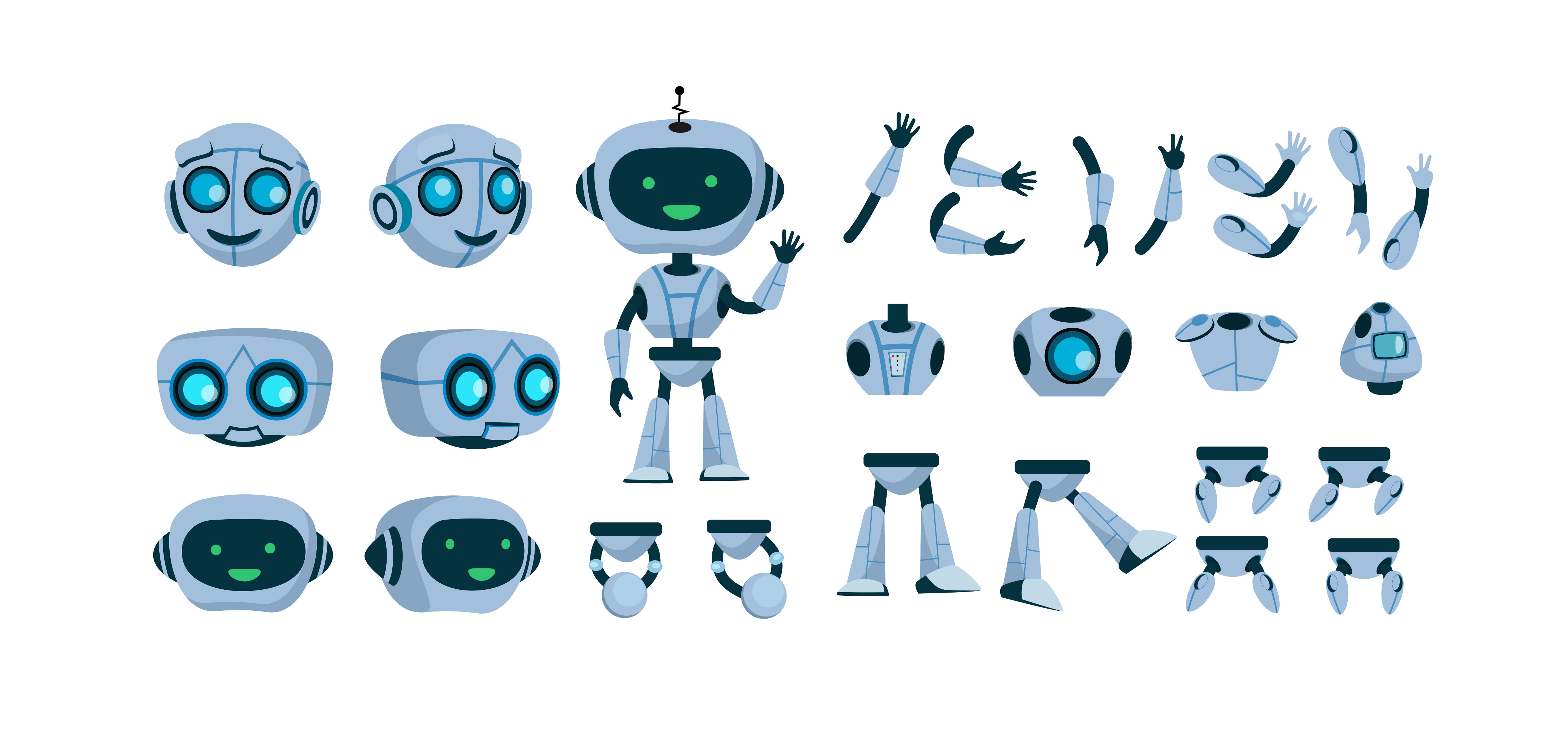 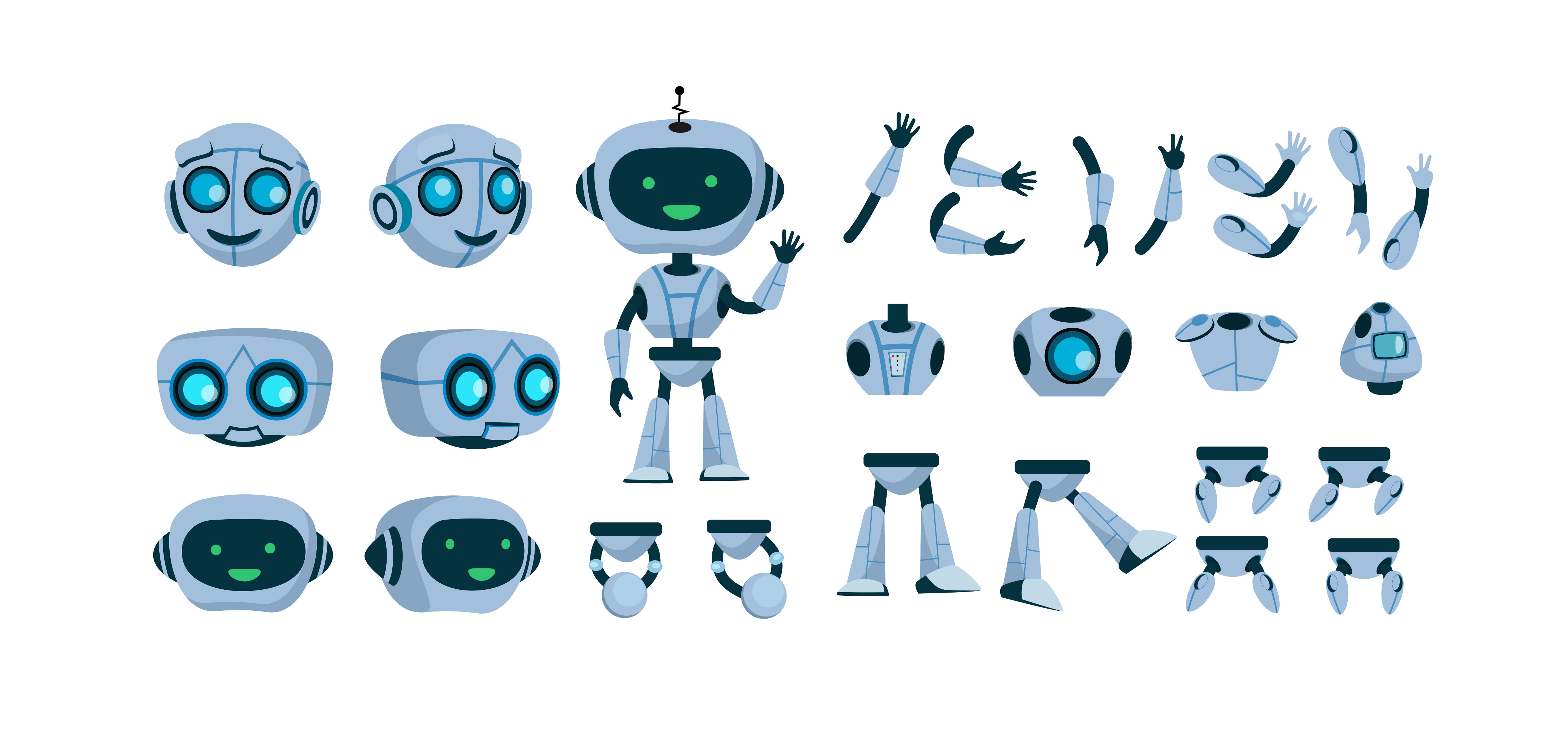 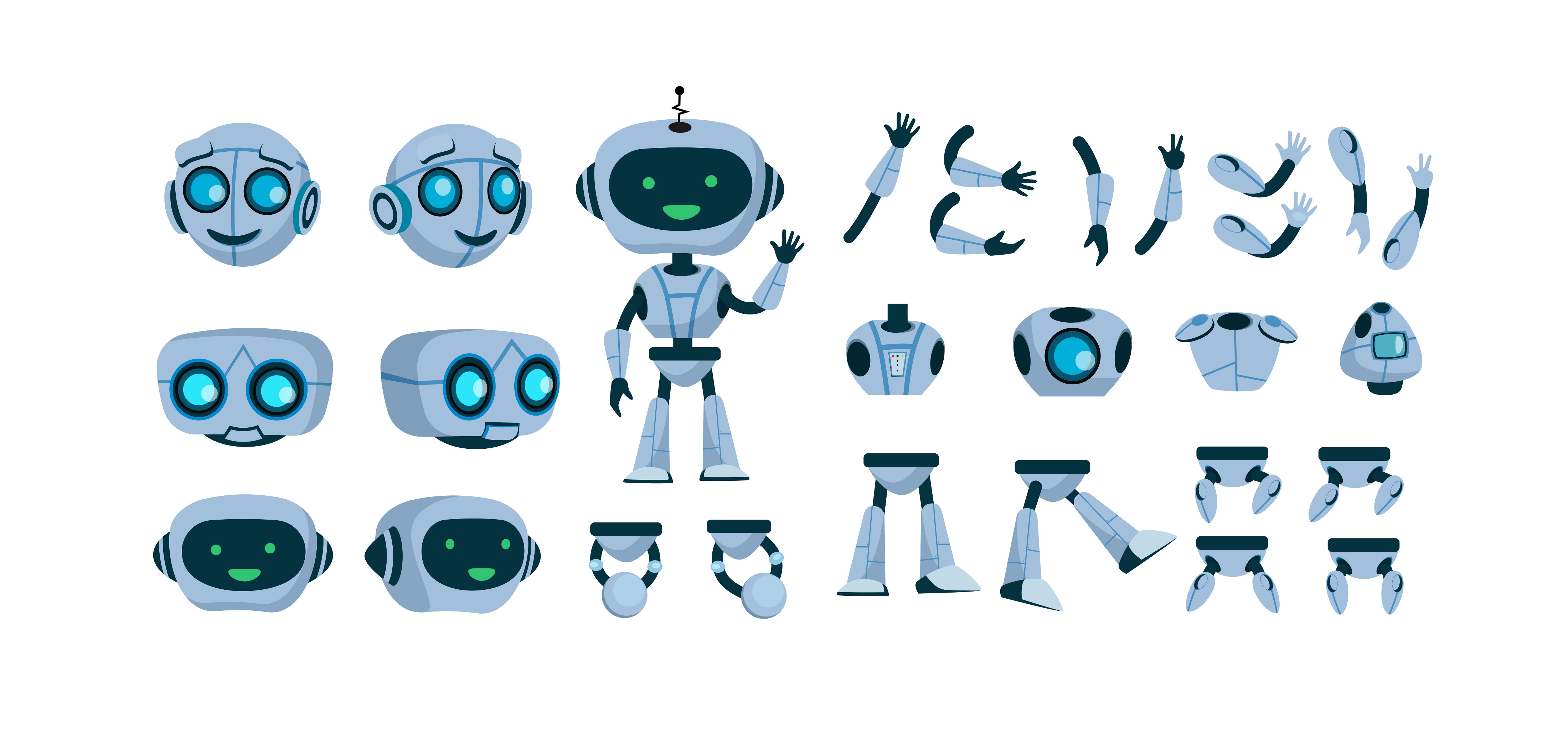 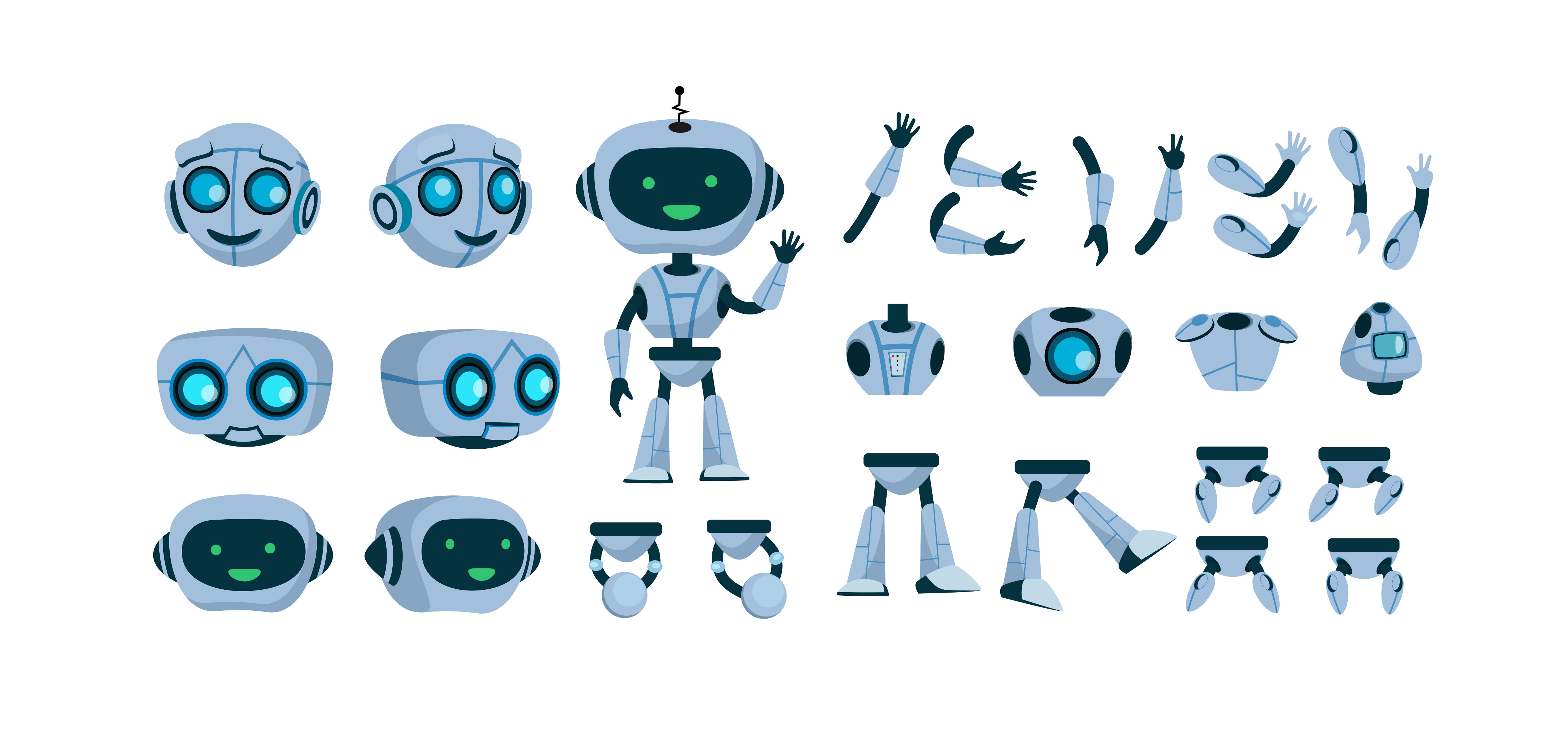 [Speaker Notes: MOBILE CRISIS TEAMS DO NOT RESPOND IMMEDIATELY
Mobile Crisis Teams use face-to-face interventions with the identified individual in crisis, as well as their family or other support systems, to engage, assess, de-escalate and connect individuals to the most appropriate services. Most MCTs include both professional and paraprofessional staff, for example, a master’s-level clinician with a peer support staff person. MCTs have common goals to:a. Assist individuals experiencing a crisis event to resolve the crisis situation when possible.b. Provide intervention in an environment where the individual experiencing the crisis is most comfortable and the intervention is least restrictive (often their home or other place in the community);c. Provide appropriate care/support while avoiding unnecessary law enforcement involvement, emergency department use, and hospitalization when possible;d. Link individuals in crisis to all necessary medical and behavioral health services that can help resolve the situation and prevent future crises.]
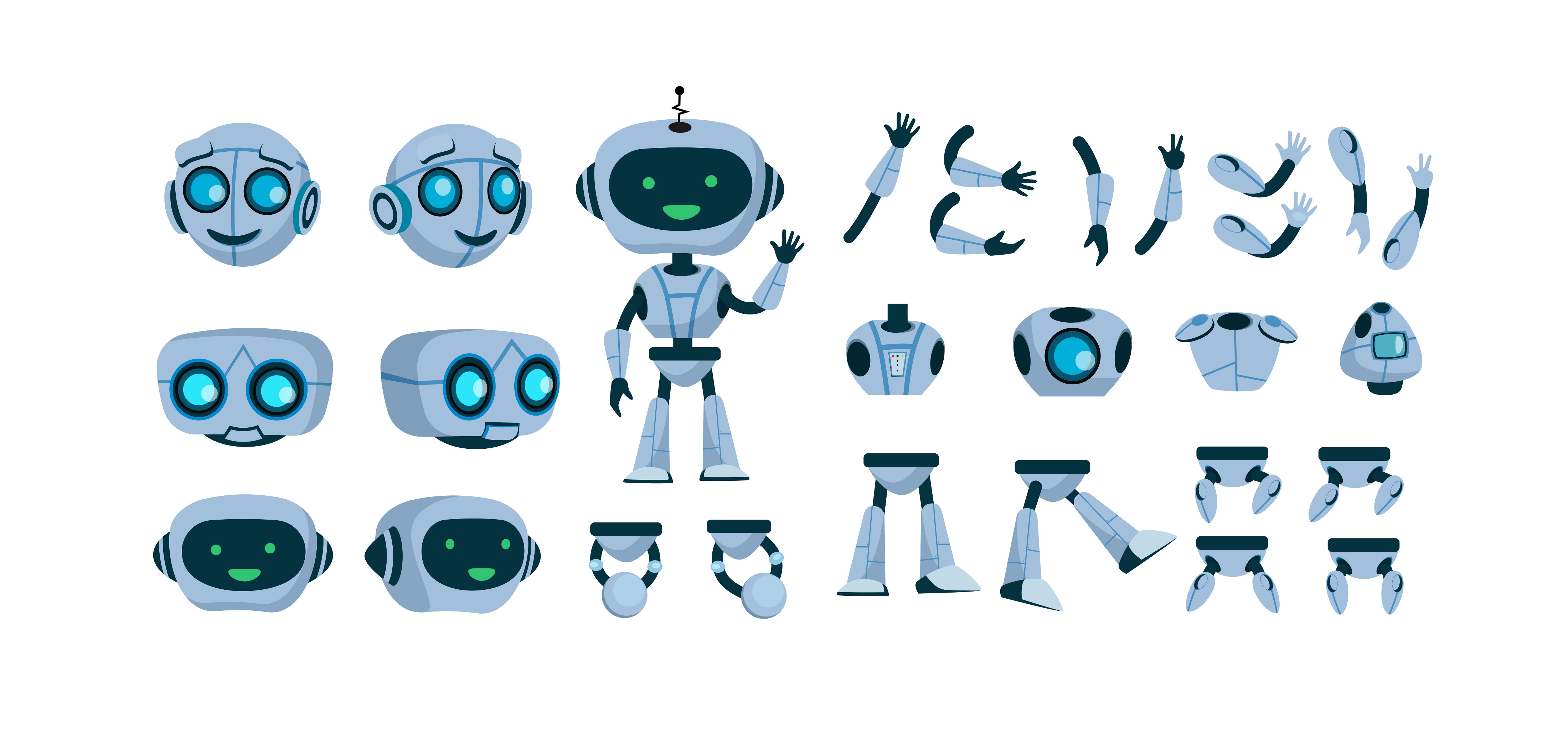 Competency 2
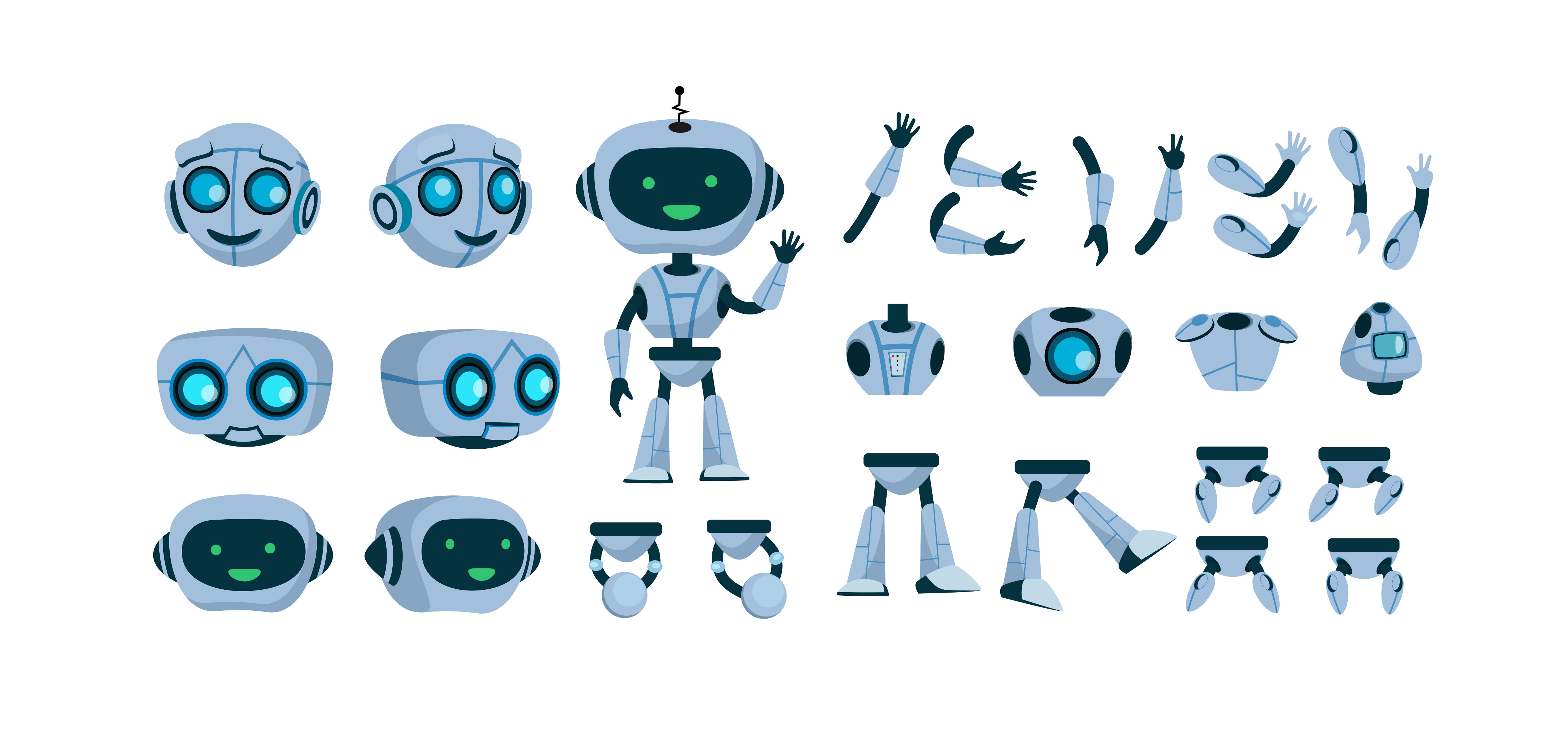 Referring people to warmlines/hotlines
Tips
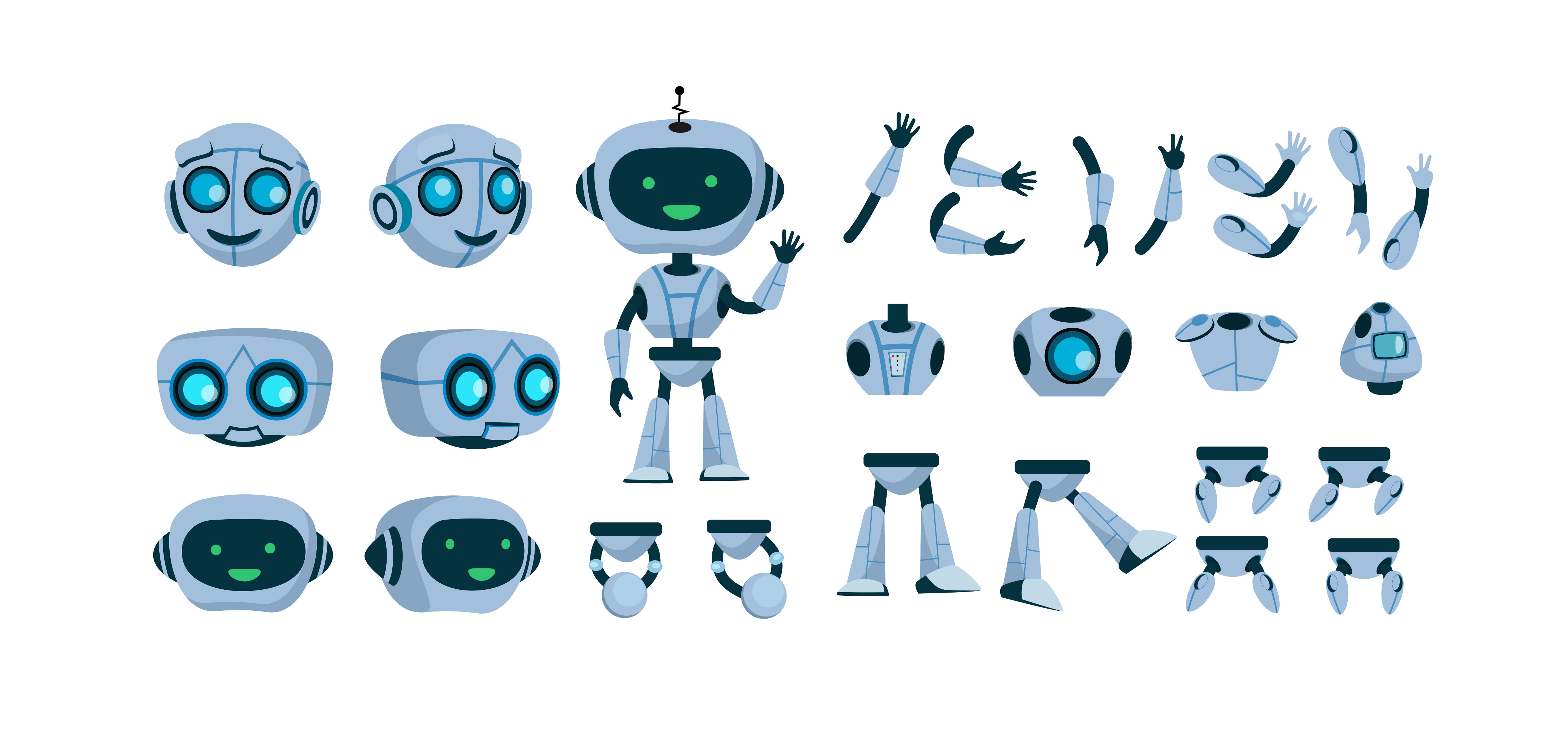 Know resources

Prioritize peer-run warmlines/hotlines

Verify resources on a regular basis
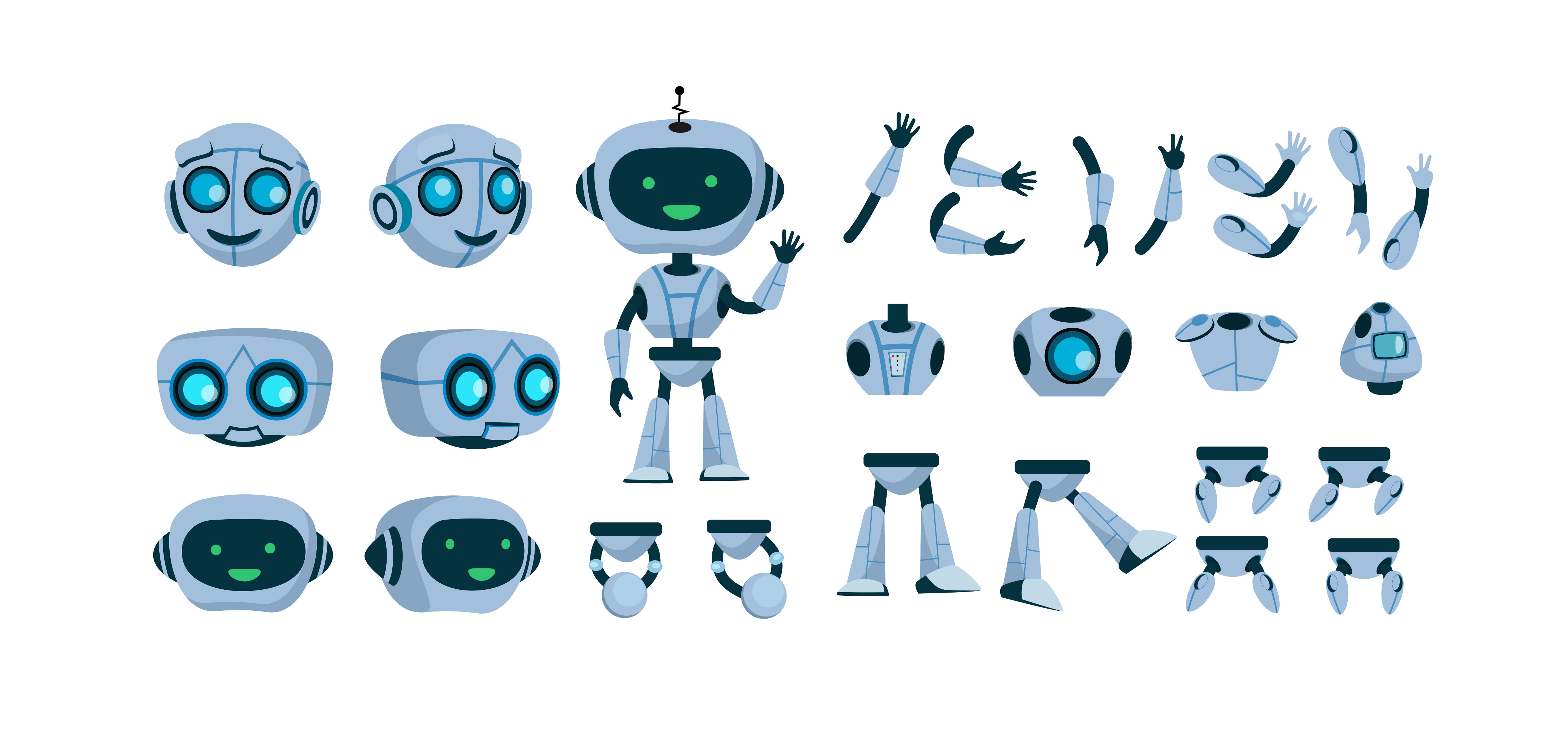 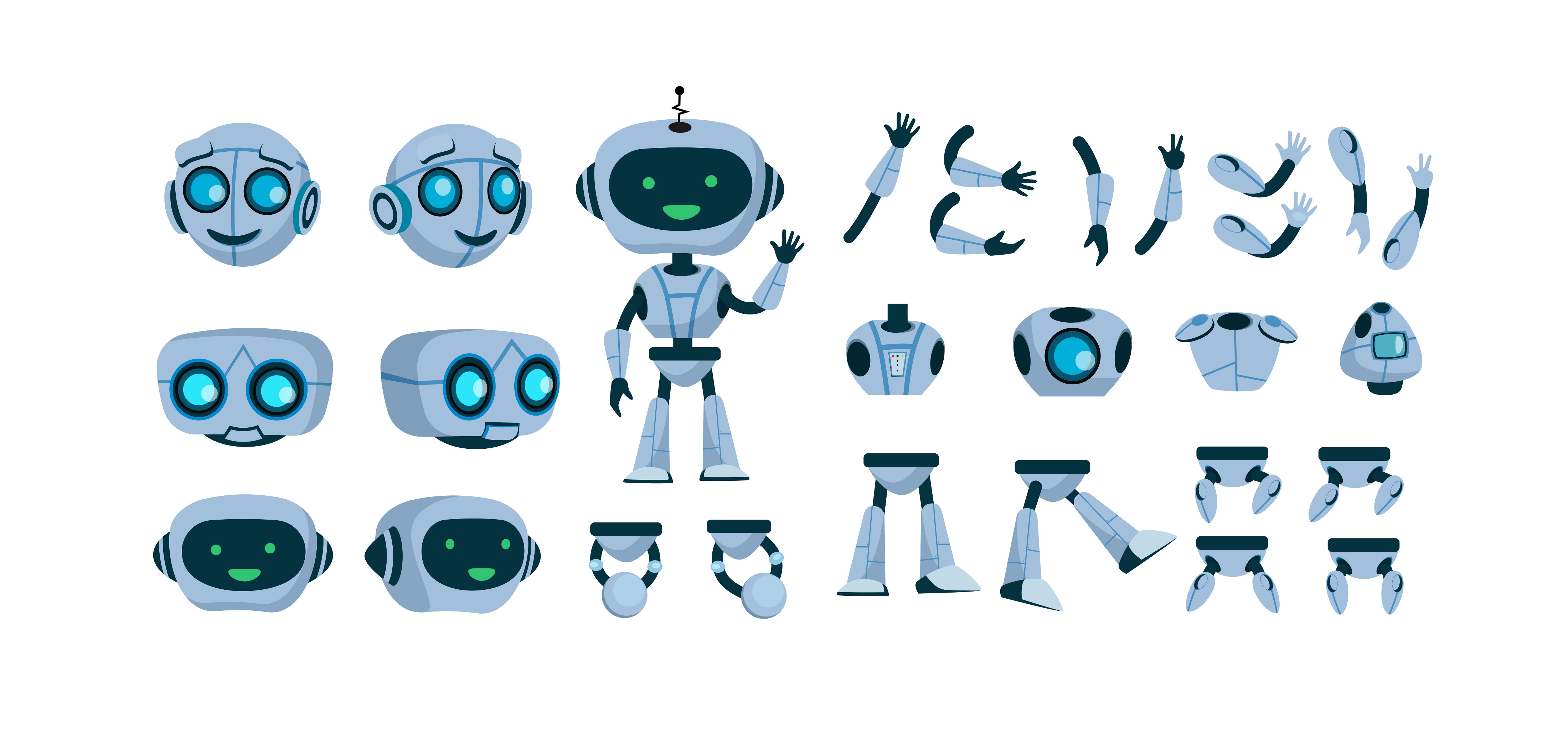 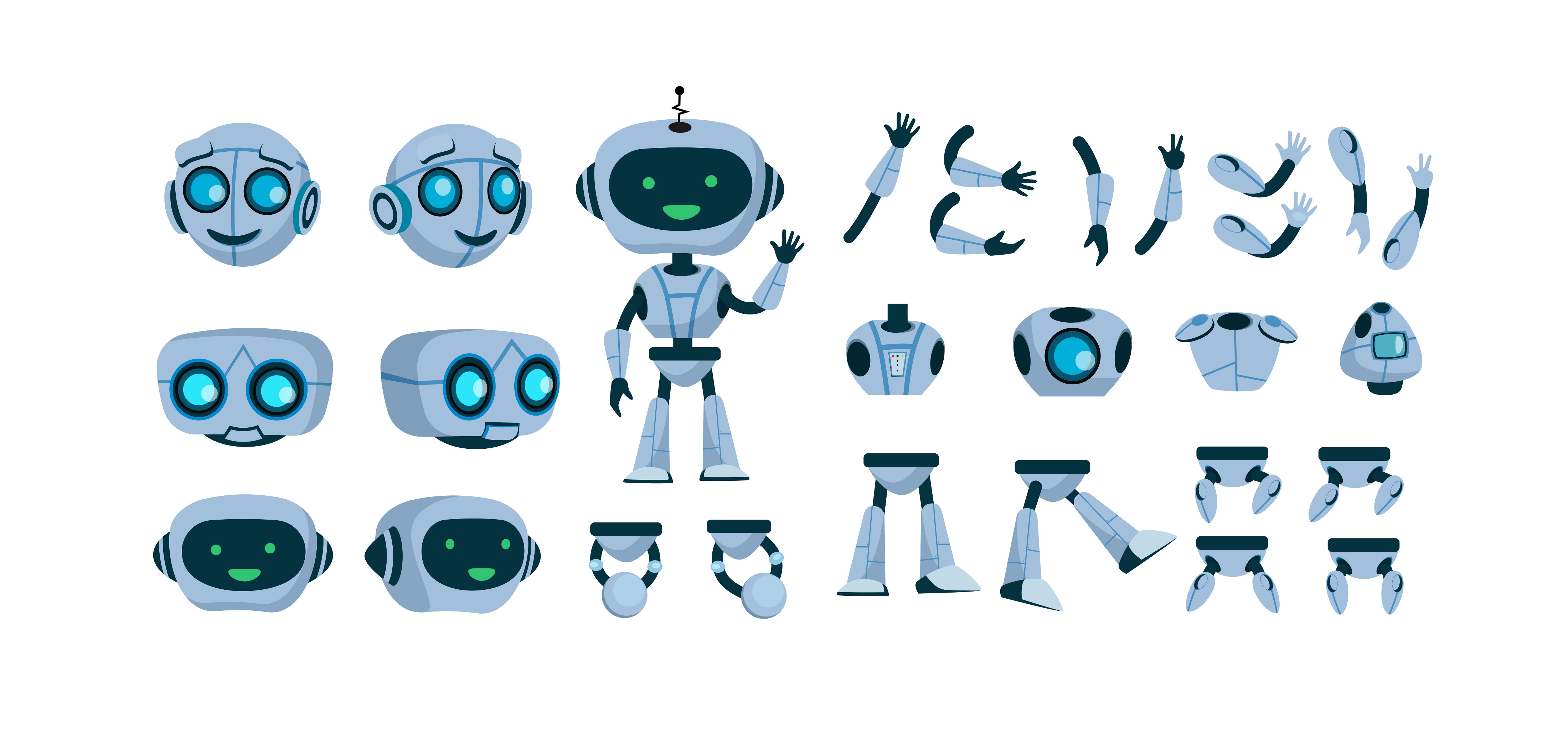 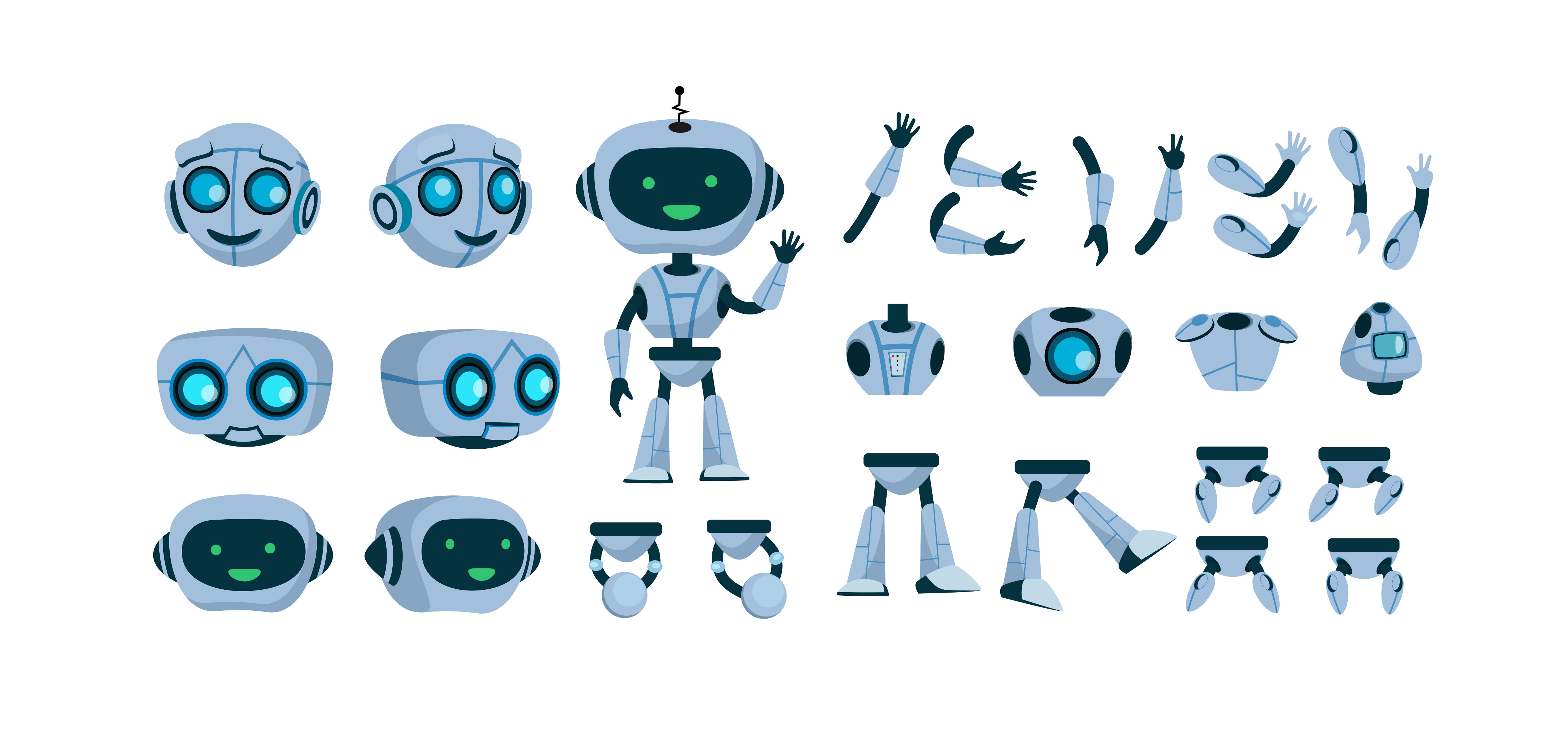 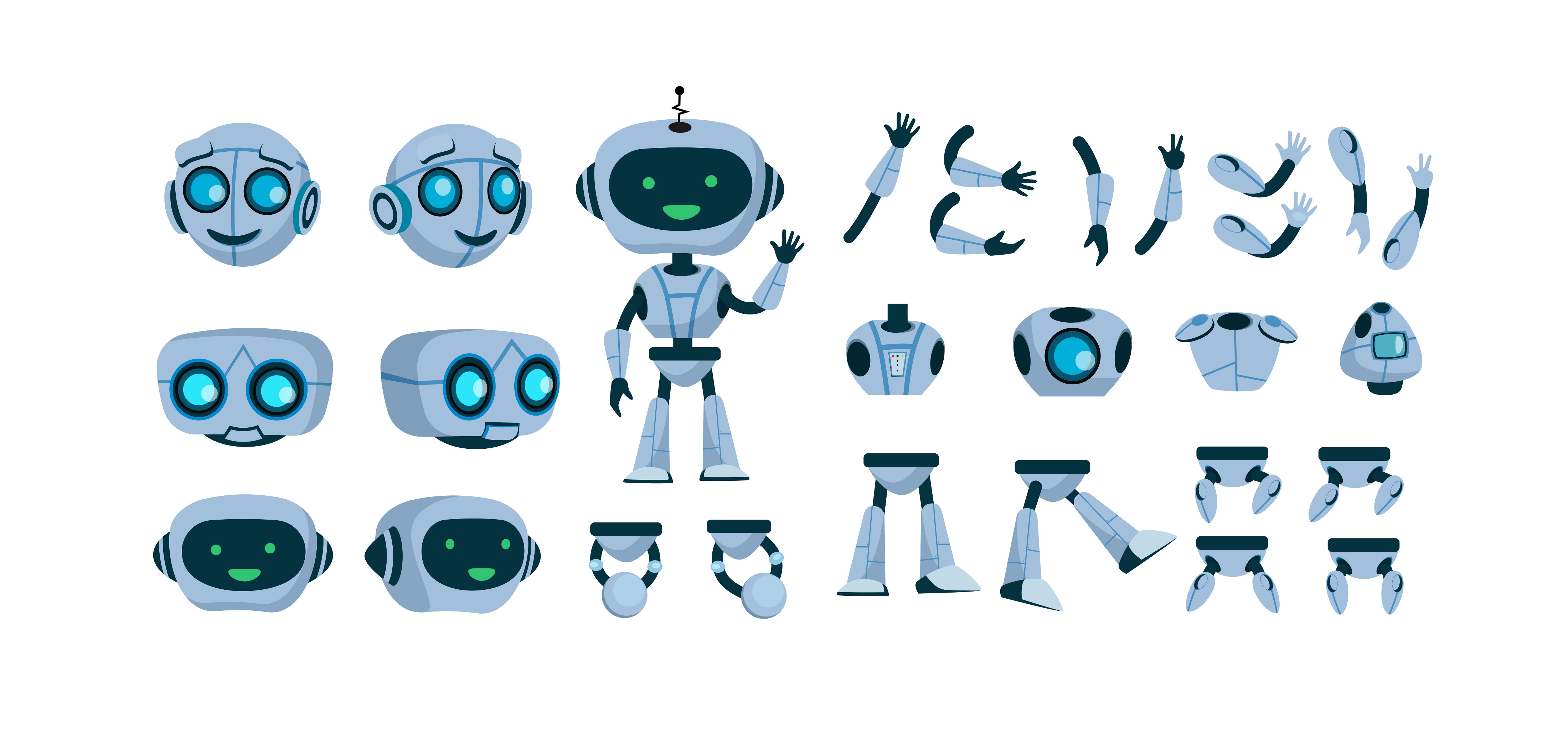 [Speaker Notes: No need to reinvent the will
Most warmlines can connect you to a crisis hotlines

https://power2u.org/peer-run-warmlines-resources/
https://power2u.org/wp-content/uploads/2018/03/Warmline-Guide.pdf]
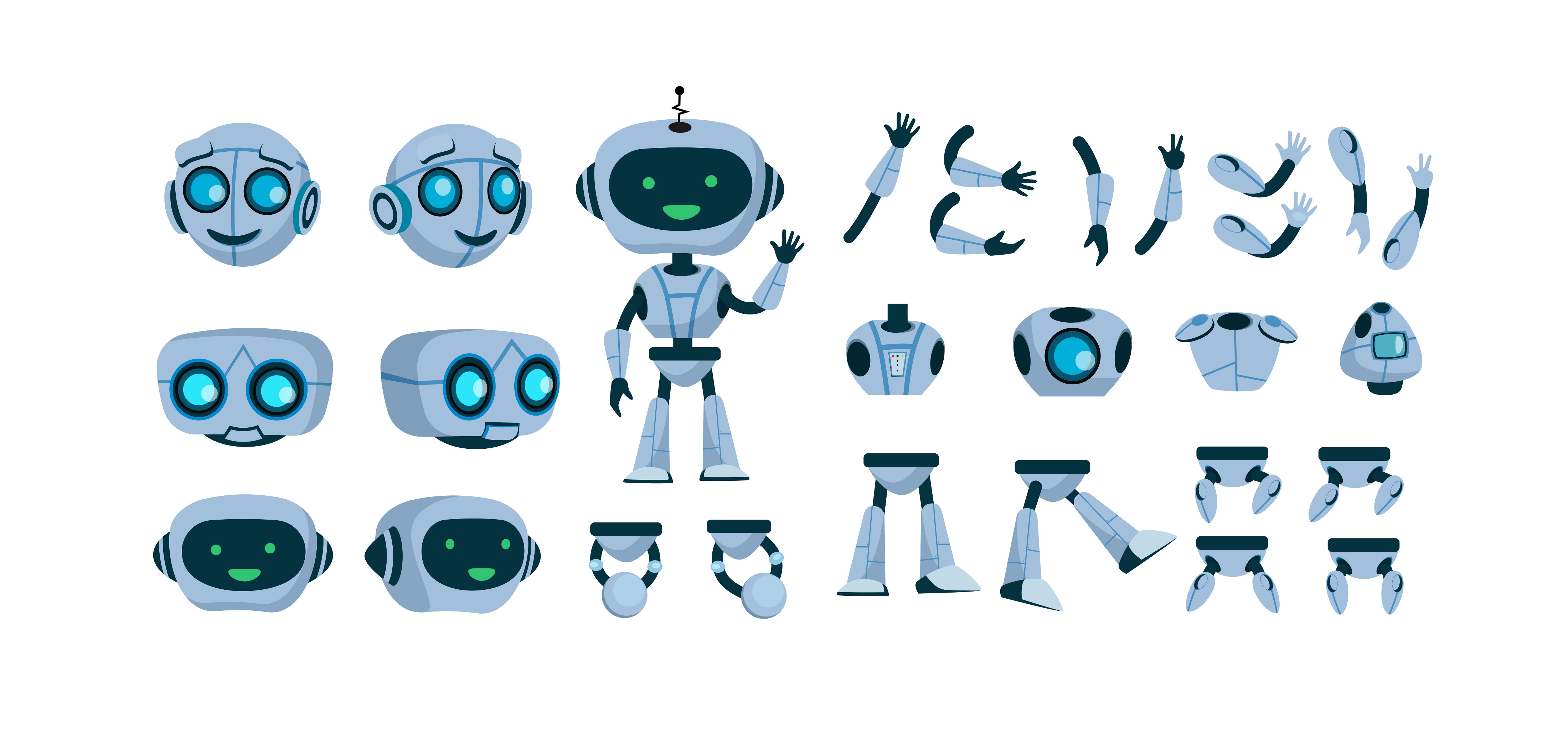 Comparison
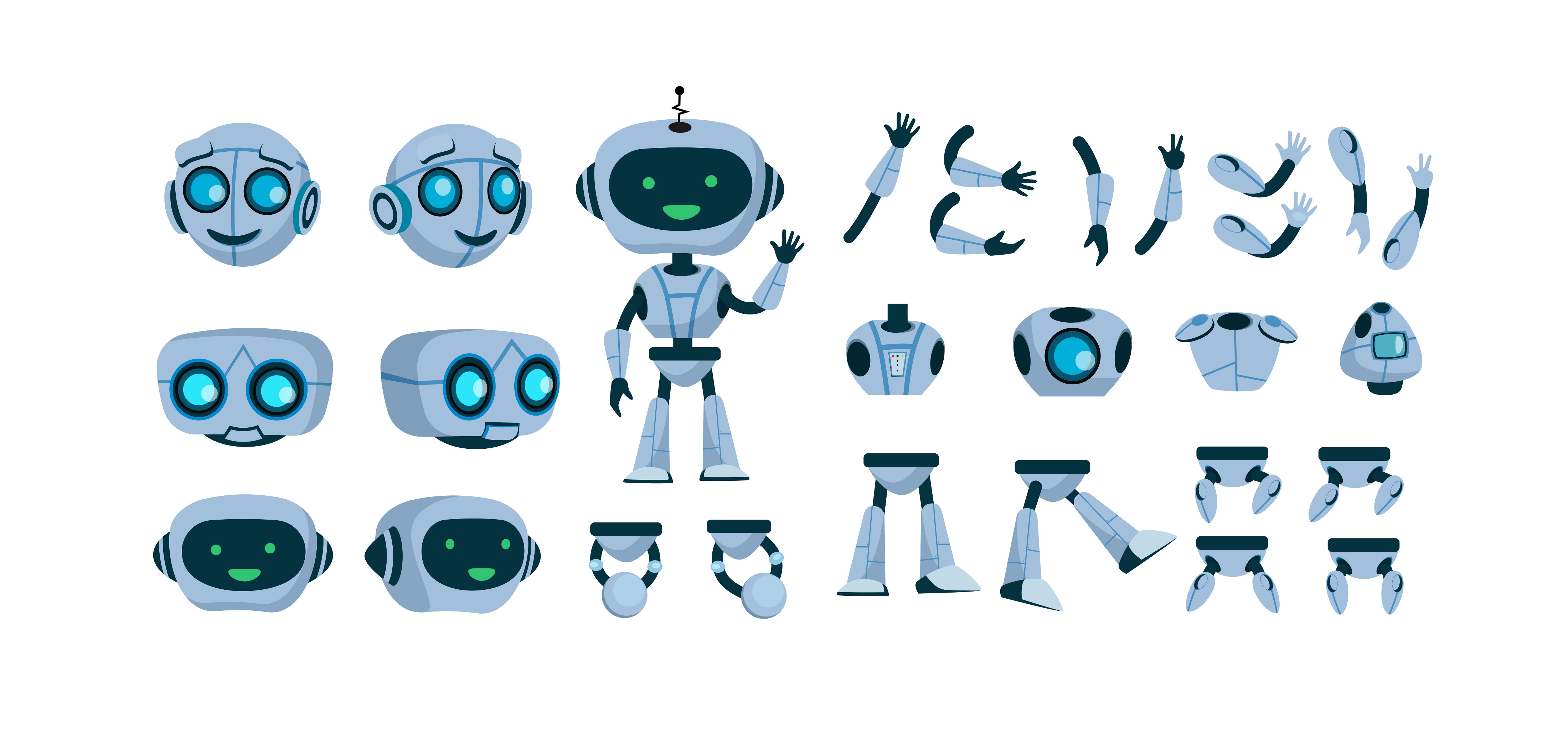 Hotlines

Crisis and/or suicide

Screening & assessment

Active rescue policies

May not work in pre/post crisis
Warmlines

Voicemail/call back

No screening or assessment

May refer to other services

Typically work in pre/post crisis
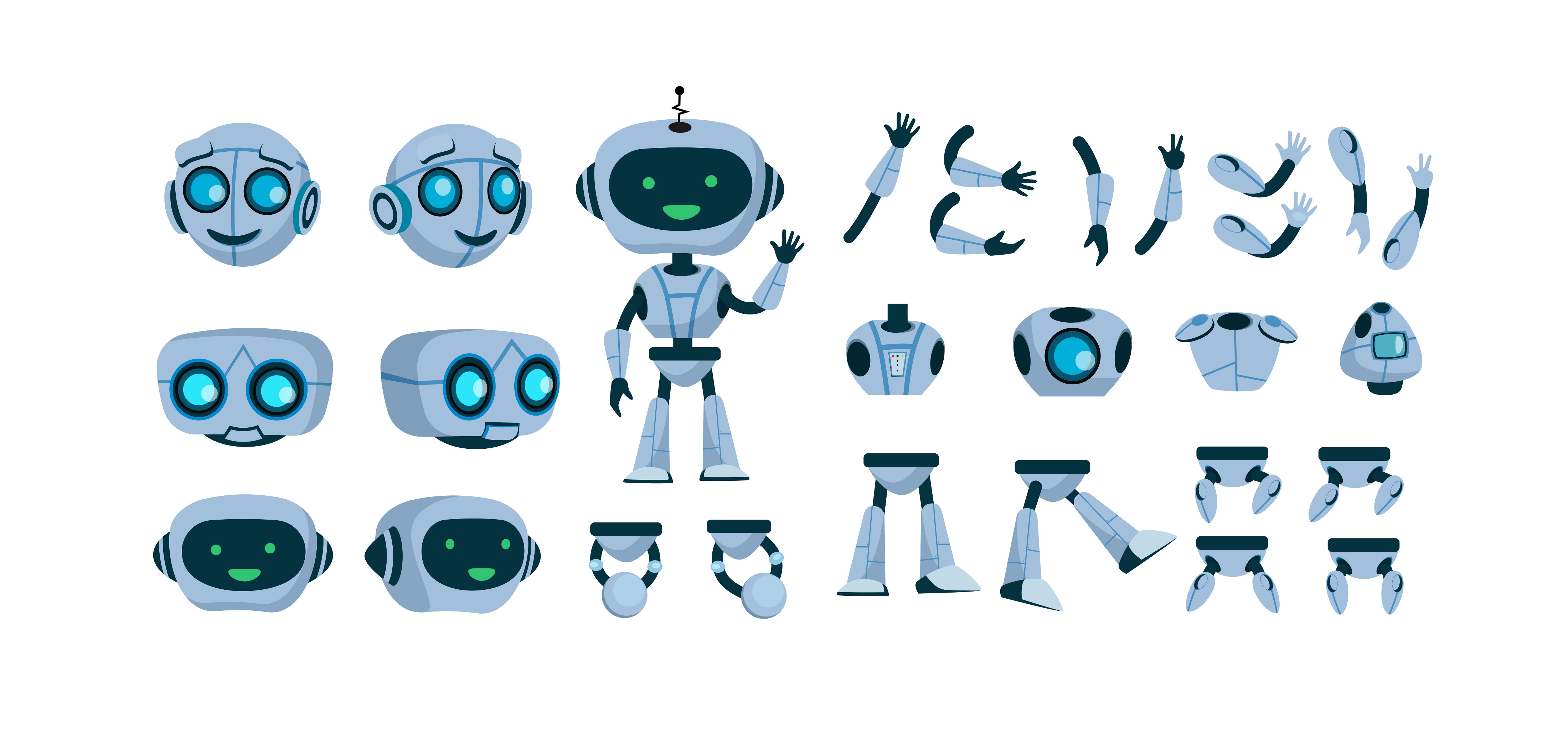 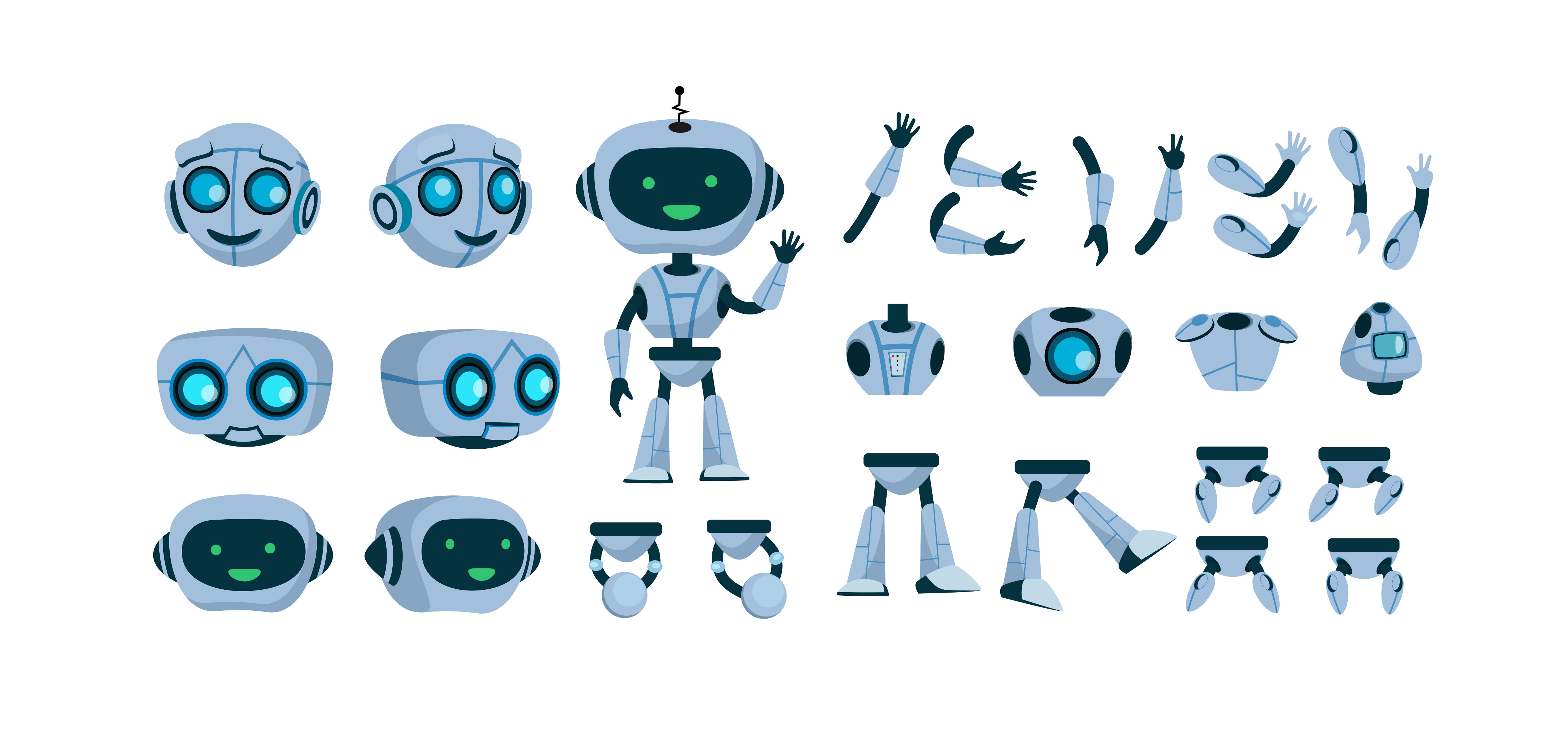 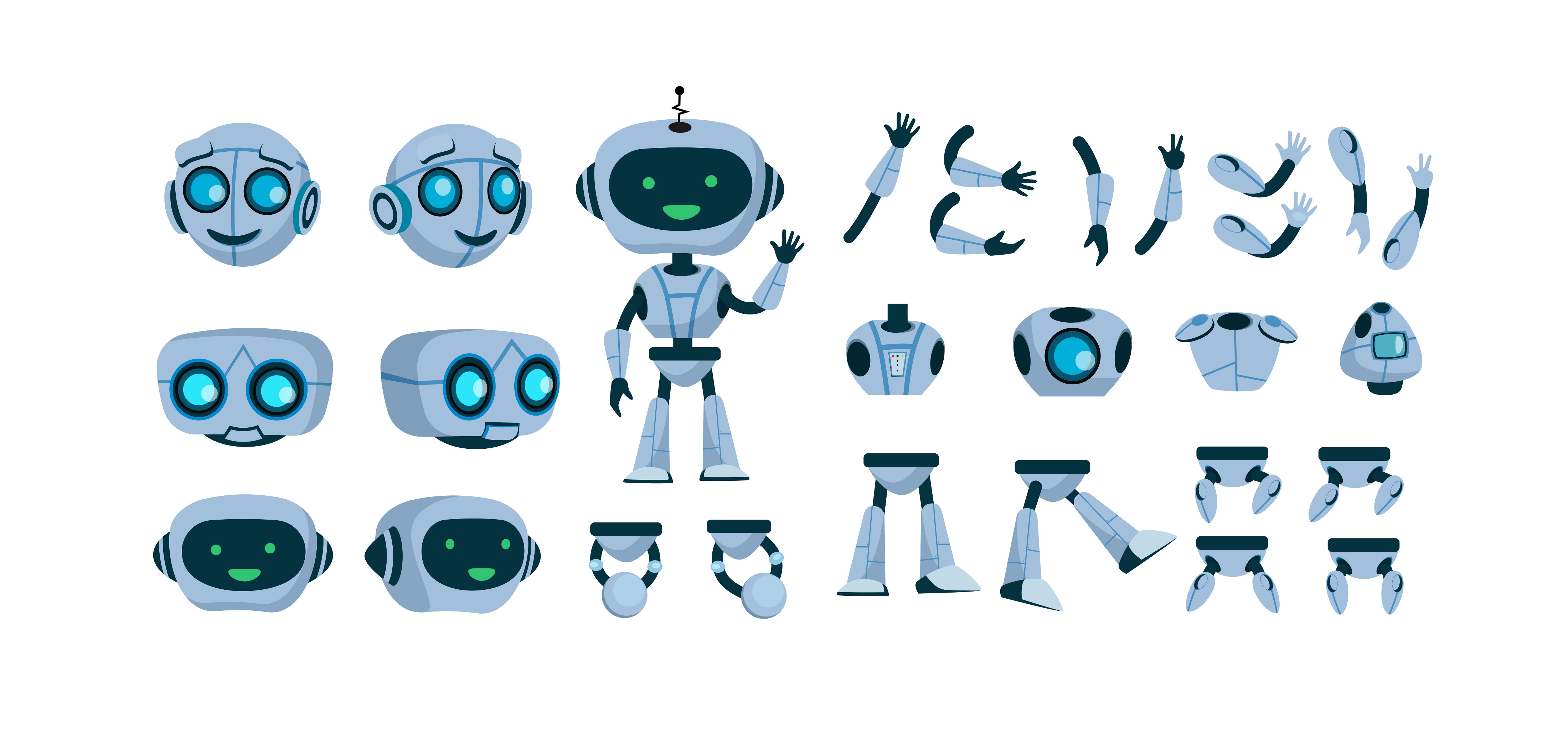 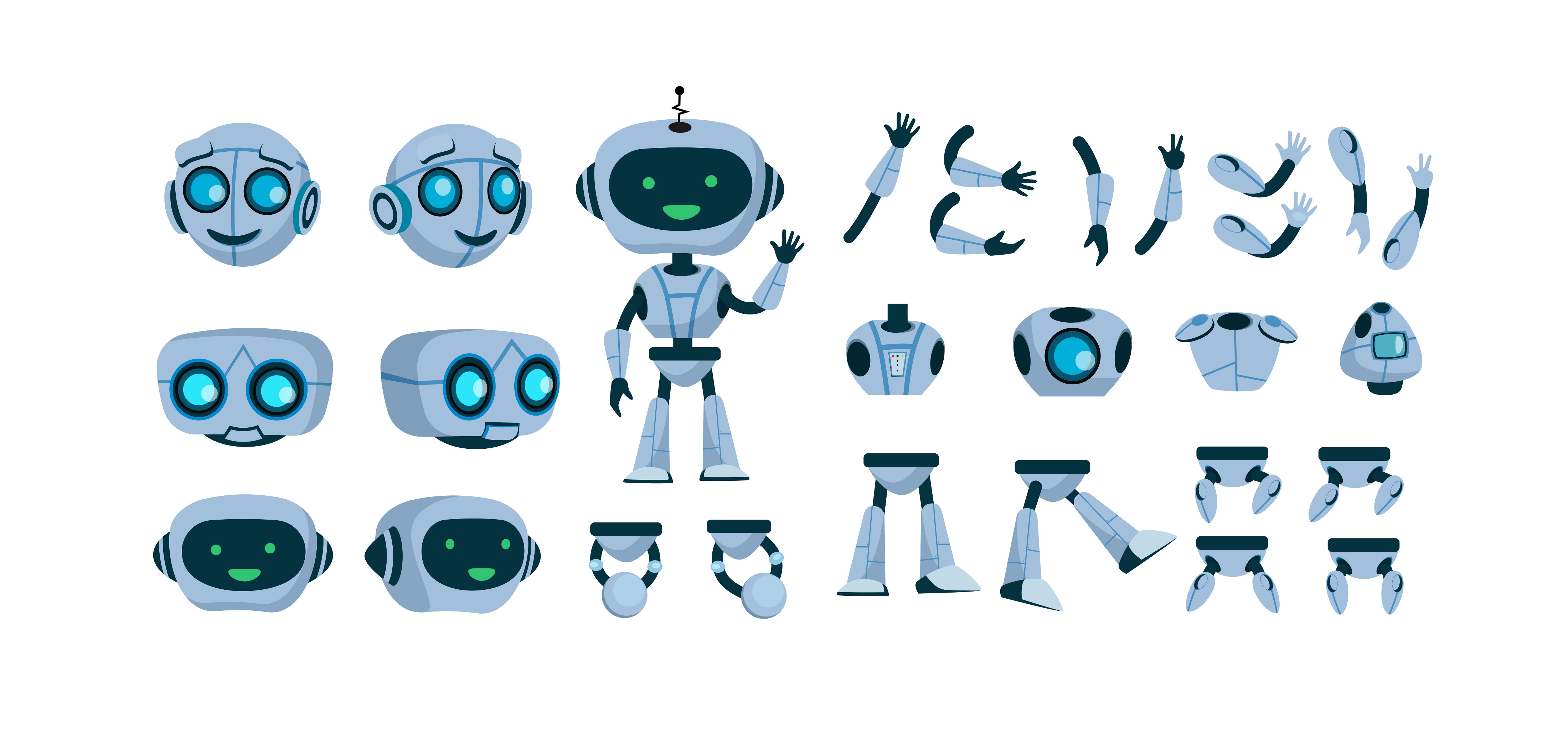 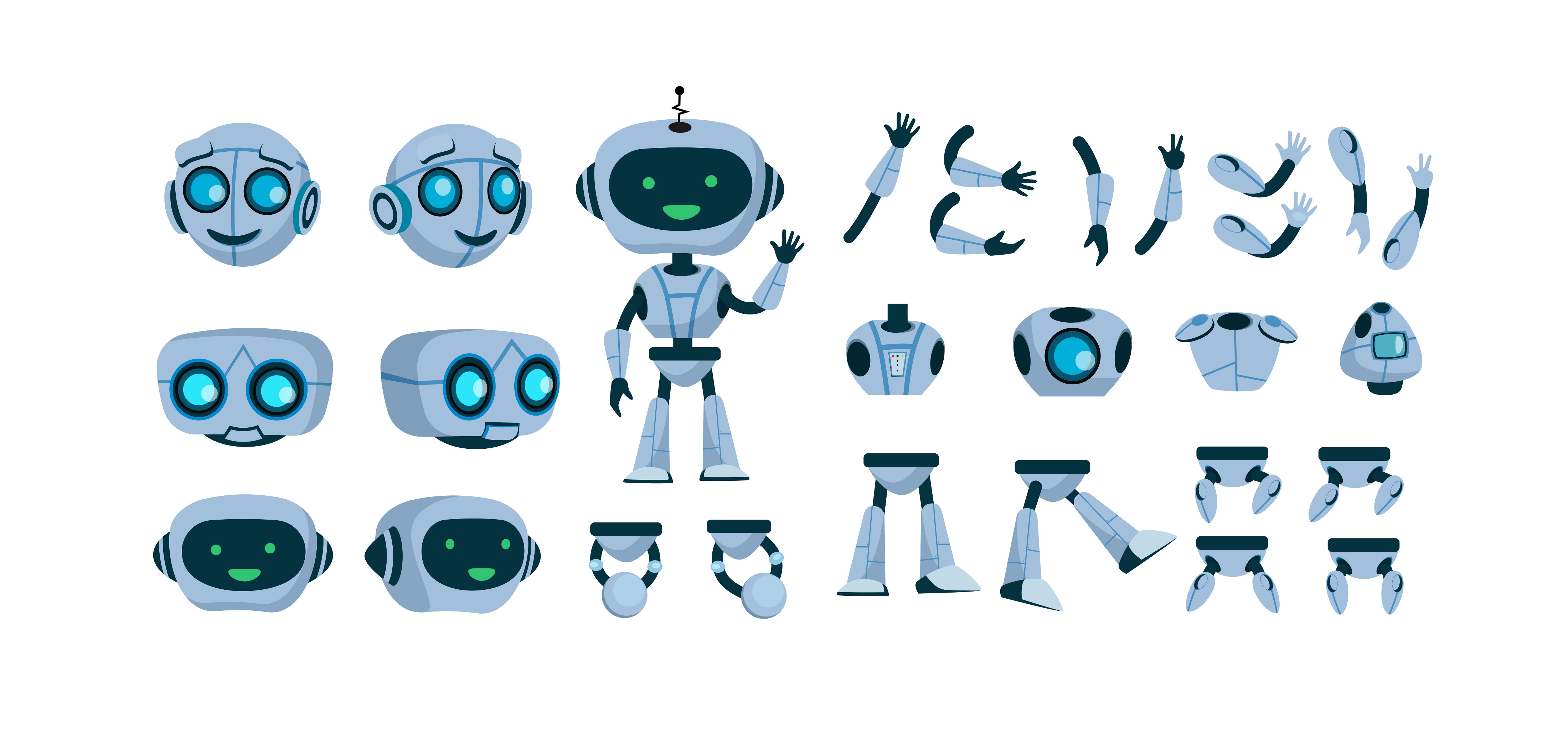 Competency 3
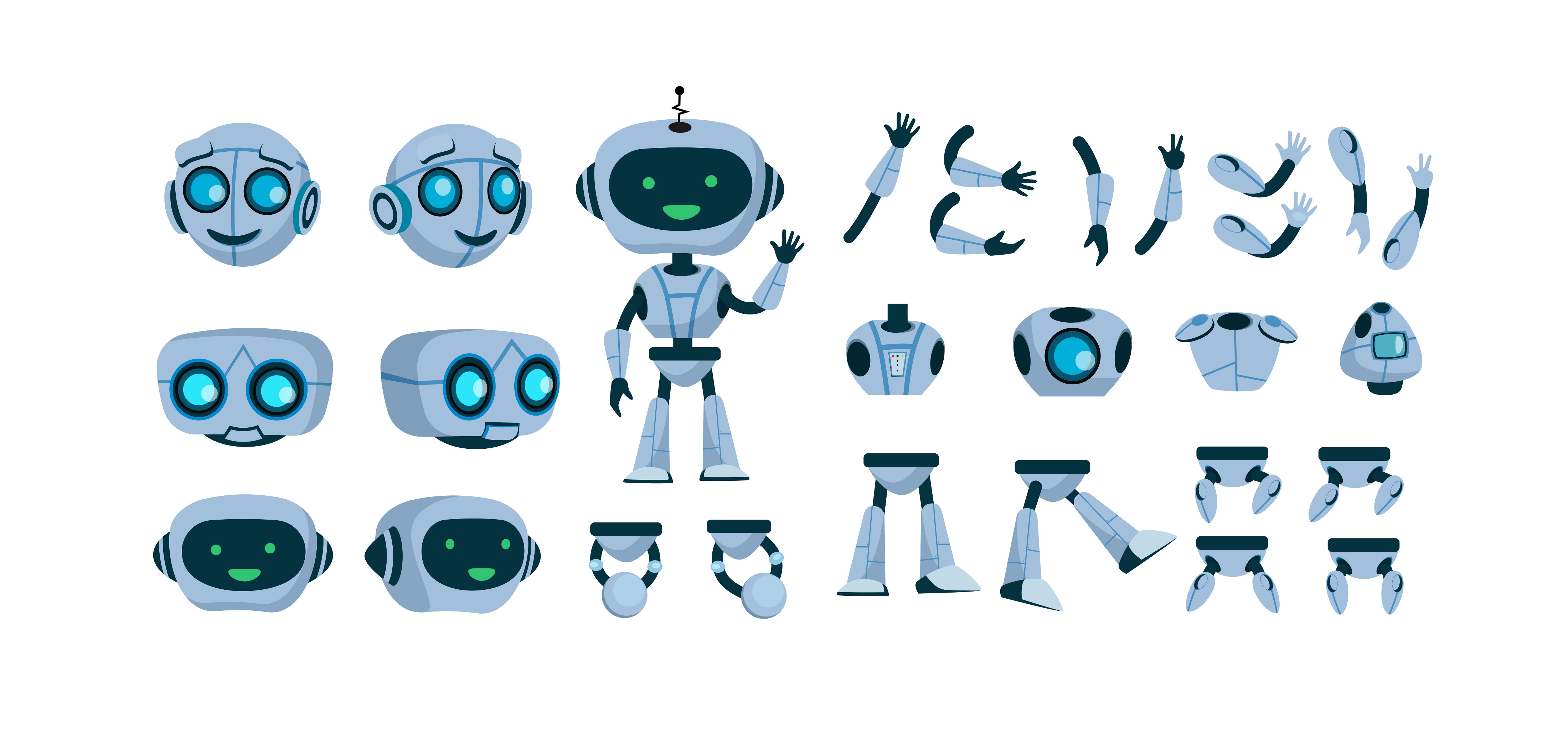 Identifying healthcare providers
Tips
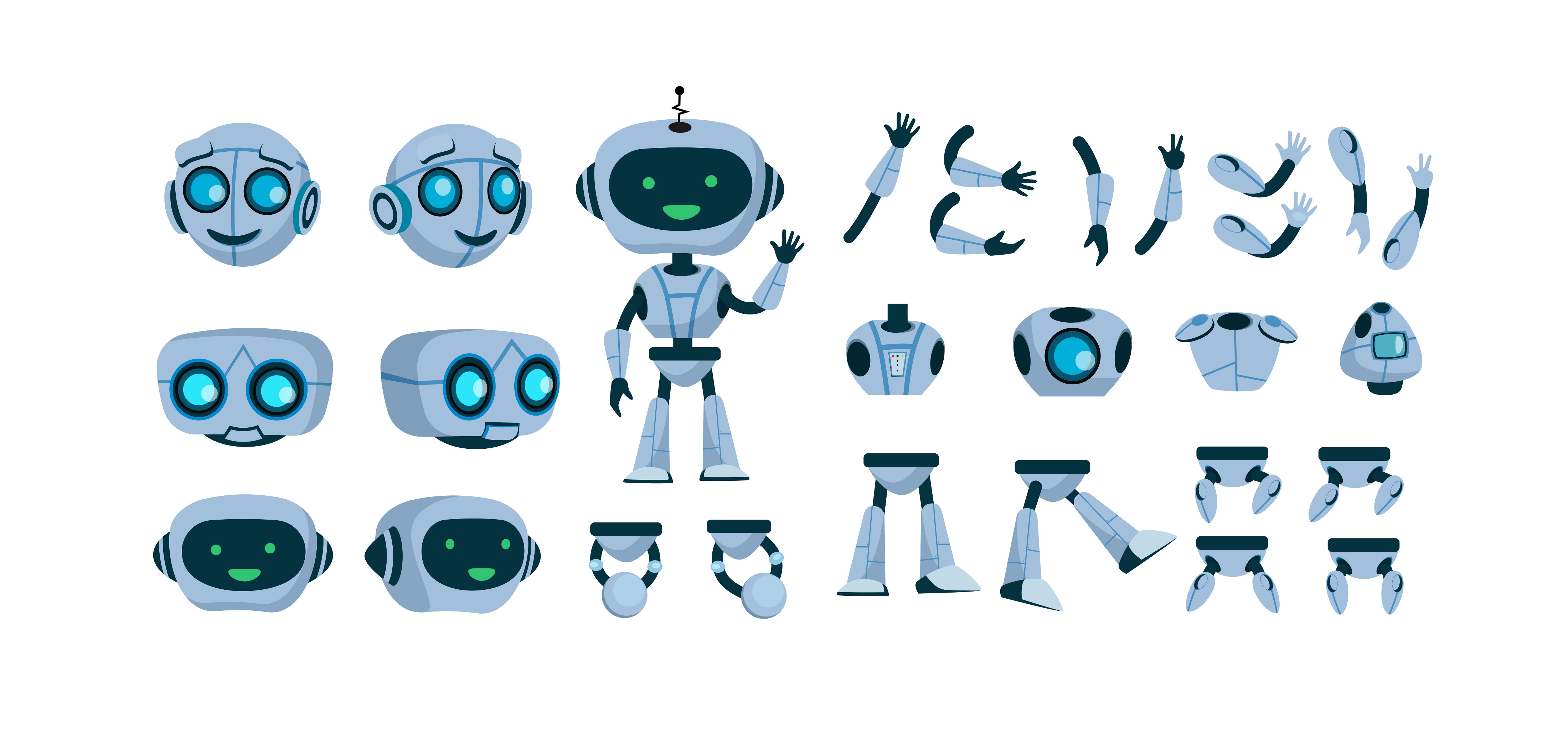 Use internet search

Confirm services, address, contact info

Ask about referral

Verify how services are delivered

Prioritize culturally competent services
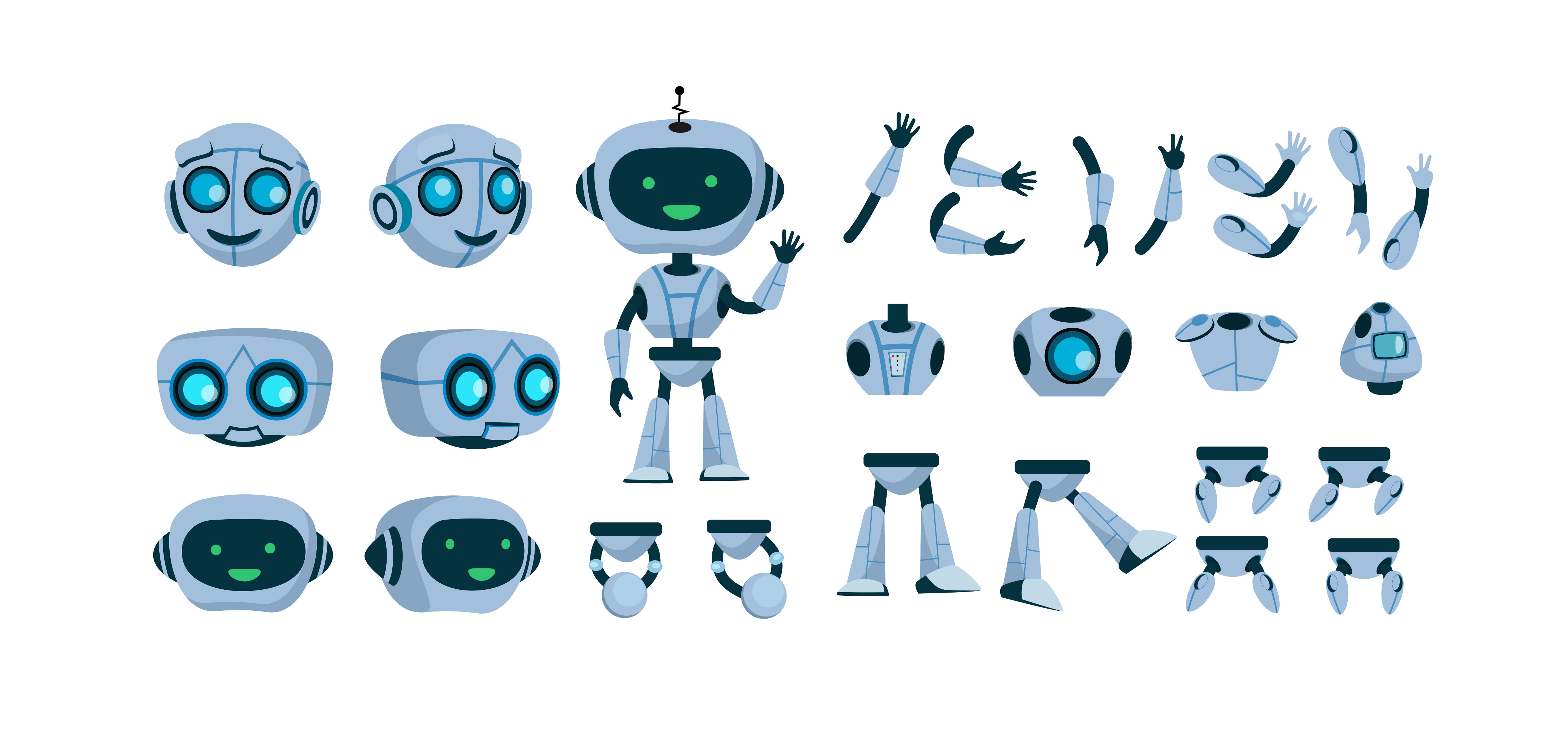 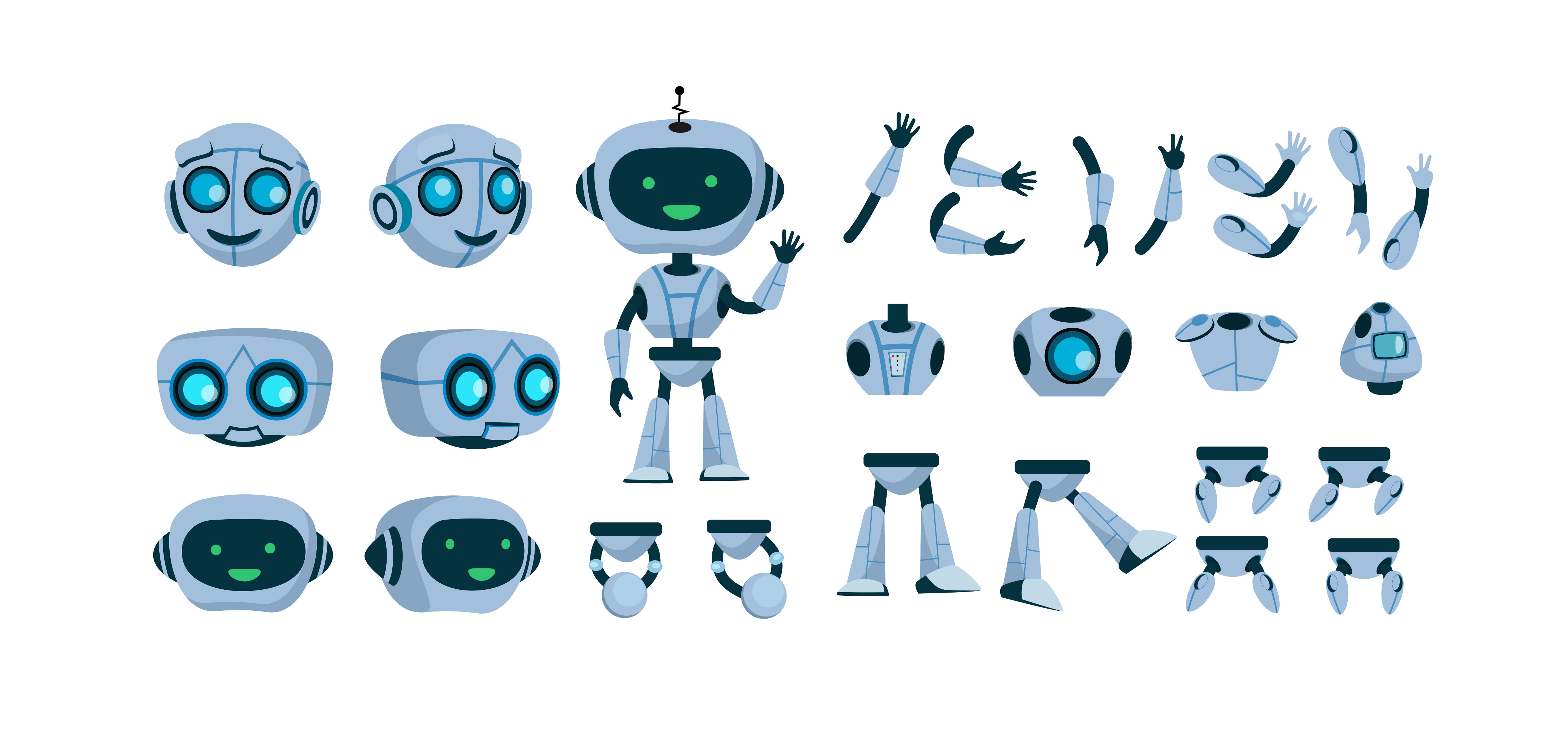 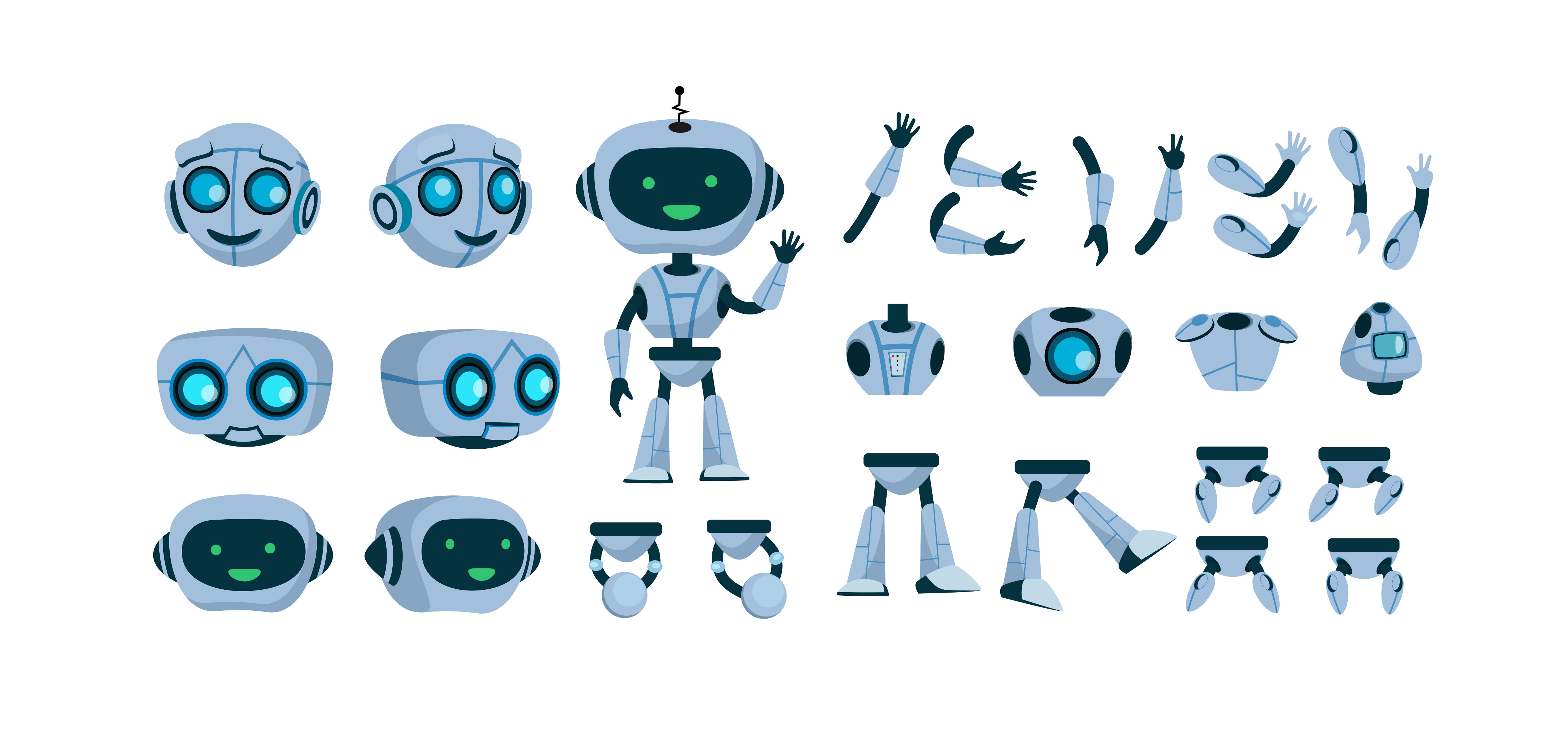 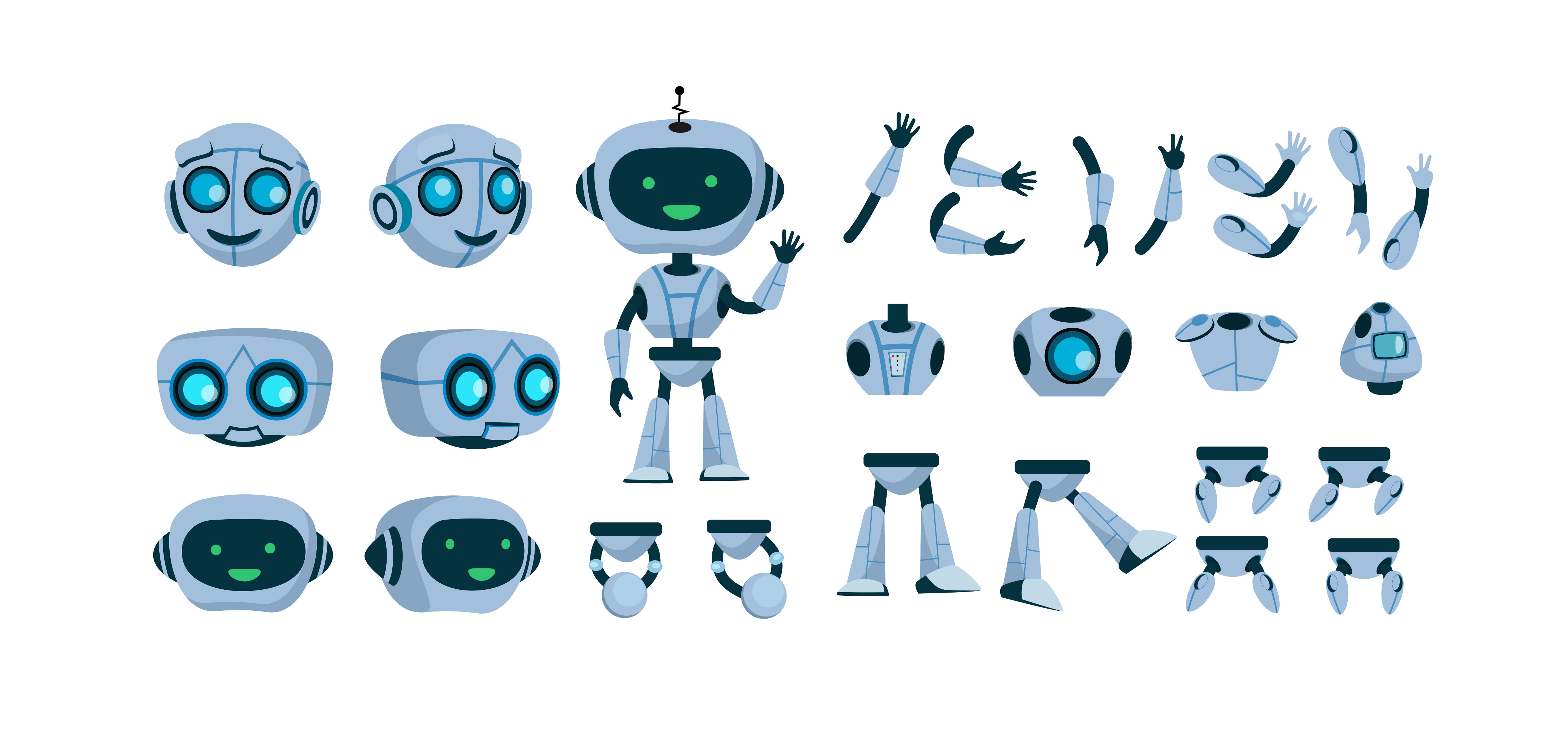 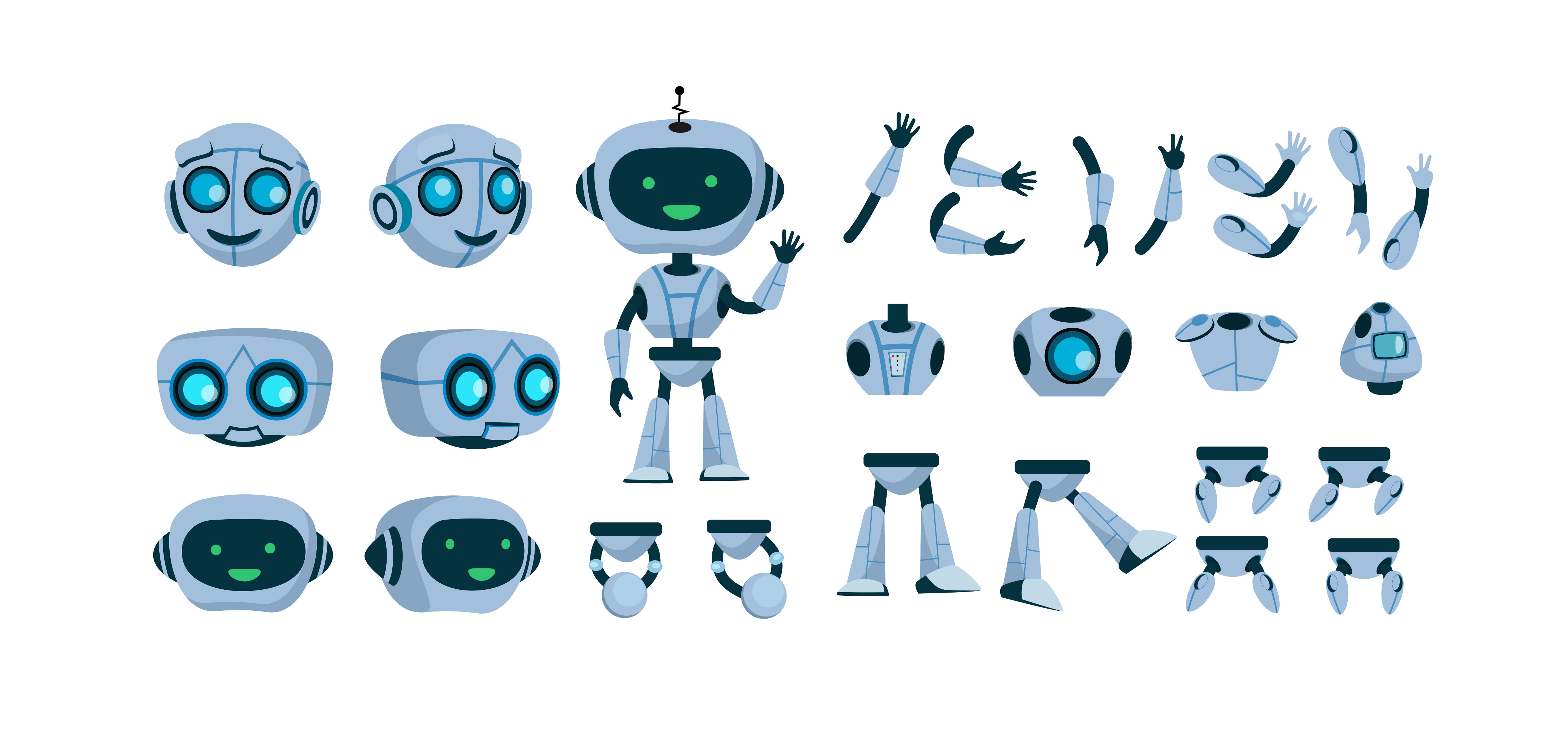 [Speaker Notes: Peer should identify and confirm services are still being offered, by first calling the provider before referring the individuals. 
Peer should be diligent about the source of information they are utilizing about services in their community. 
Utilizing google search to find services in your area.
Calling the service provider to verify their address, hours of services and that they are offering all the services listed.
Verifying how the services are delivered, and how to refer individuals.]
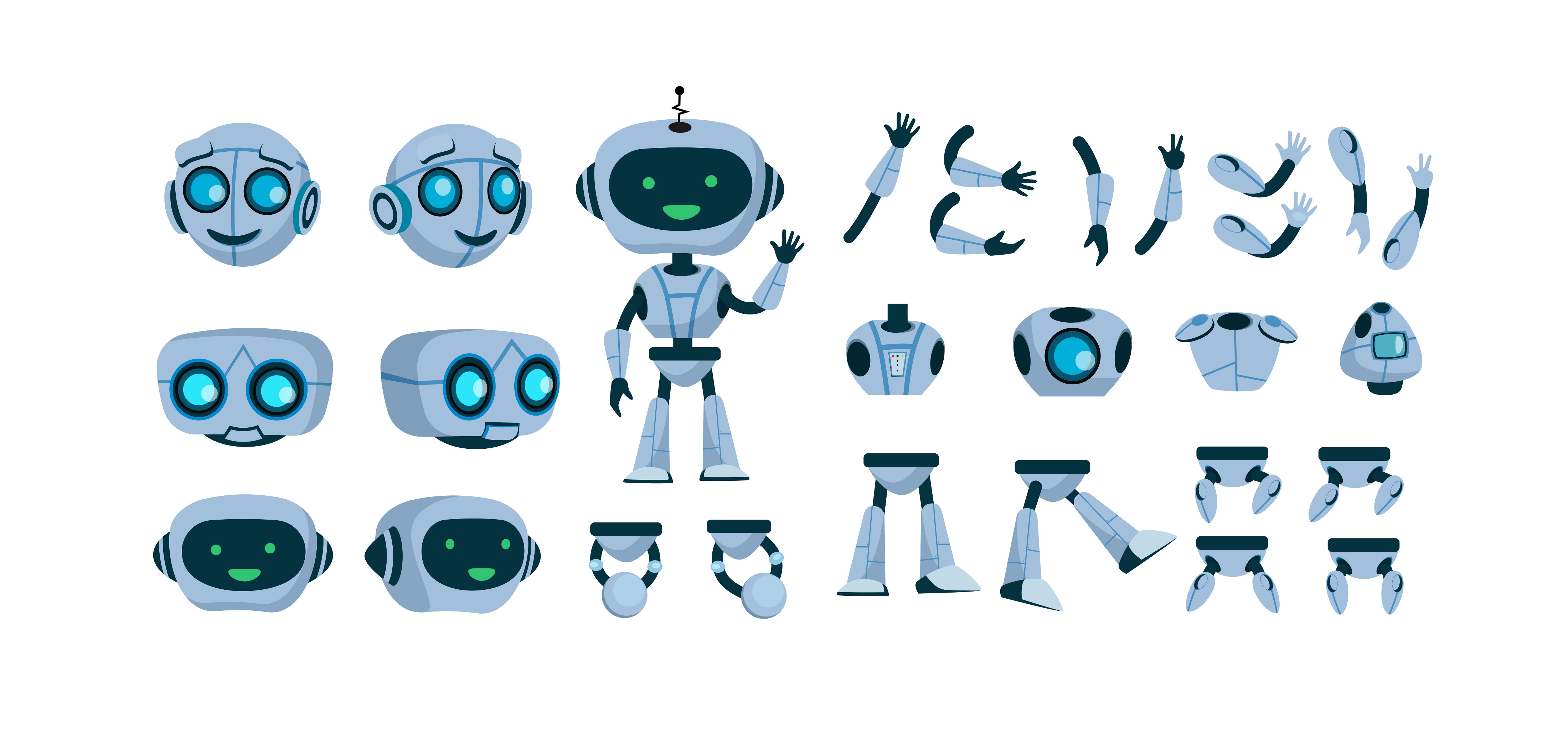 Examples
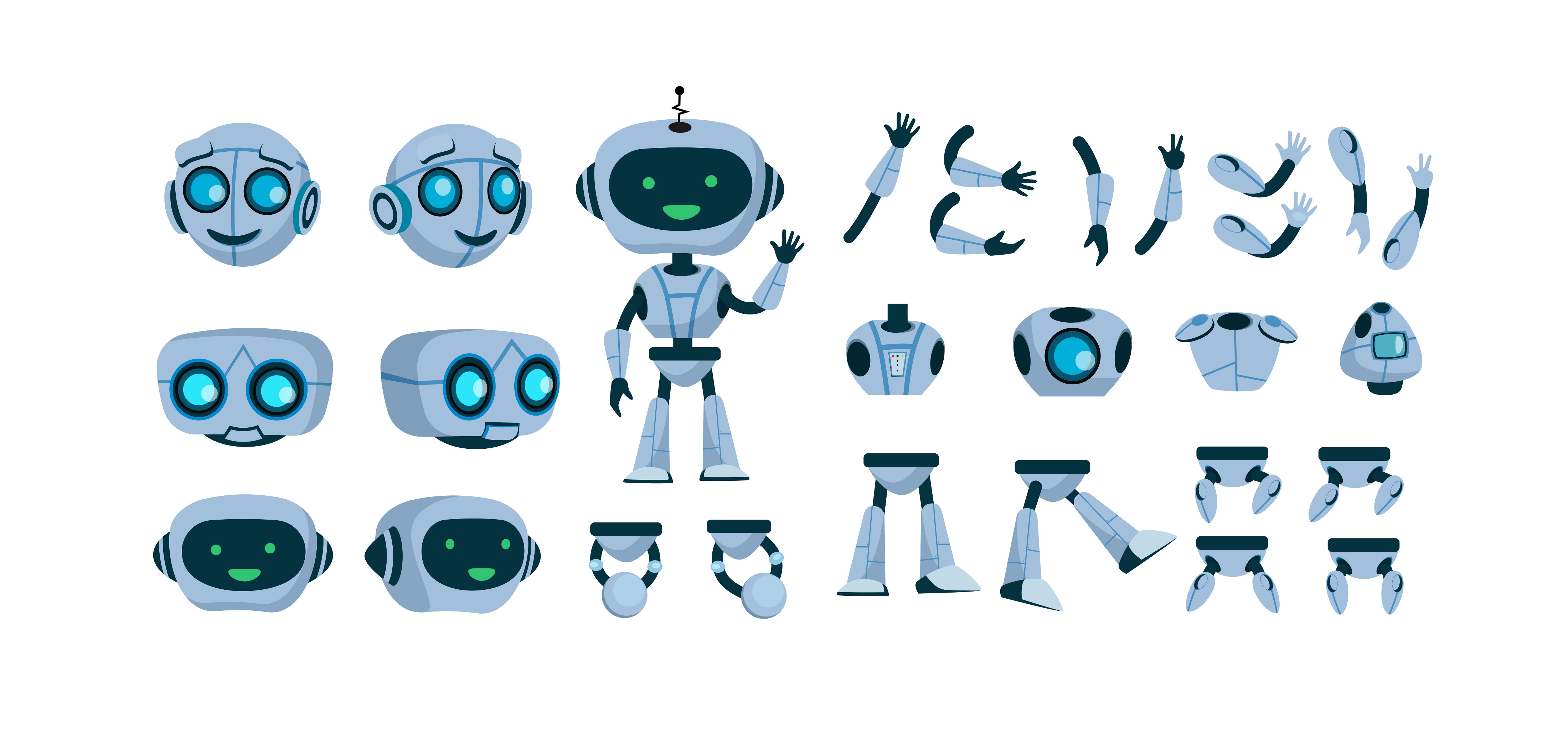 Calling providers to ask about service delivery & referral process


12-Step groups offered 24-hour services online around the world
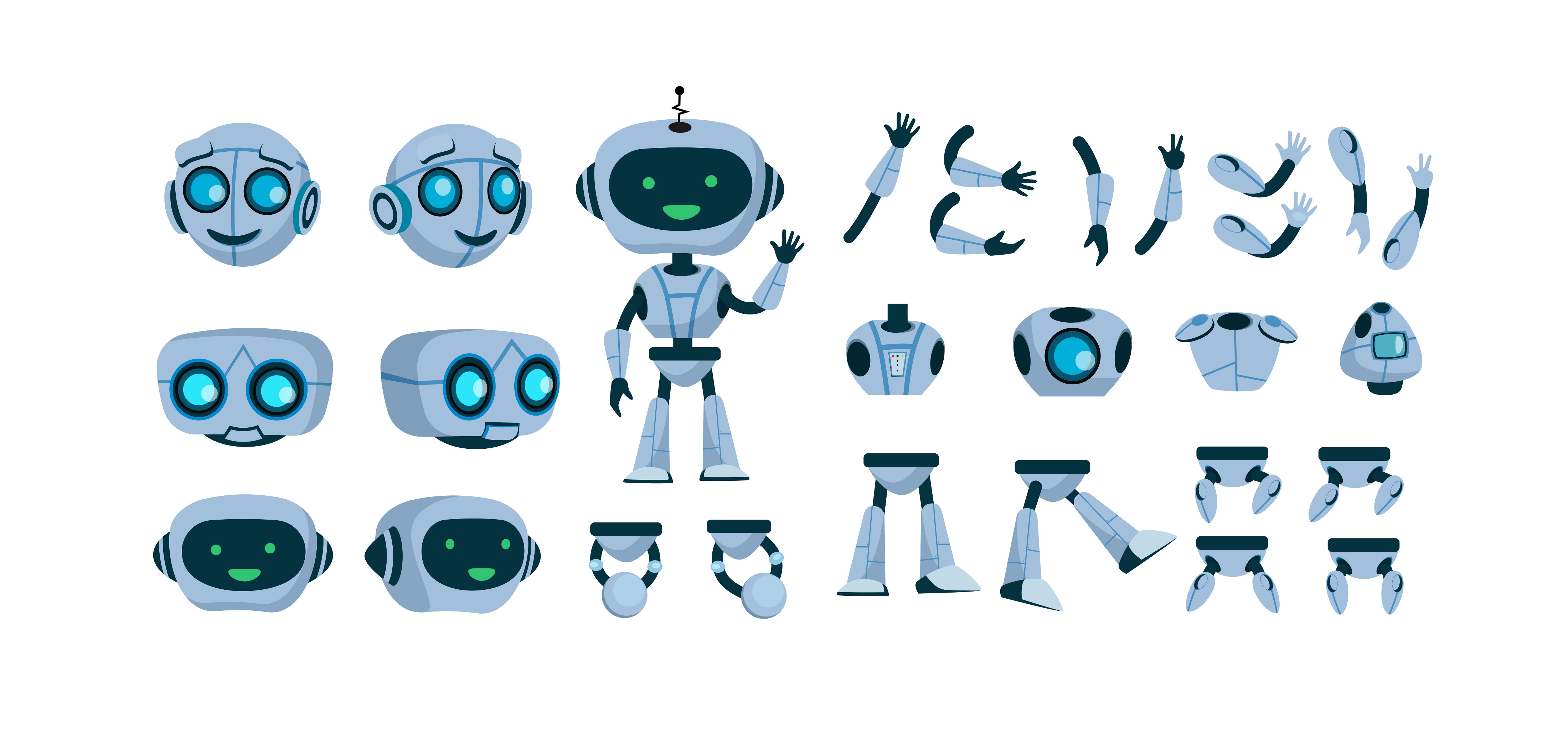 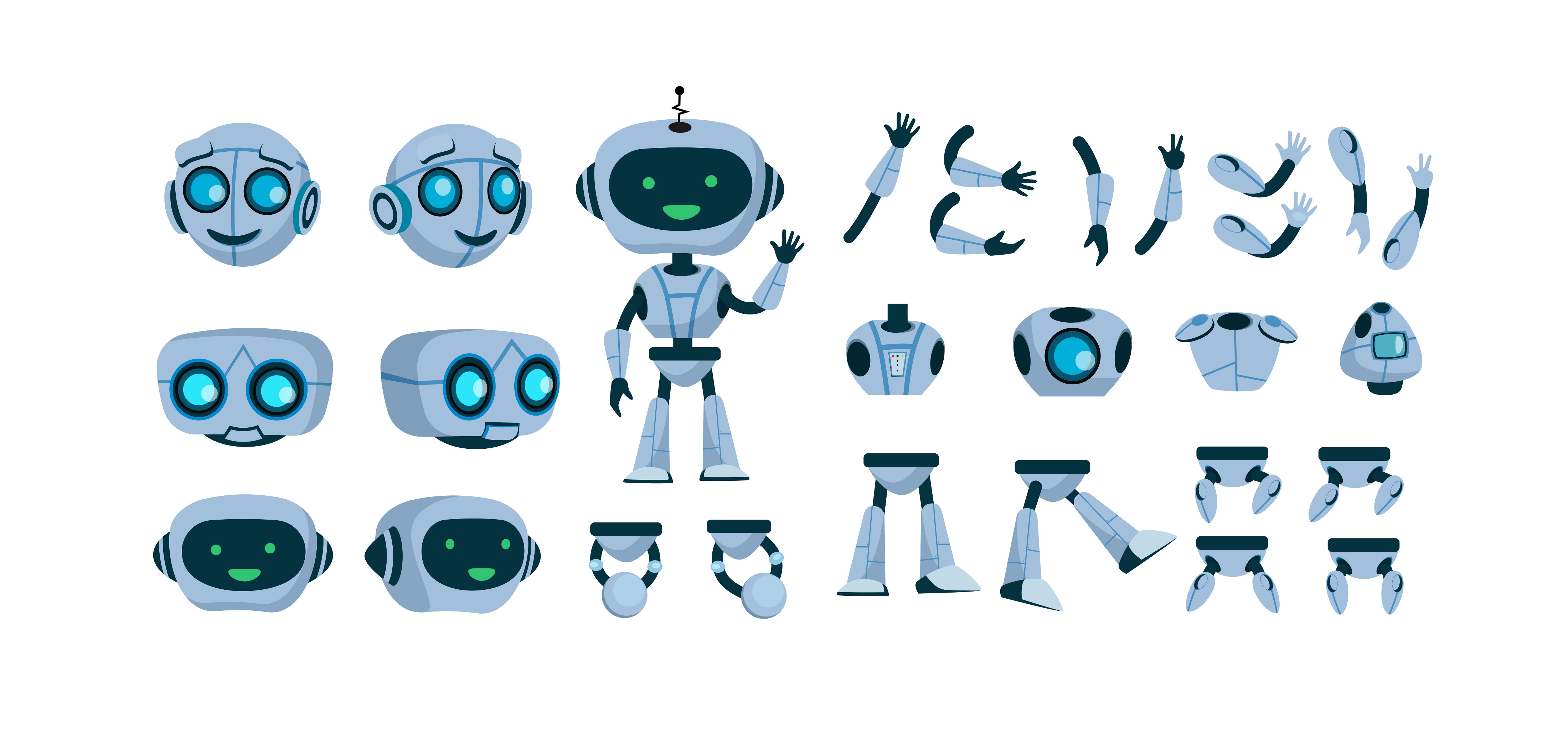 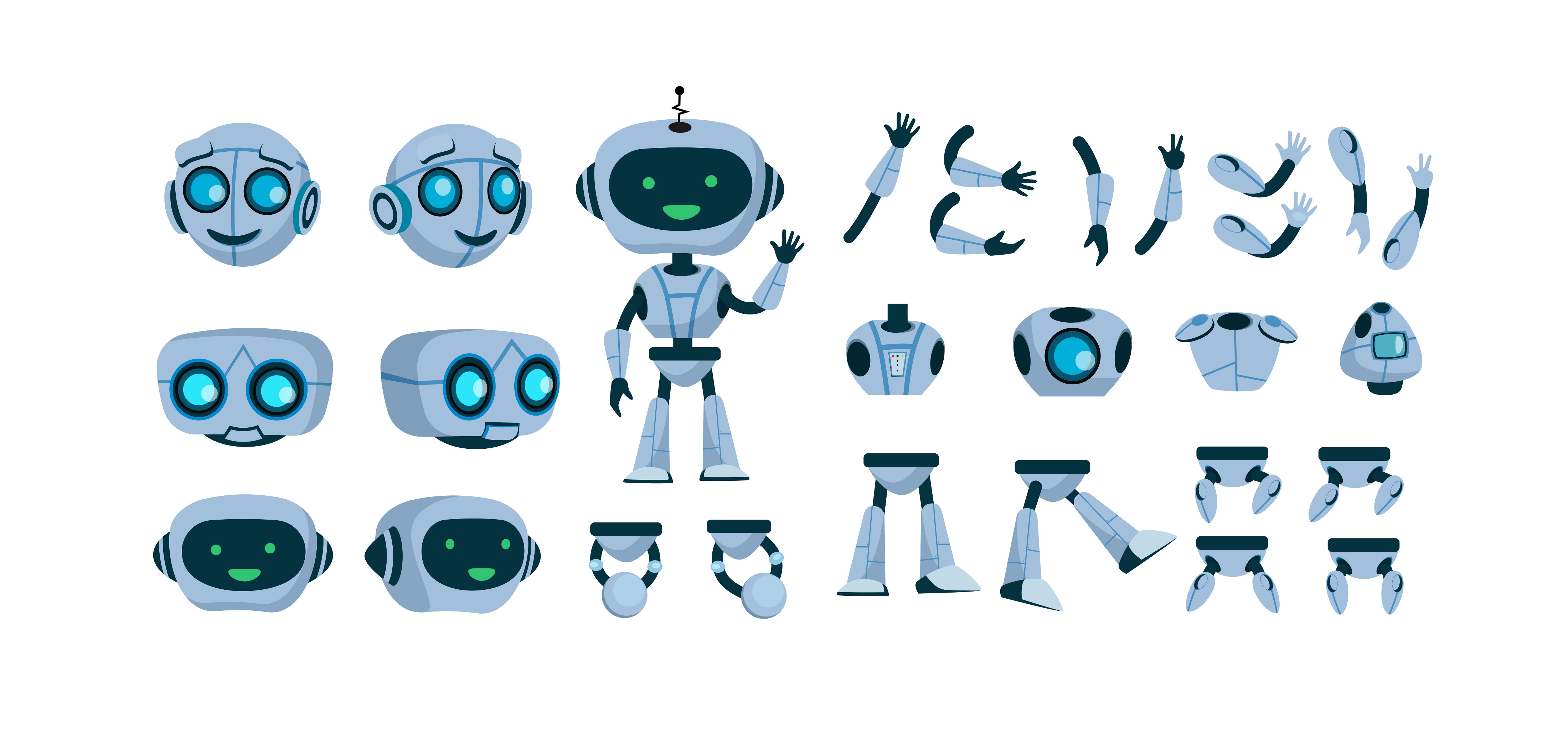 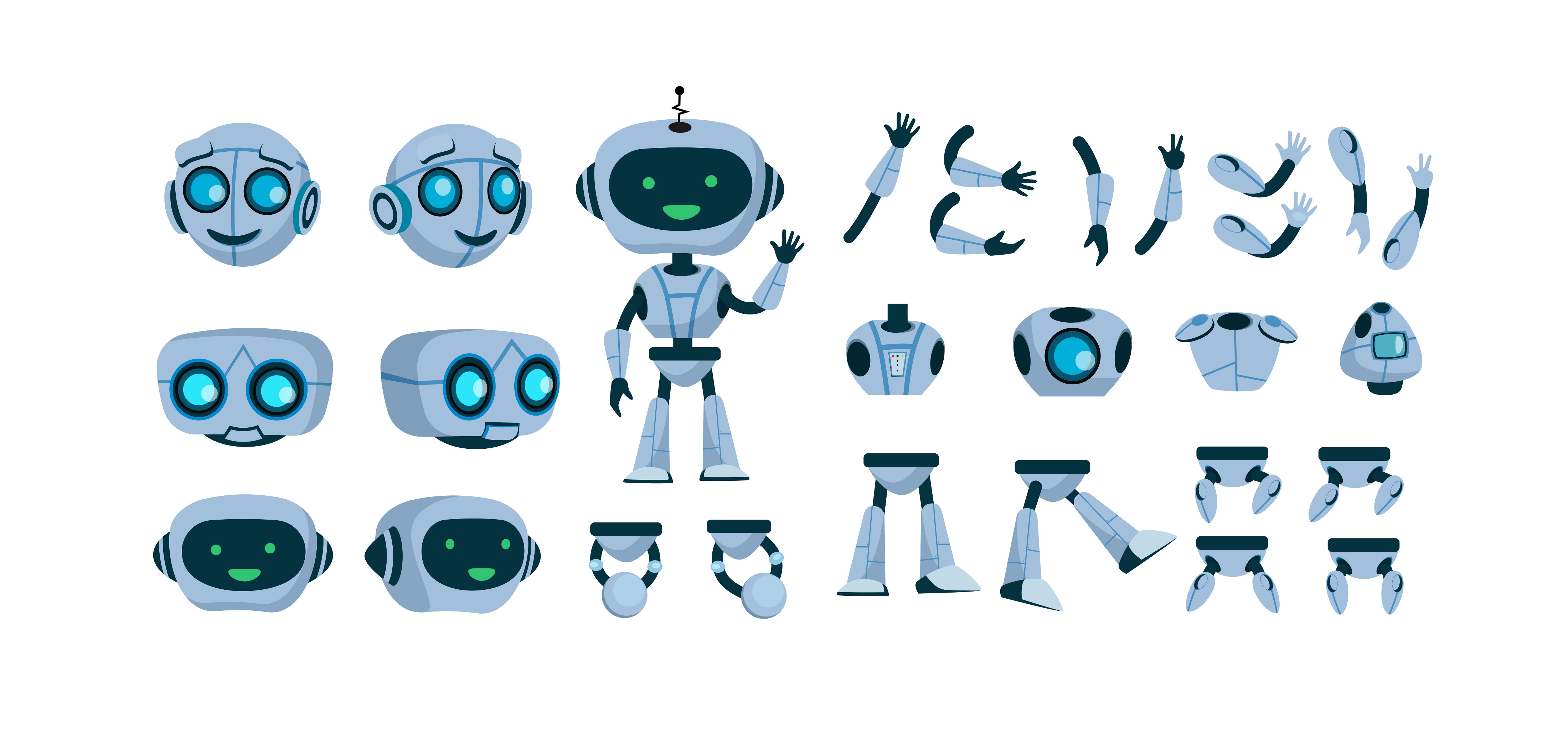 [Speaker Notes: During the onset of COVID-19 I had to call a mental health provider to determine how their counseling sessions were being delivered and how they were accepting referrals since their office was closed. 
During the onset of COVID, 12 steps groups expanded accessibility of online supports. They were able to make groups accessible 24 hours a day in many countries around the world.]
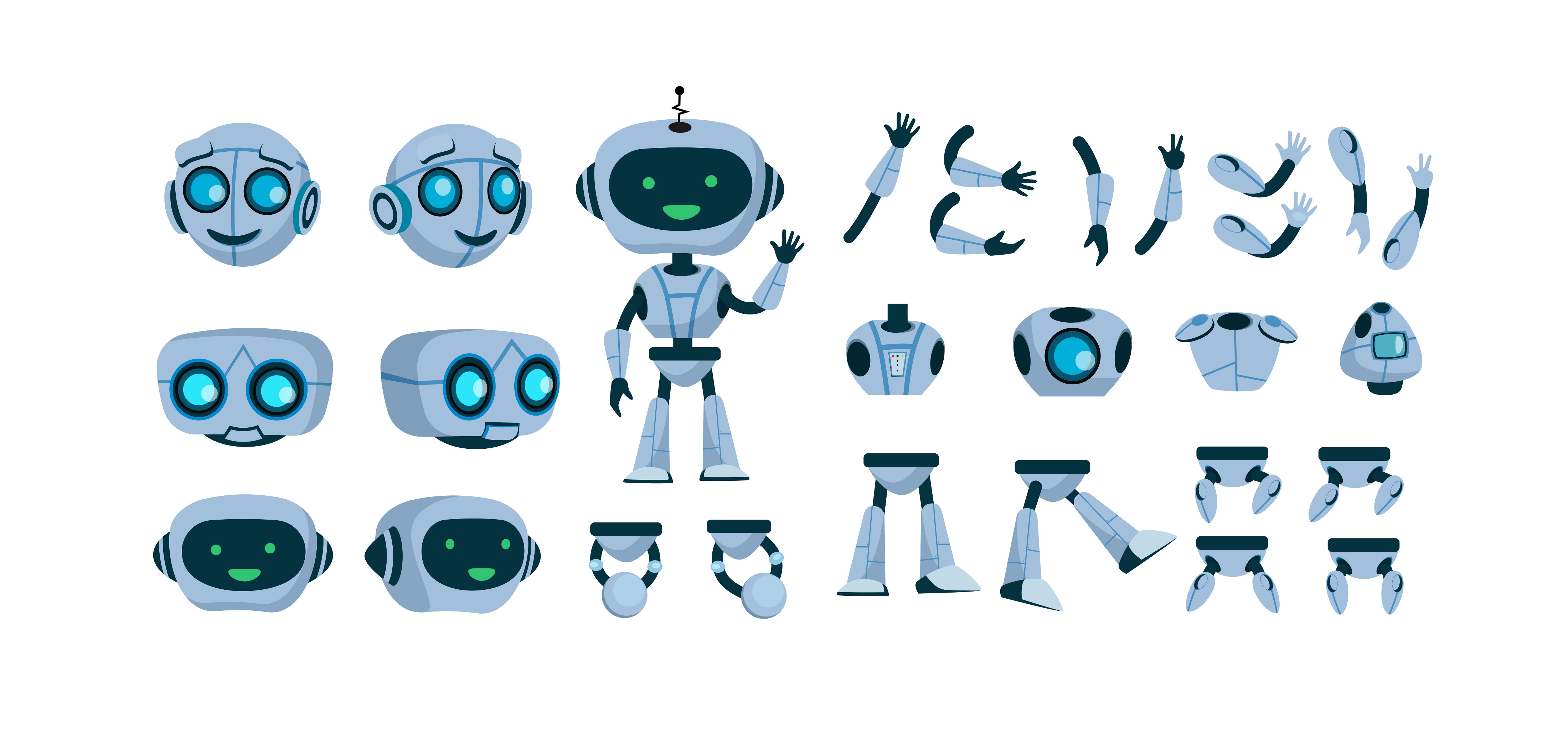 Question
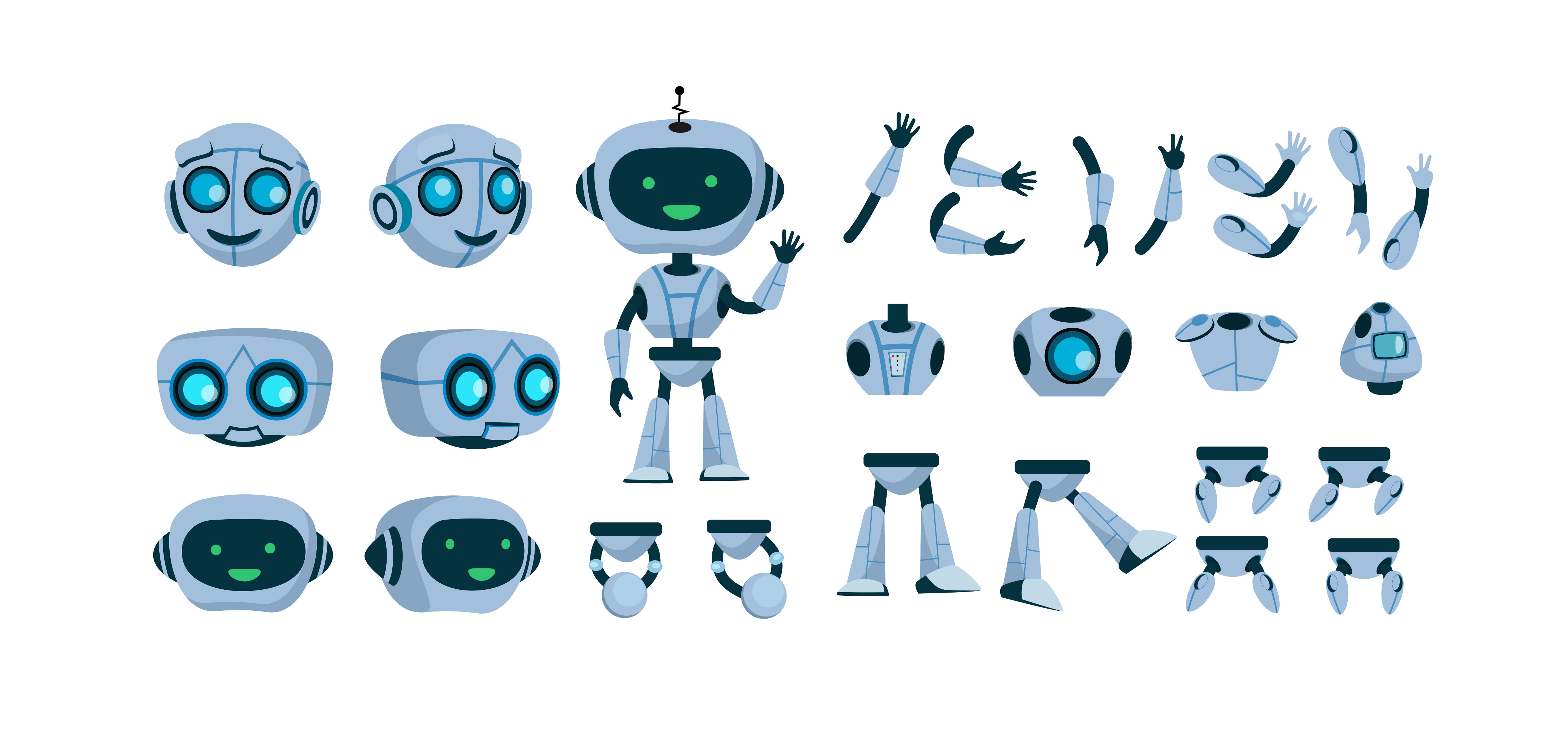 How have you used this competency in your work?
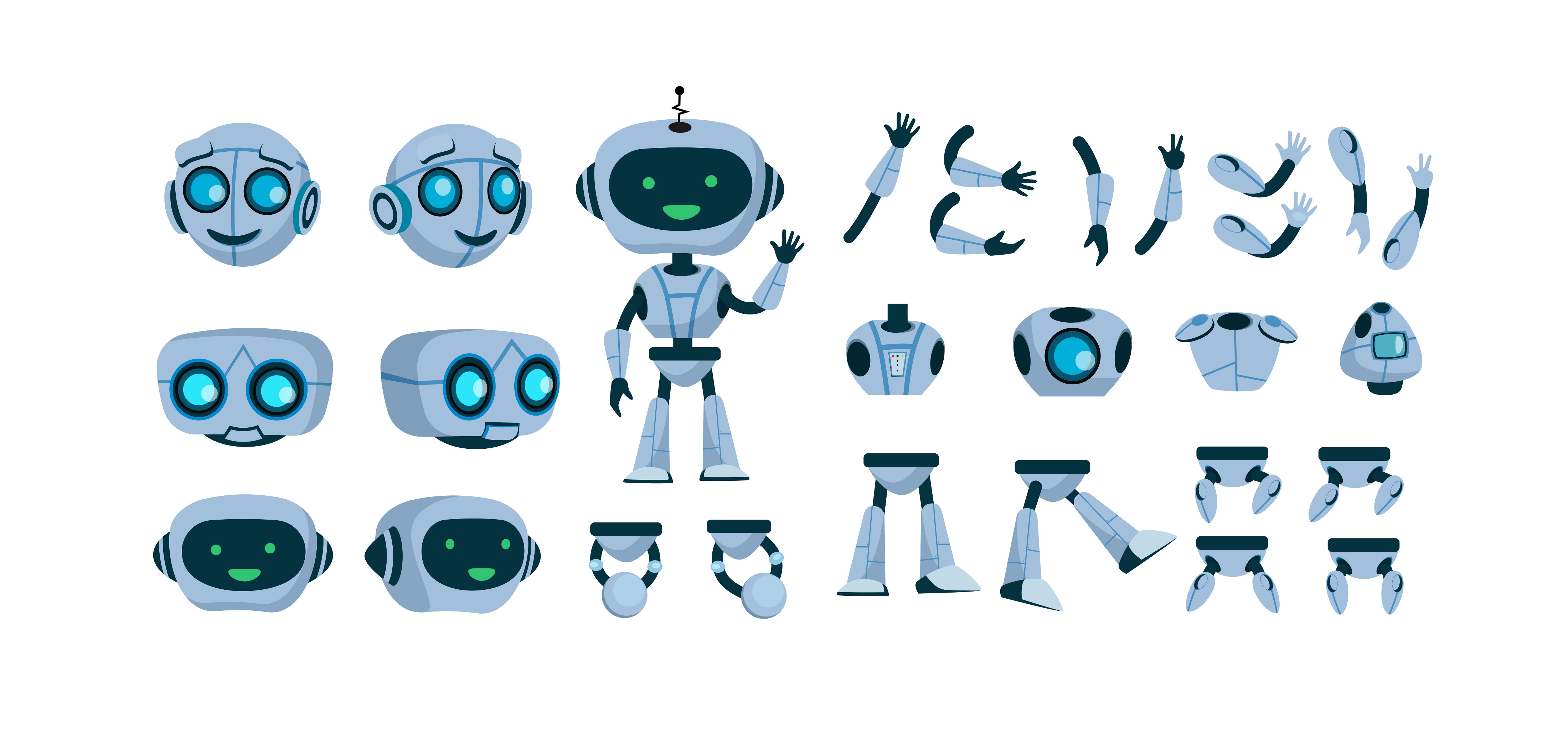 Competency 4
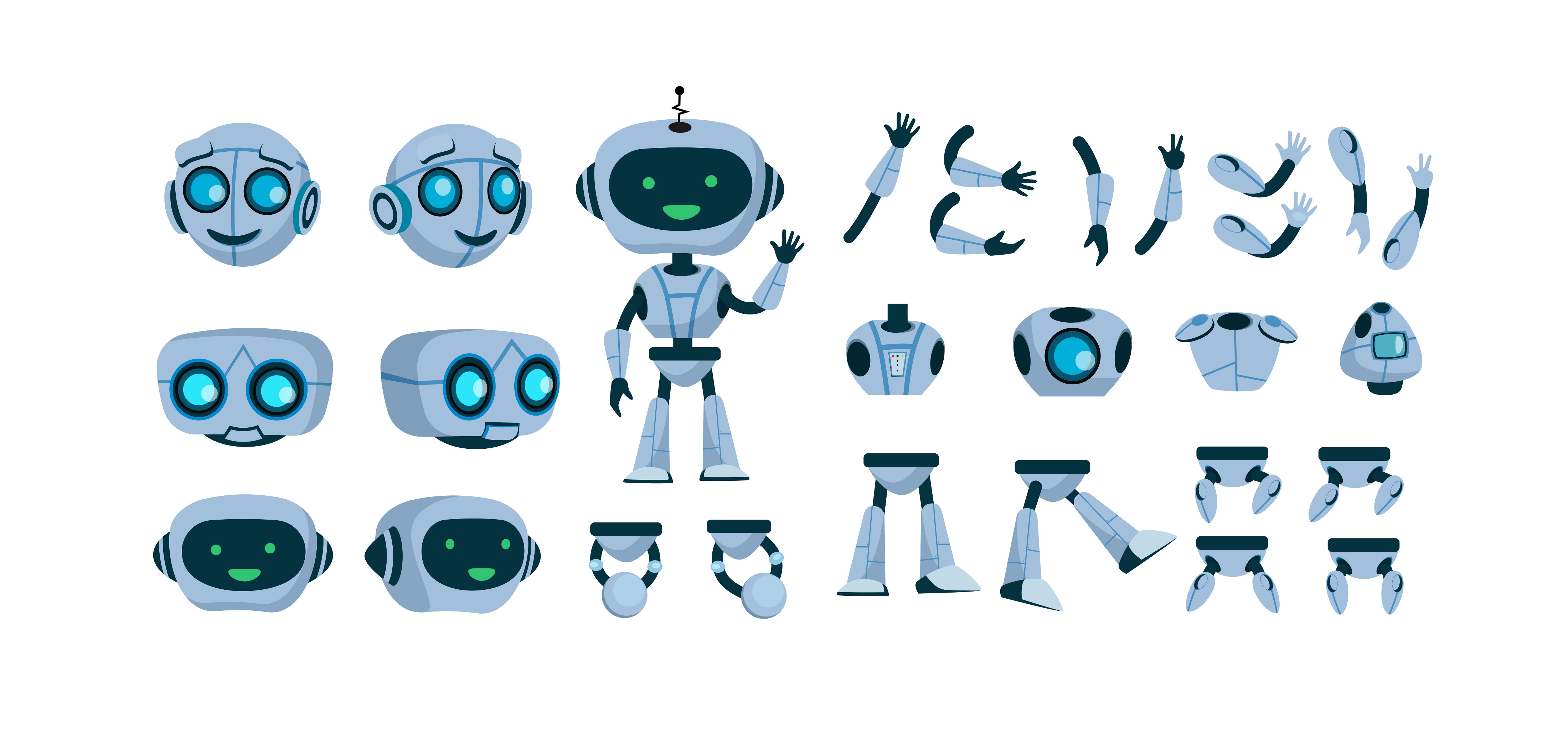 Referring people to healthcare providers
Tips
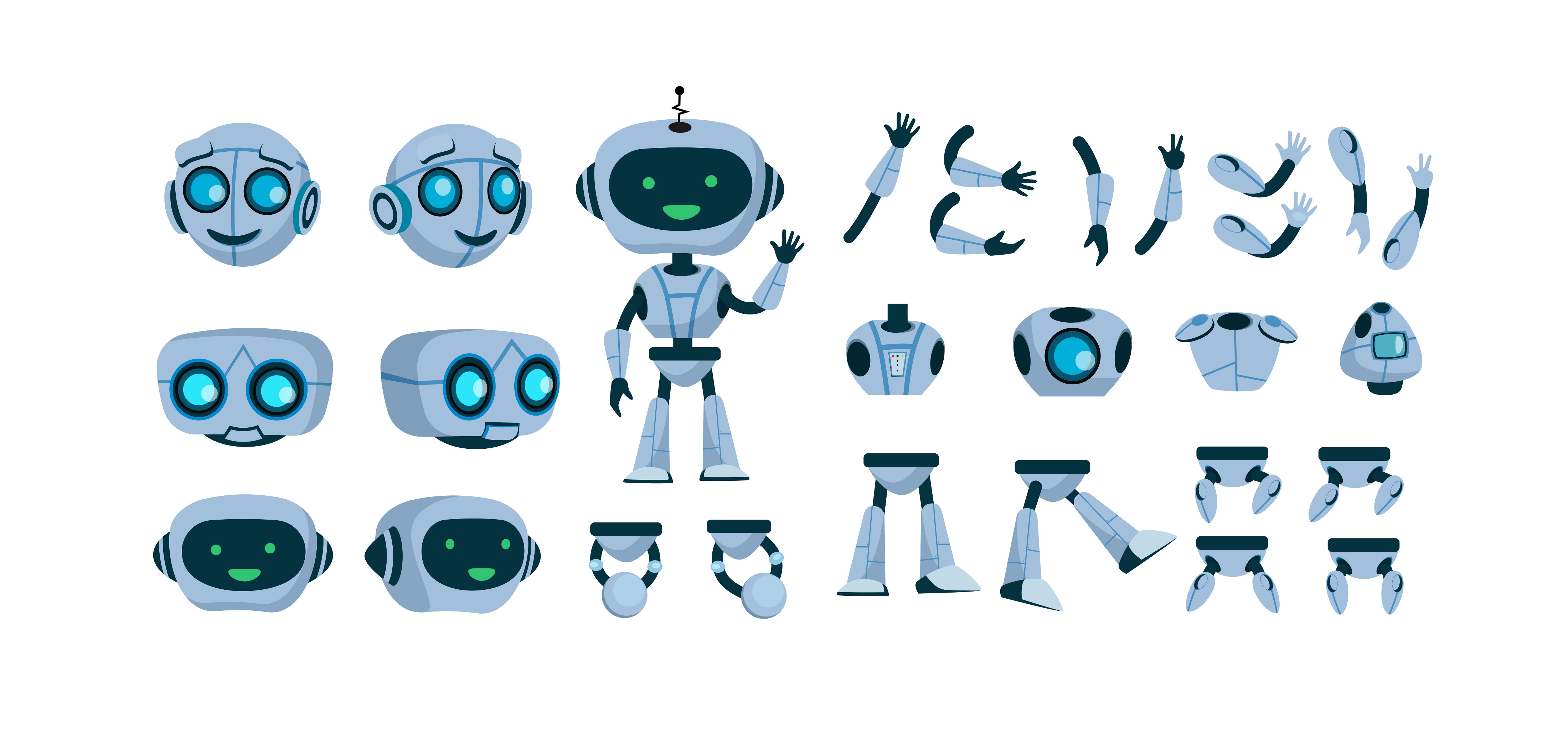 Focus on known providers

Verify contact information

Follow-up

Assist with making contact
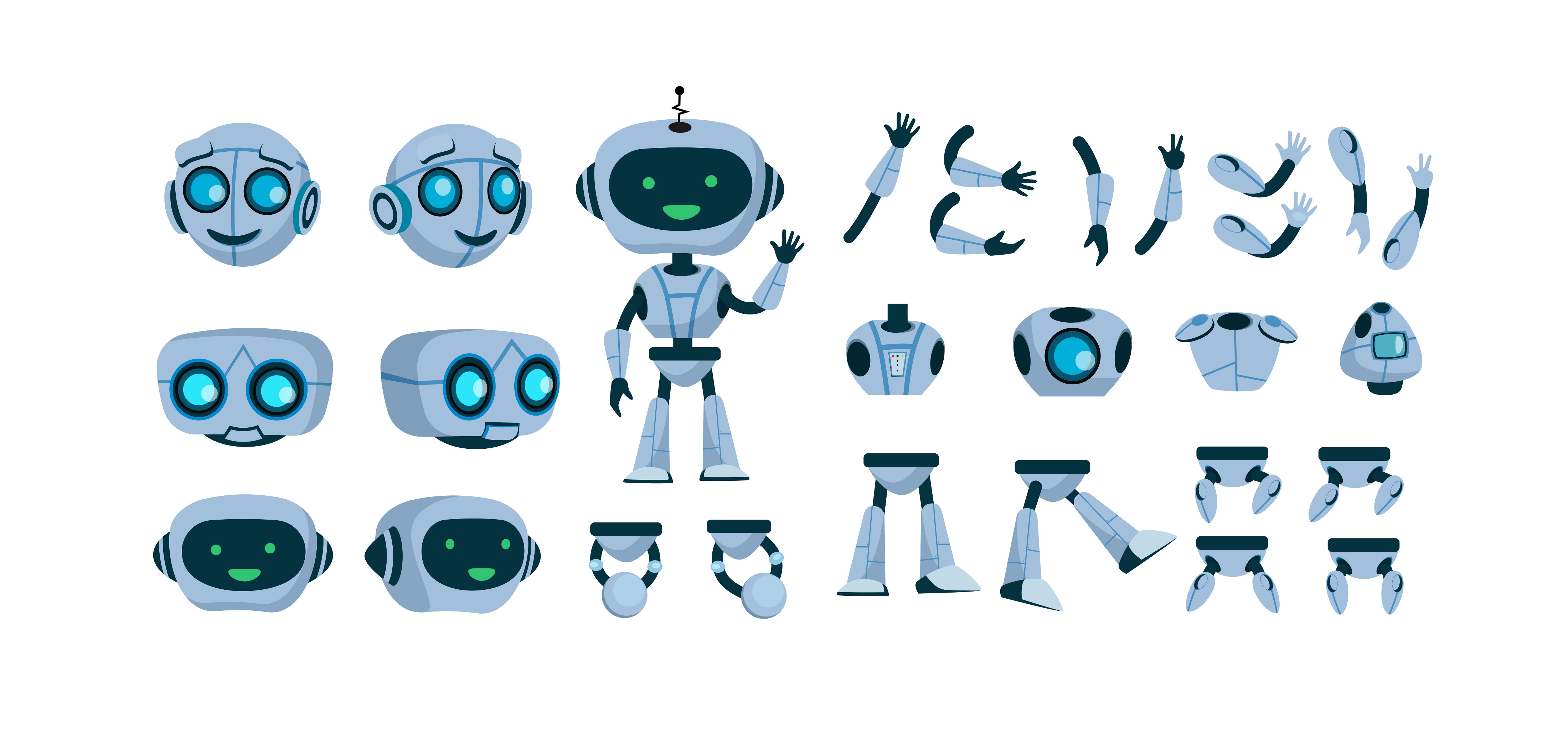 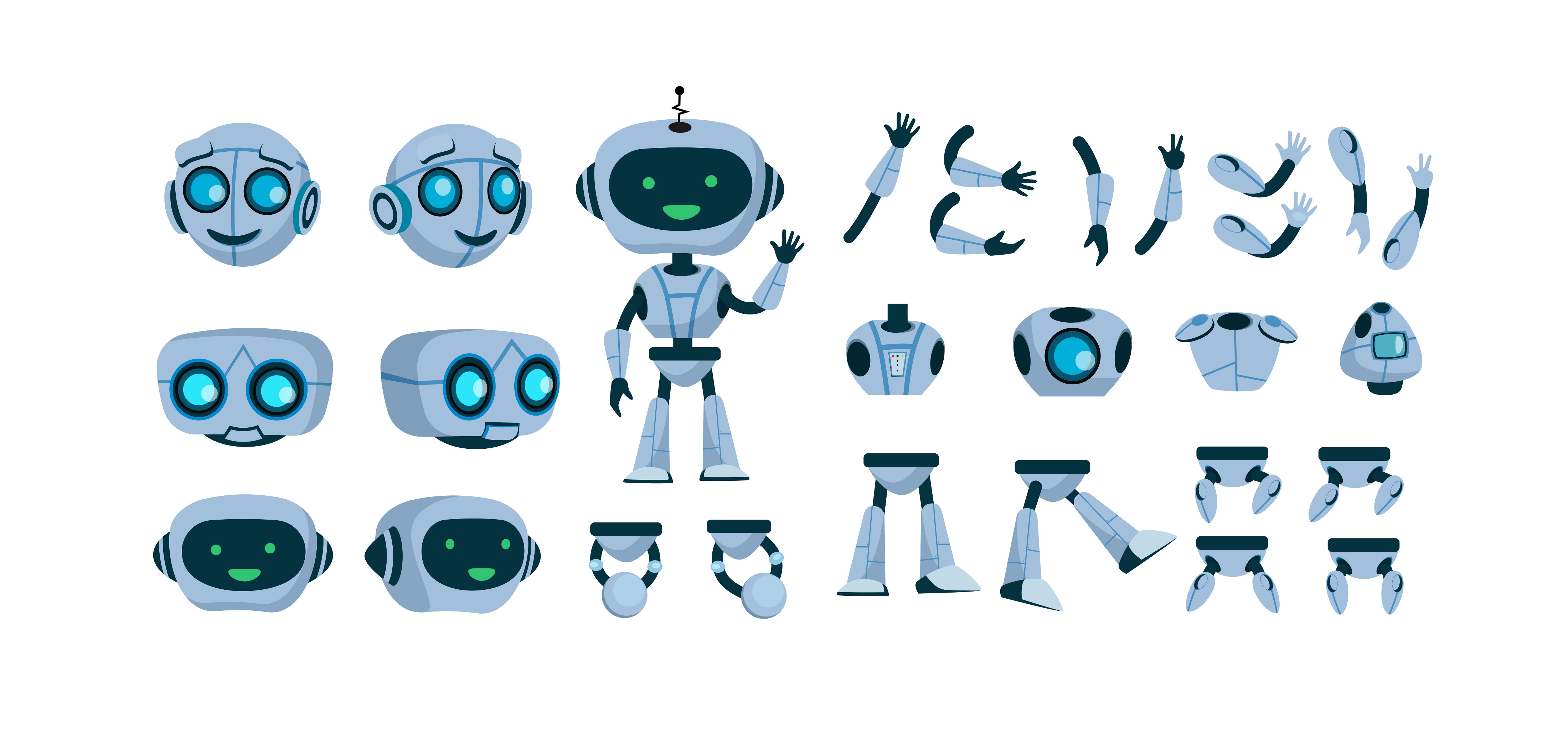 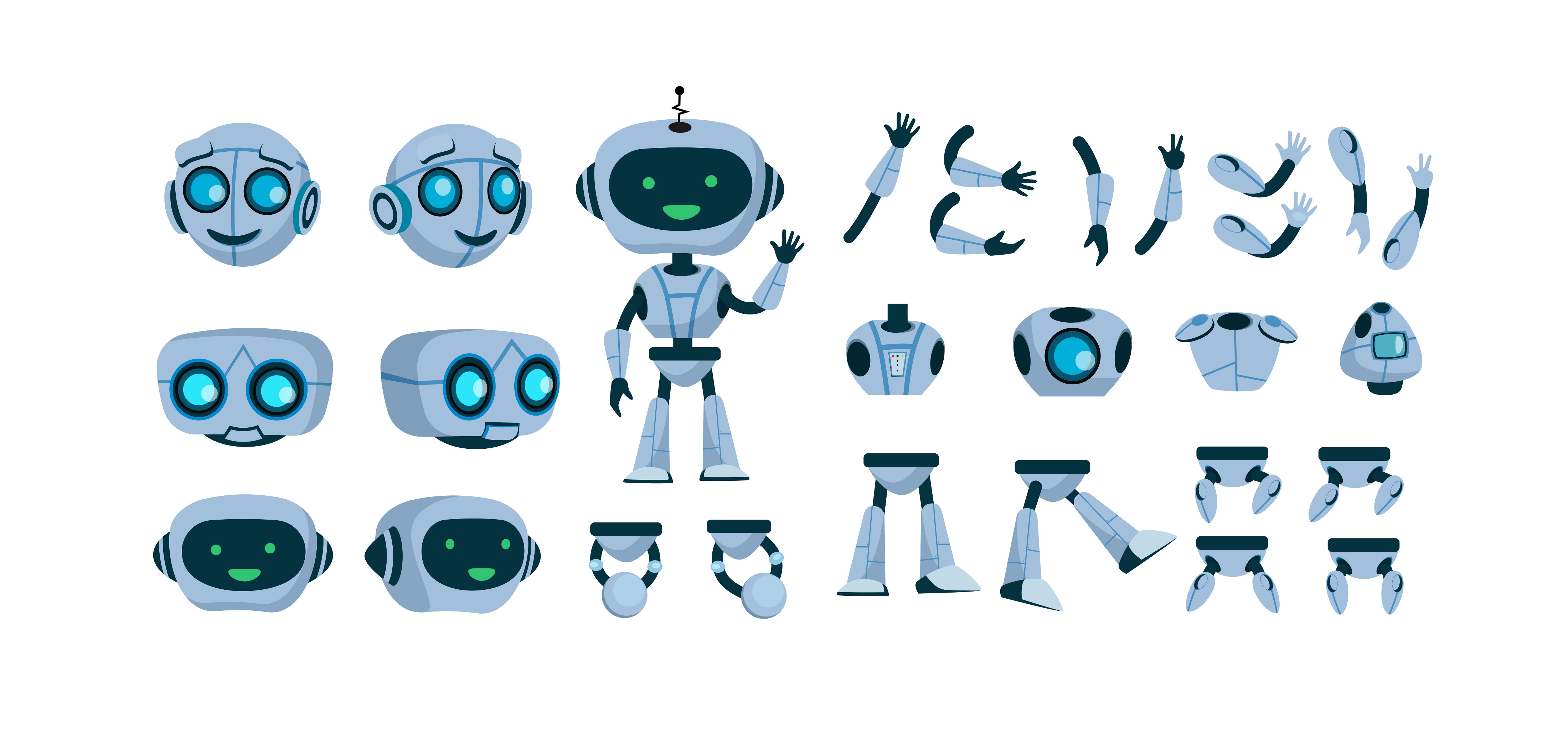 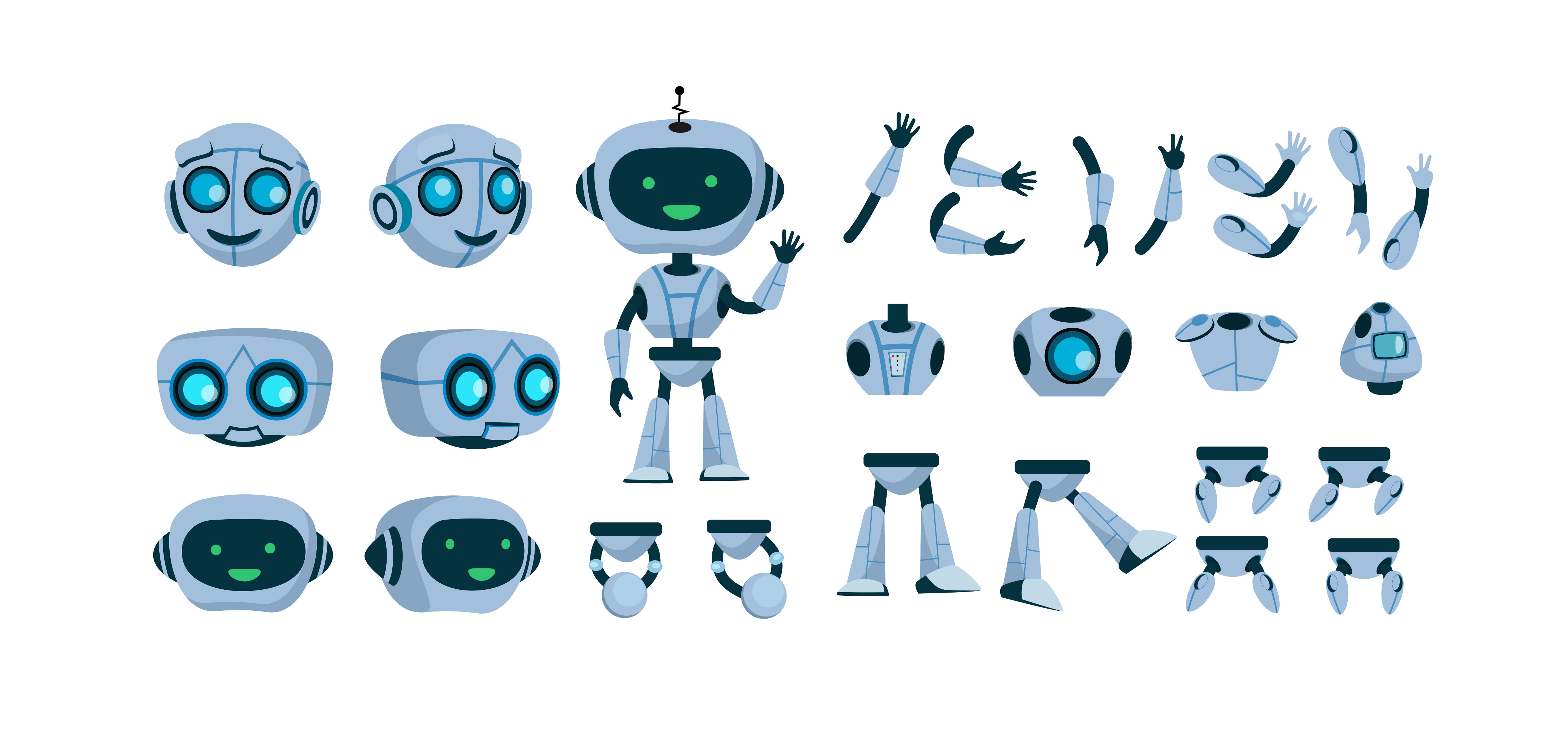 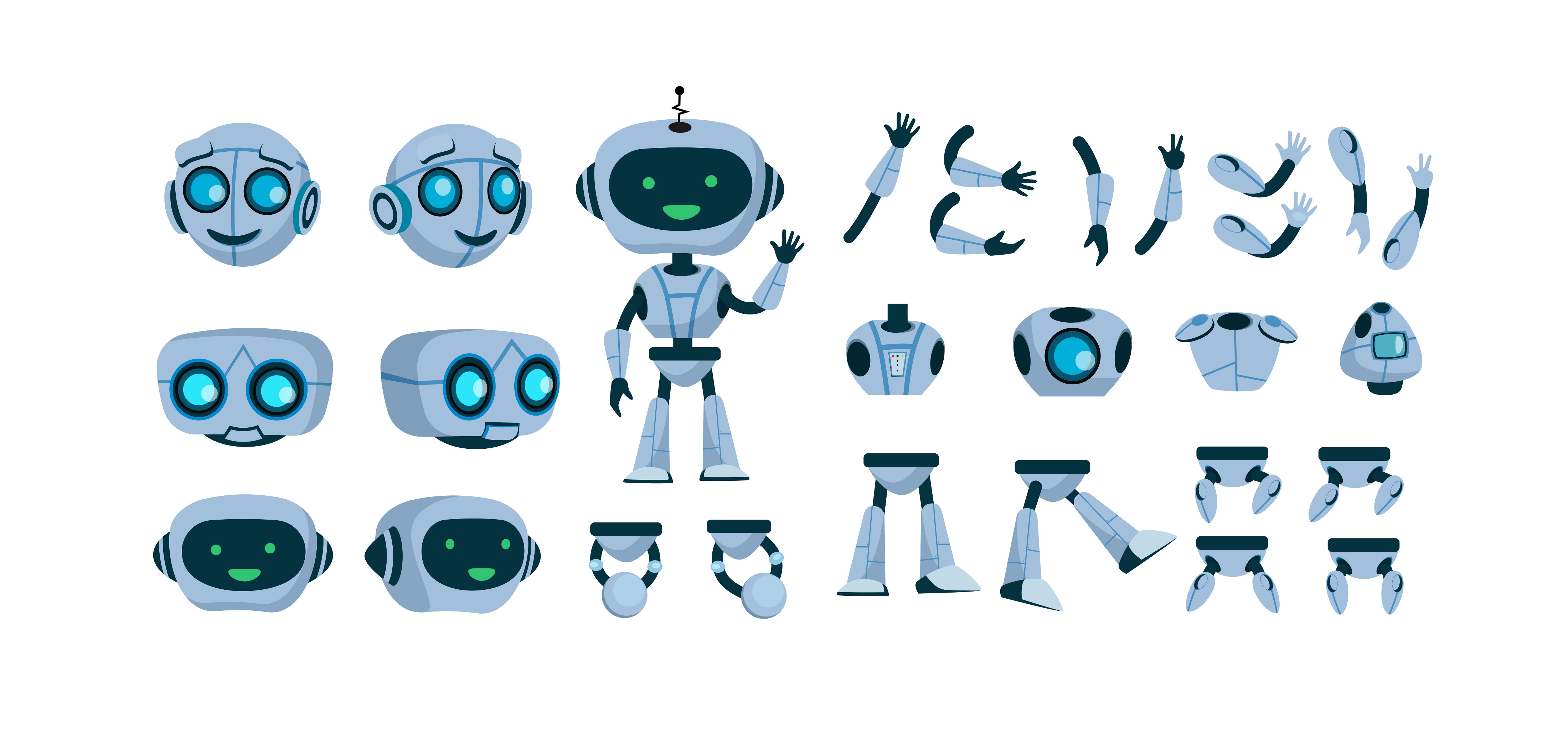 [Speaker Notes: S]
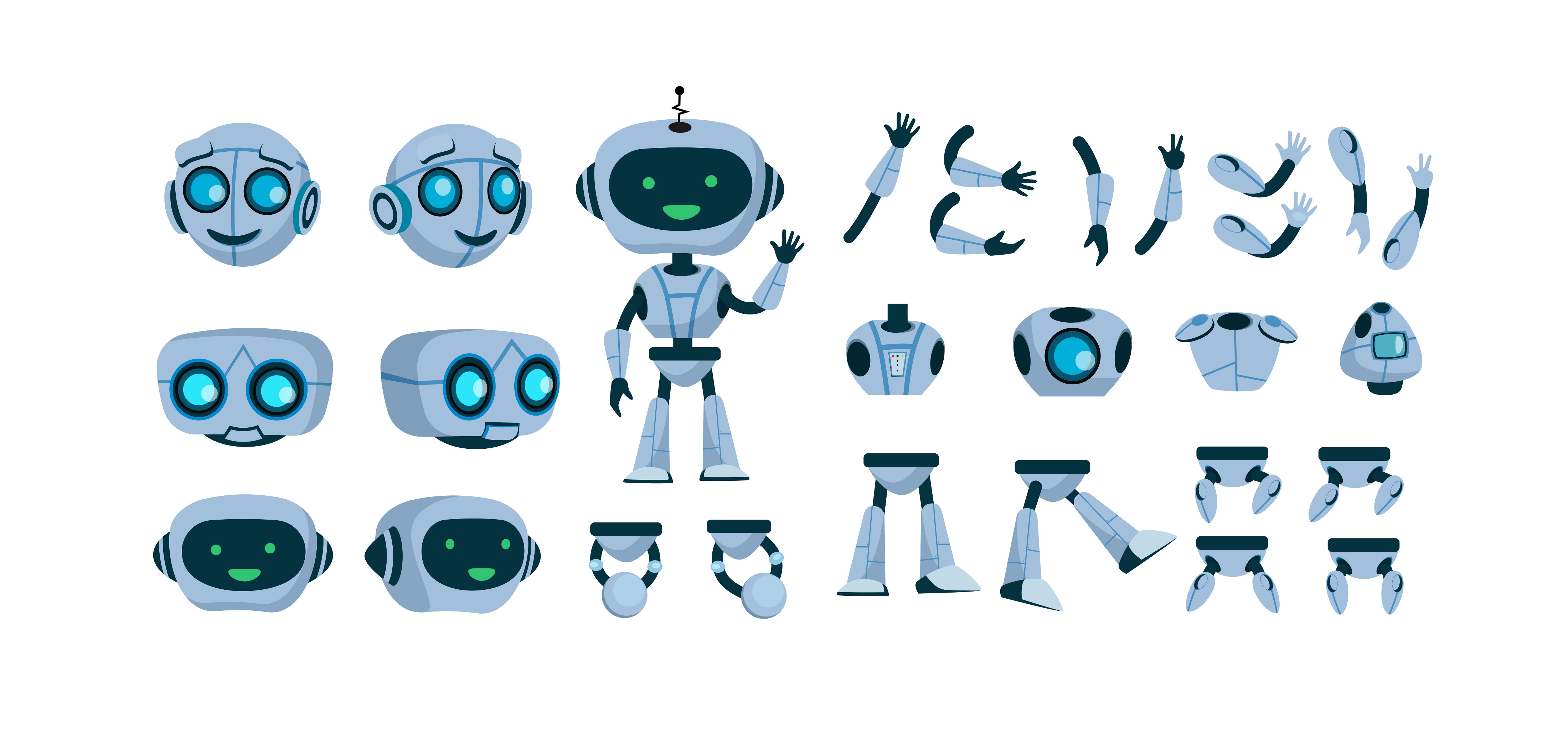 Competency 5
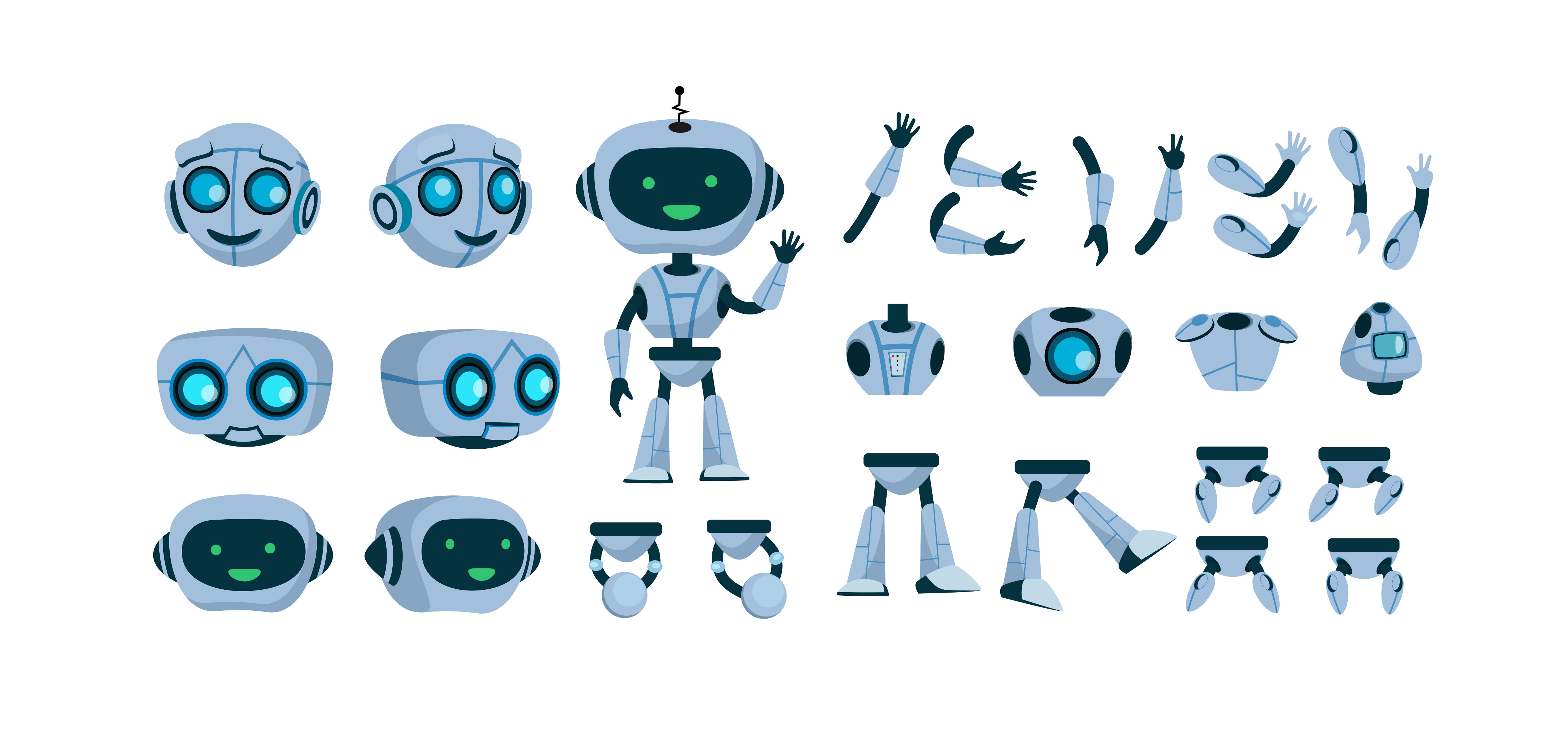 Connecting people to virtual support groups
Tips
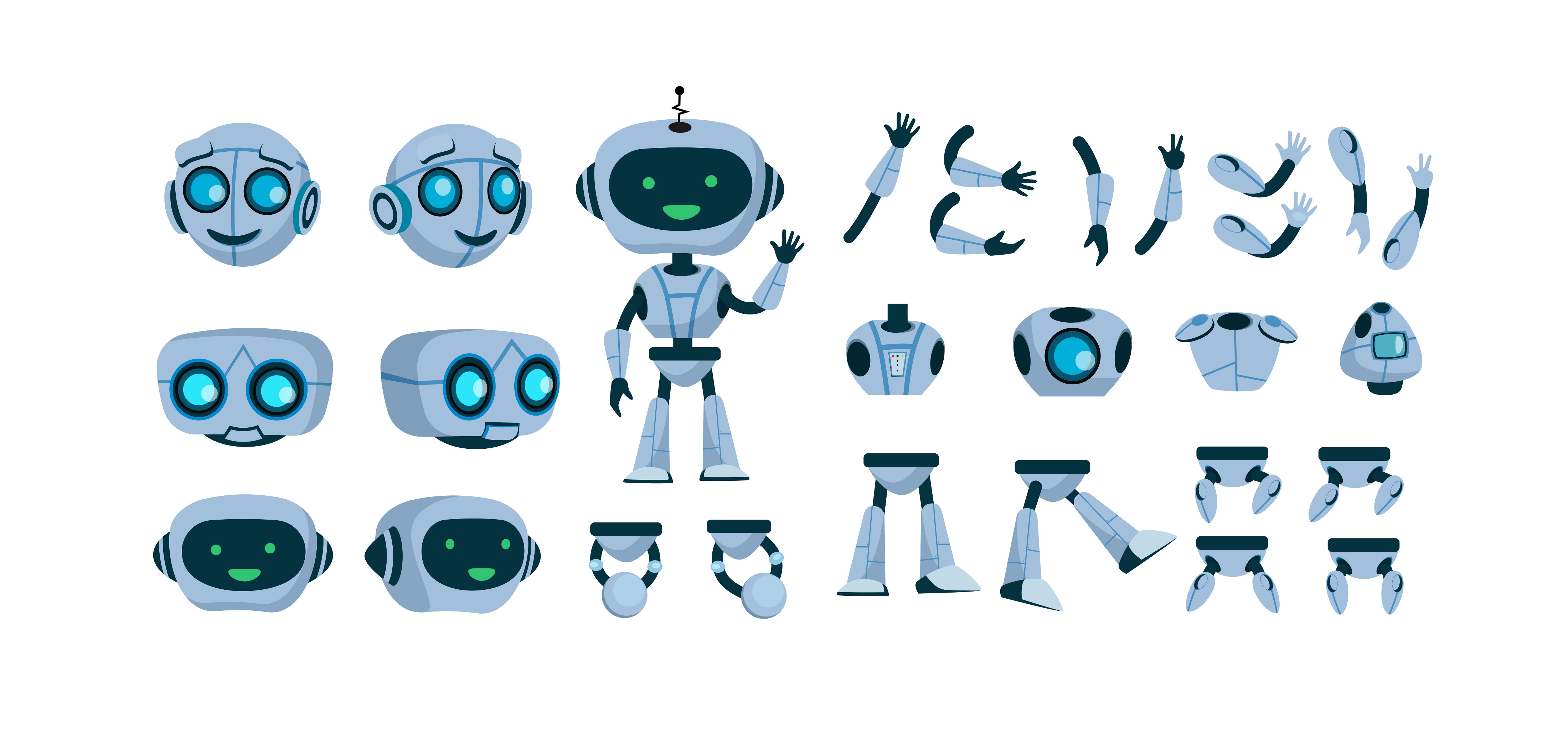 Search internet & word-of-mouth

Go to 12-step websites

Verify the platform, assist with tech

Test software

Start your own
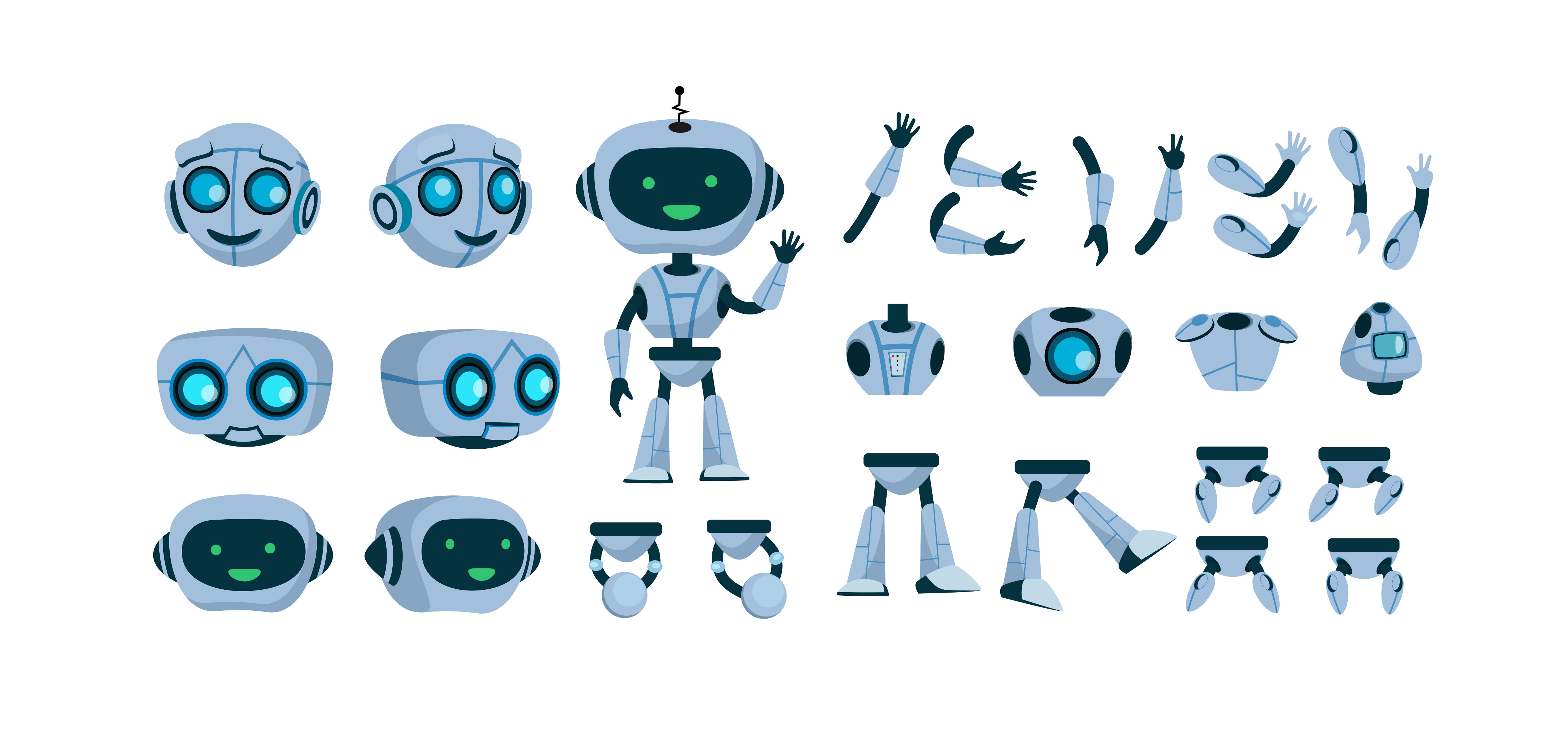 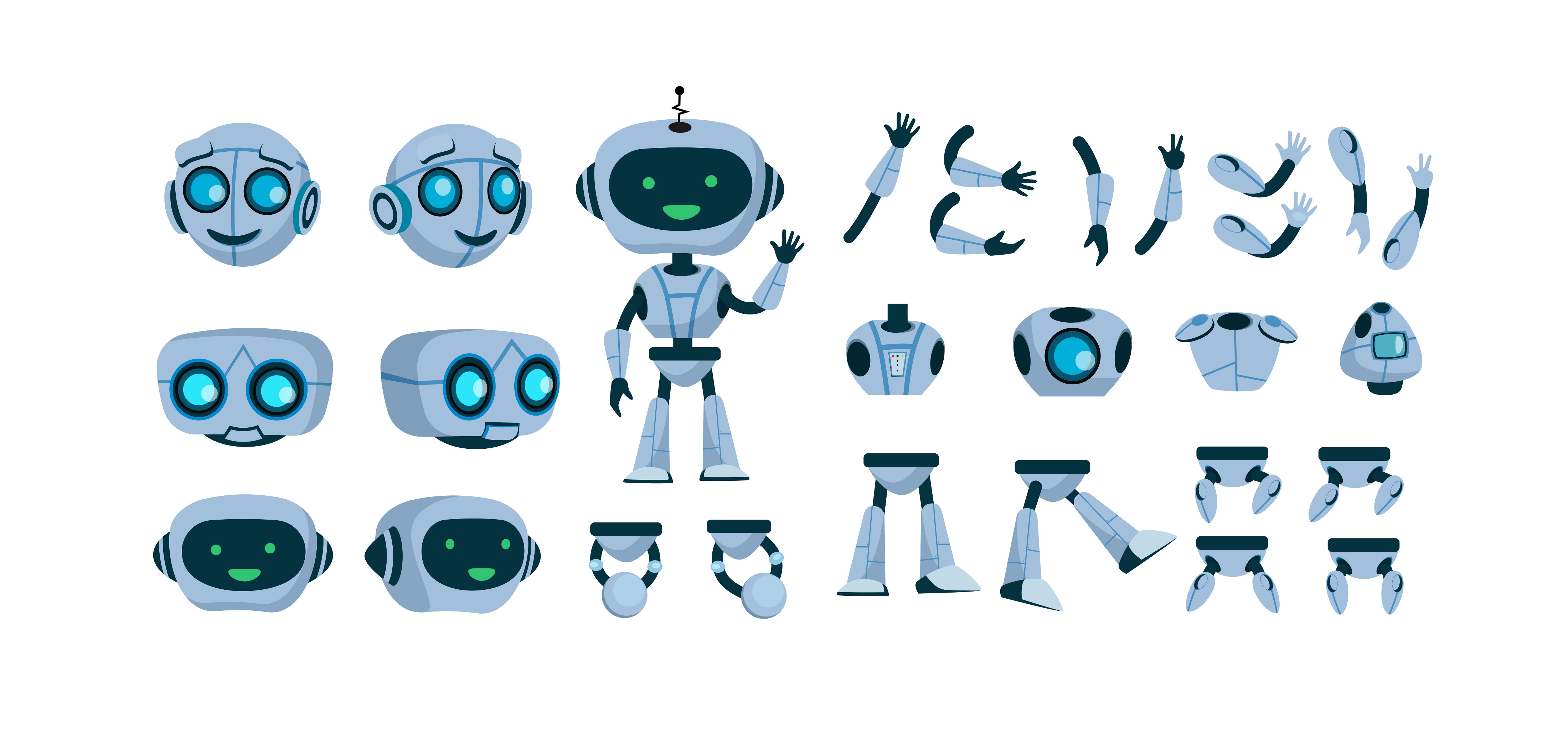 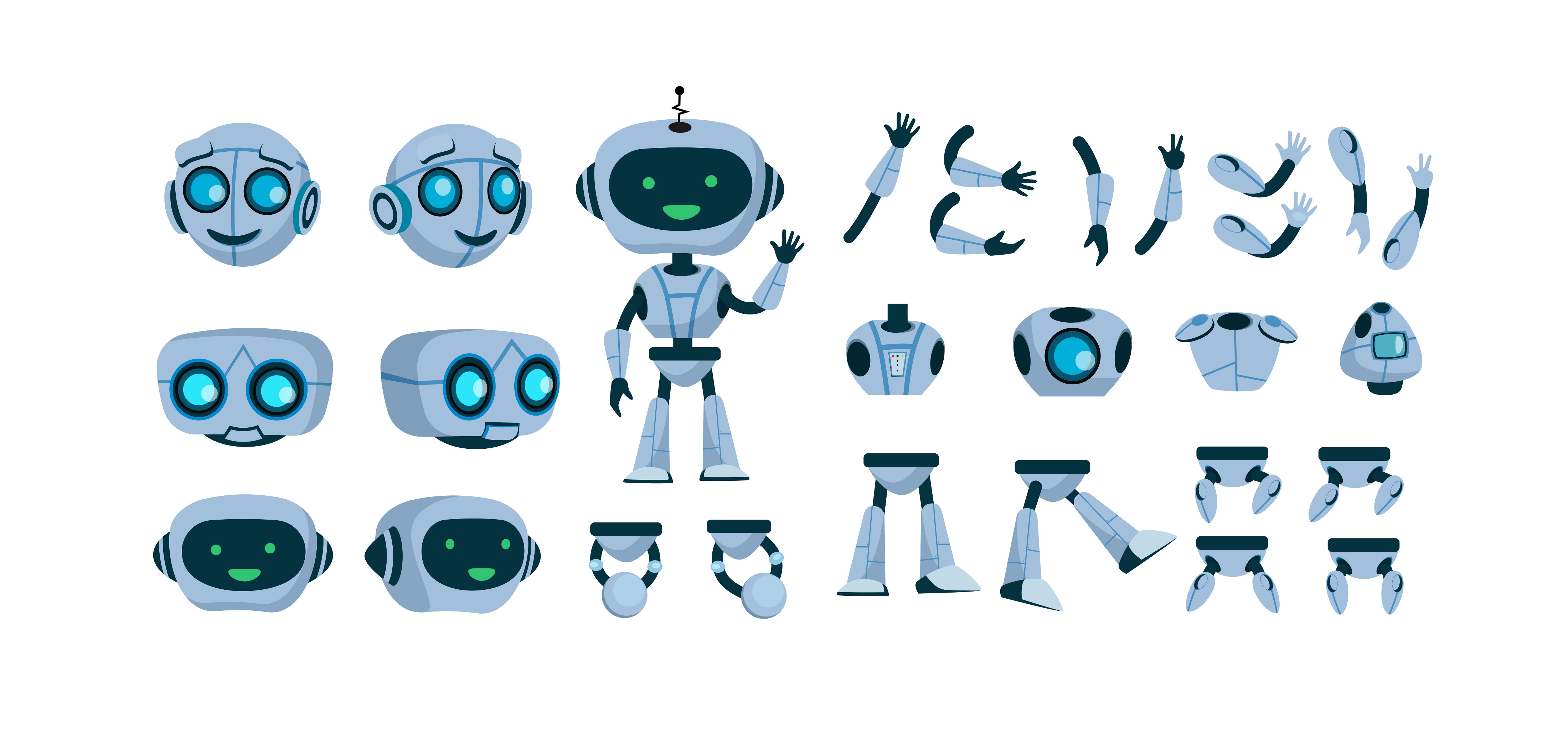 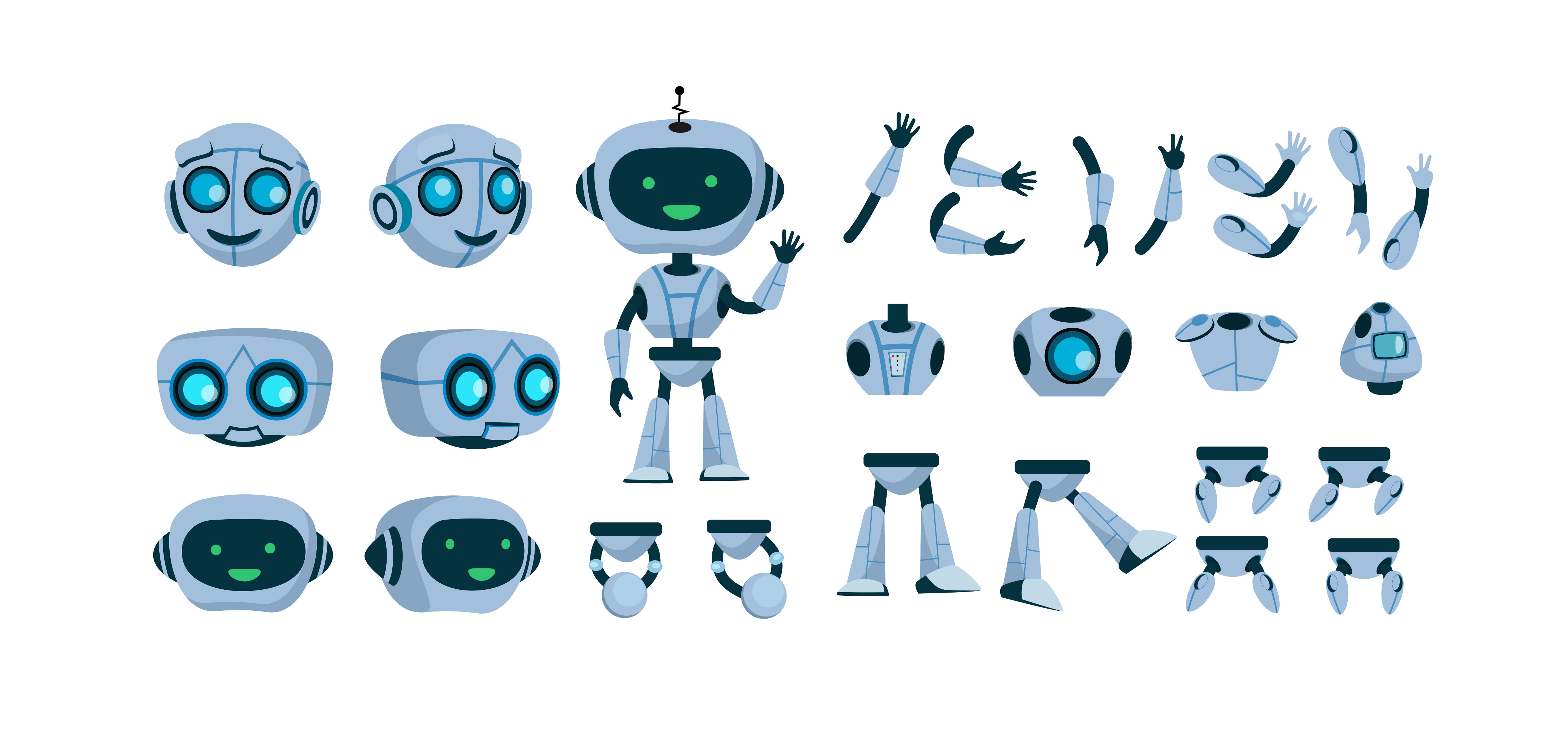 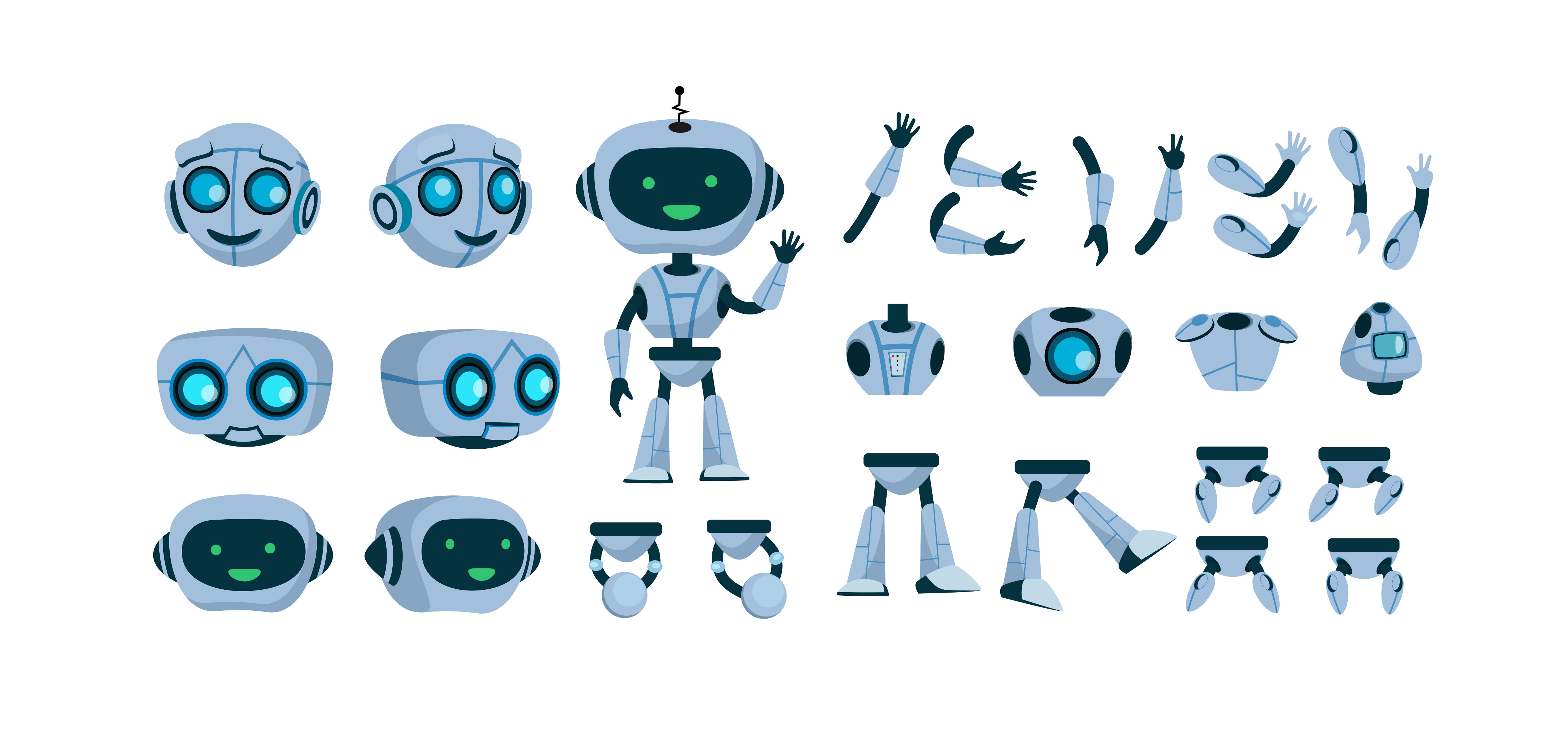 [Speaker Notes: Search internet for virtual support groups. Many groups emerged during the pandemic and are not always easy to find. Word of mouth is one of the mst reliable ways to identify these groups
Go to 12-step websites , which usually provide current listings
Verify the platform used and assist downloading any software needed to participate in meeting
Test software prior to meeting
If you don’t find a support group tht meets your needs, consider starting your own!]
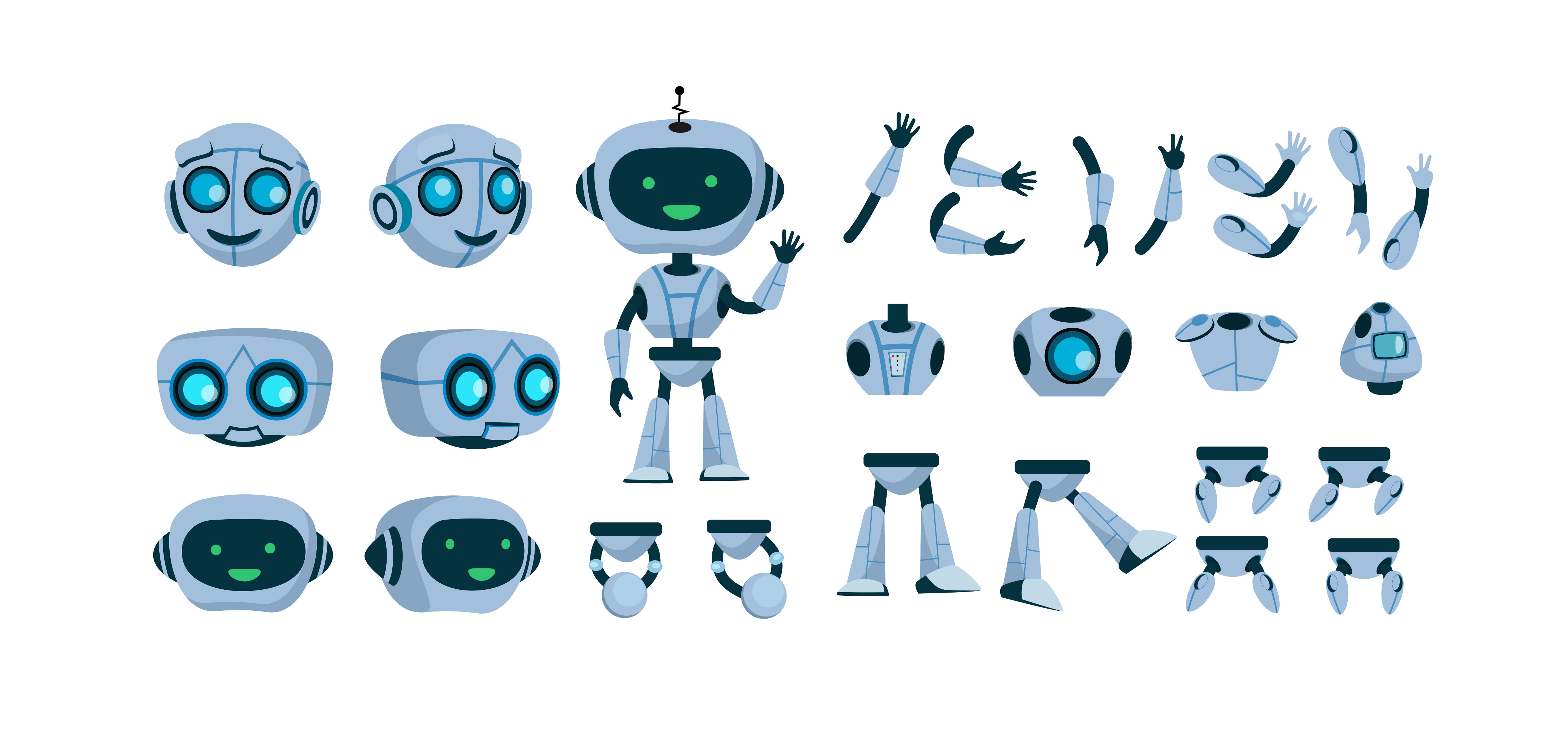 Competency 6
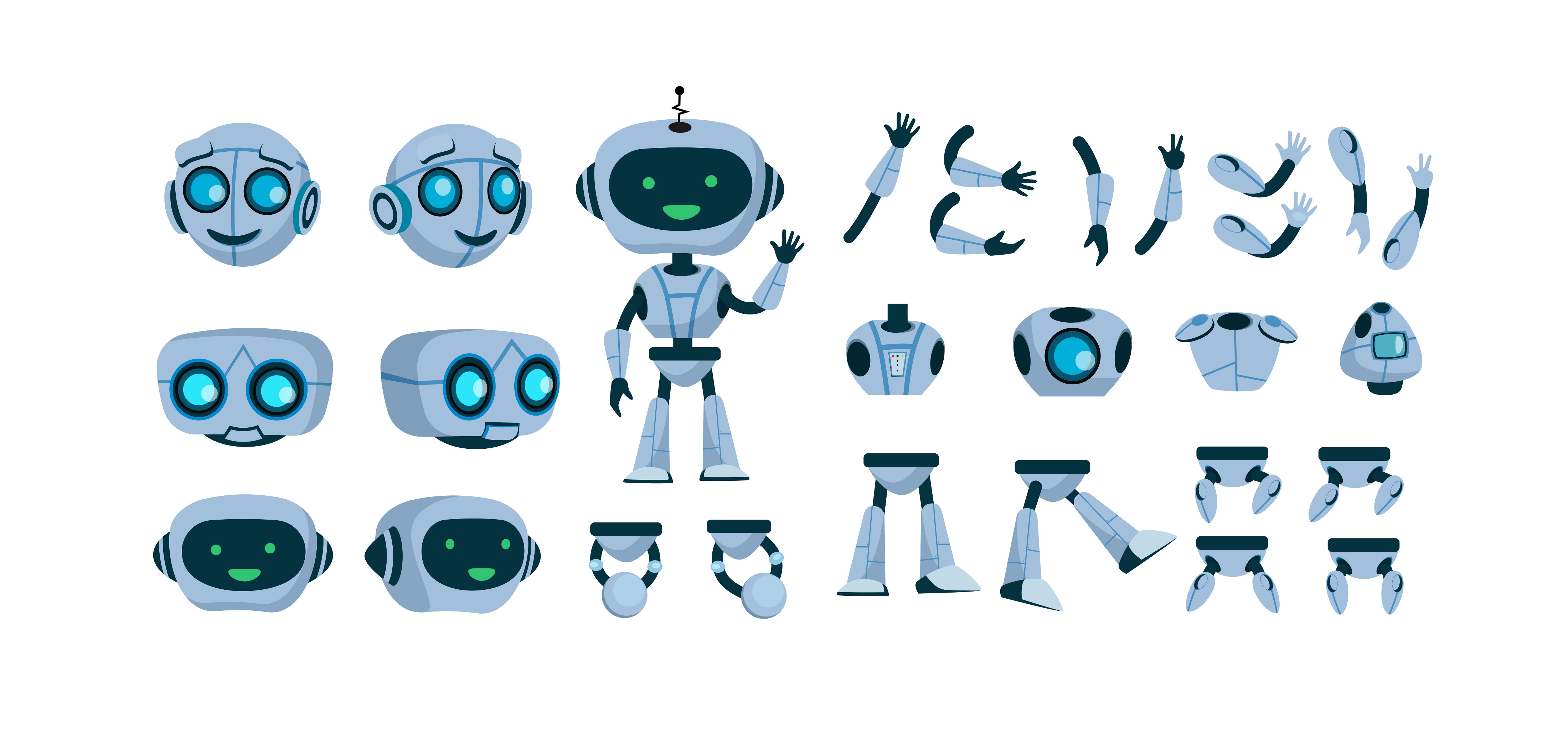 Facilitating virtual support groups
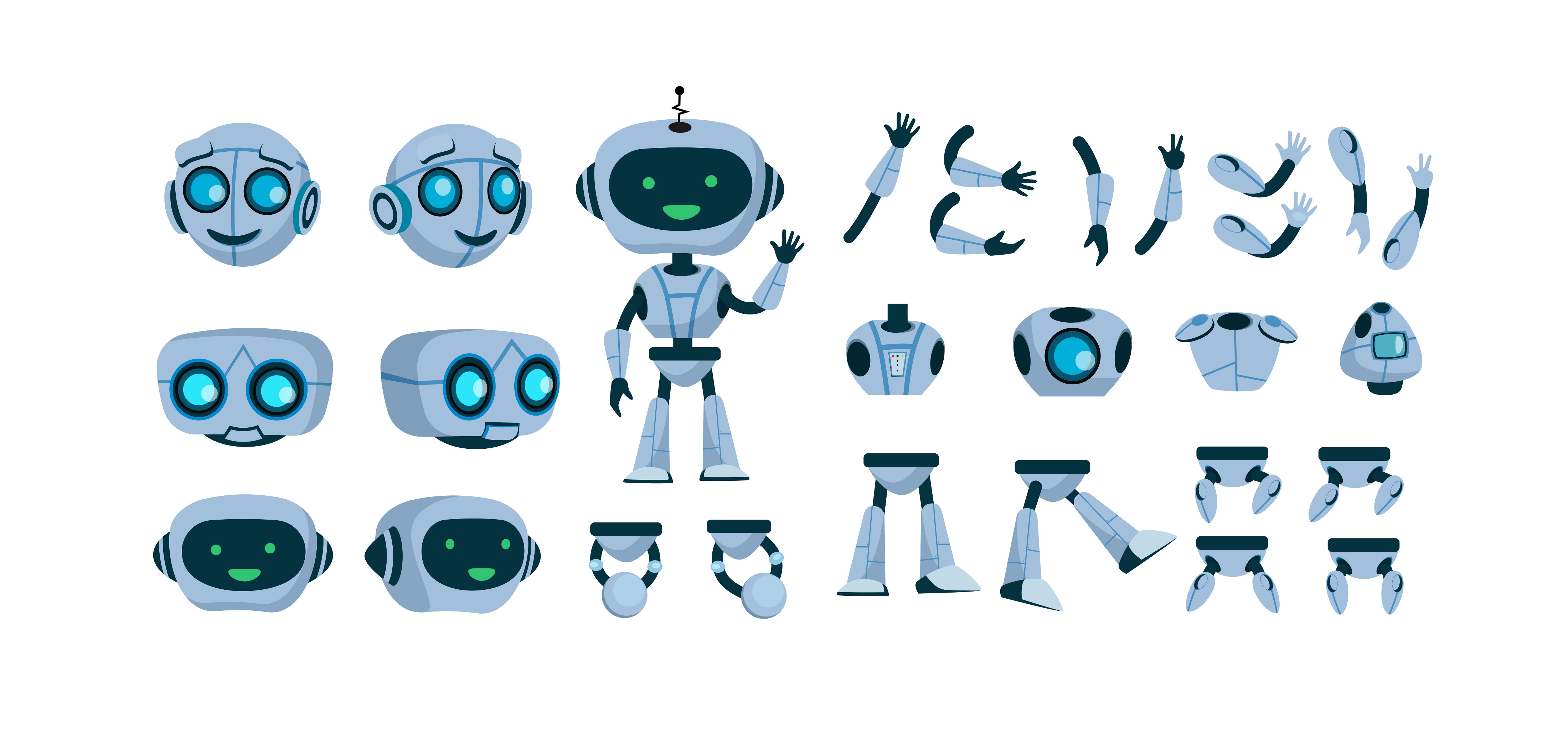 Tips
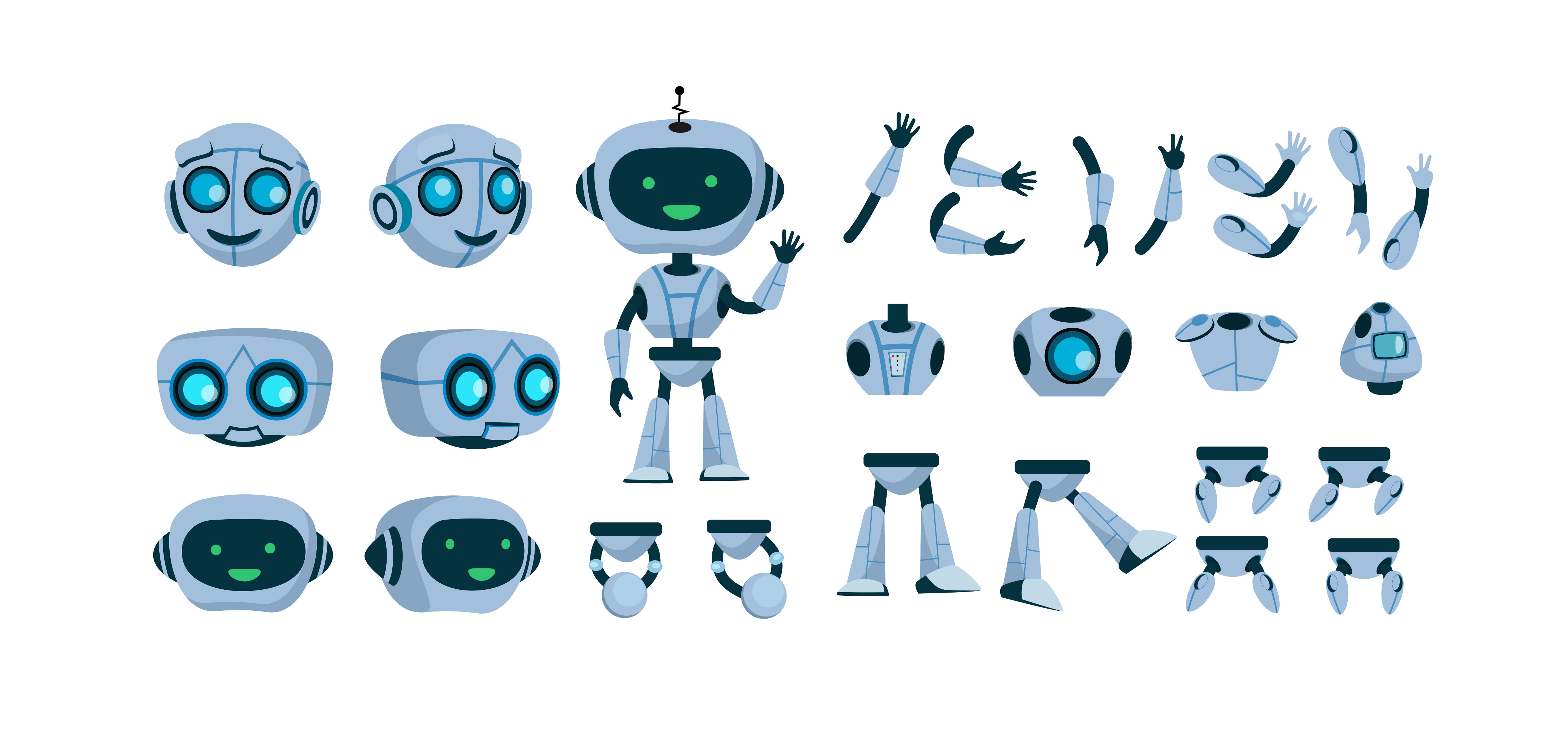 Familiarize yourself

Step-by-step instructions

Develop structure/agenda

Co-facilitate

Be careful of posting meeting links
Privacy settings

Create a safe space

Use webcams

Get feedback
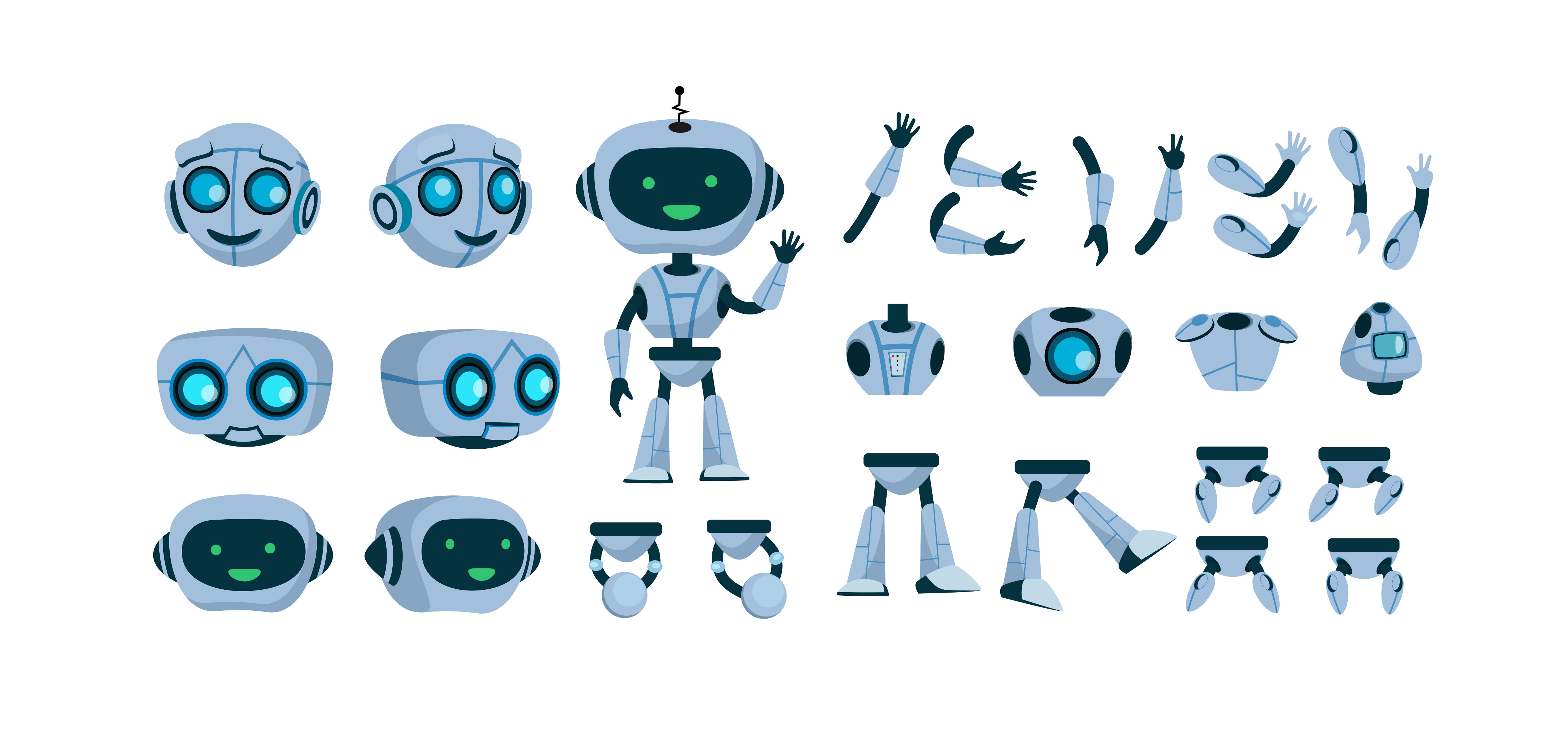 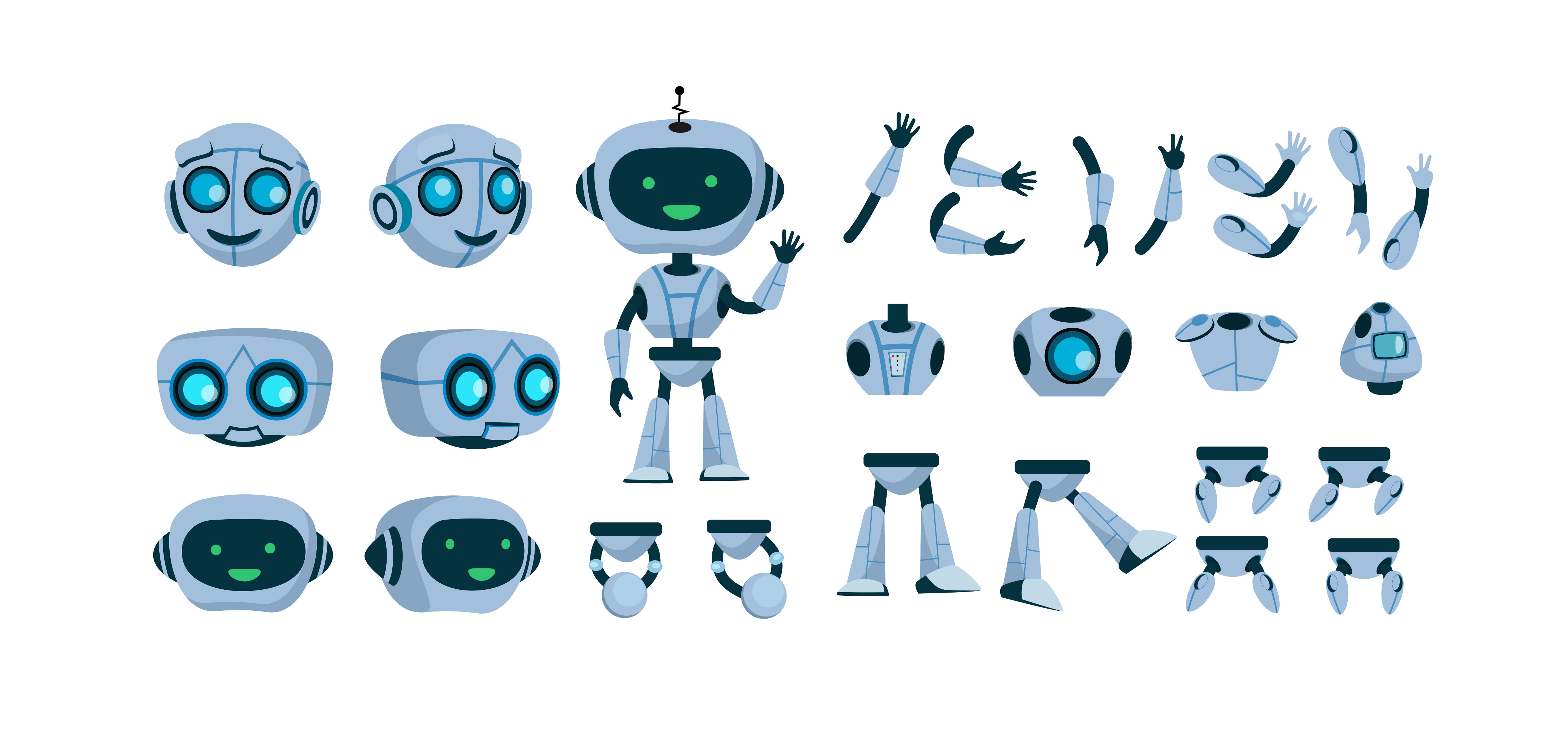 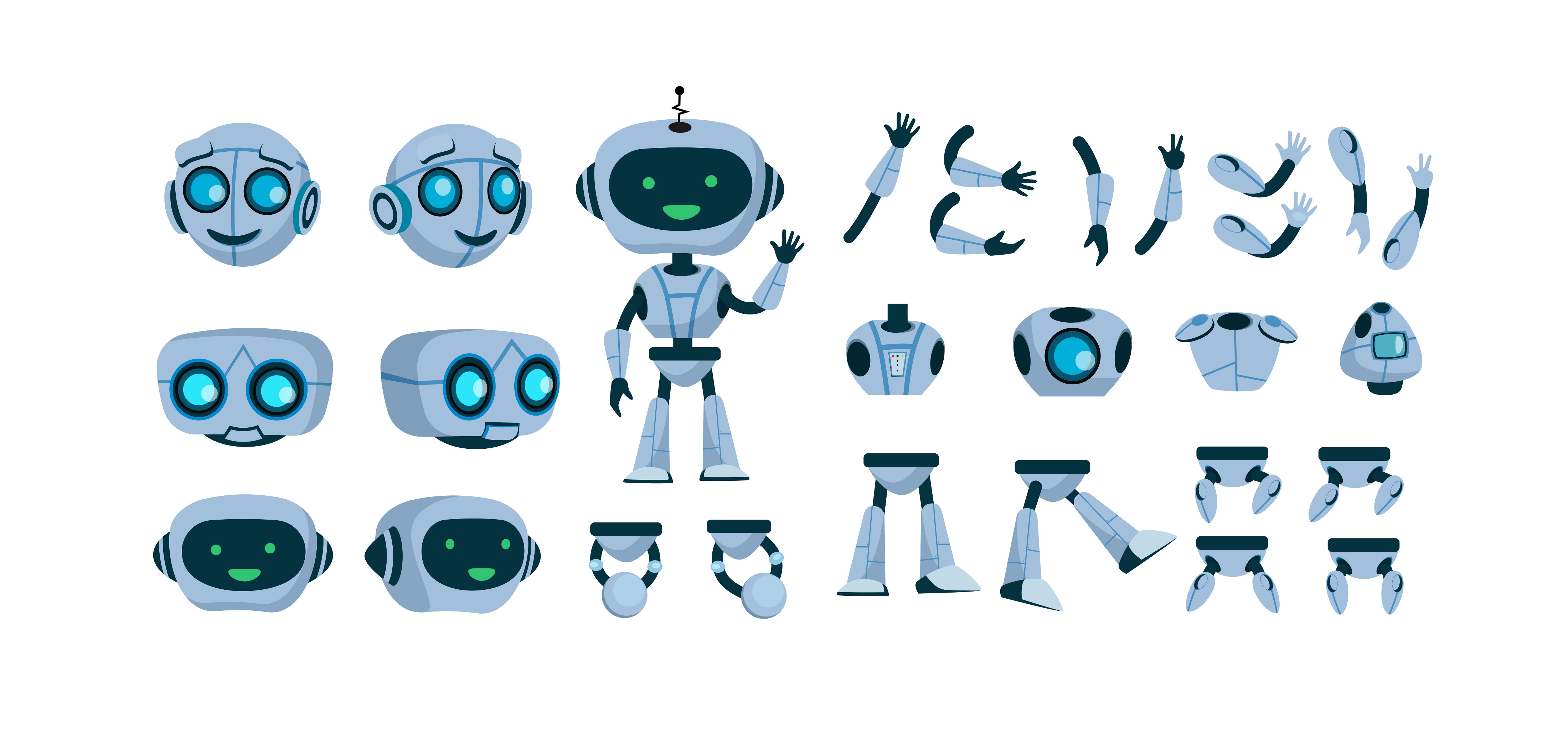 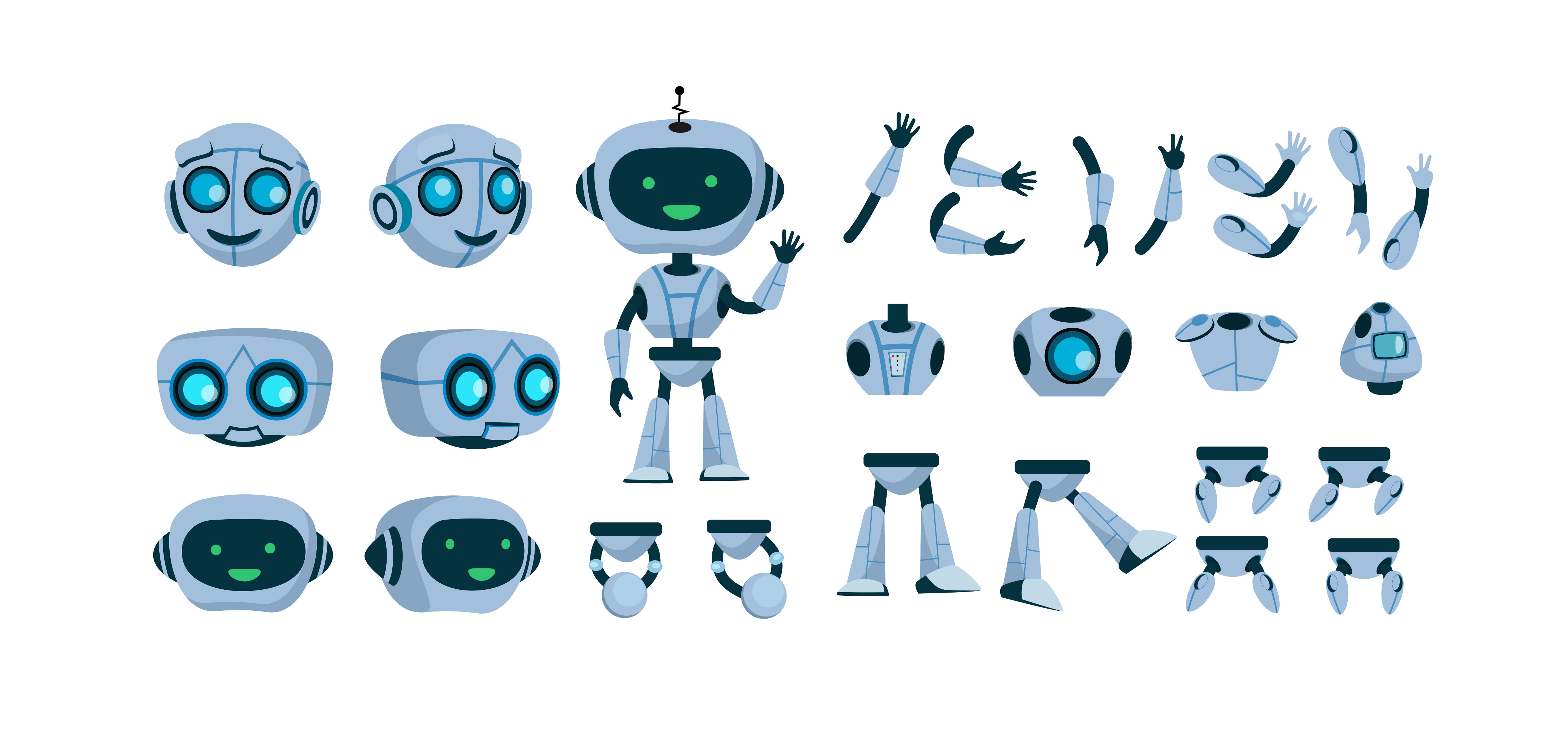 [Speaker Notes: Zoom
• GoTo Meeting or GoTo Training
• Google Hangouts
• Skype
• Microsoft Teams
• Slack
• Adobe Connect
• Facebook Live, if you have a private
Facebook group

_________________________________________________________________________________
NA Virtual groups during COVID
__________________________________________________________________________________
Also see, HOW TO START A VIRTUAL SUPPORT GROUP. 
HOW TO RECRUIT NEW MEMBERS
___________________________________________________________________________________
https://iocdf.org/wp-content/uploads/2014/09/Support-Group-Planning-Sheet1.pdf
________________________________________________________________________________________
https://www.mhanational.org/sites/default/files/MHA%20Support%20Group%20Facilitation%20Guide%202016.pdf]
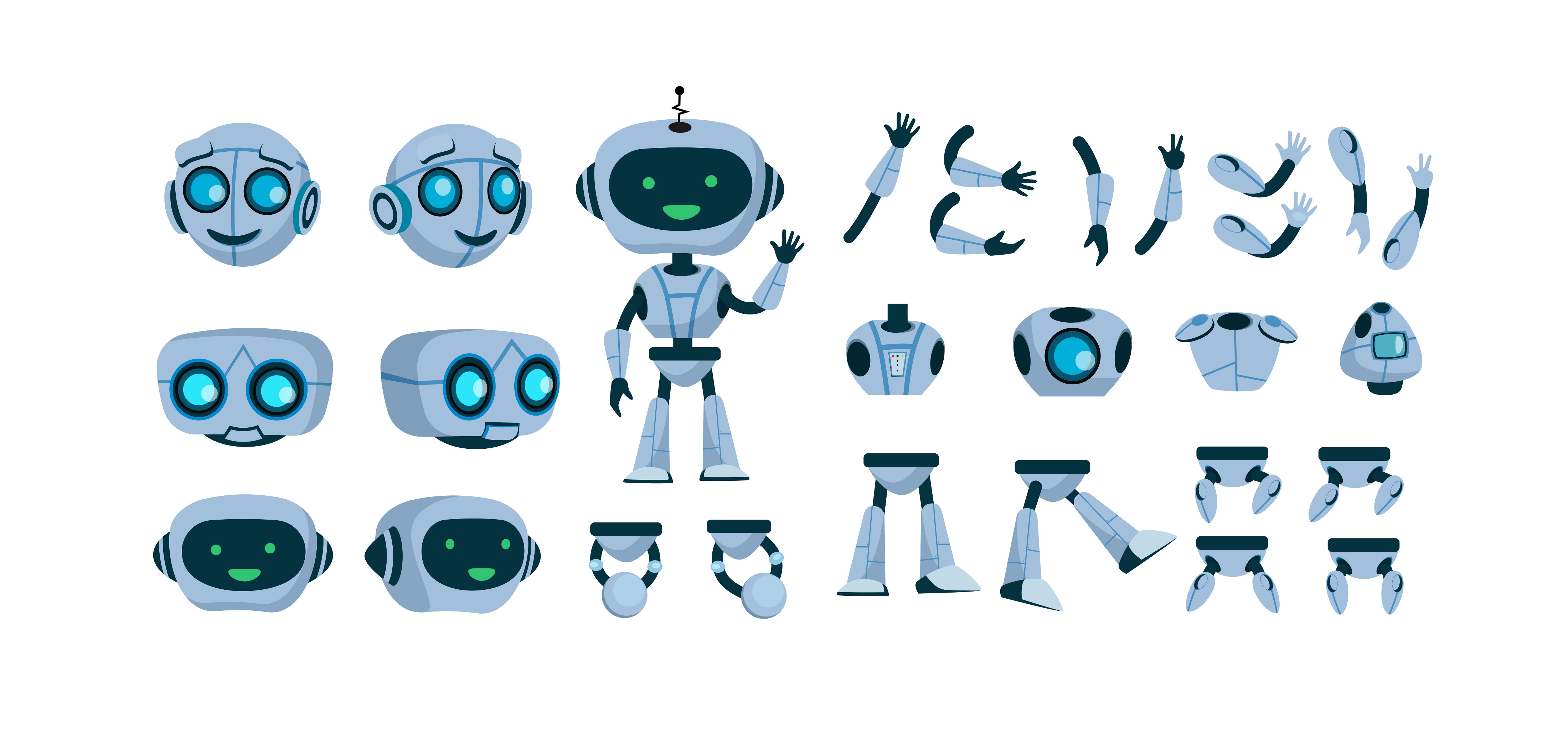 Question
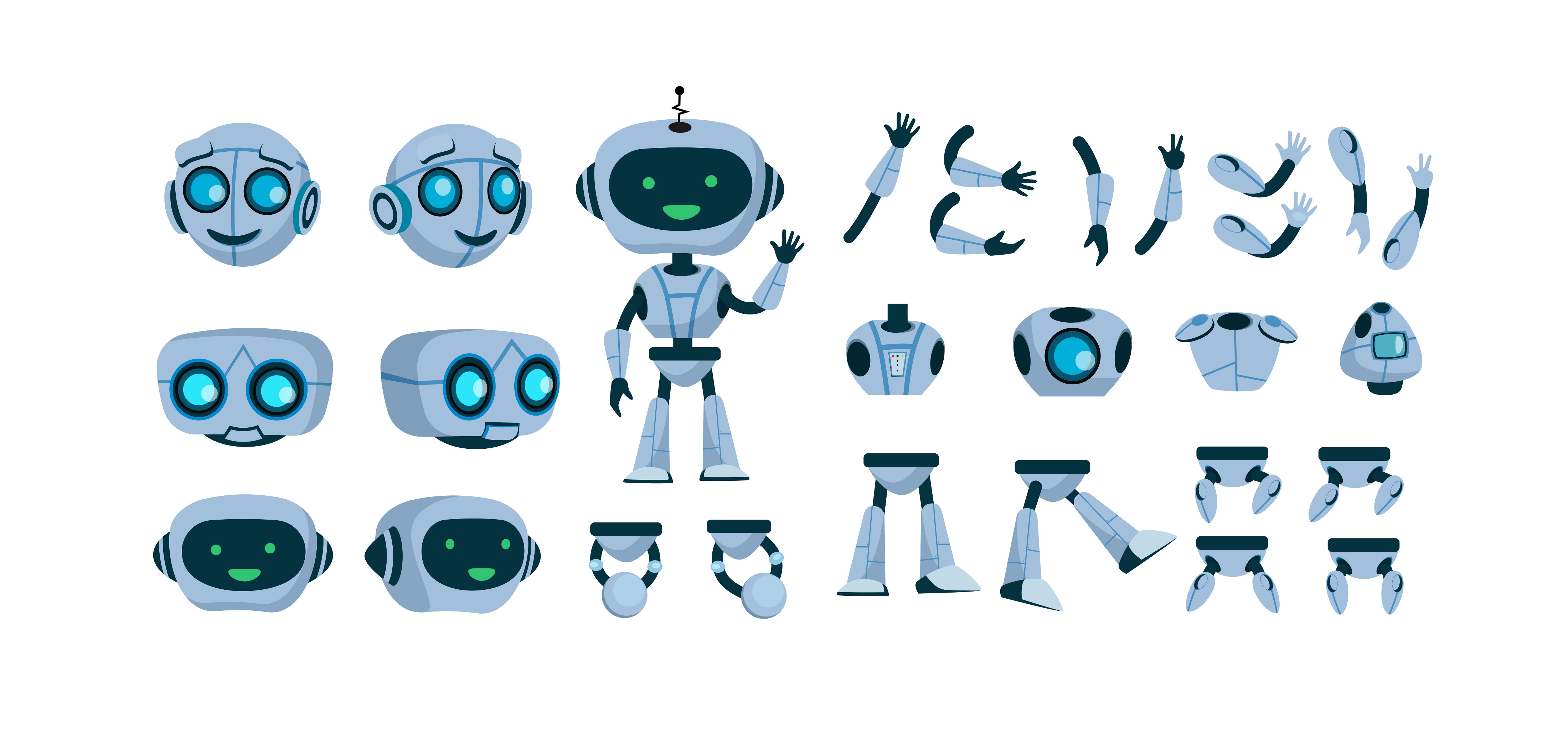 How have you used this competency in your work?
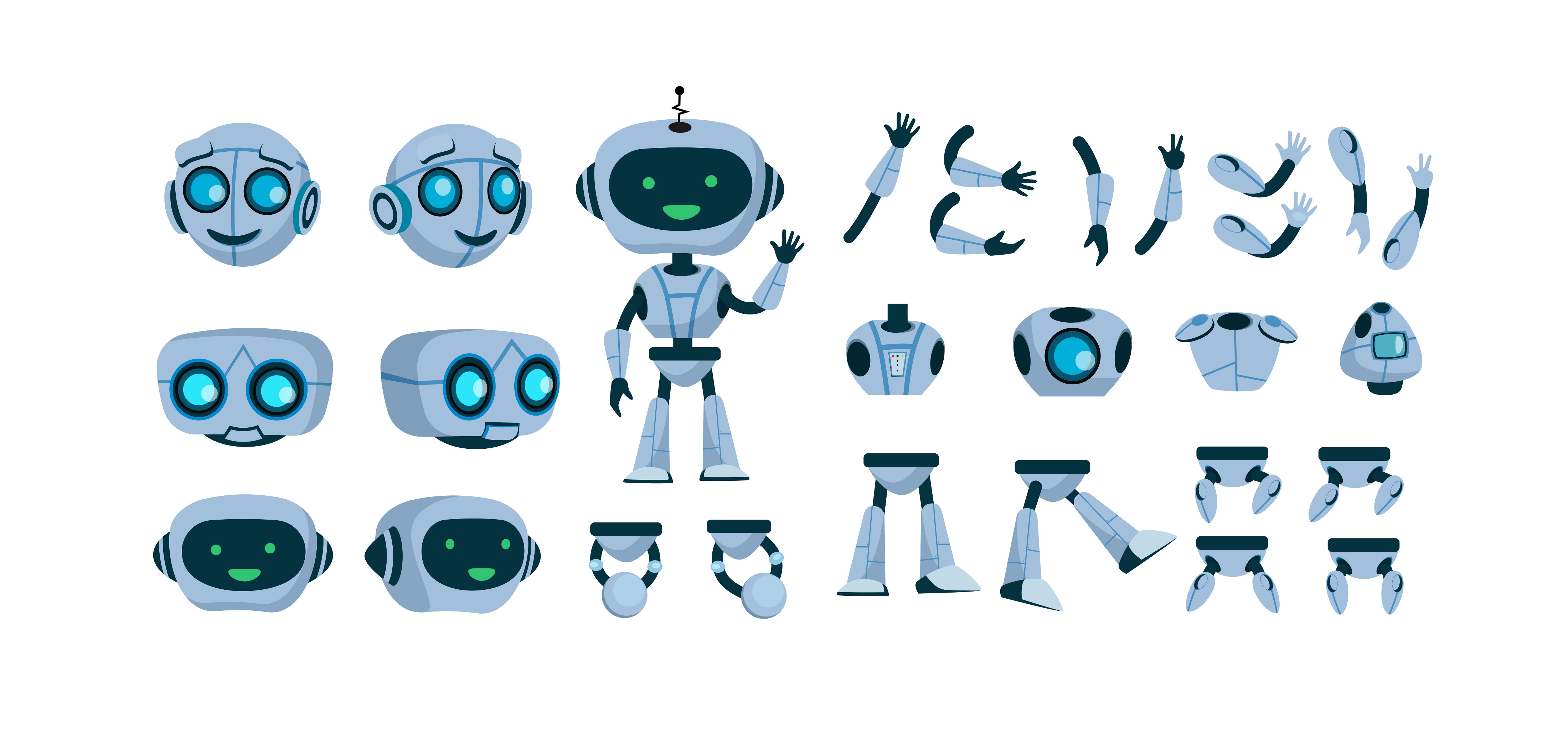 Challenges
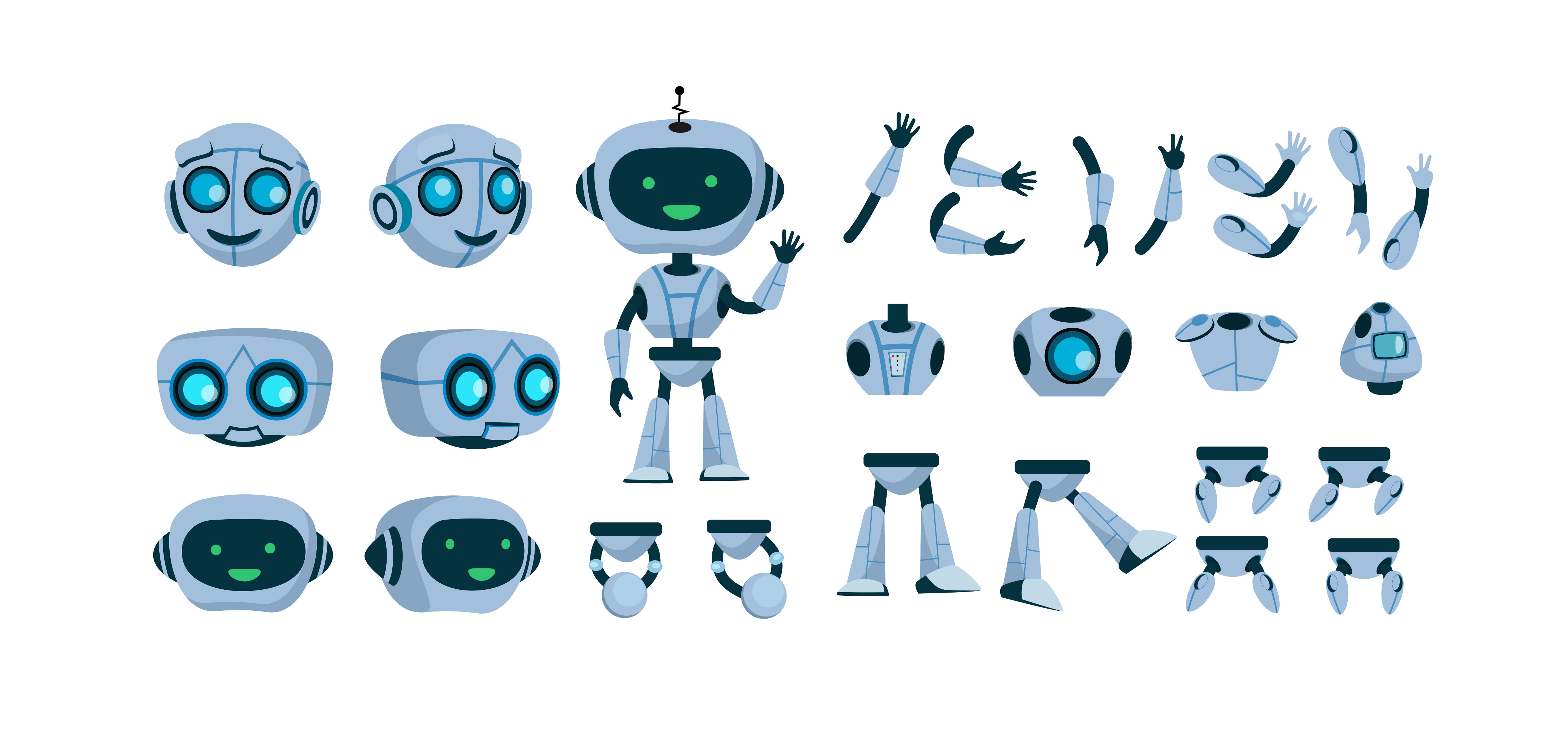 Technology challenges to overcome for success
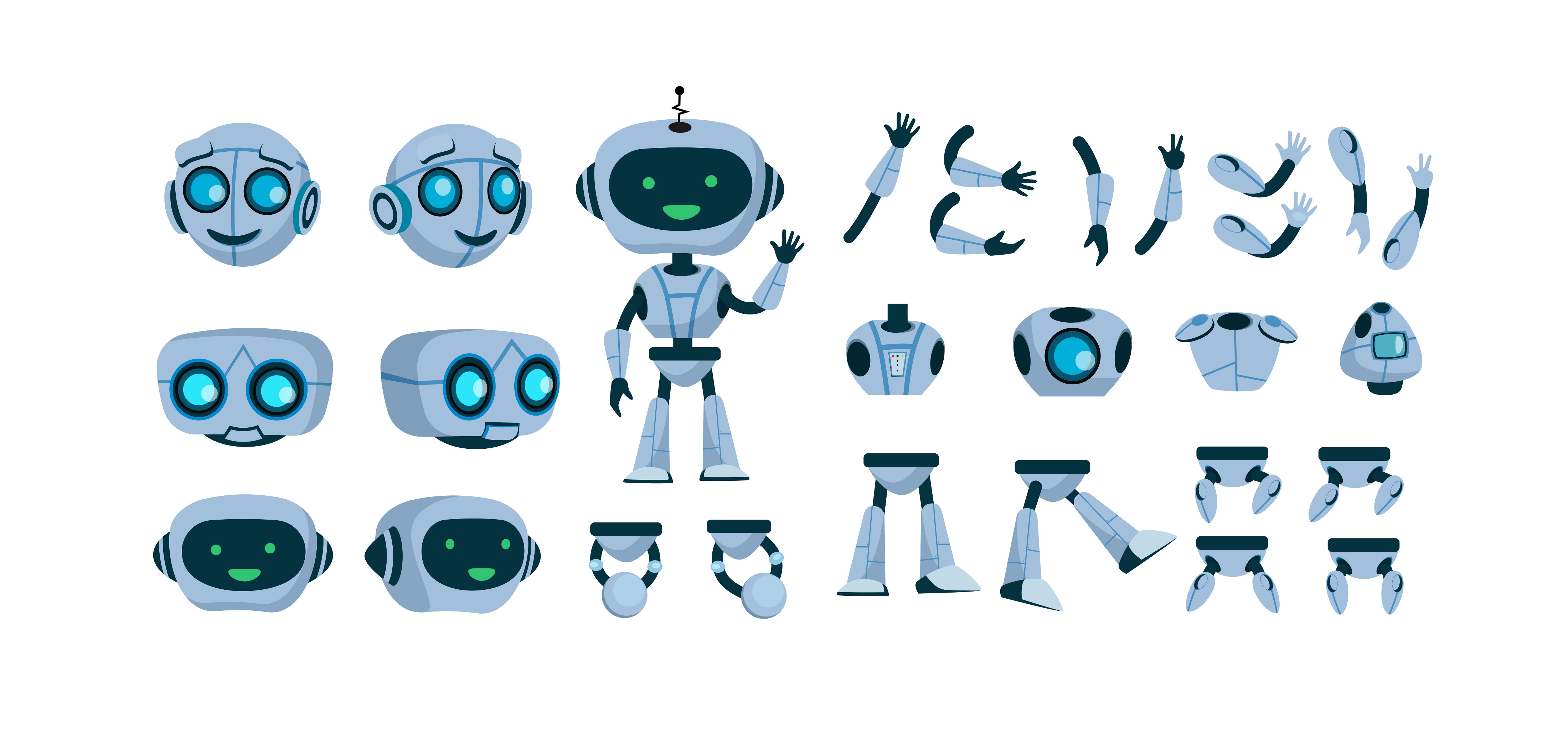 Challenges
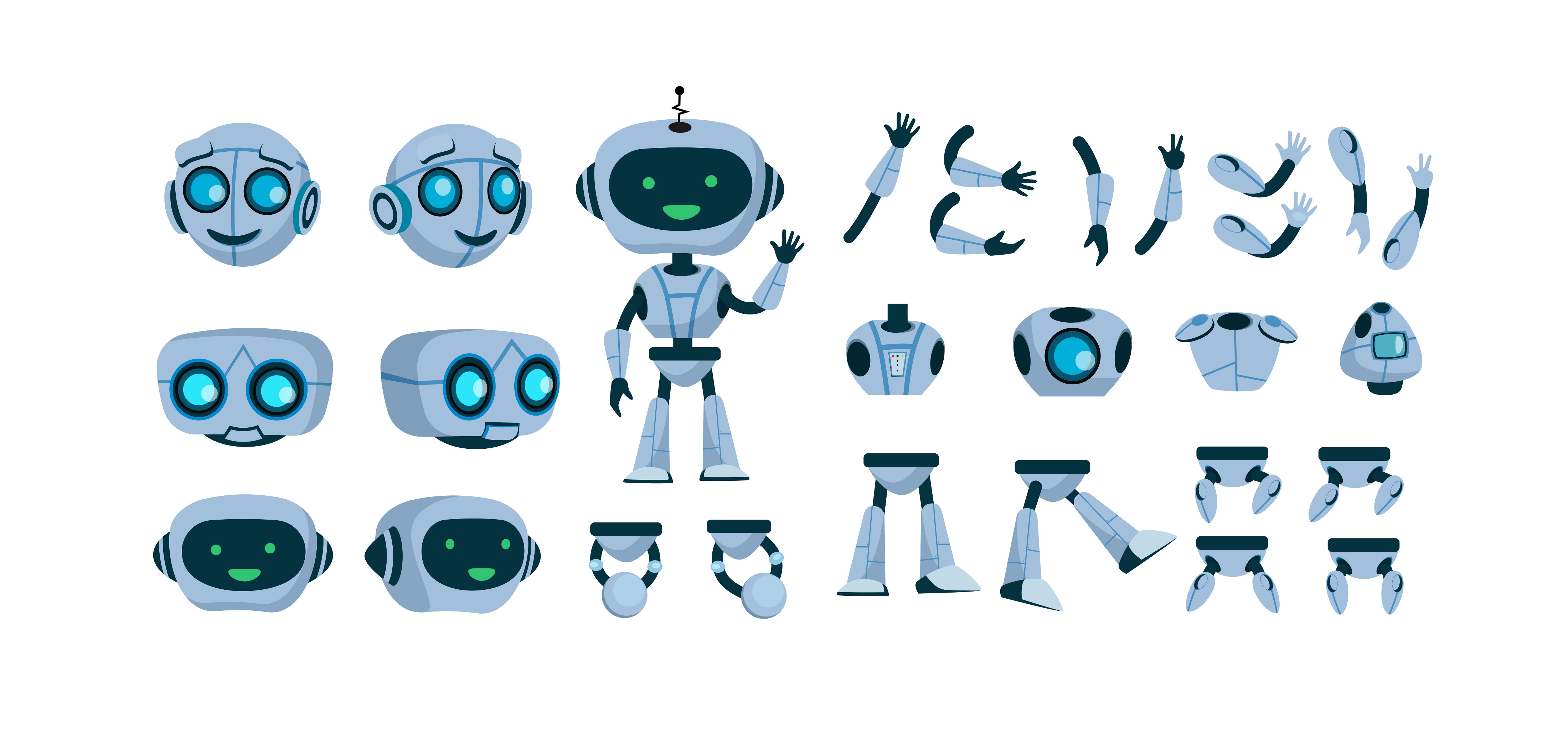 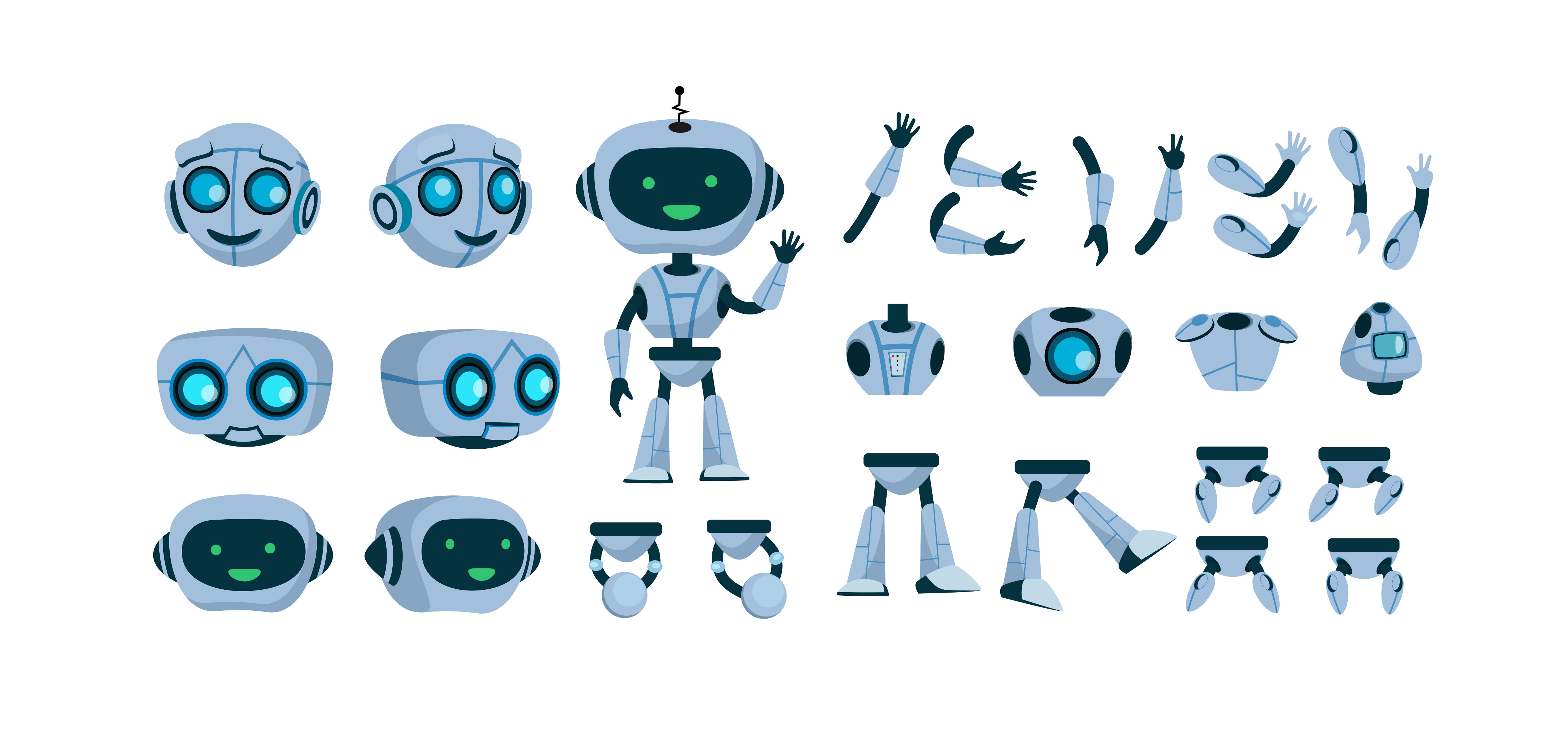 Variety of Technologies
Call-only cell phones
Smart phones
Computers


Limited data
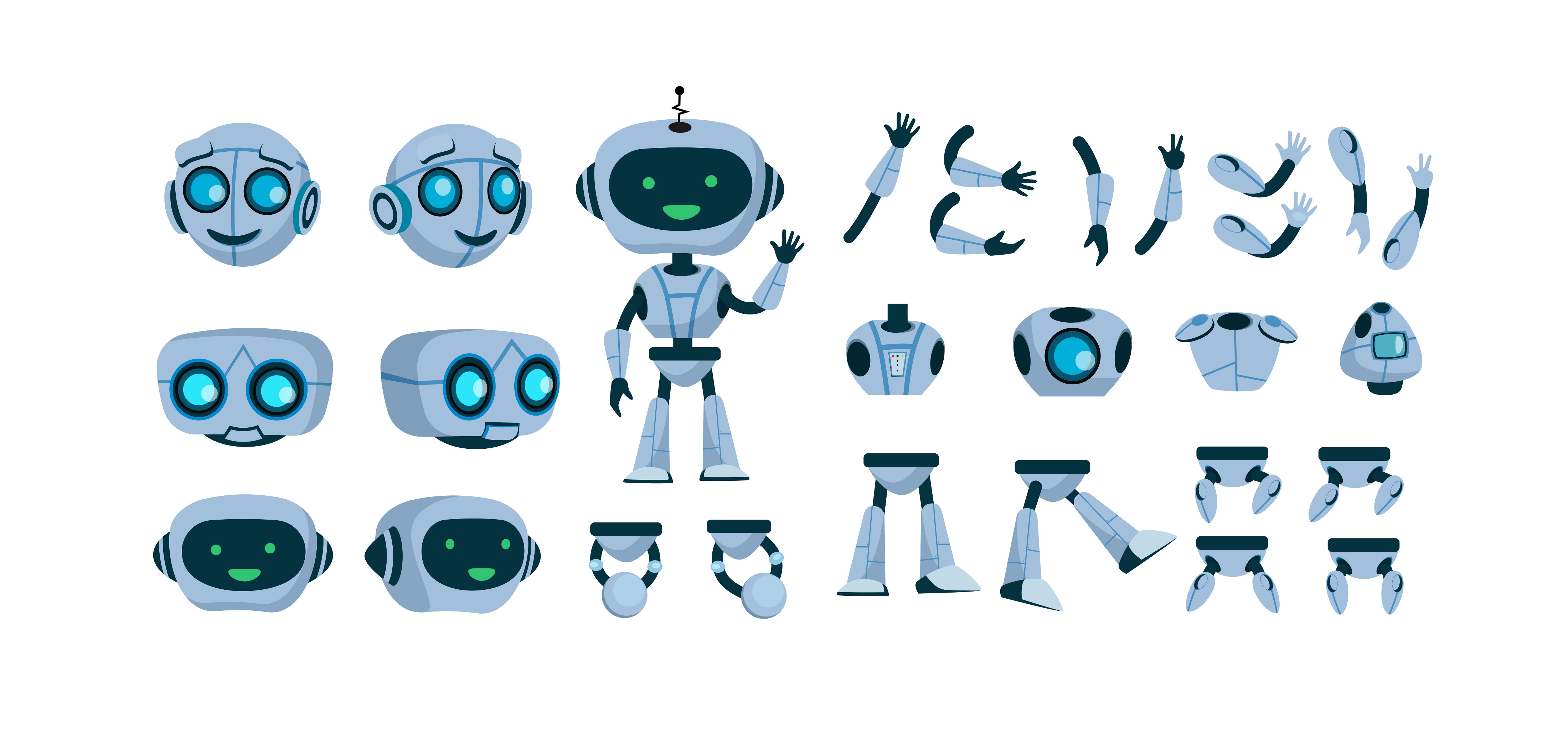 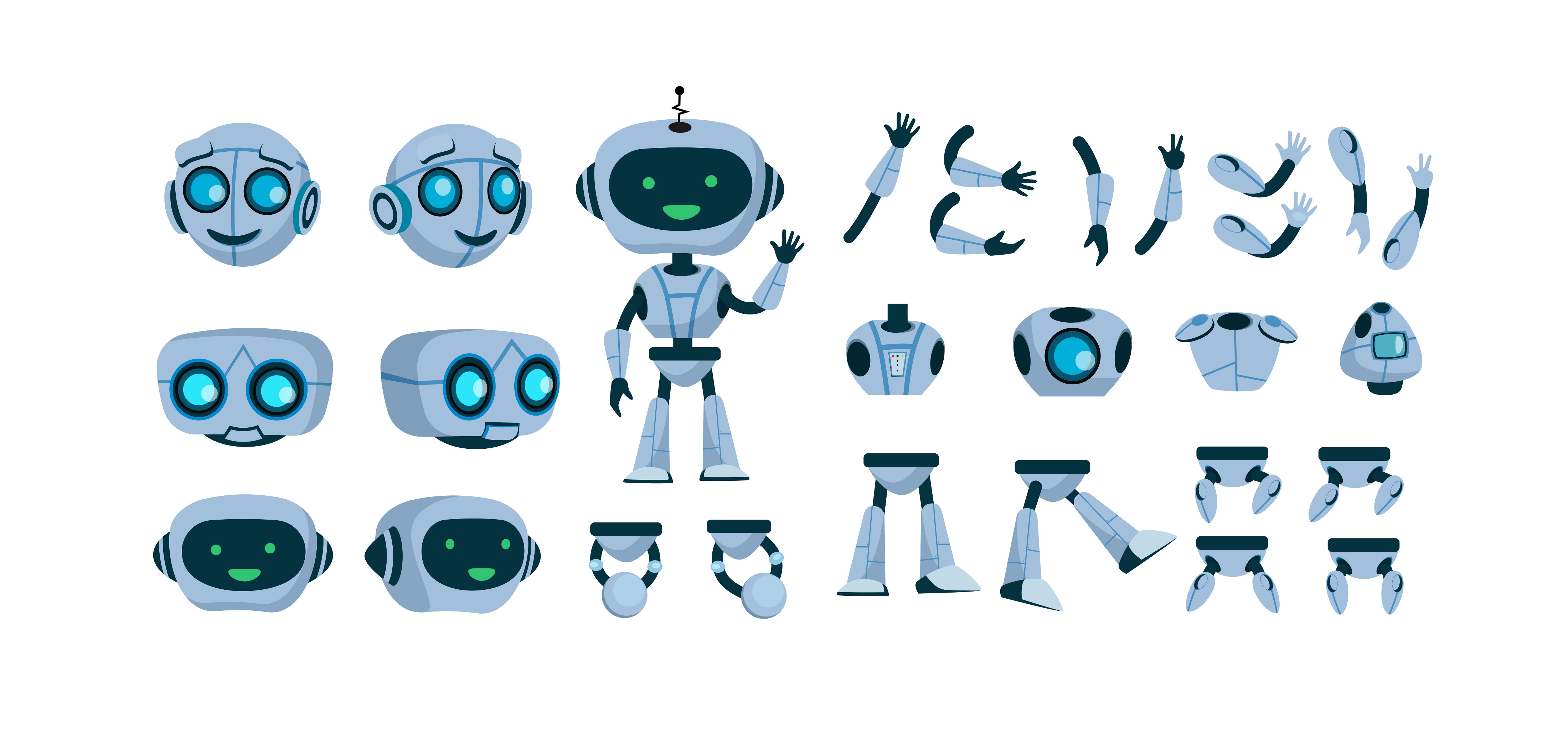 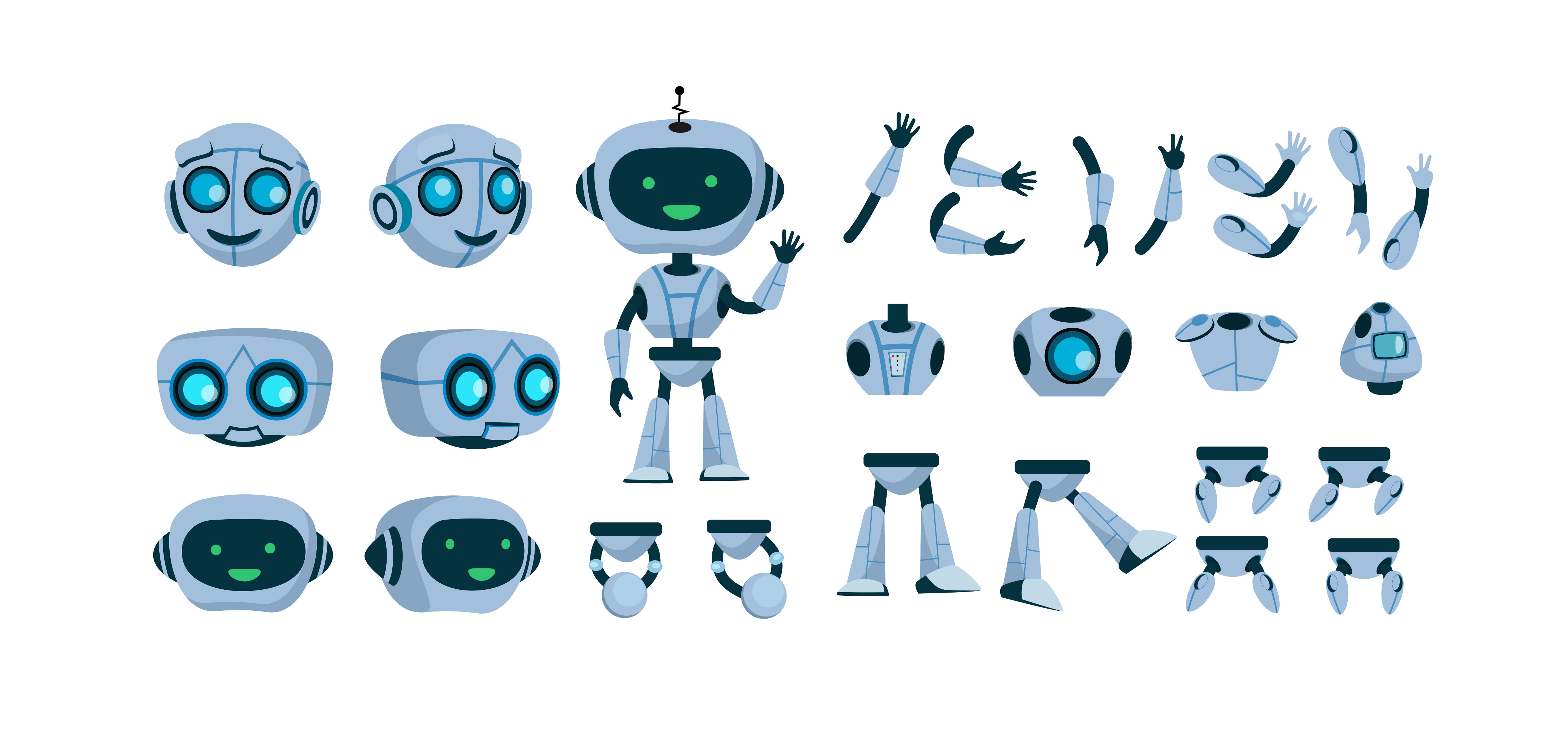 [Speaker Notes: Individuals utilize different technology to communicate today. Some utilize a cell phone that only makes calls and others utilize a smart phone, or a computer that can connect them directly to the internet.  Some phones have limited data capacity that will not allow them to stay connected for the entire service time. 

Insert brief description of Topic 1
The challenges that people face with technology and data to linking and accessing telehealth peer services.]
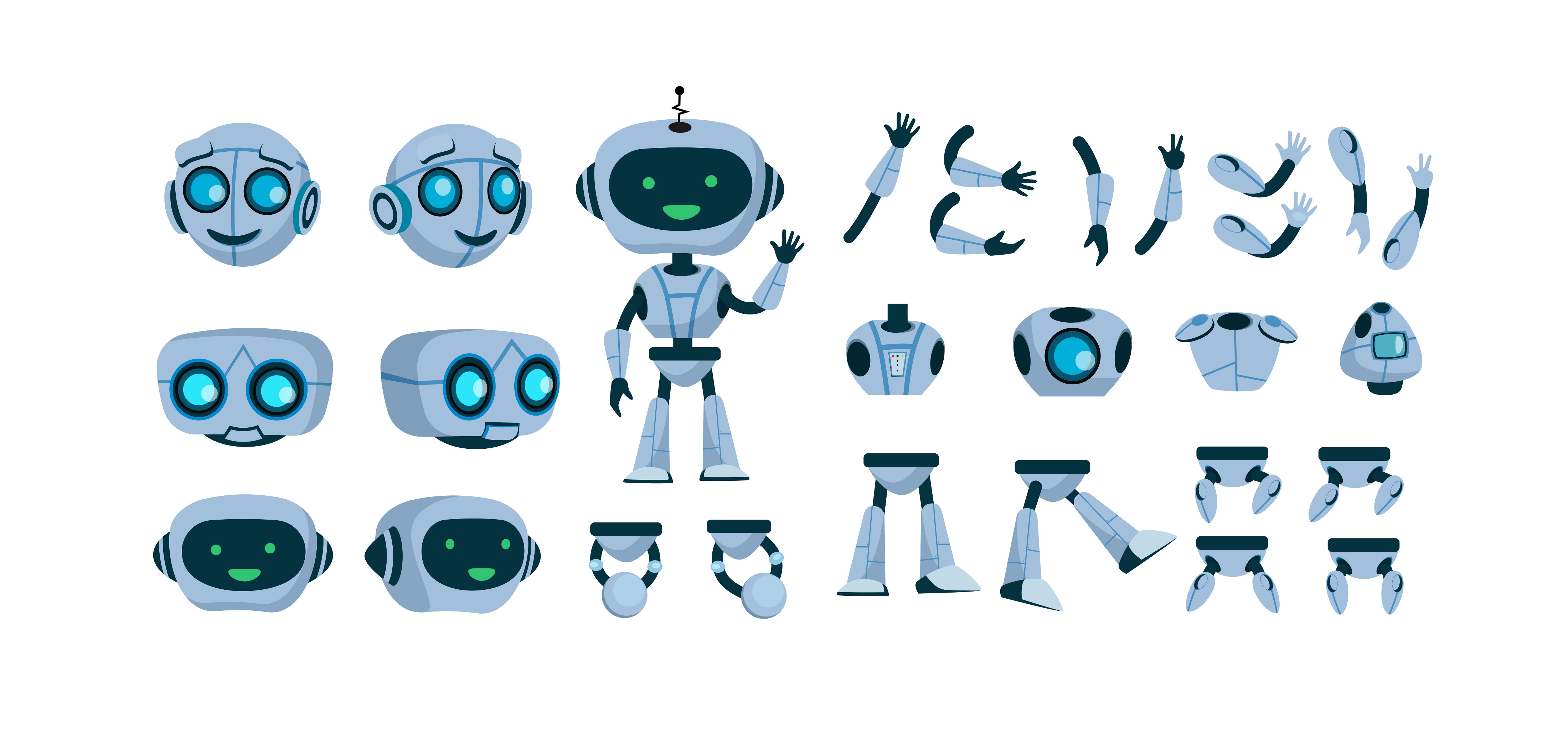 Examples
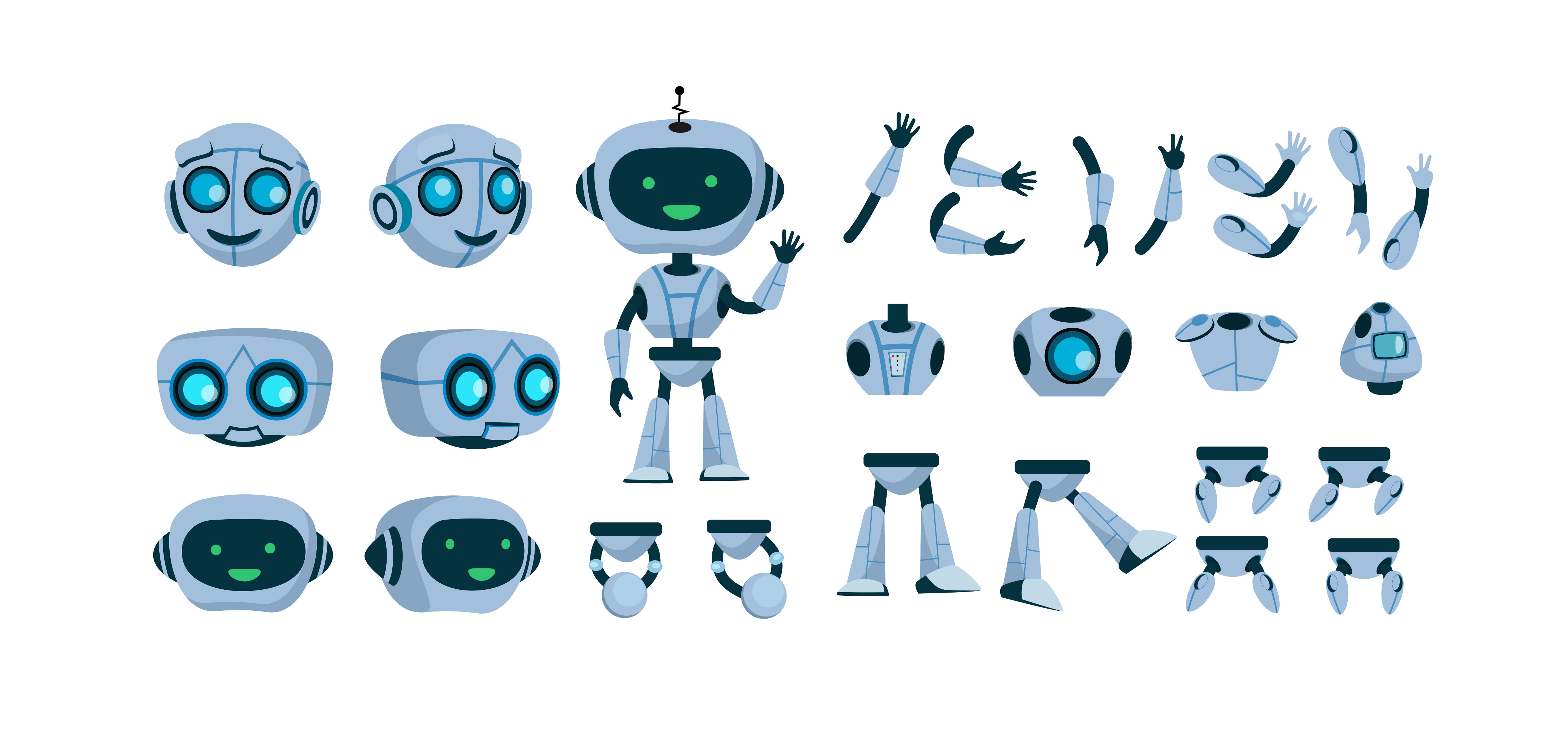 During COVID-19 Pandemic

Recipents lacked virtual meeting experience

Staff needed training

Staff then trained recipients
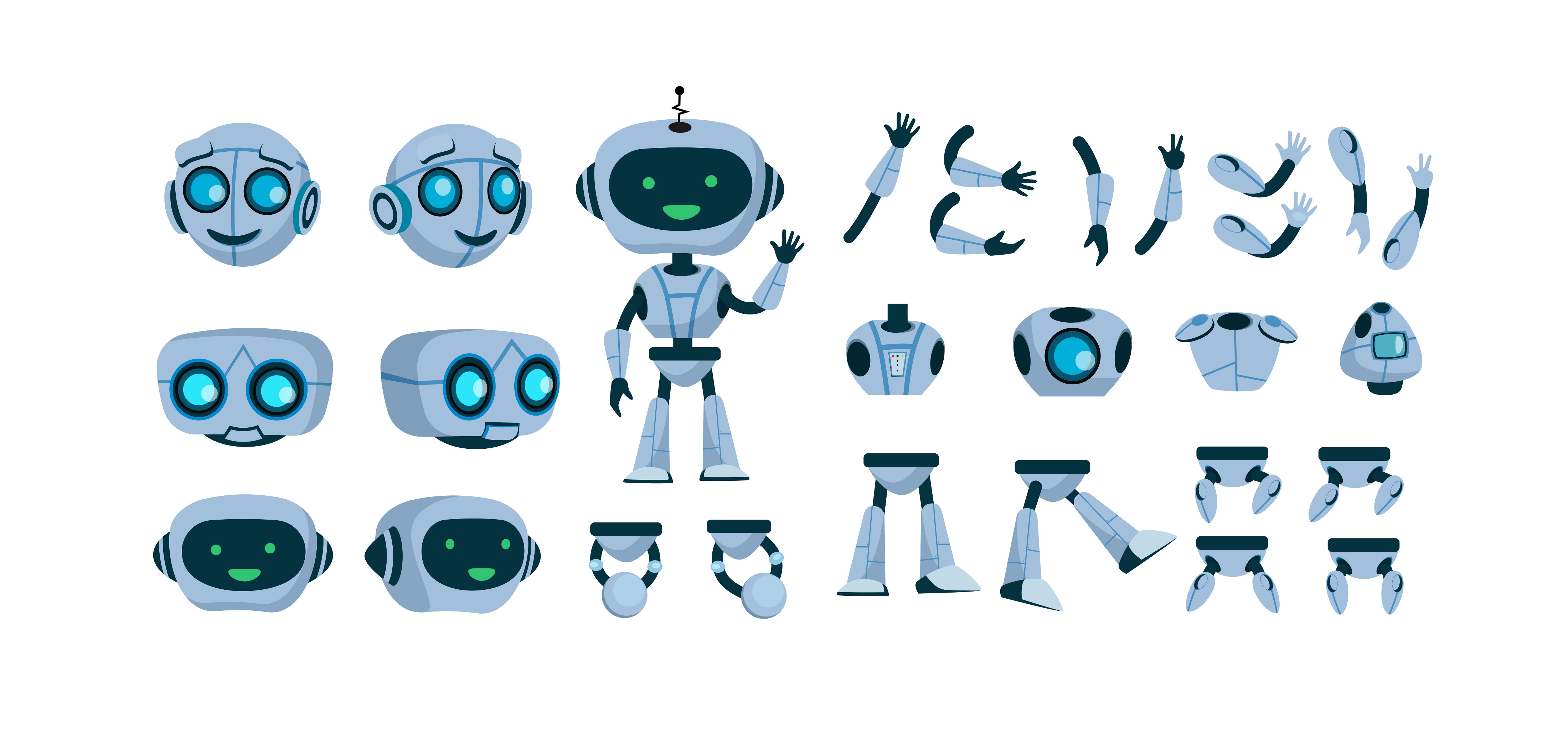 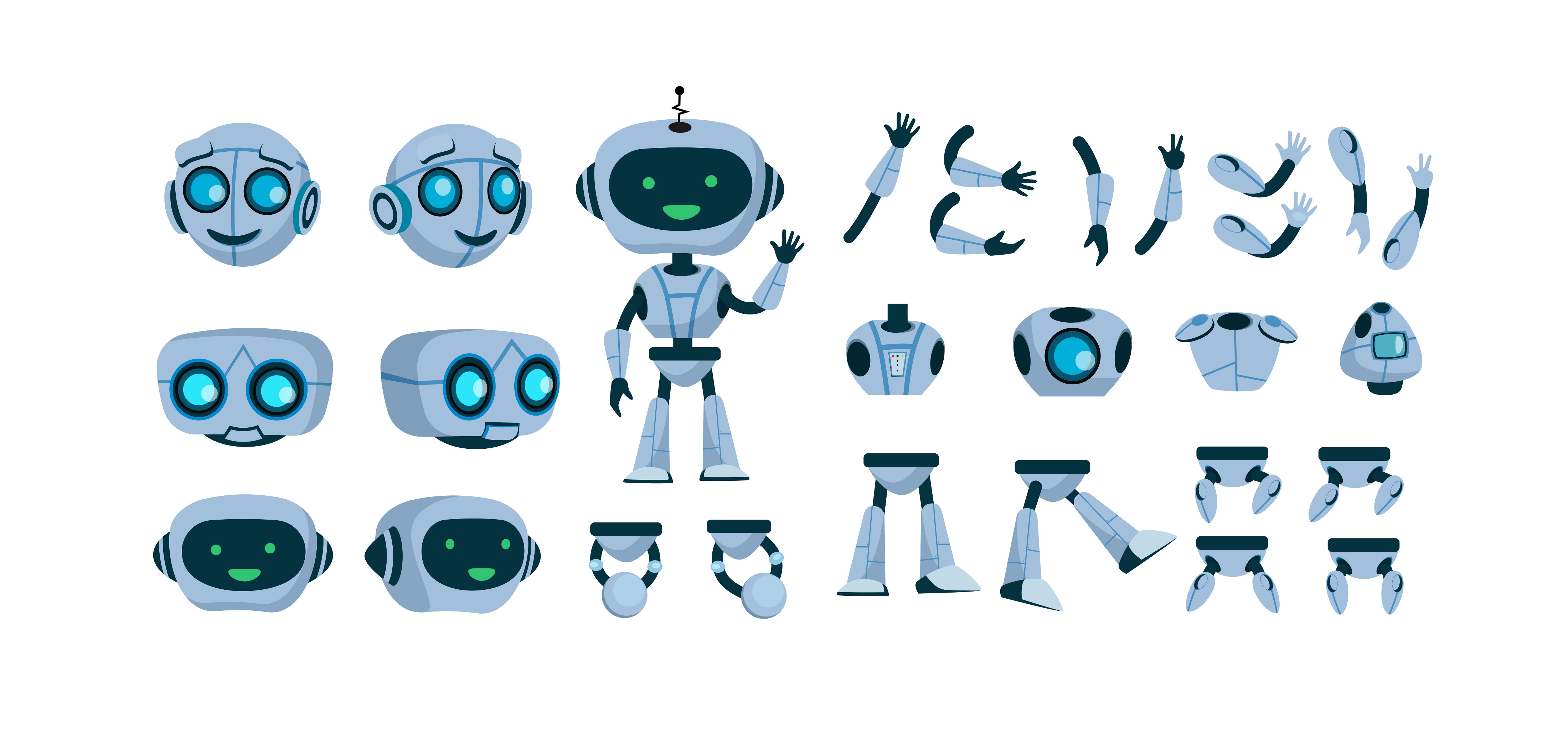 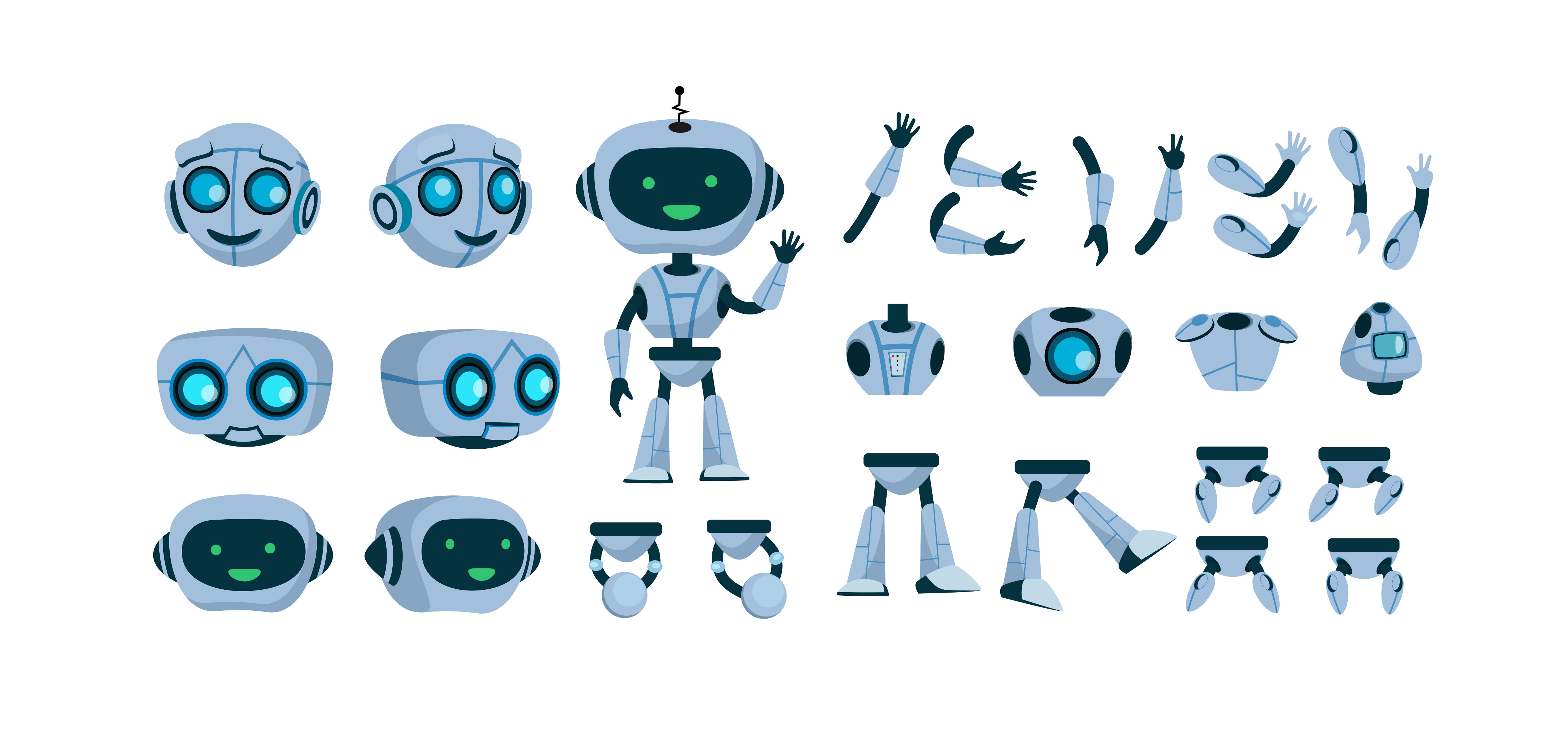 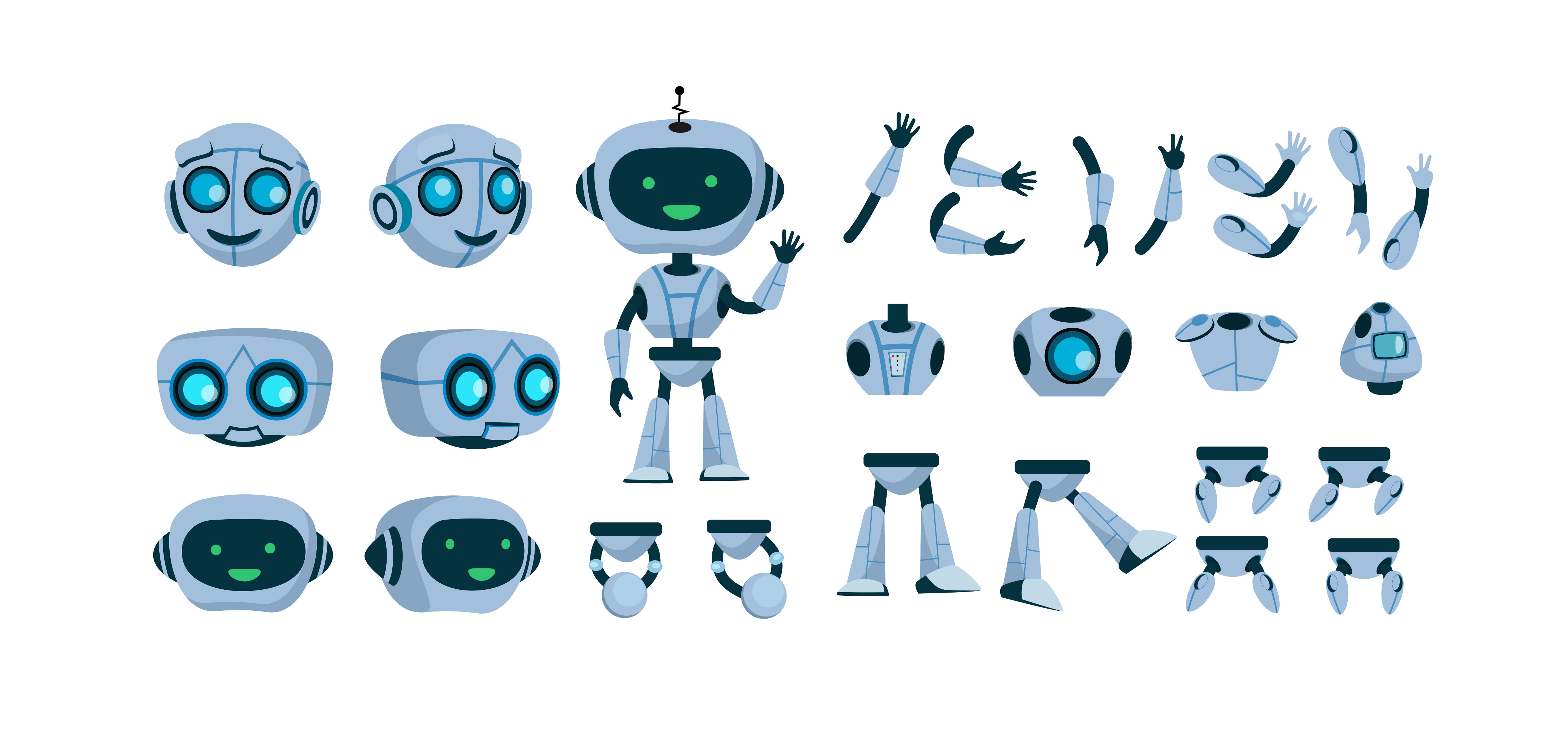 [Speaker Notes: During the COVID-19 outbreak individuals across the world who were, use to attending groups in person, all the sudden needed to learn how to attend groups virtually or meet with a provider virtually. A lot of these individuals did not have experience on how to attend a virtual group or meet with their providers virtually. 
We as providers had to teach our staff the process of how to properly utilize virtual platforms to deliver services. 
After being trained our staff had to teach participants how to utilize virtual platforms for services.]
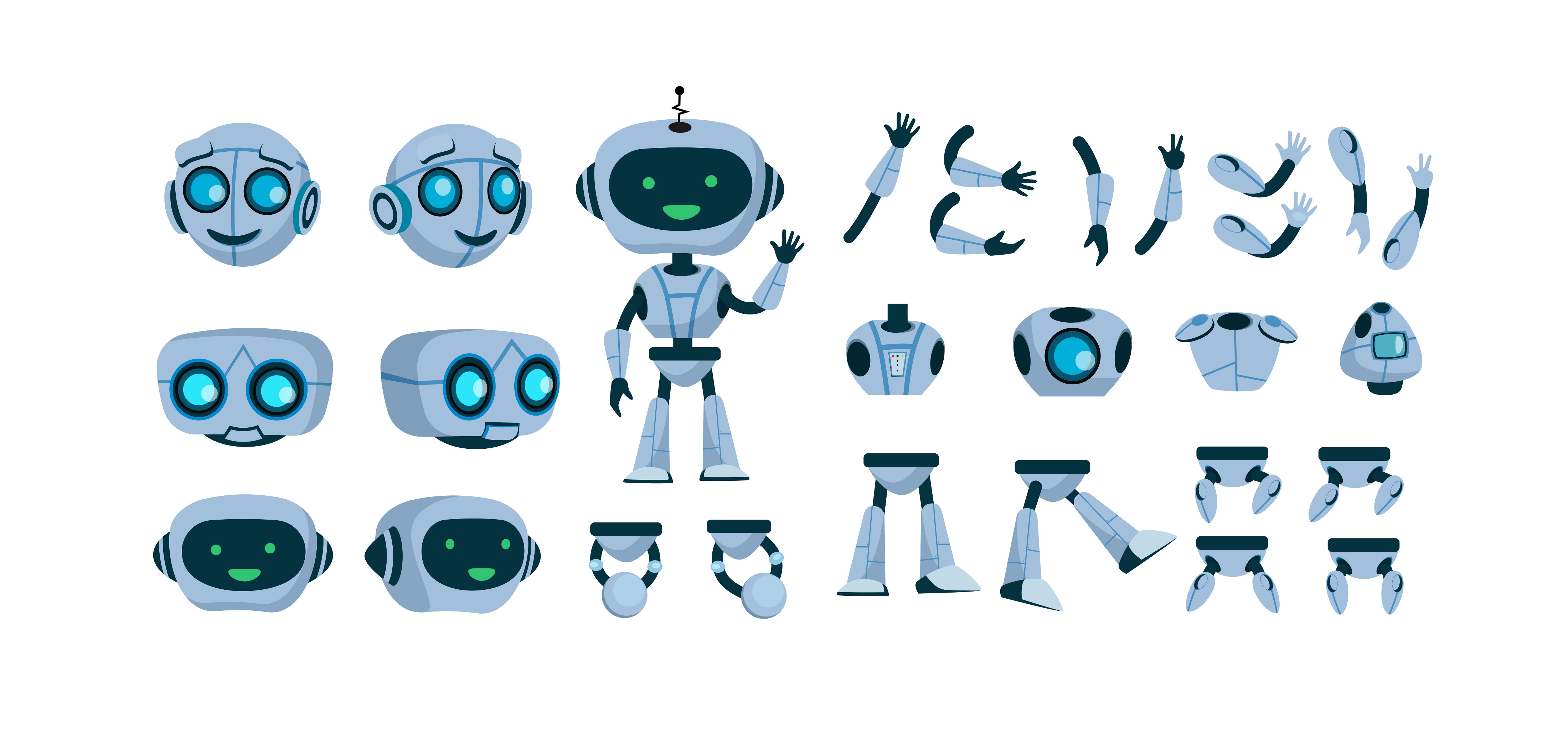 Acquiring Skills
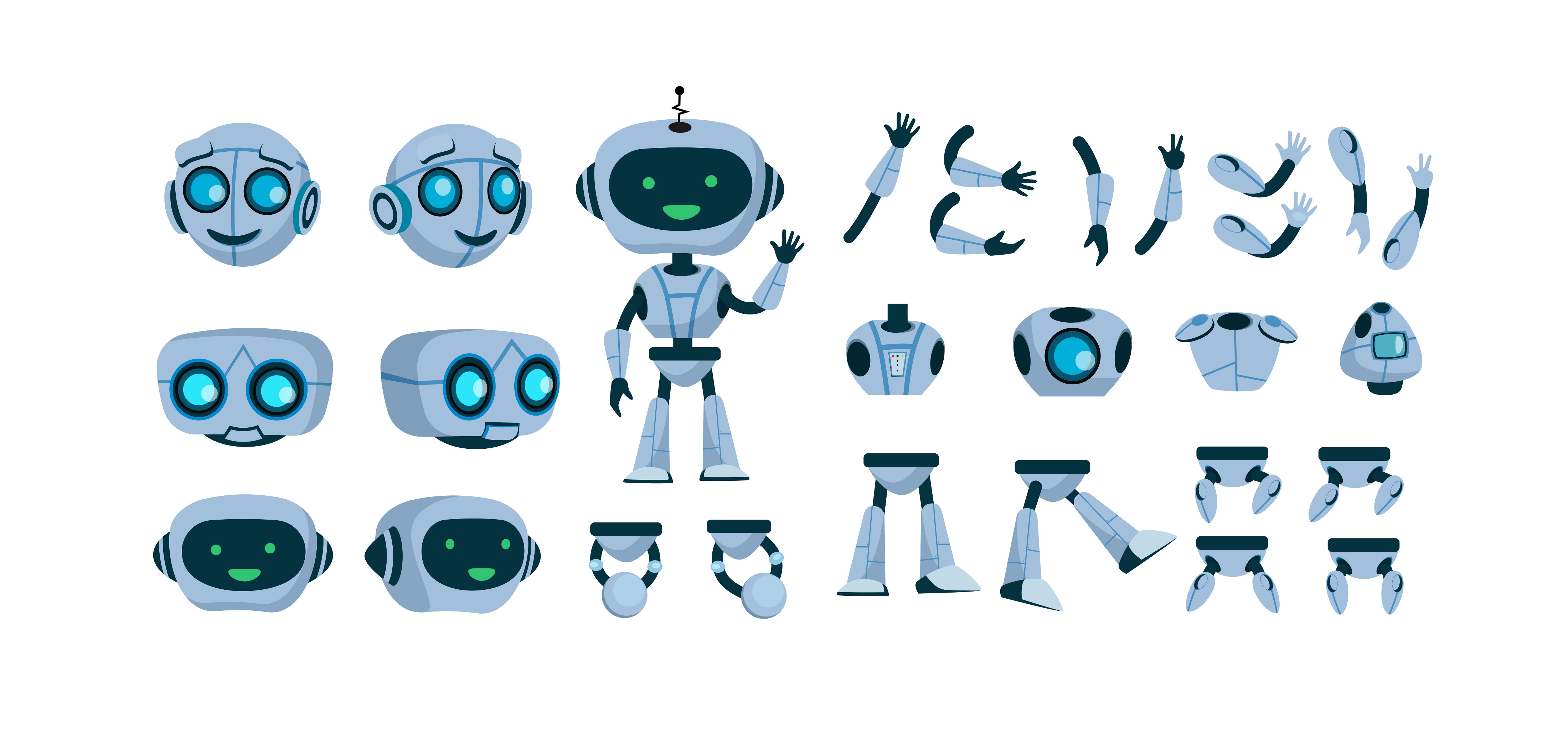 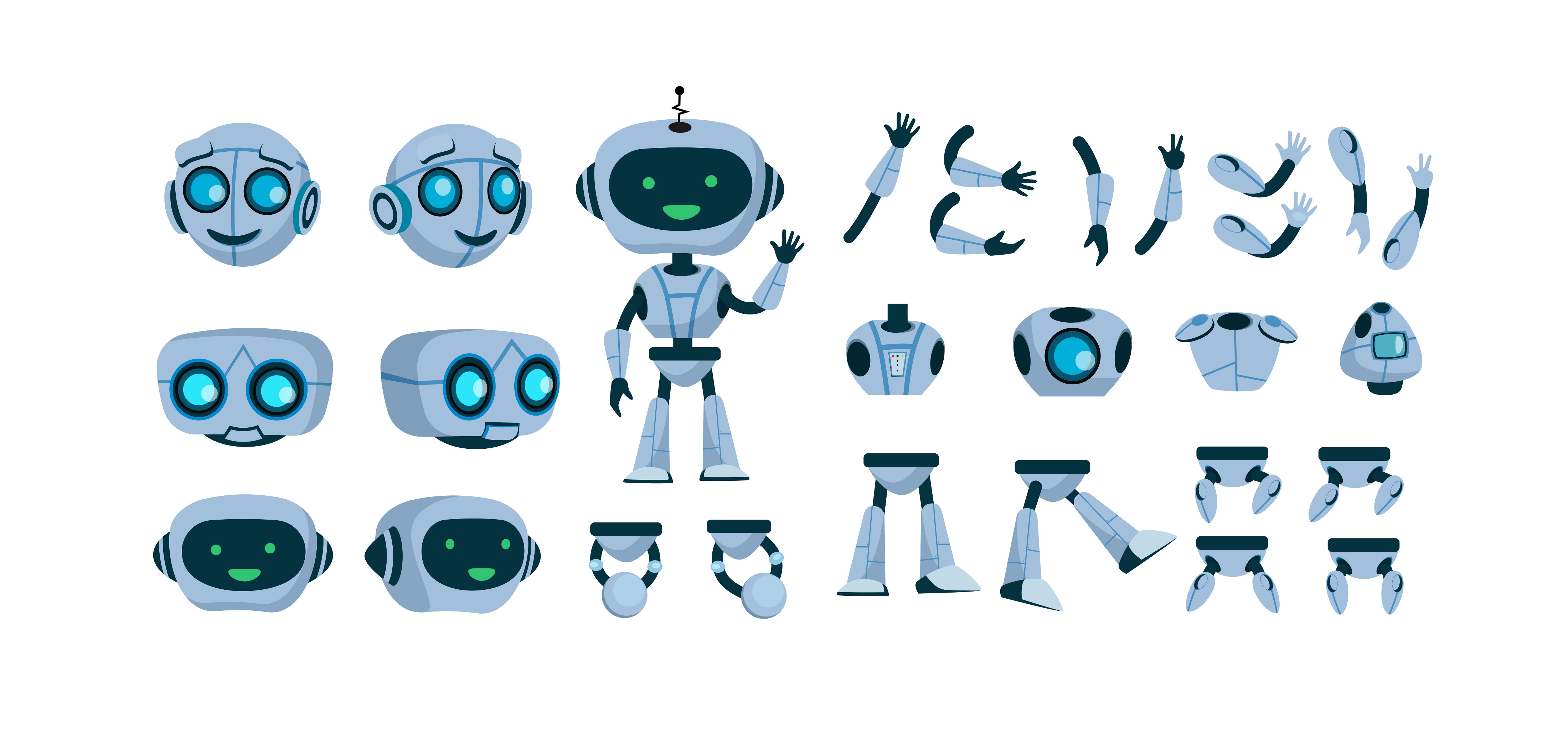 Peer Support Specialists Need:

Access to resources and technology to acquire skills

Community resources

Technology training
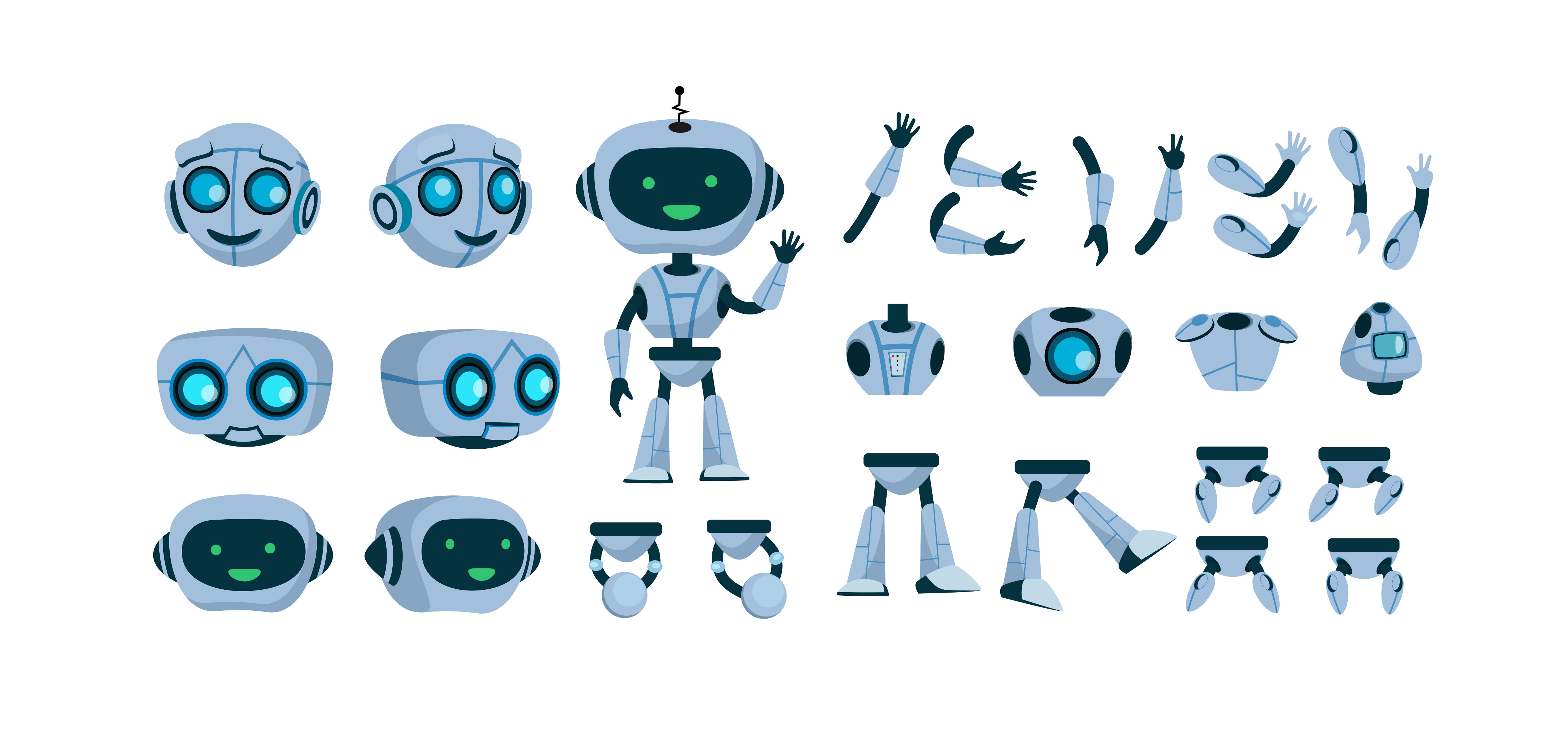 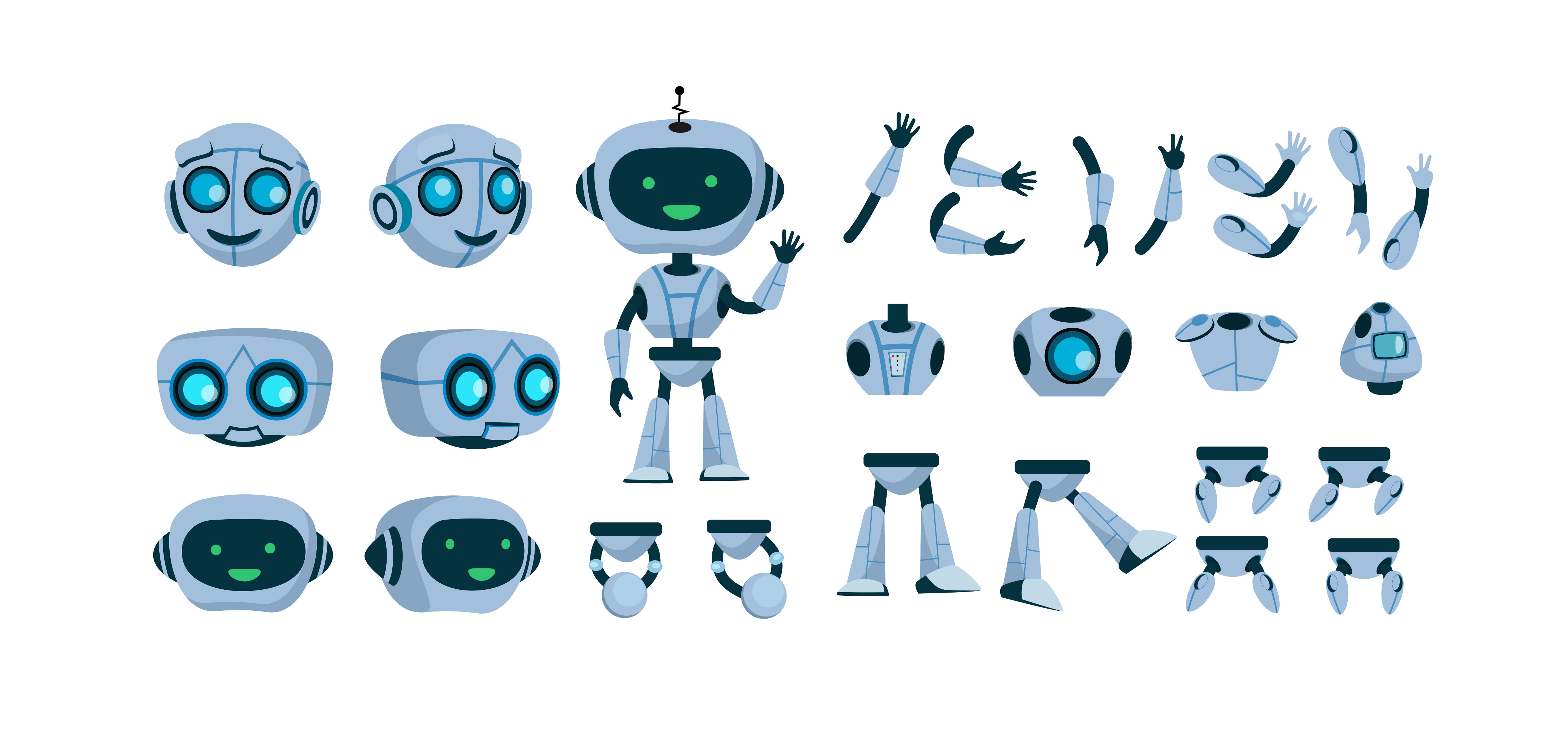 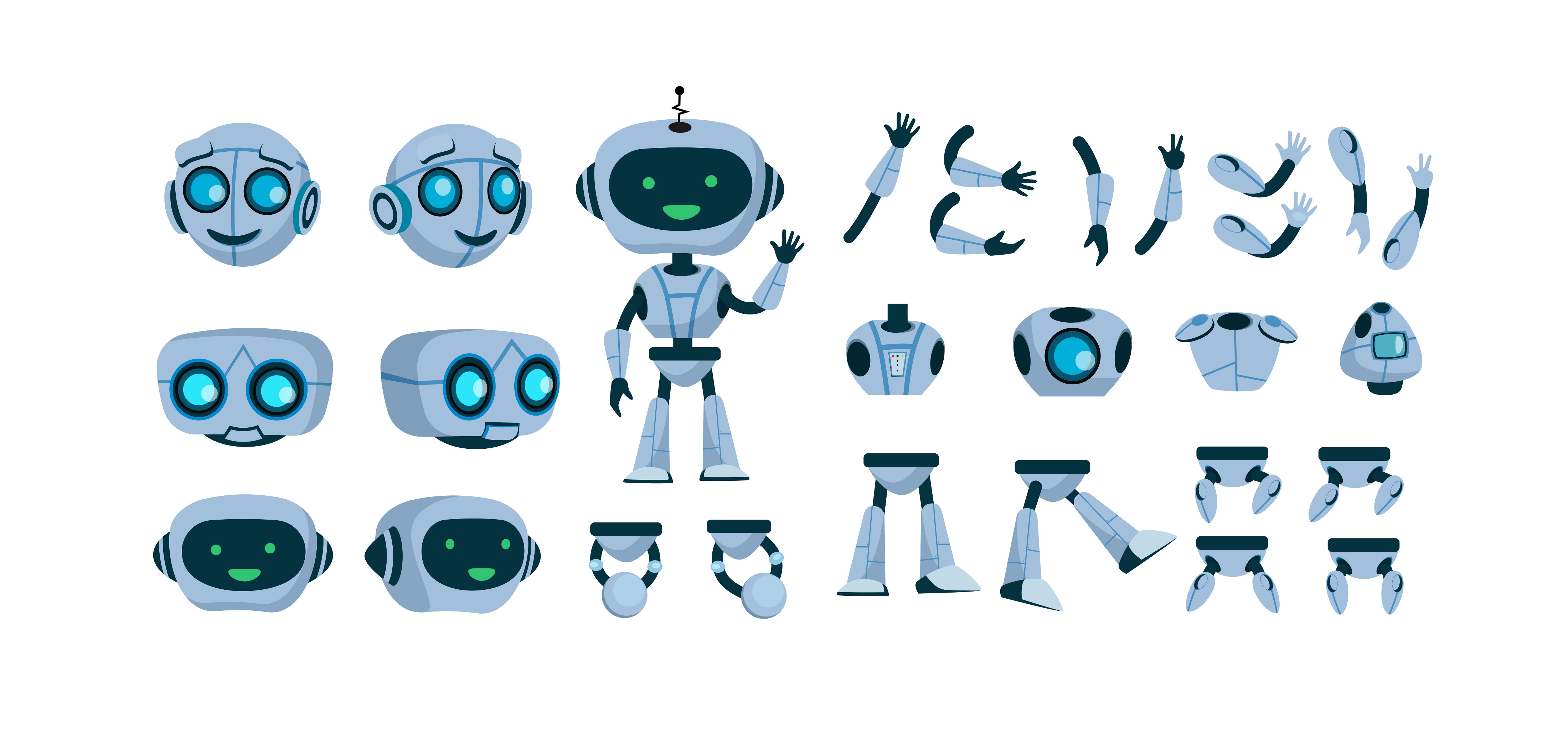 [Speaker Notes: Peers should have access to resources and technology from their employer in order to gain skills needed. 
Employer should provide community resource to staff.
Employer should provide training on technology utilized at the agency.]
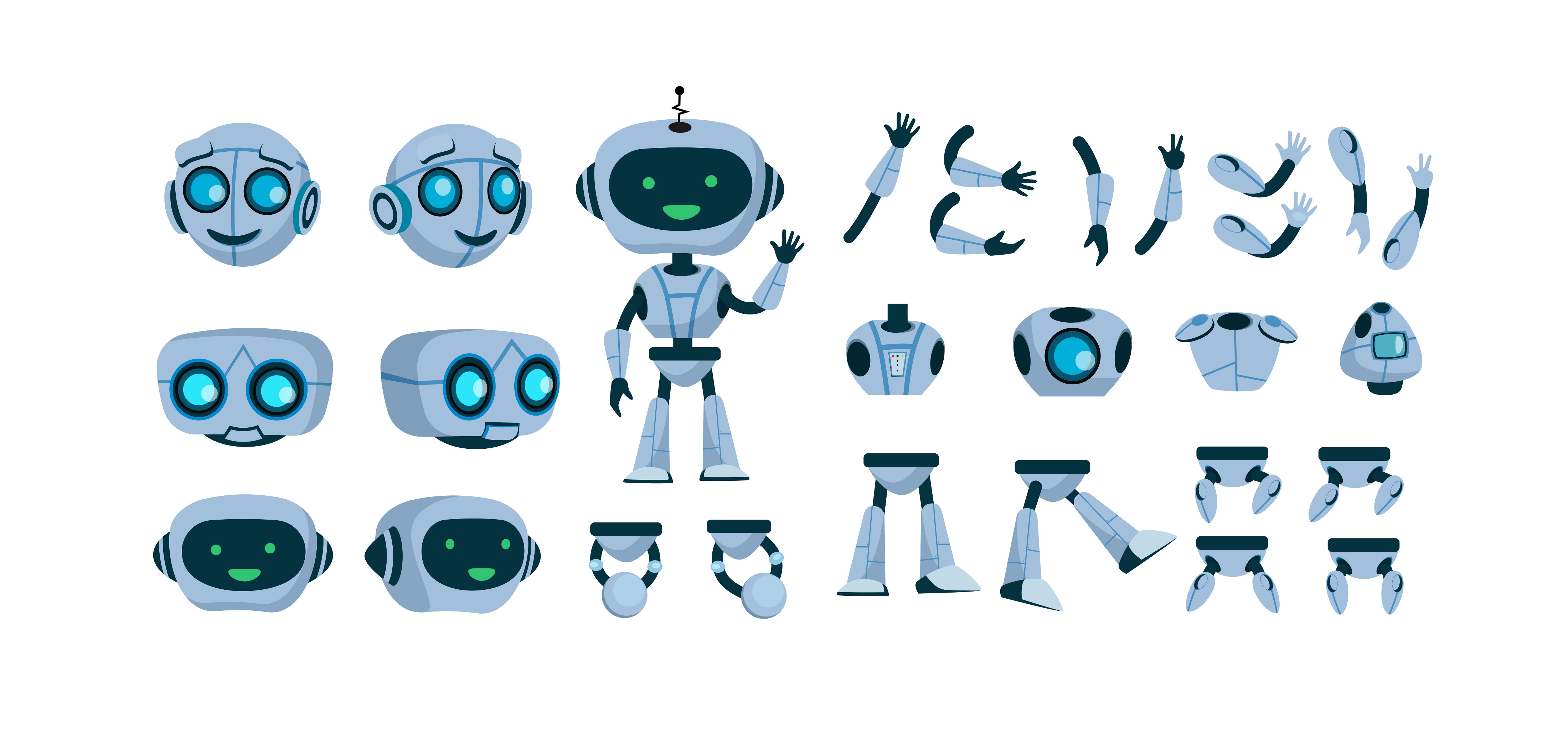 Example
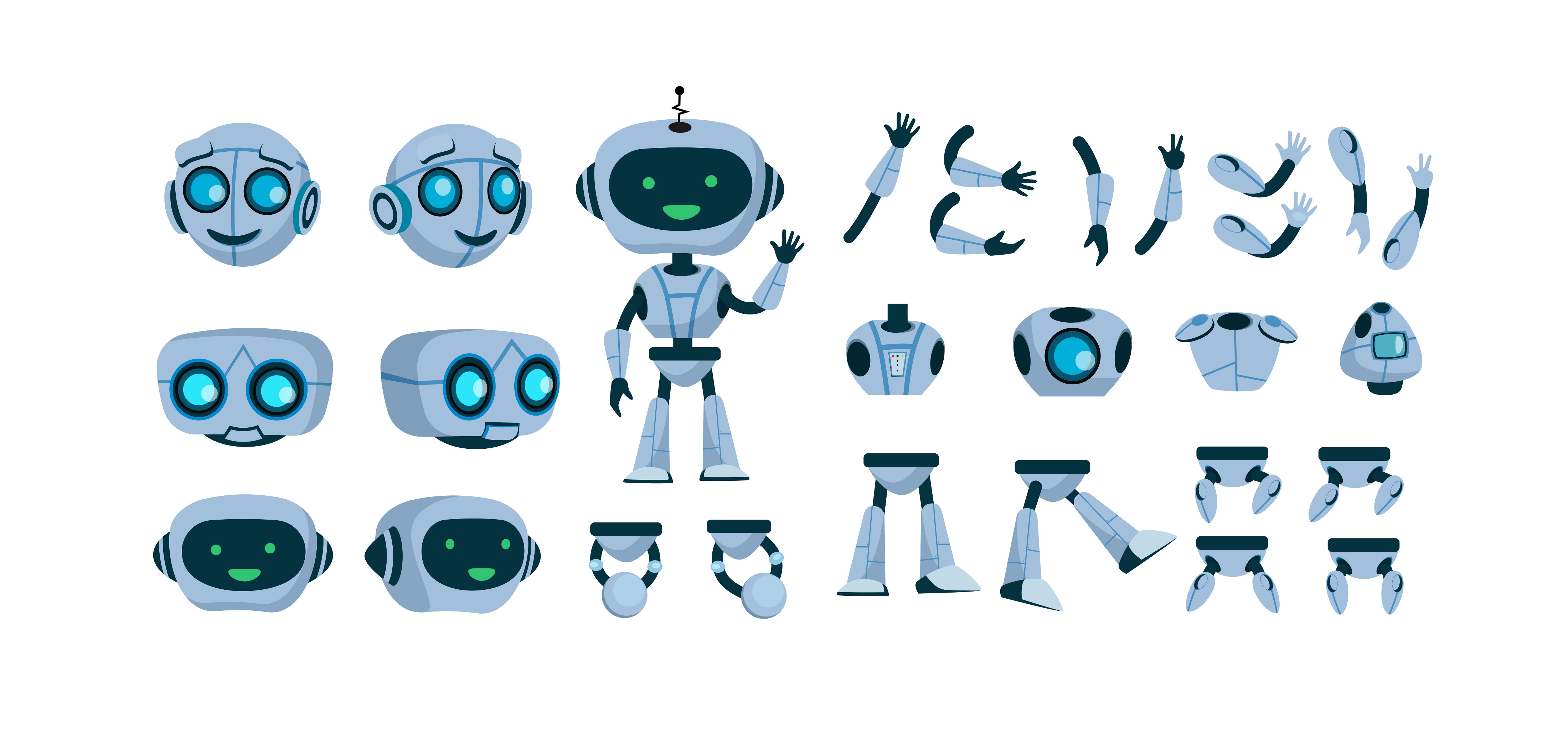 Untrained PSS needing to train participants
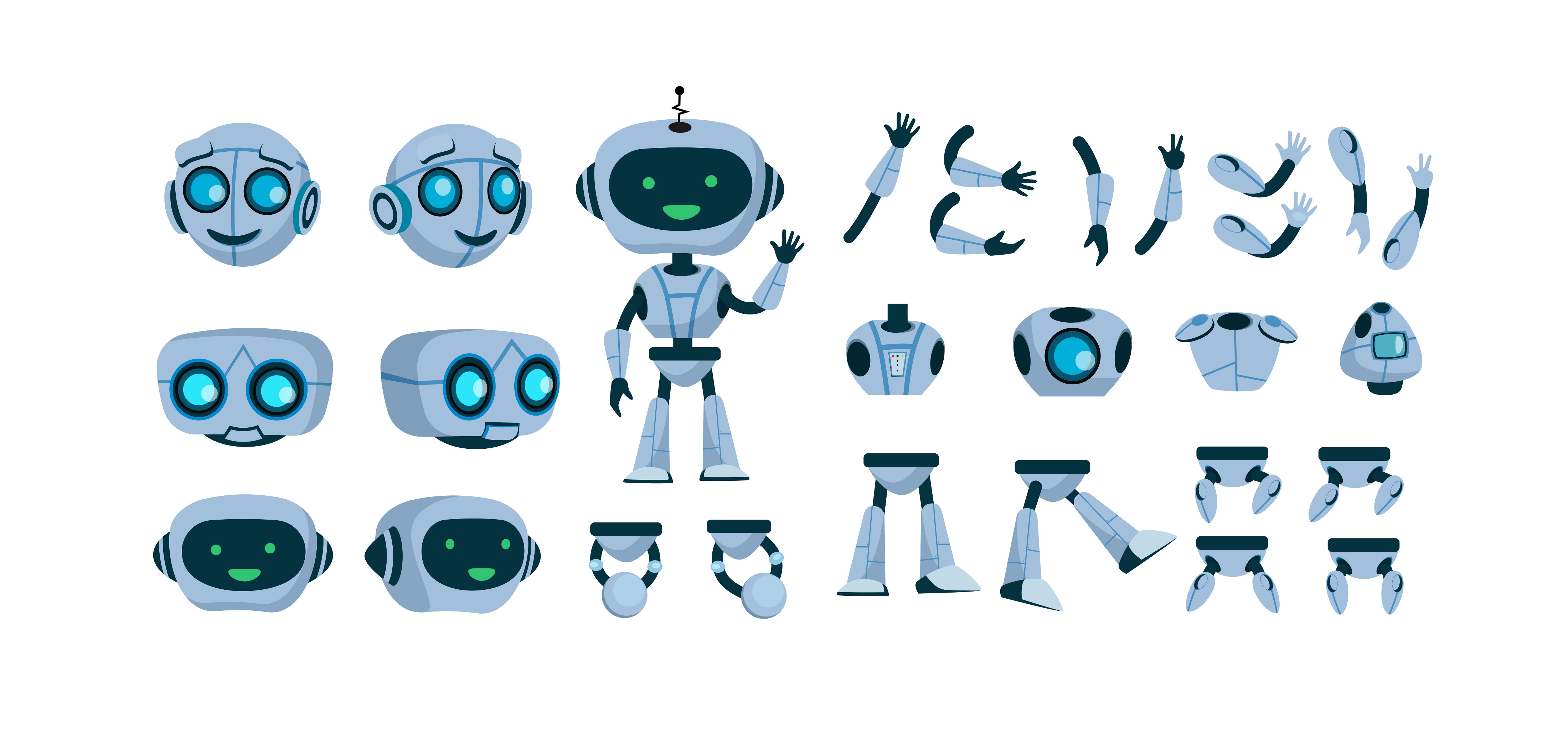 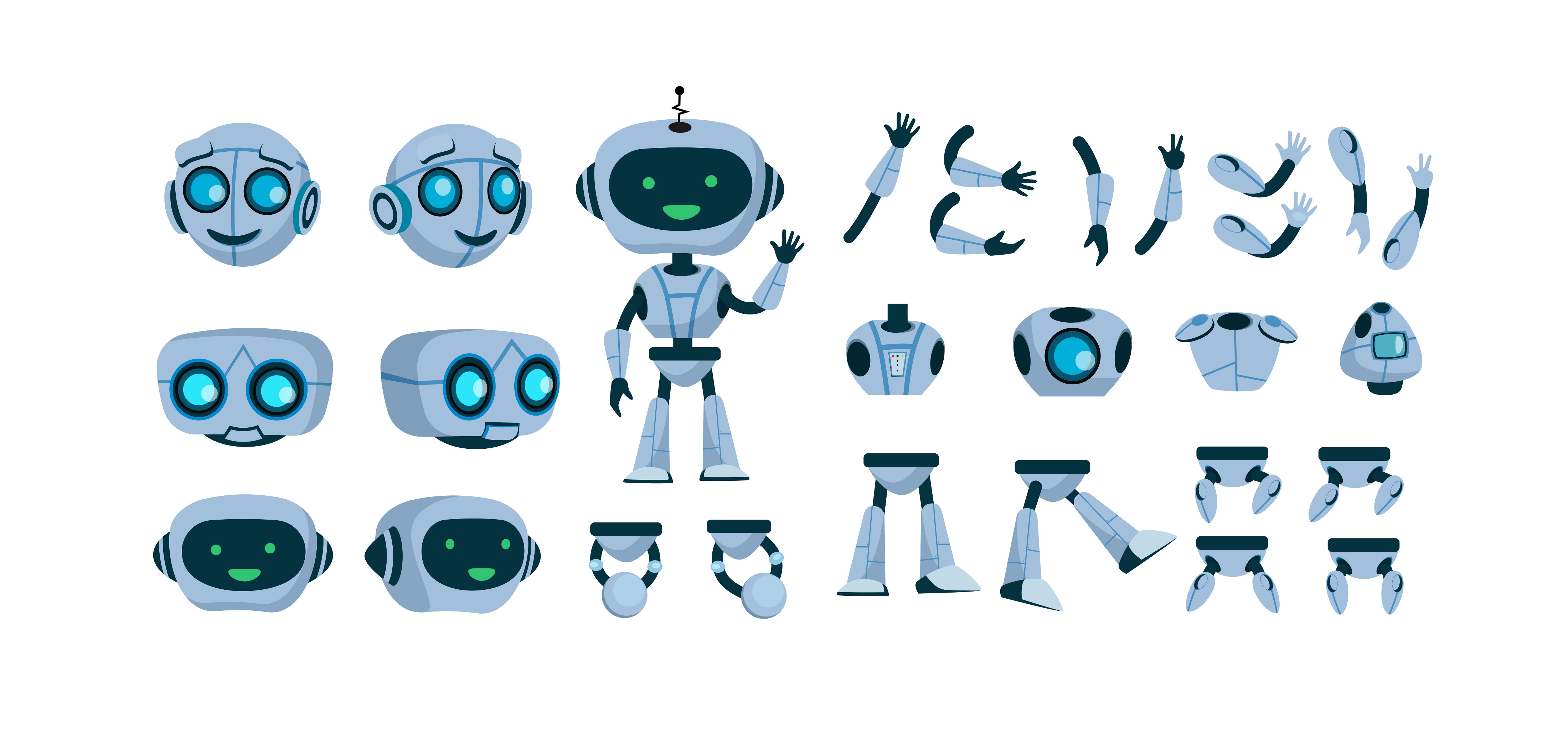 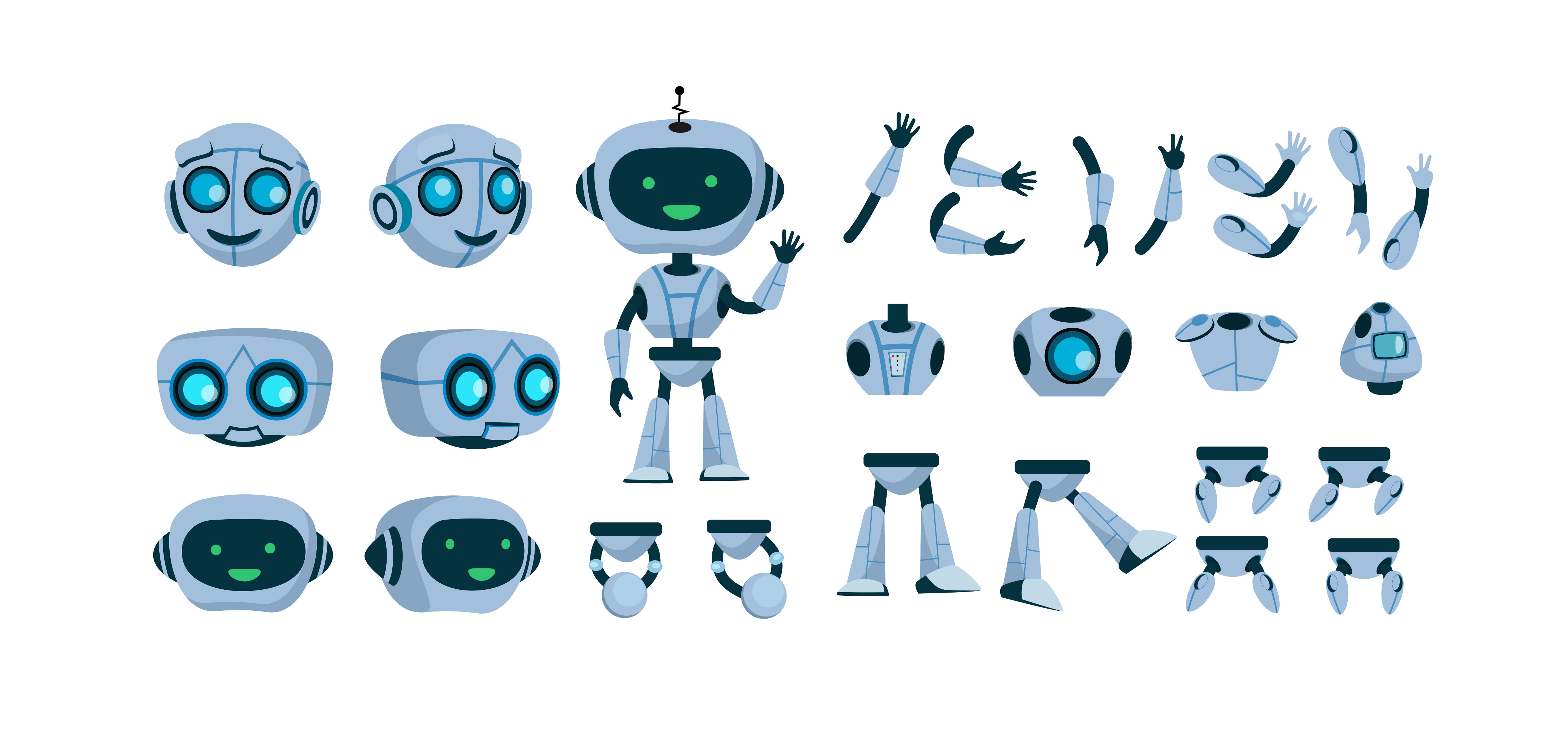 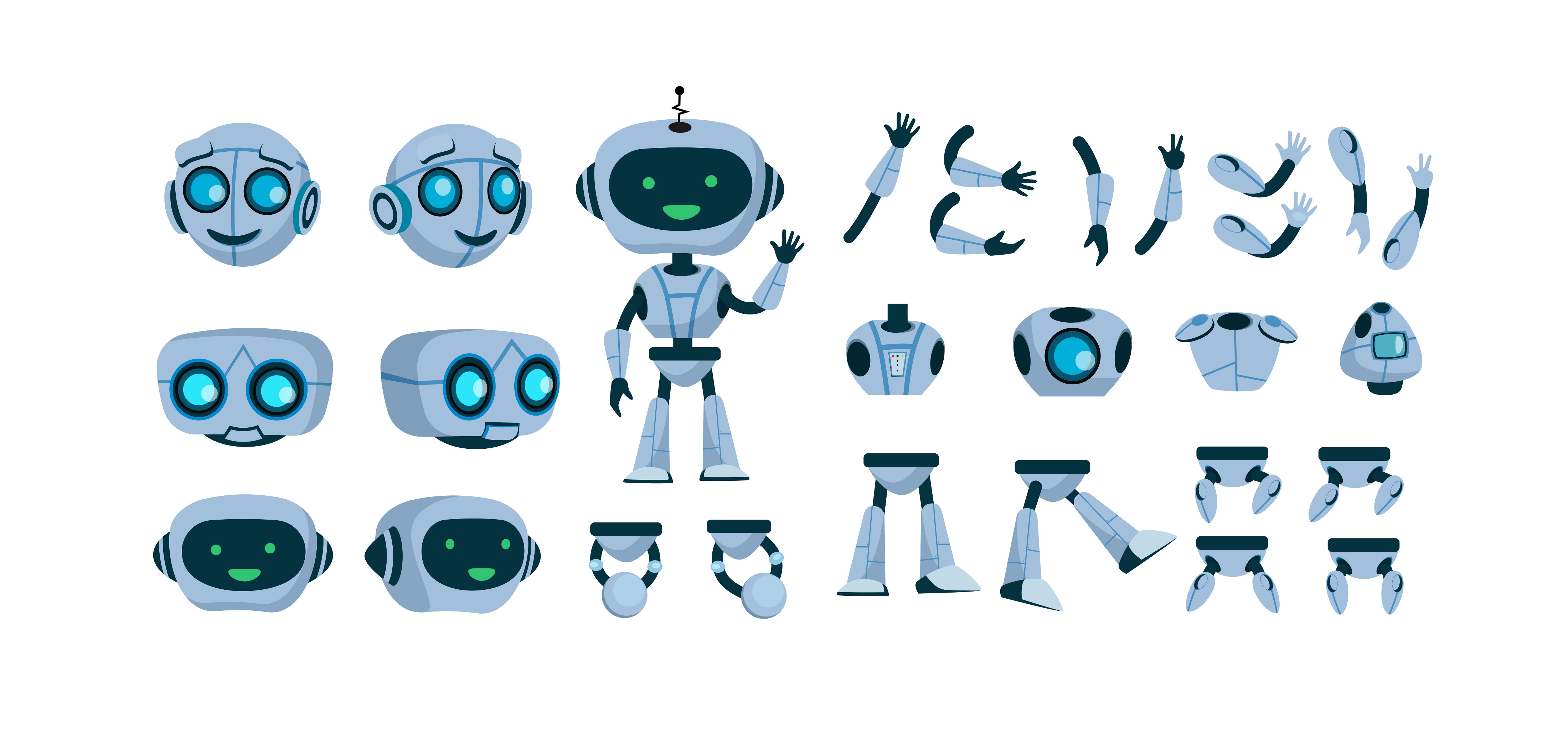 [Speaker Notes: Challenges were faced when a Peer was asked to provide assistance to program participants who had no knowledge or technical training which is essential when utilizing virtual services.]
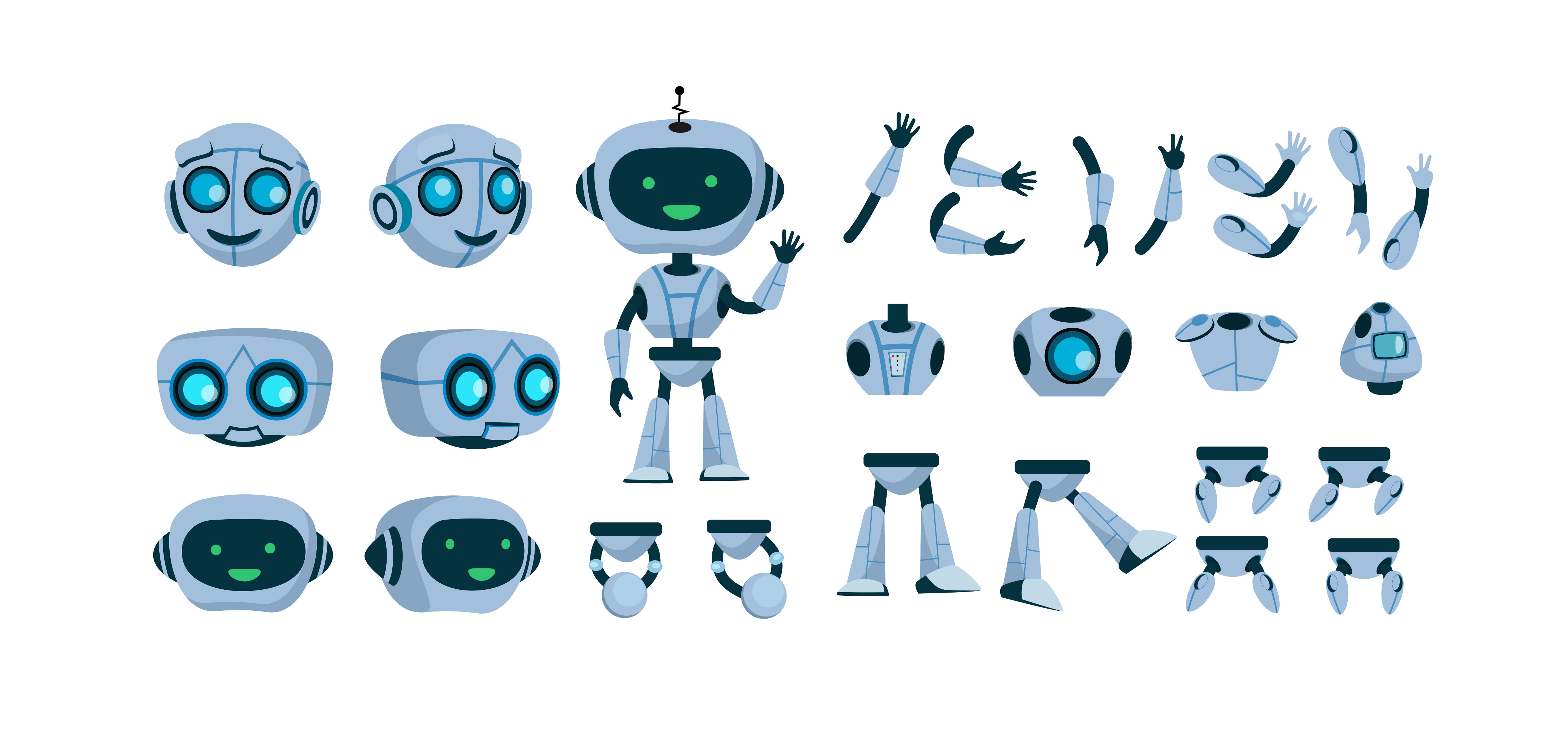 Small Group Activity
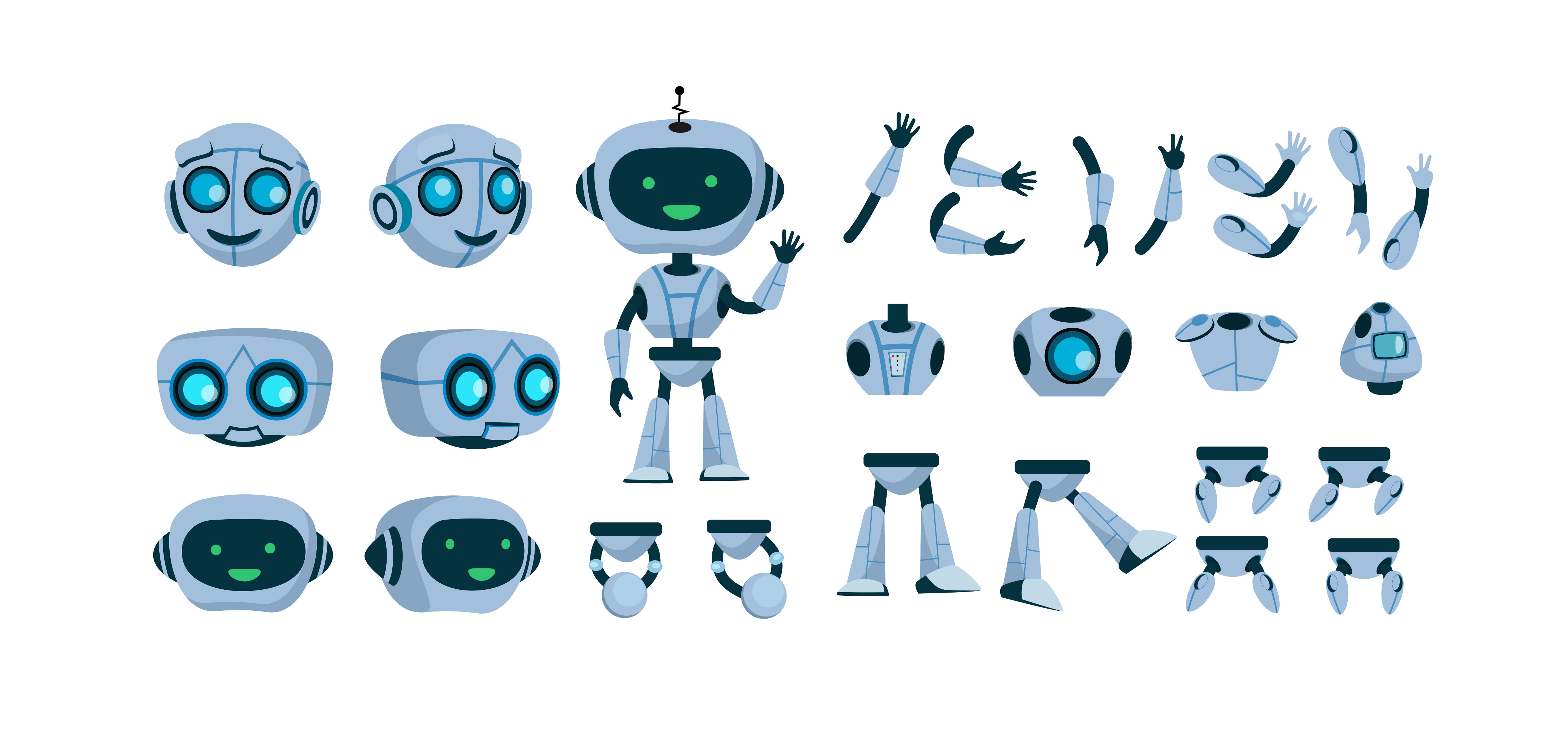 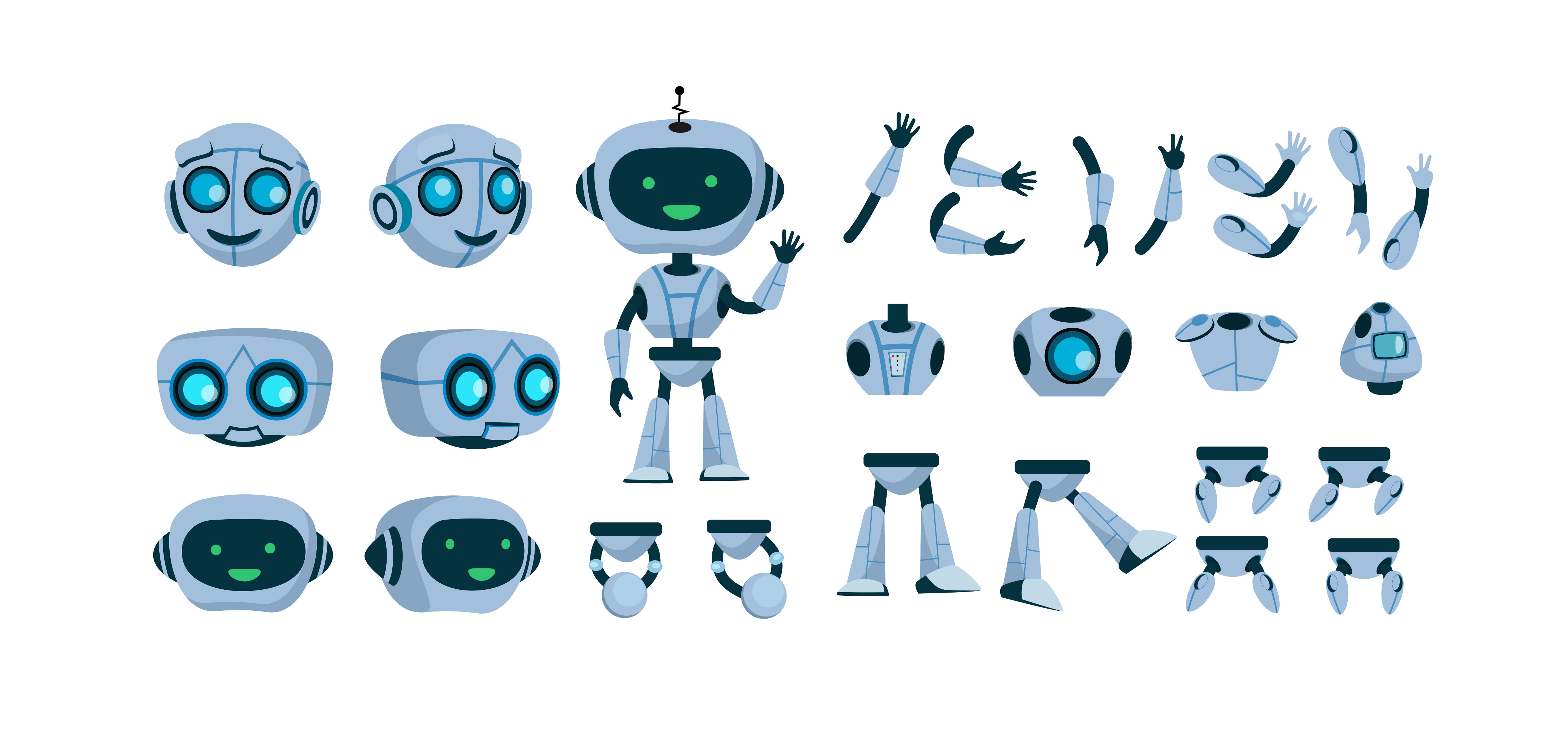 Small Group Instructions
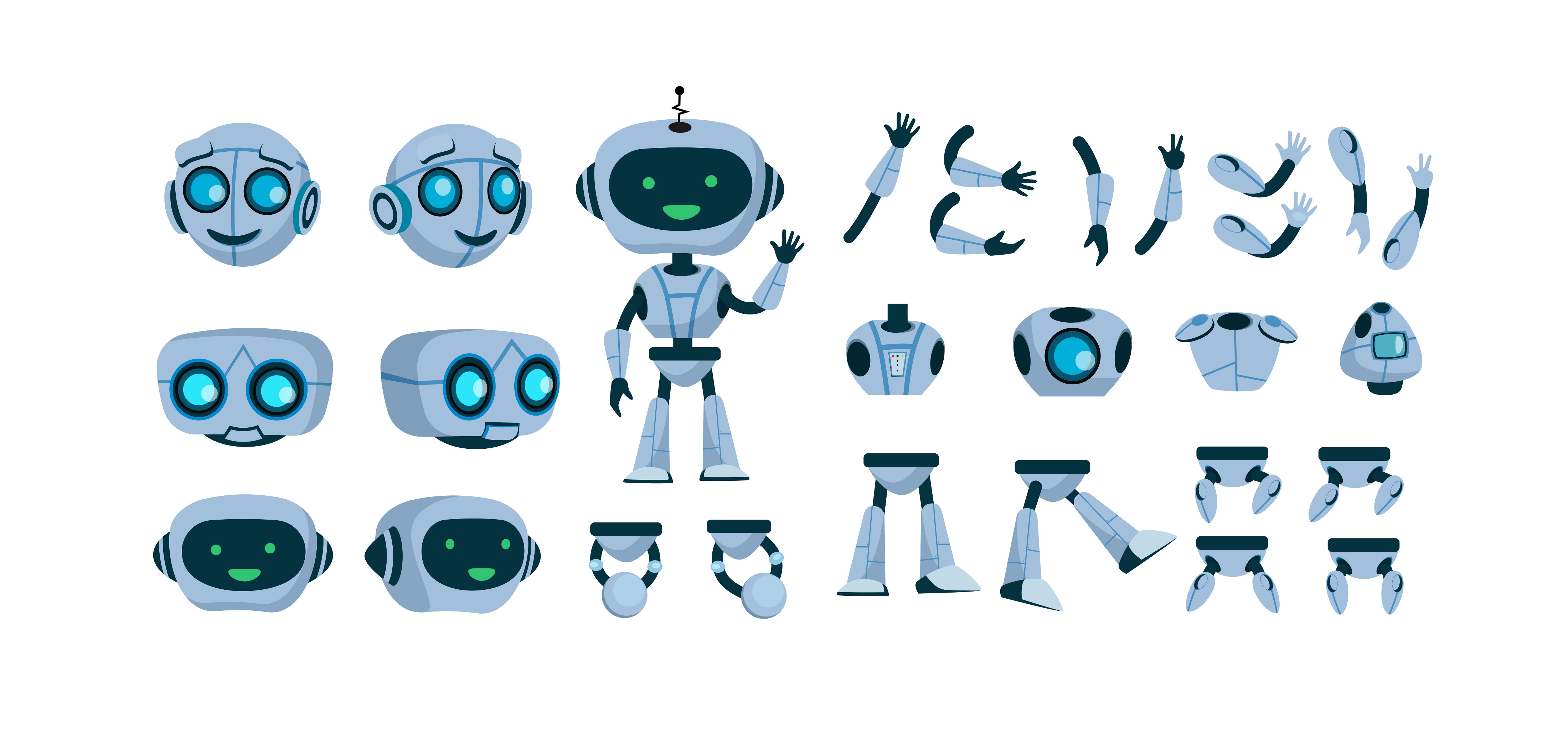 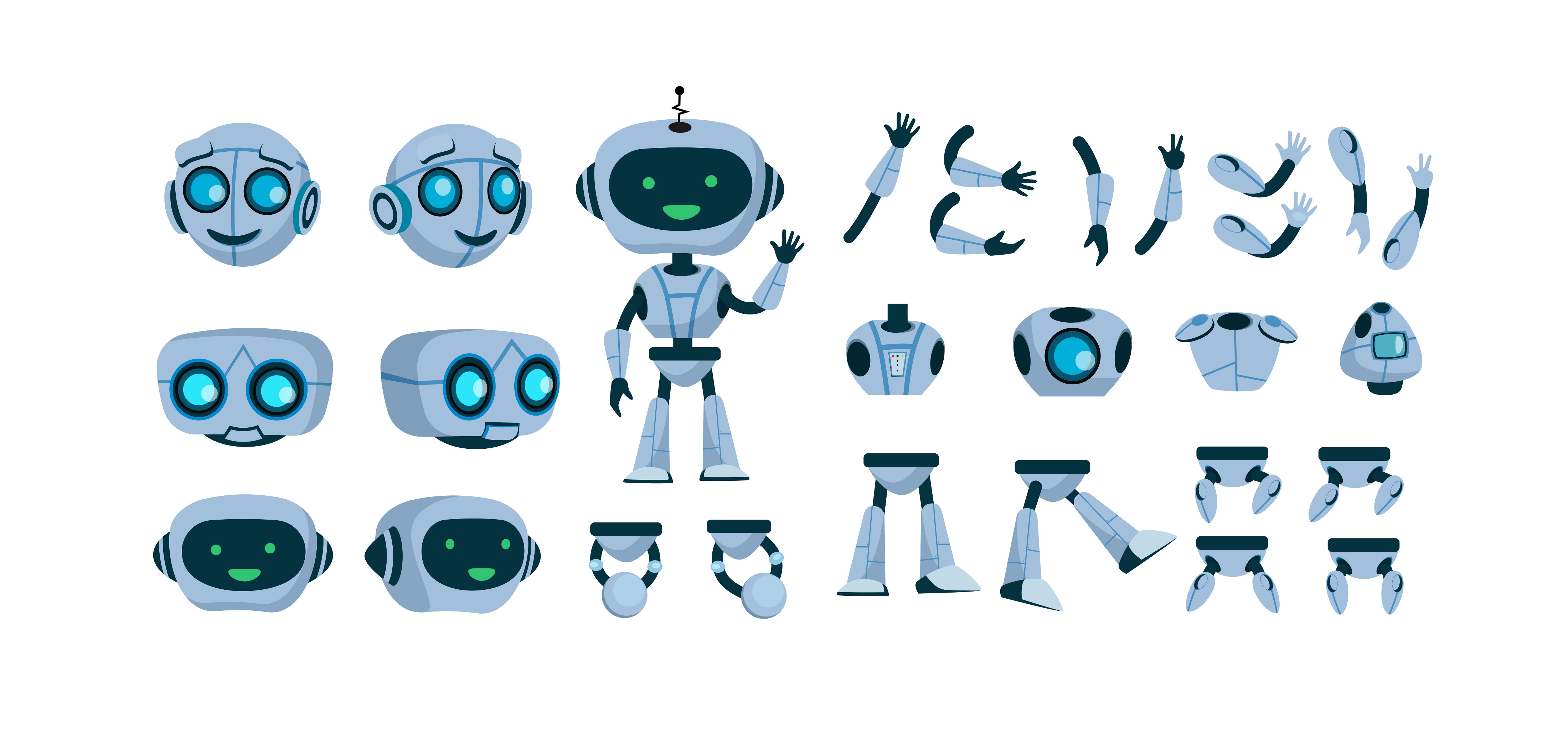 10 minutes: Role play linking someone to a warmline, healthcare provider, or support group.
Peer Support Specialist
Service Participant

10 minutes: Discuss role play
What went well?
What could have been improved upon
What are the challenges of linking someone to these supports/services?
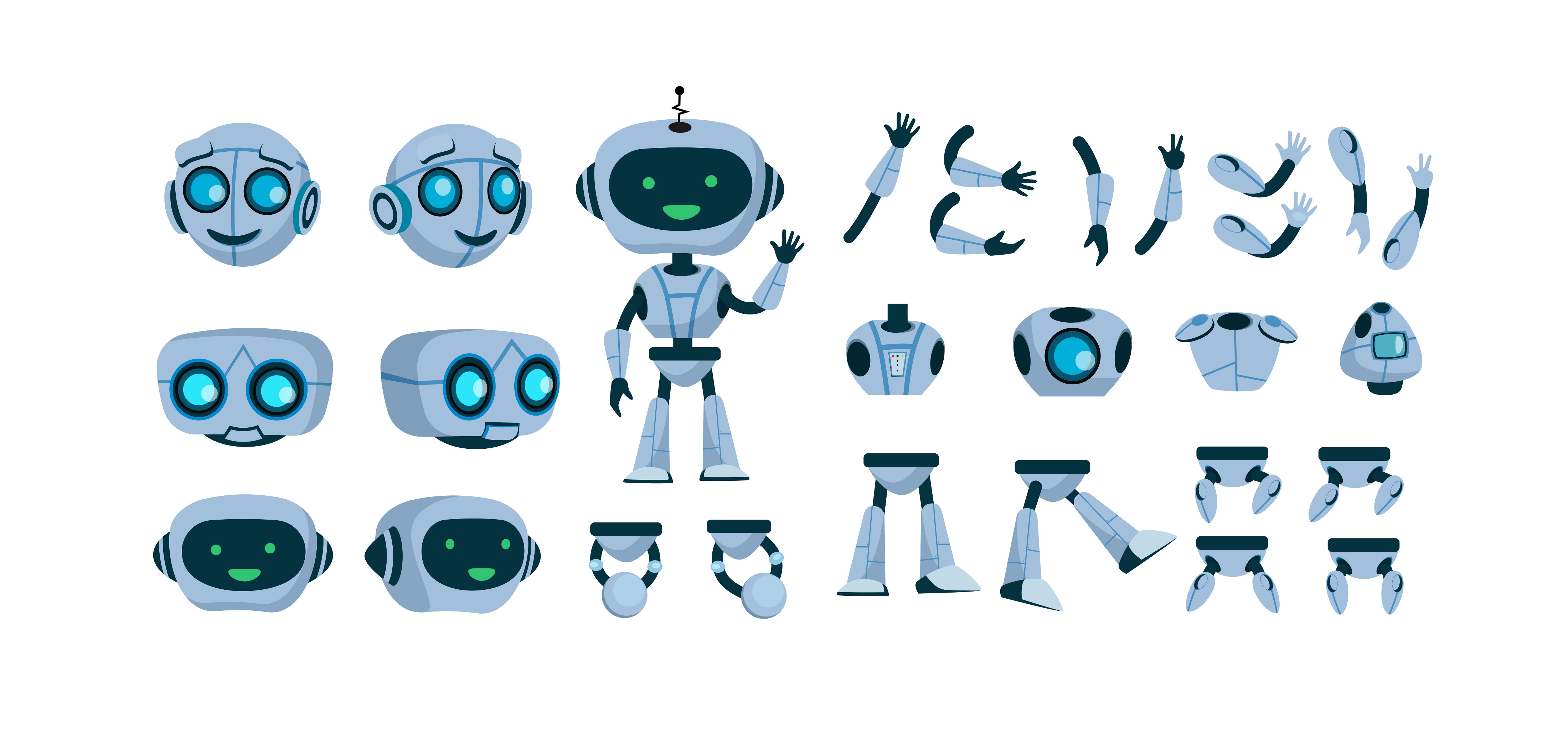 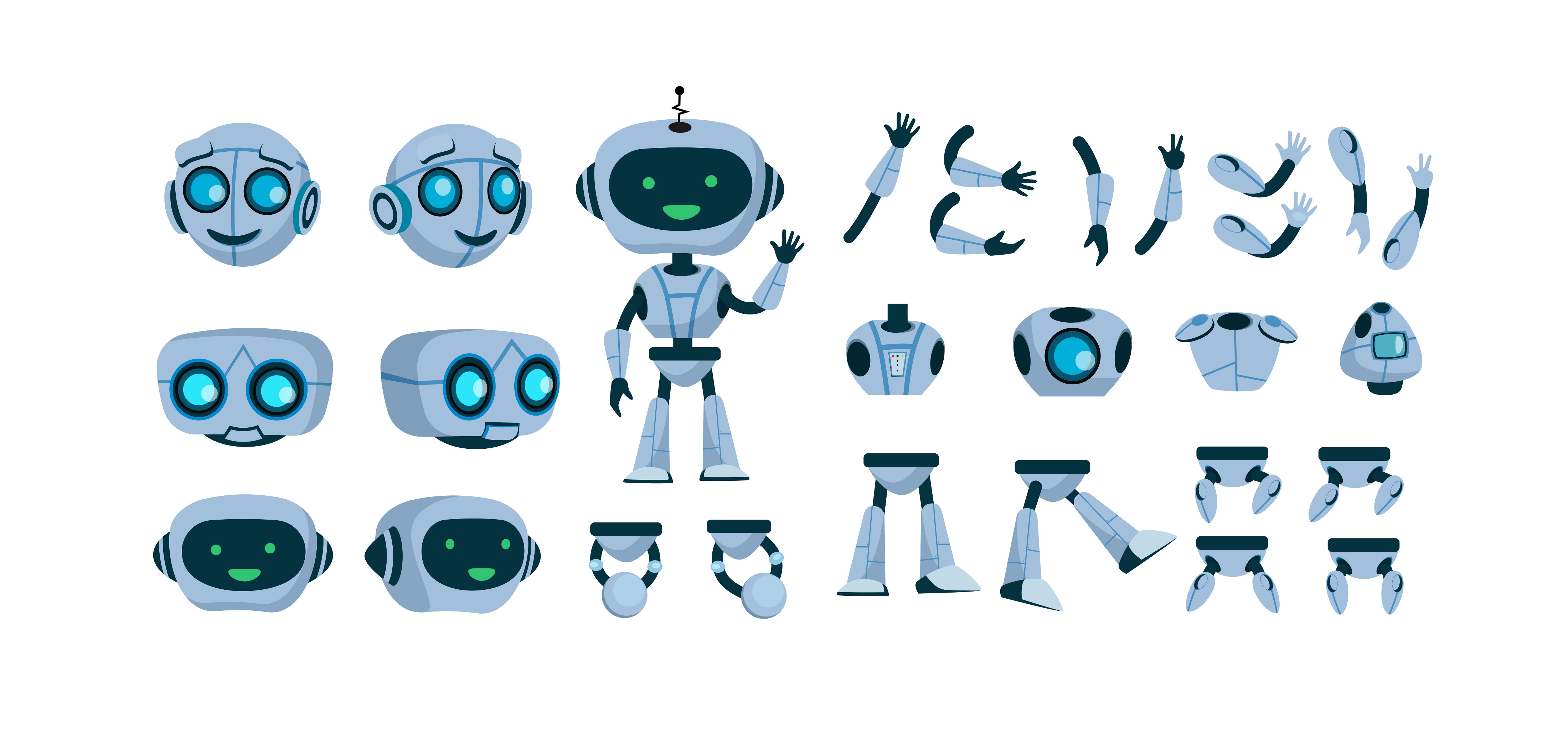 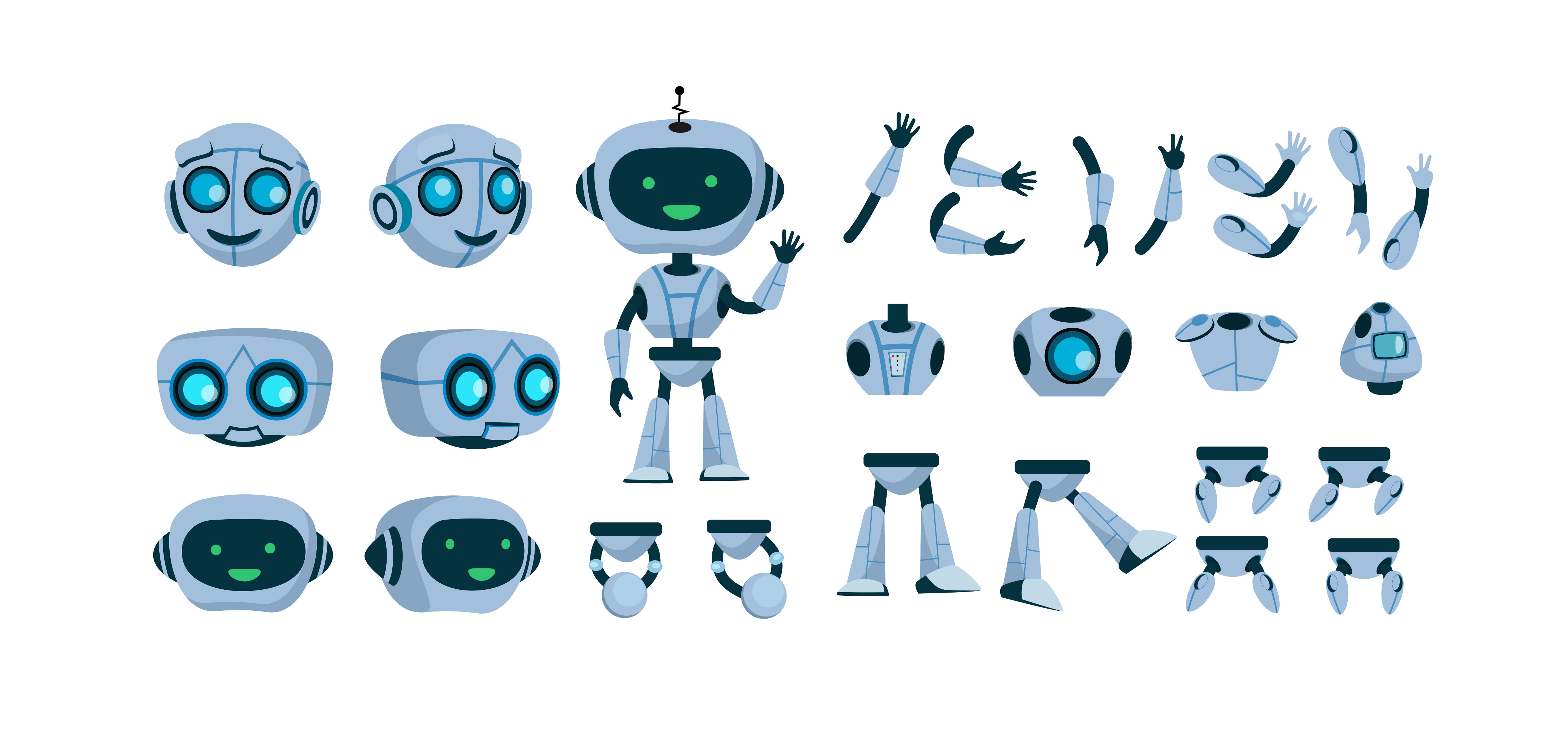 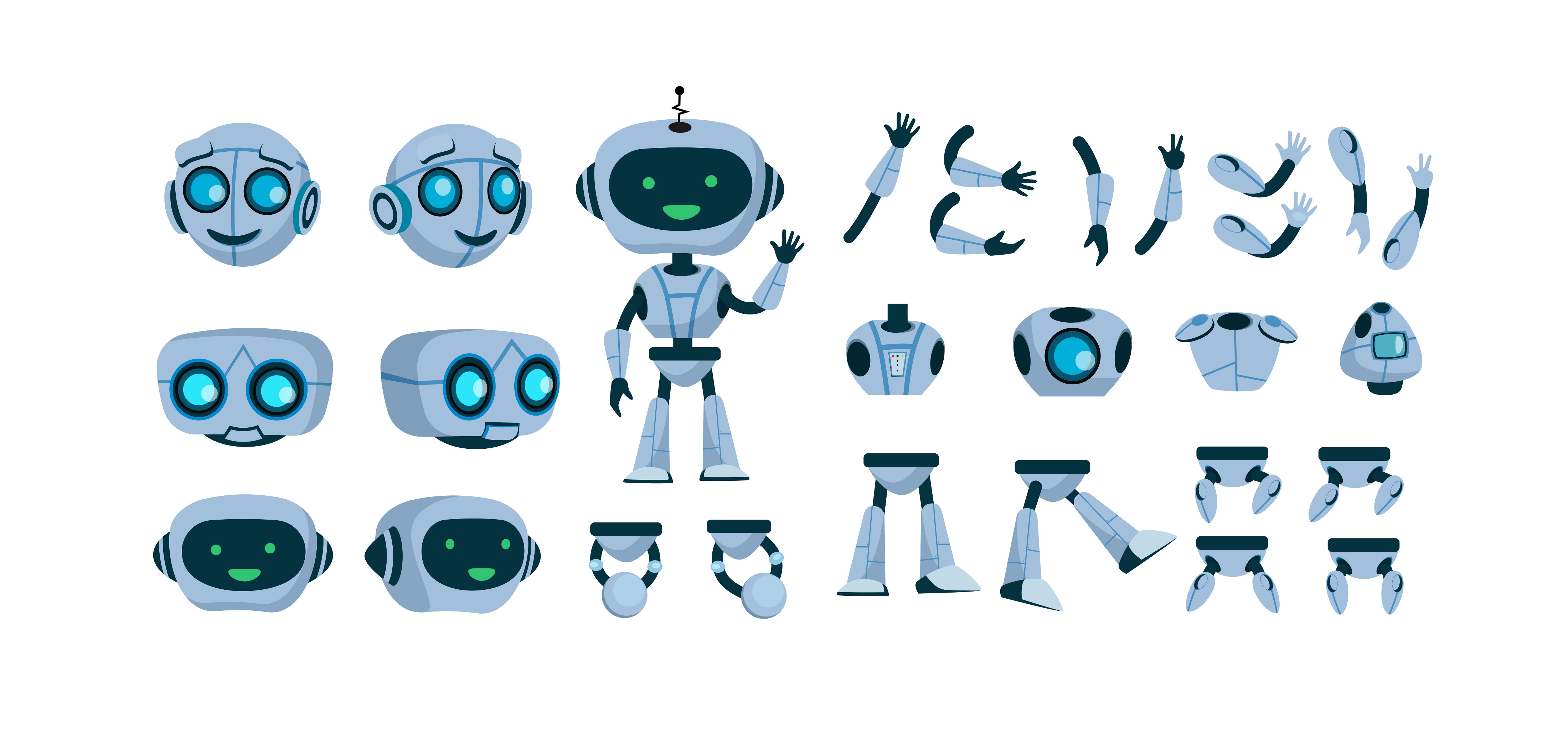 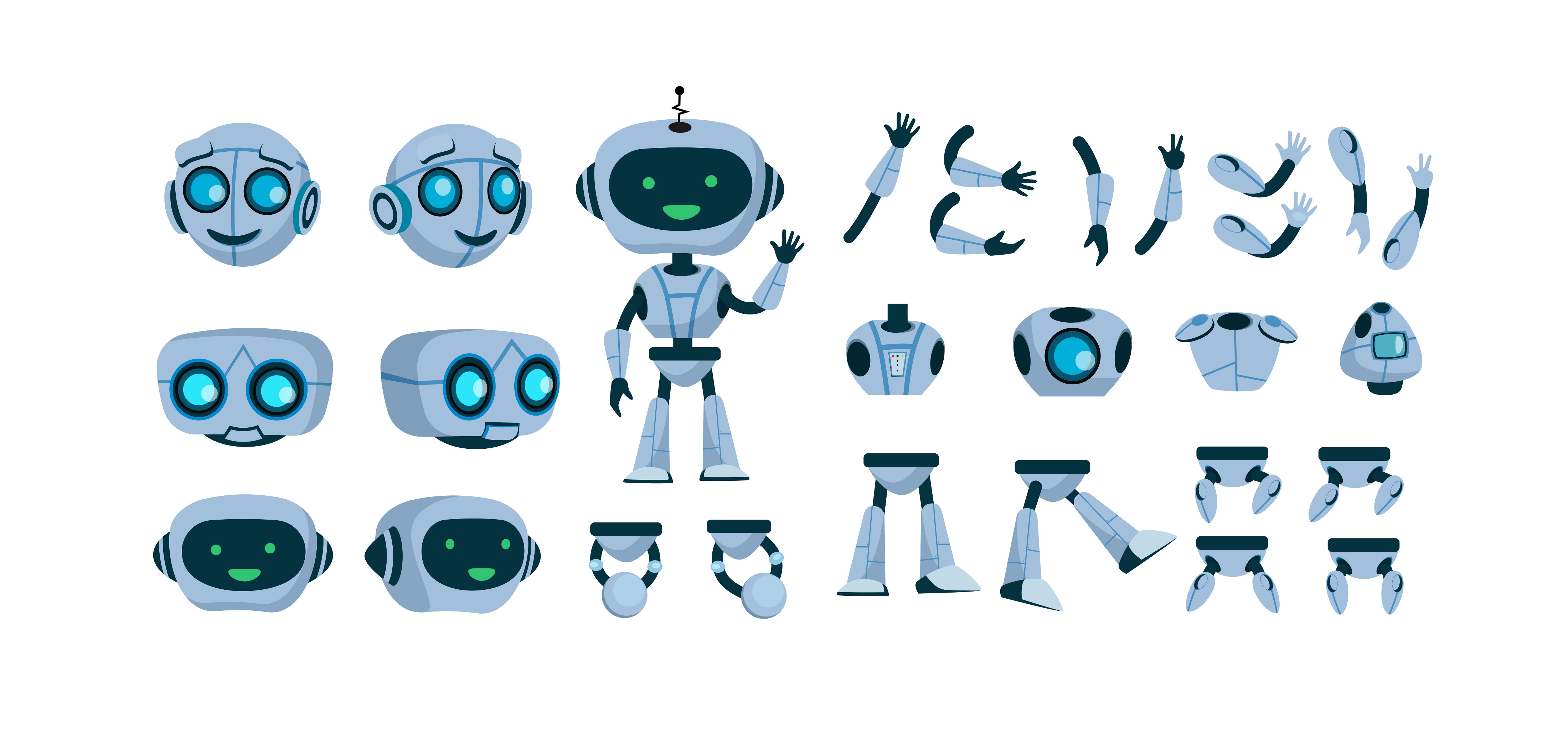 Large Group Processing
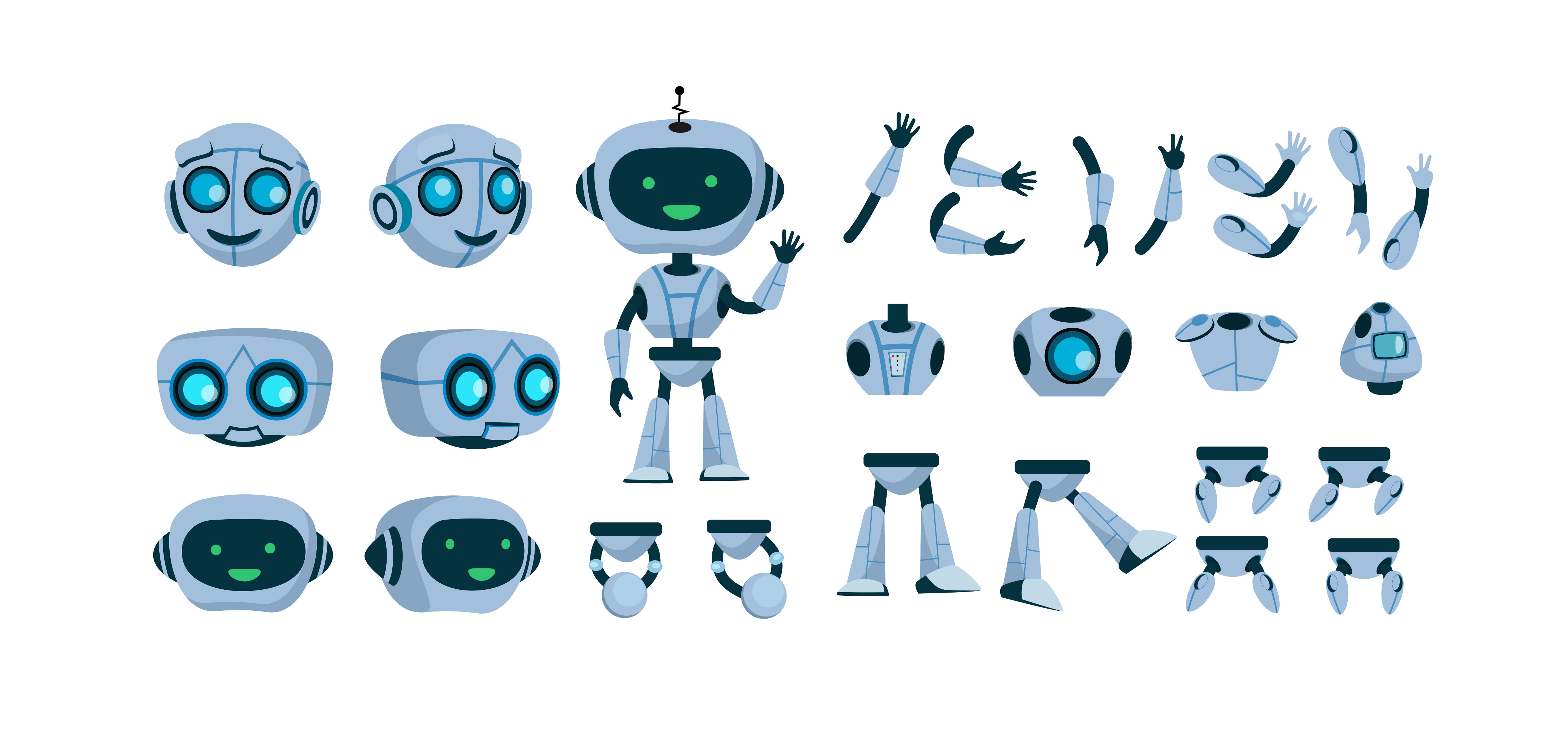 Question
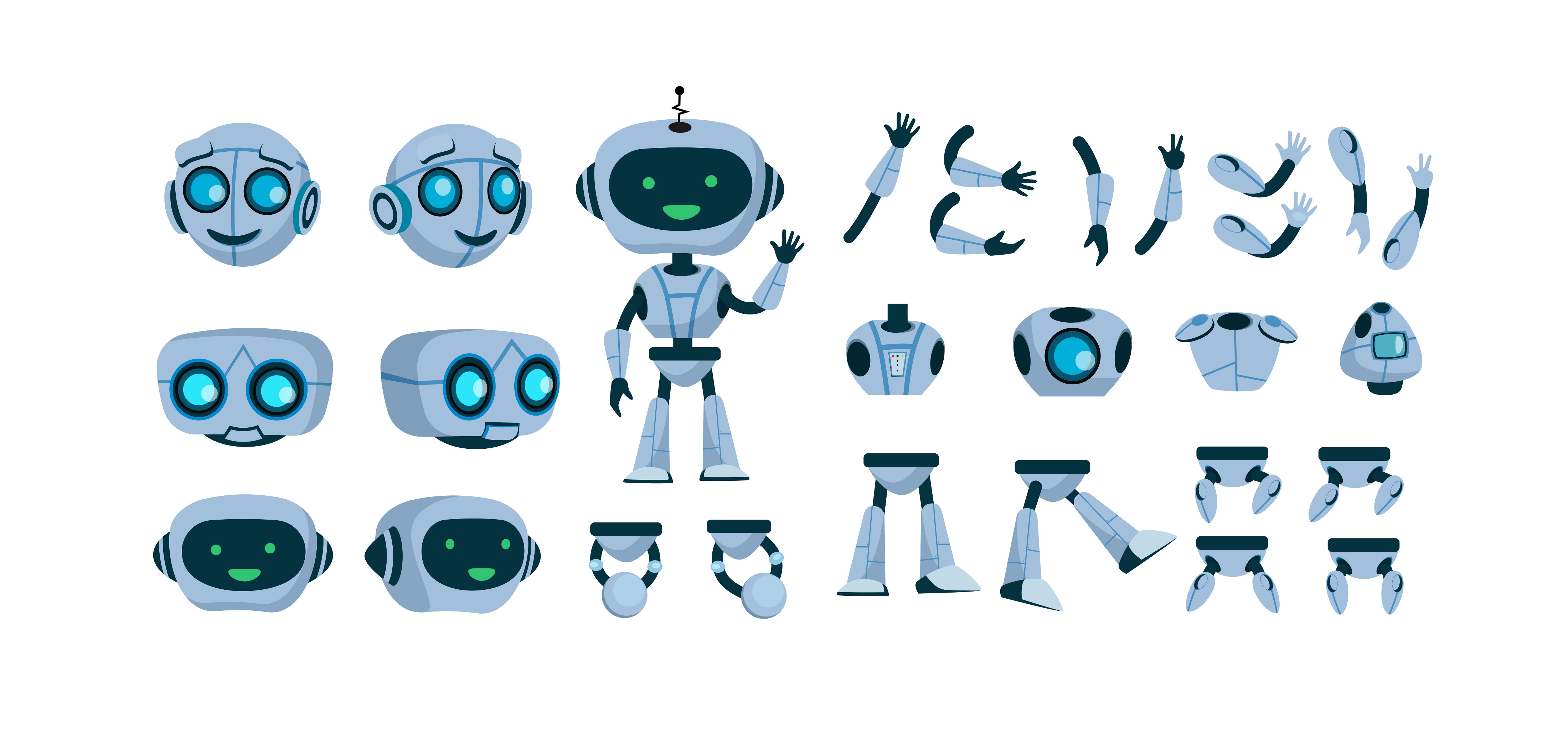 What did you discover in this practice activity?
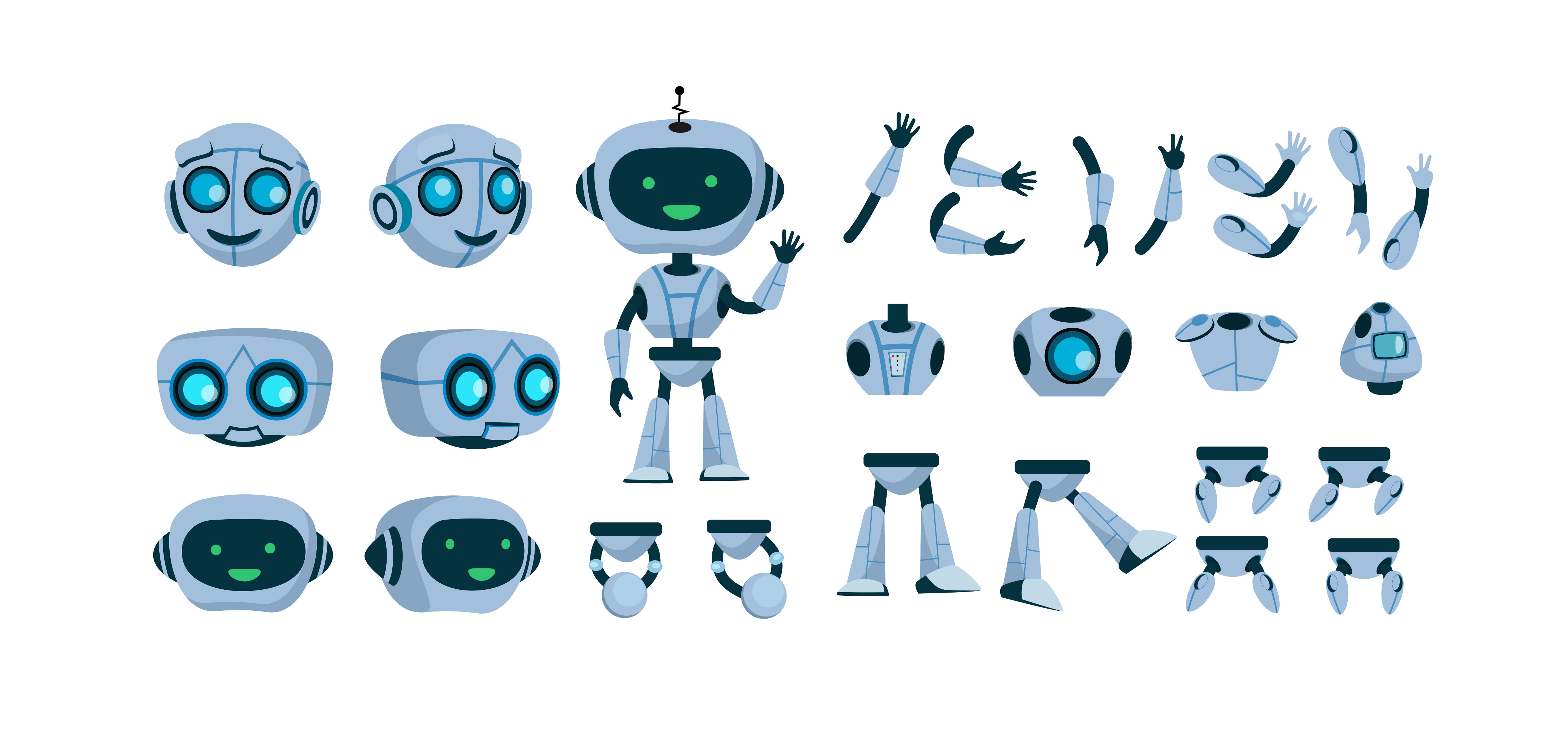 Question
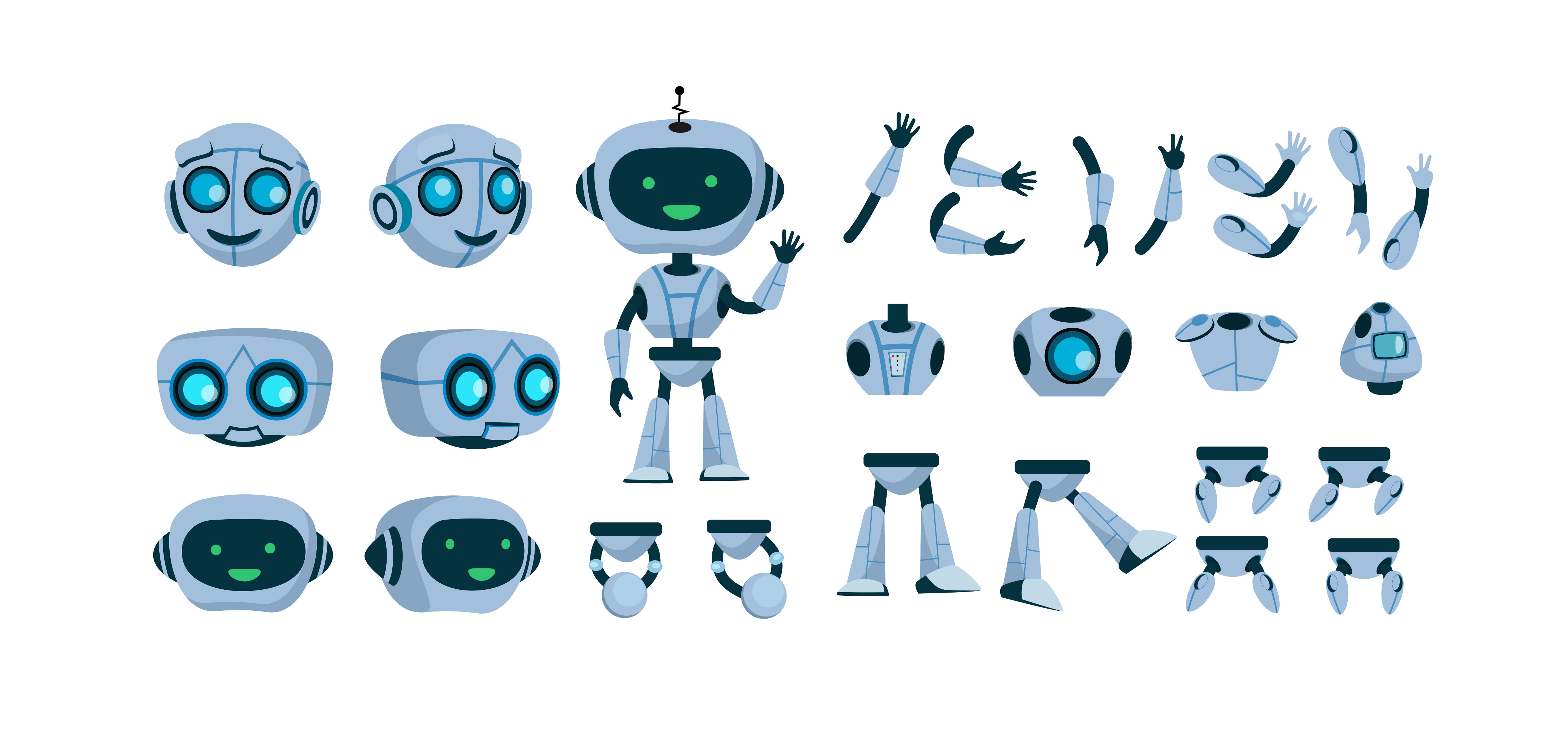 How can you apply this topic in your work?
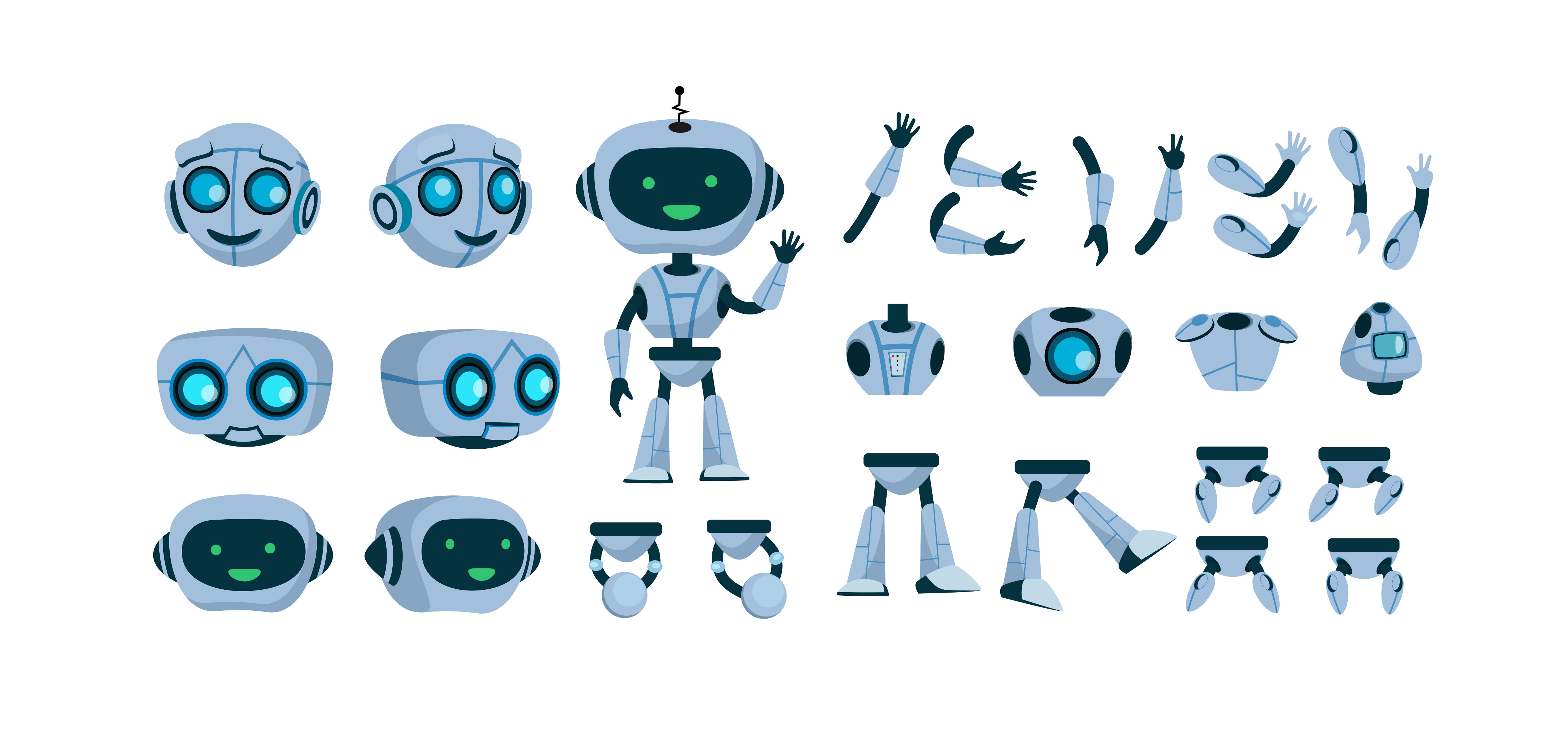 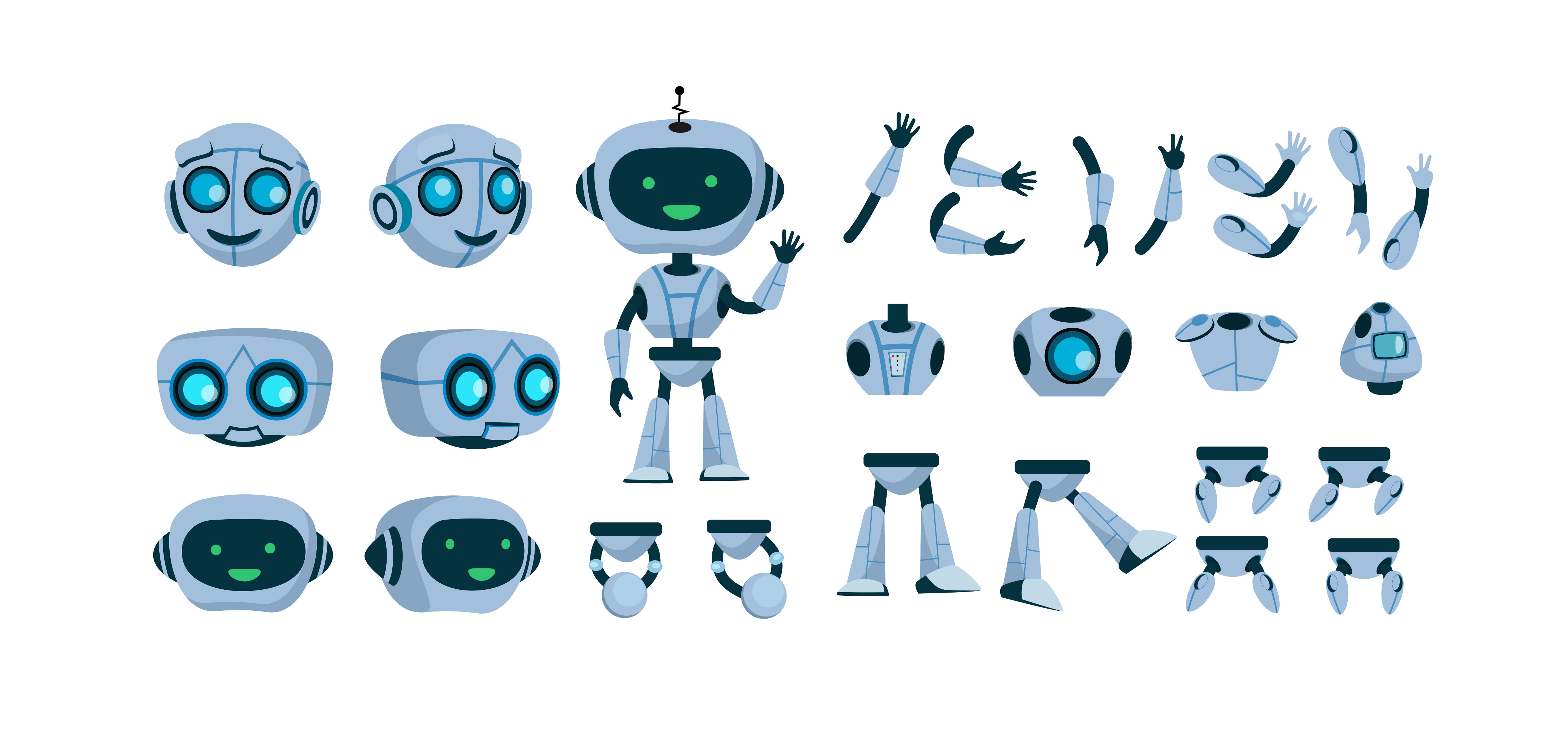 Wrap Up
Today We Talked About
1
Strategies for meeting the 6 competencies in this category
2
Demonstrating providing/linking people to needed supports & services
3
Challenges related to this category
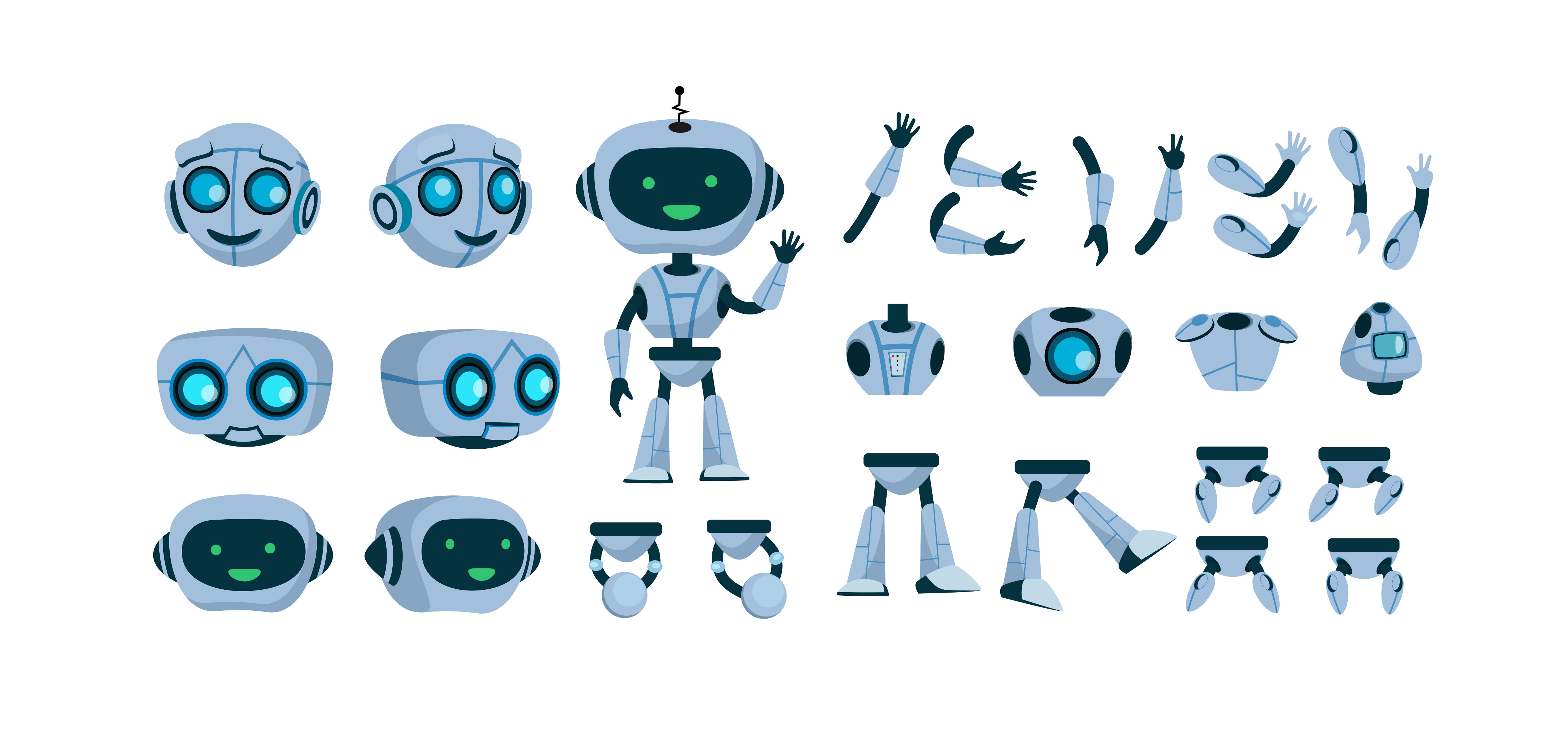 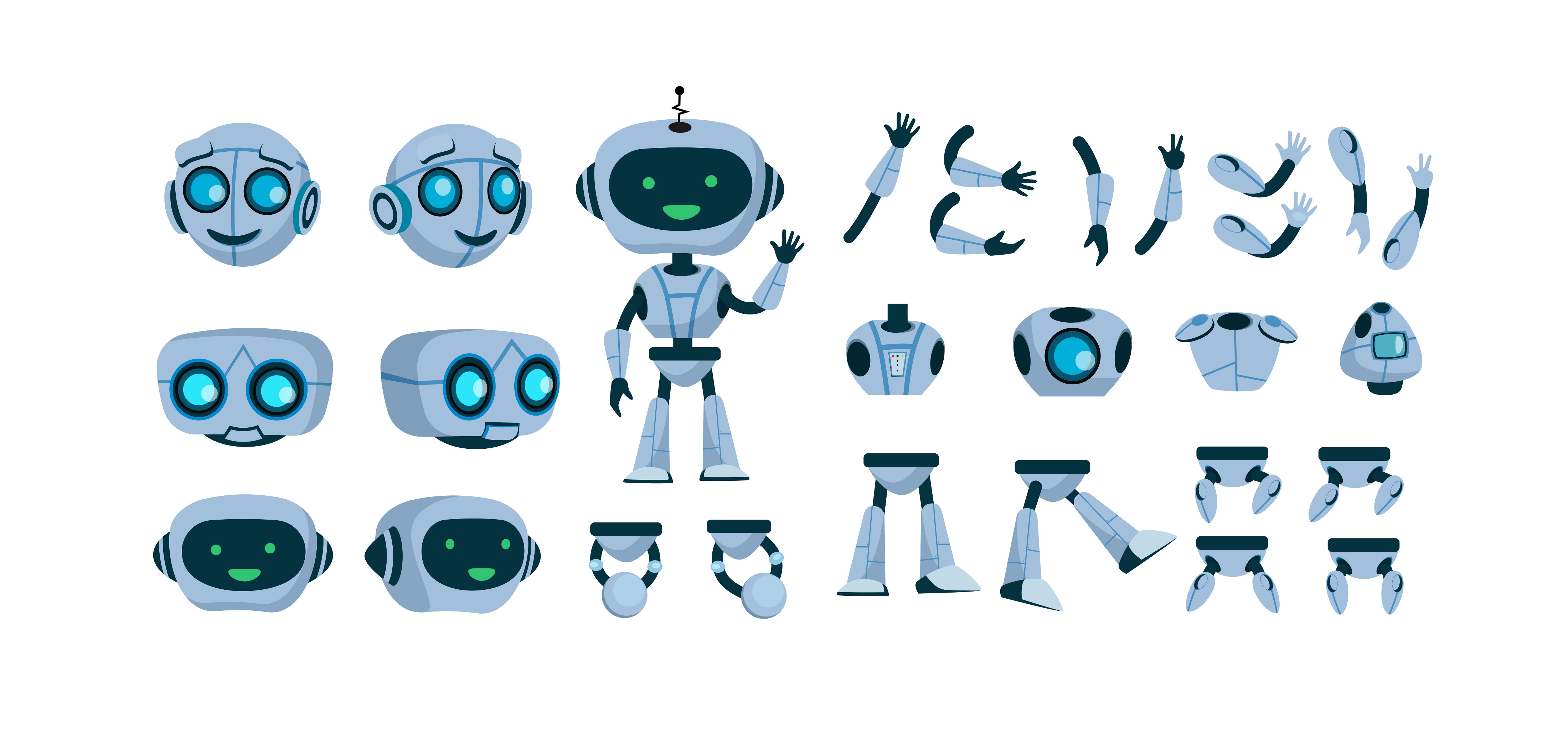 Maryam’s Minute
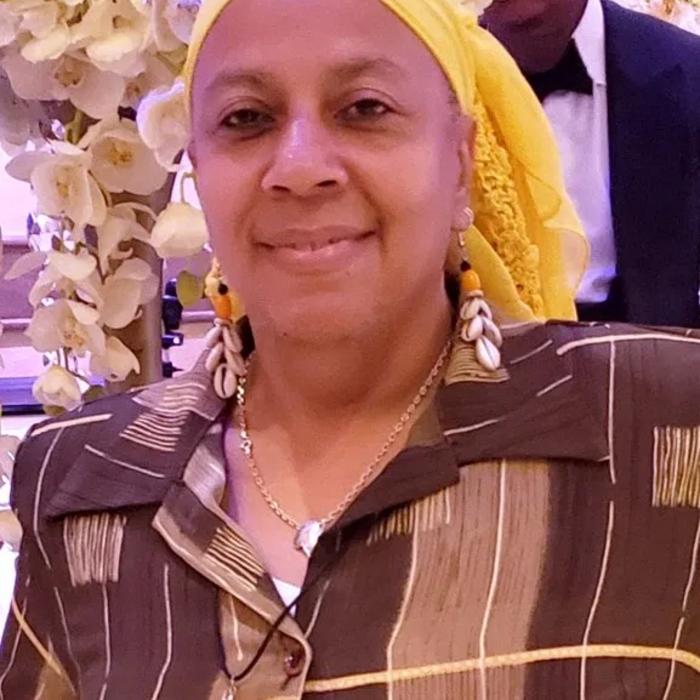 As the Academy of Peer Services End User Support Specialist, Maryam has combined her training and experience as a NYAPRS Peer Bridger with her excellence in customer service to provide a unique form of ThPS.
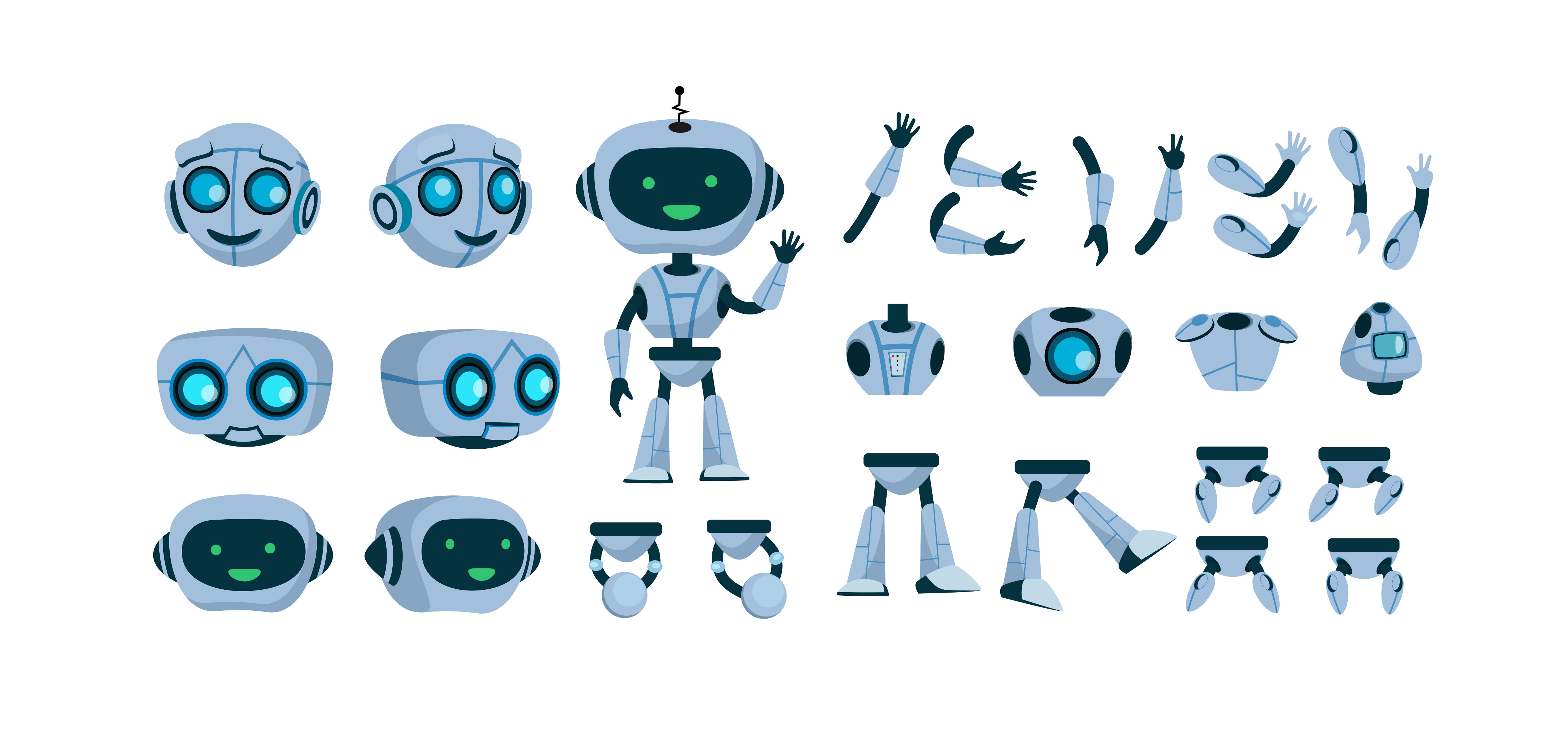 Next Training
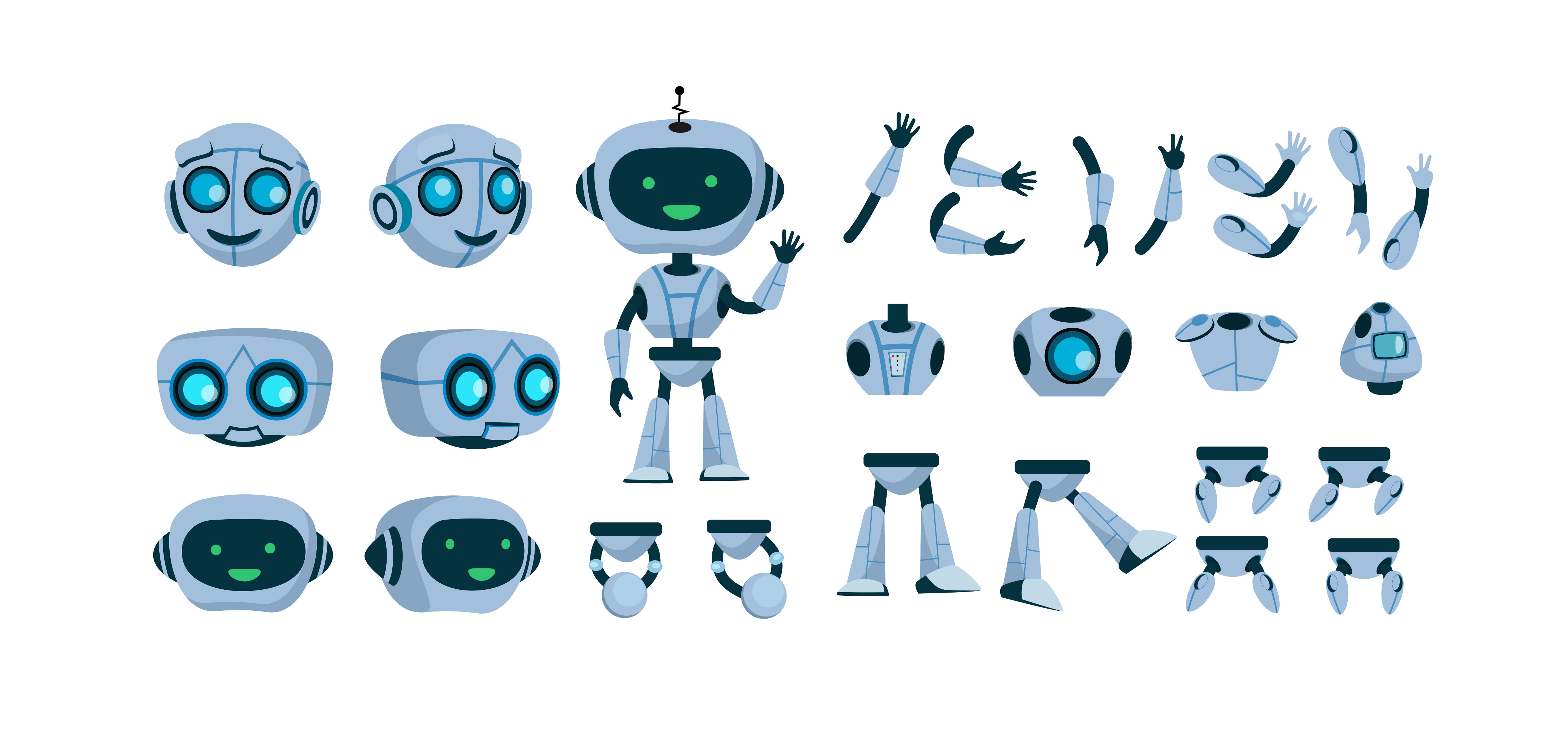 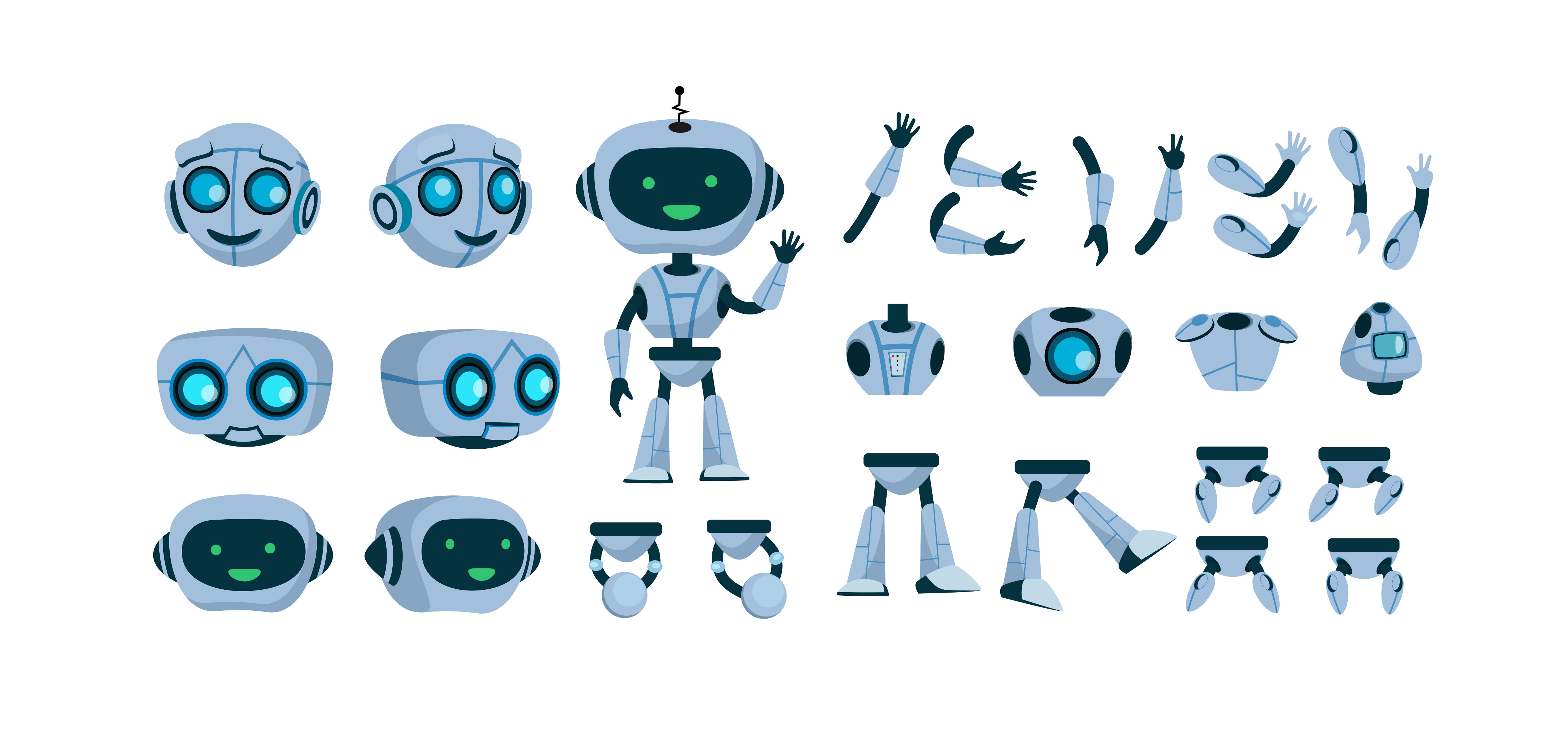 The topic of the next ThPS training session is


Documentation & Technology

November 18, 2021
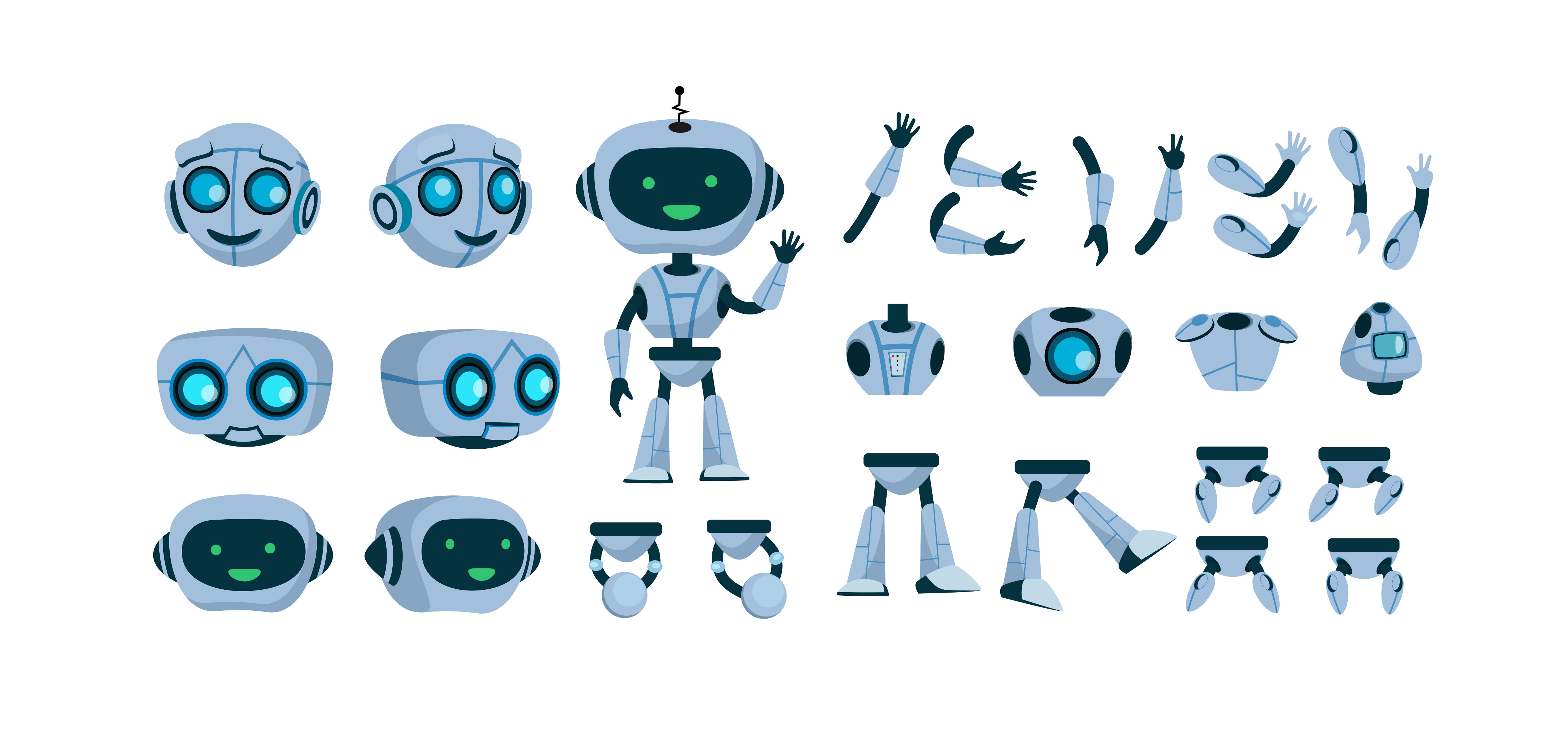 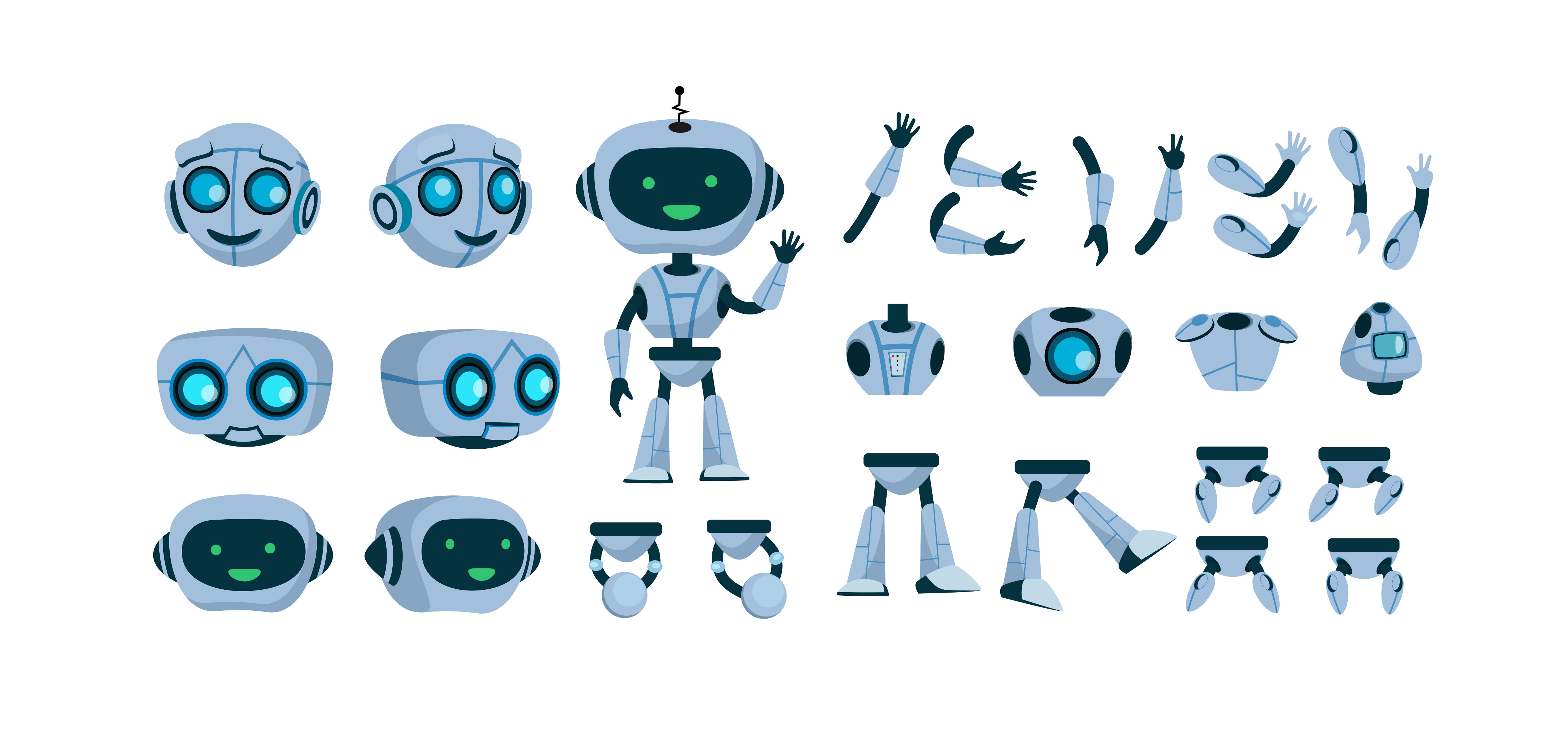 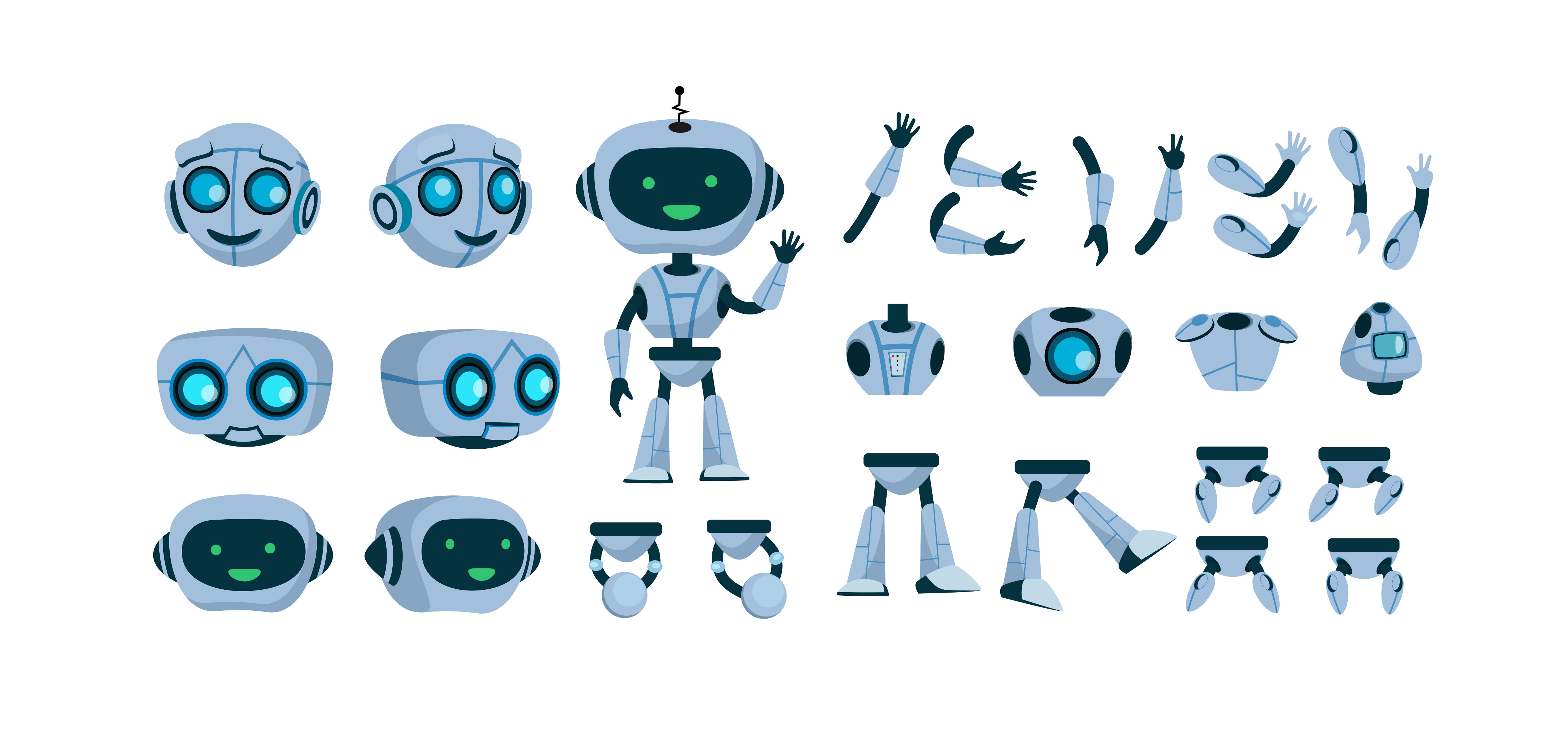 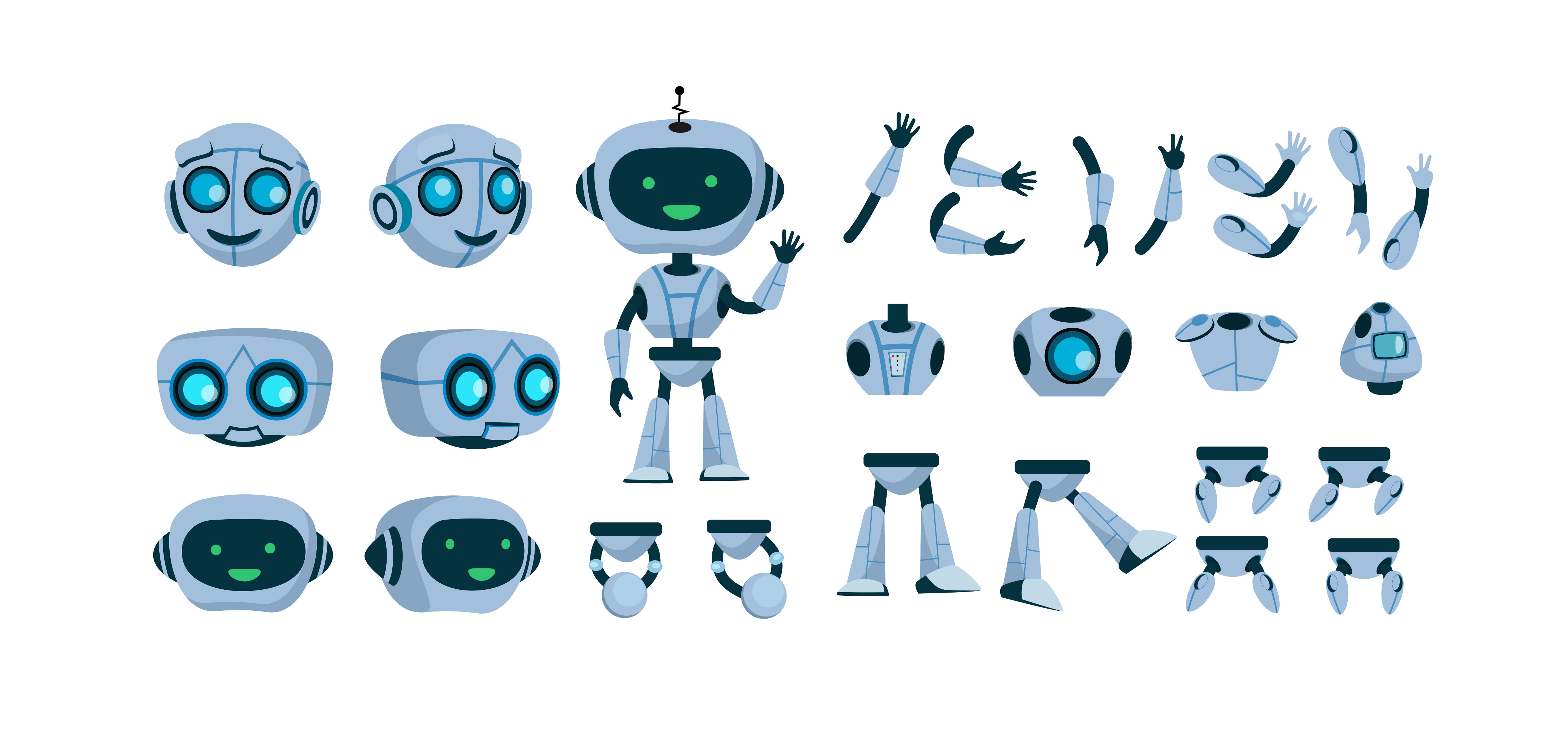 Question
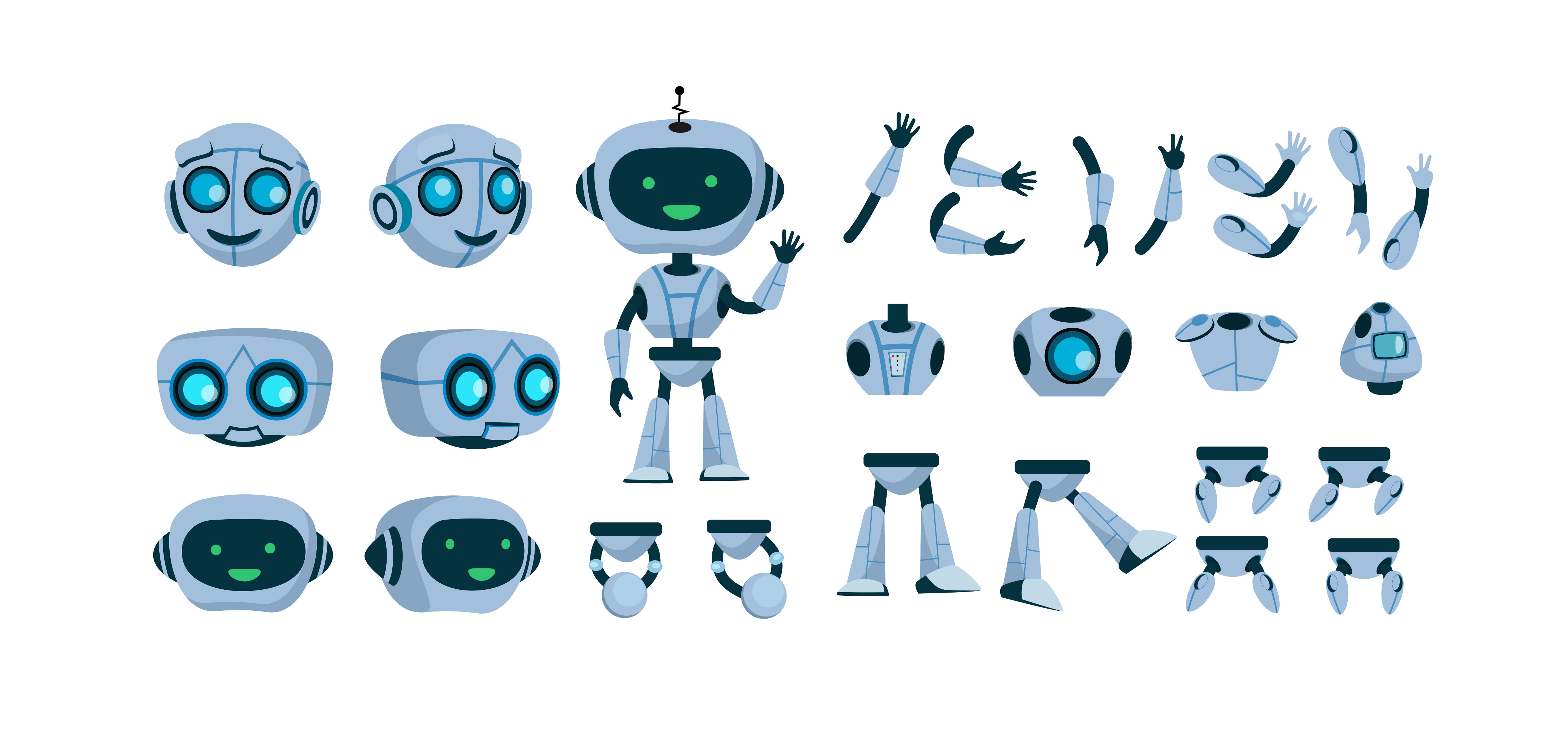 What is the most important thing you’re taking away from this session?
Thanks
Any questions?
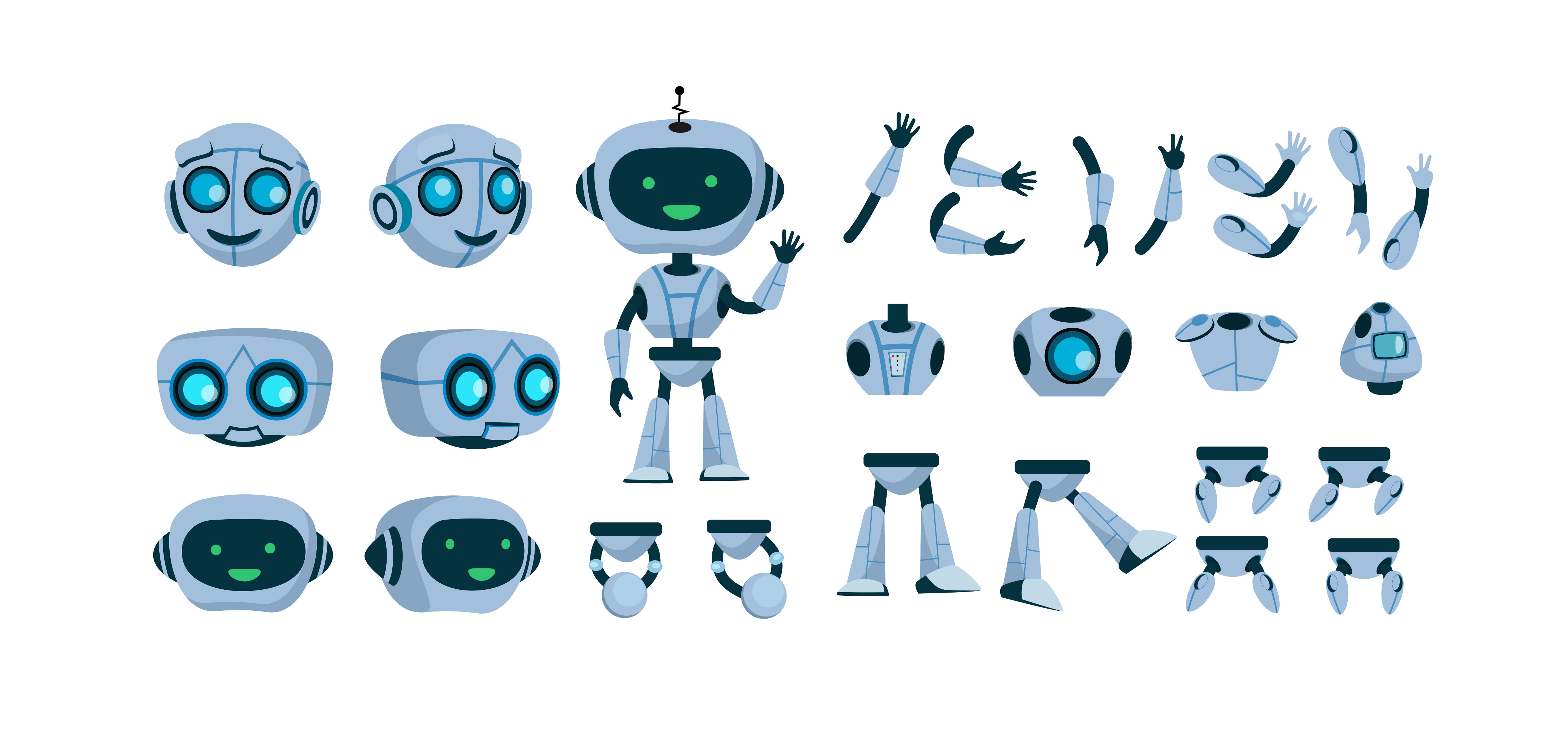 Credits
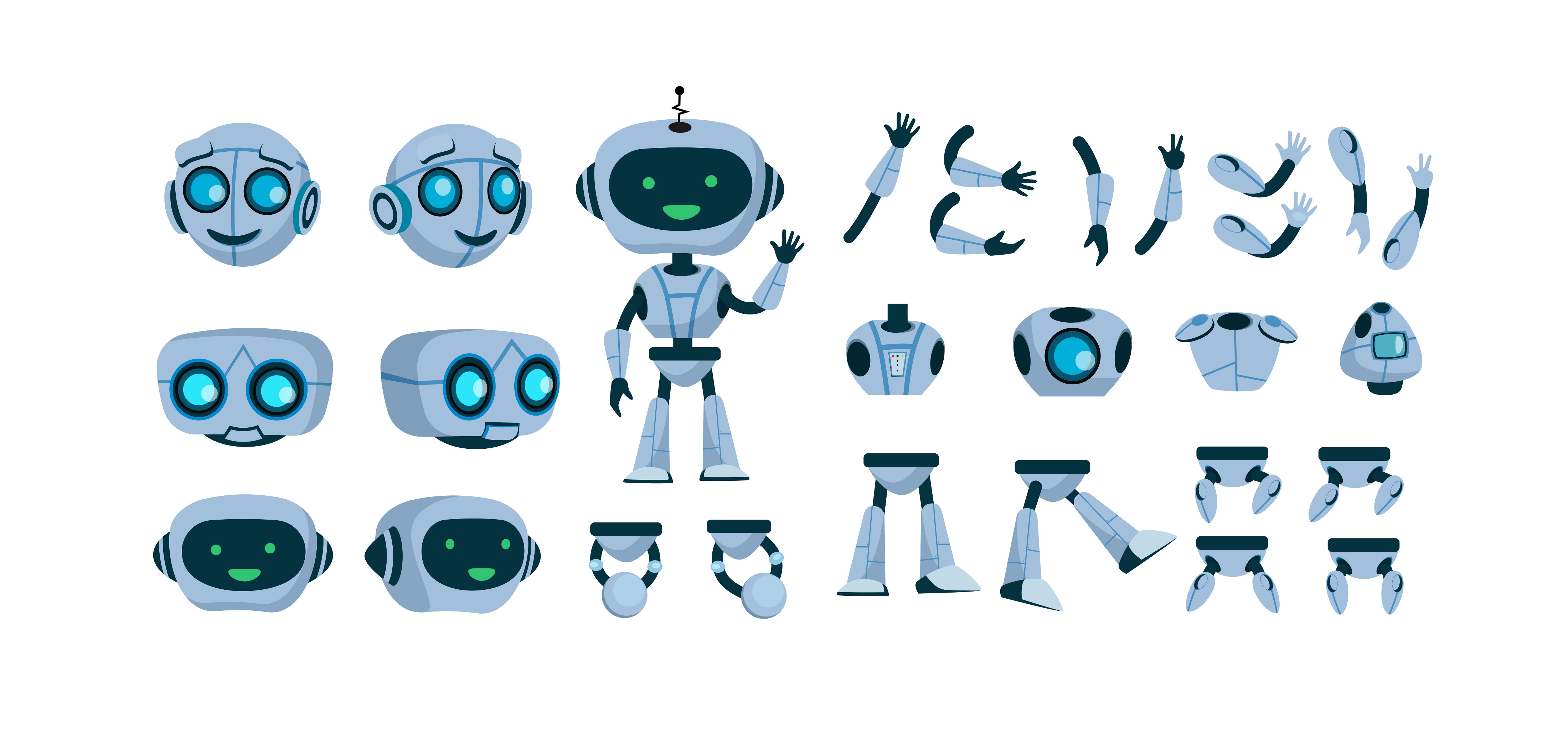 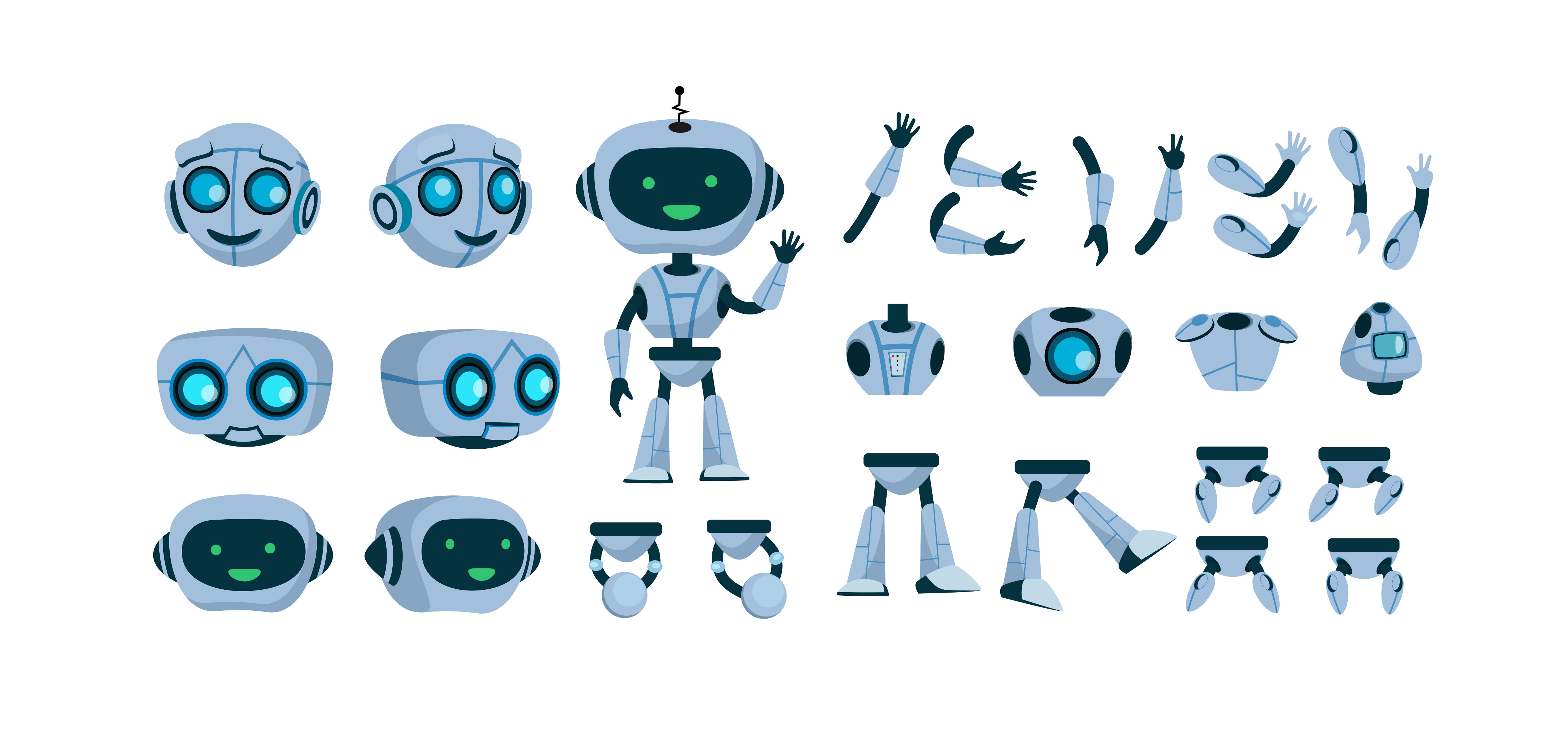 Slideshow design by Athena Rayne Anderson, PhD, MEd

Robot body parts available free online.
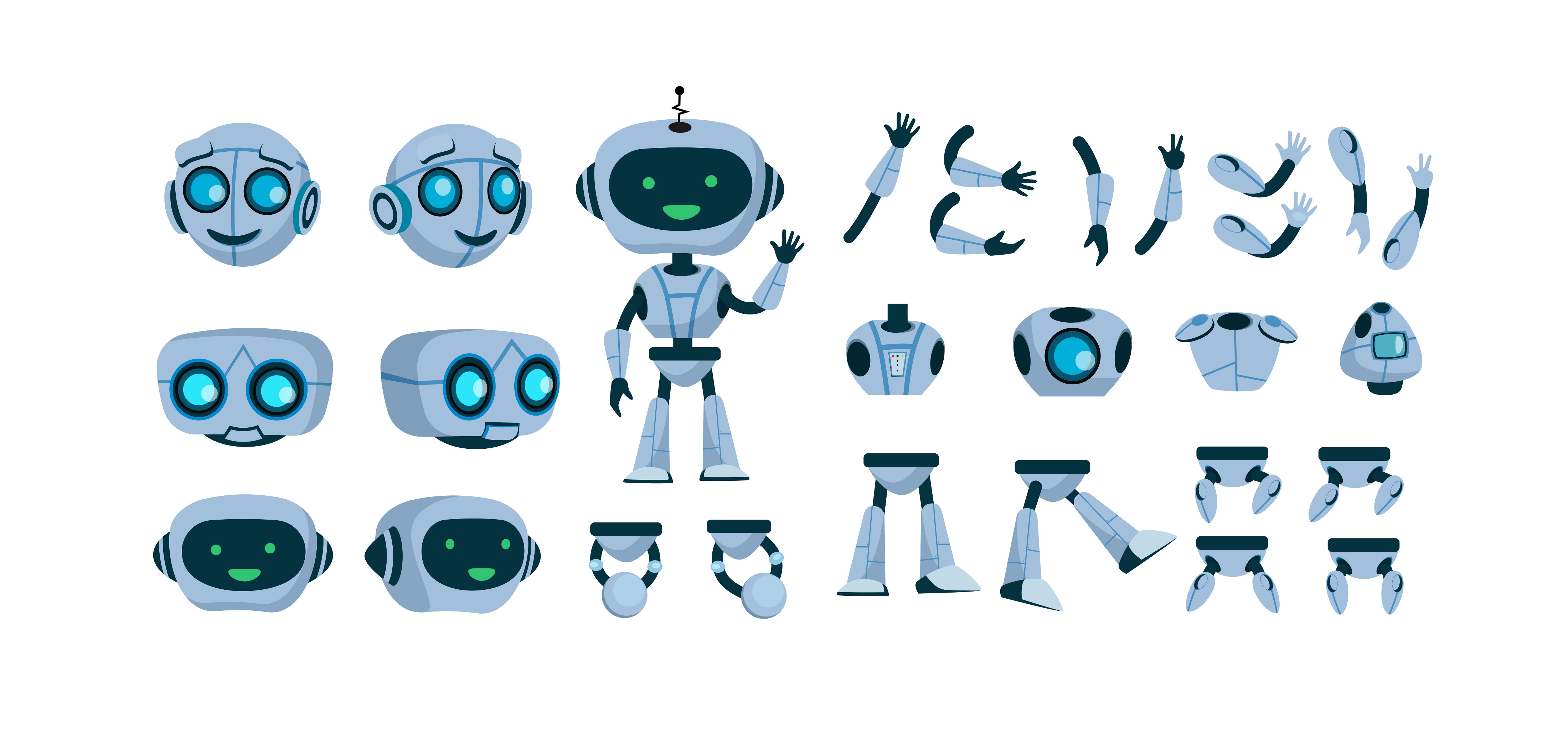 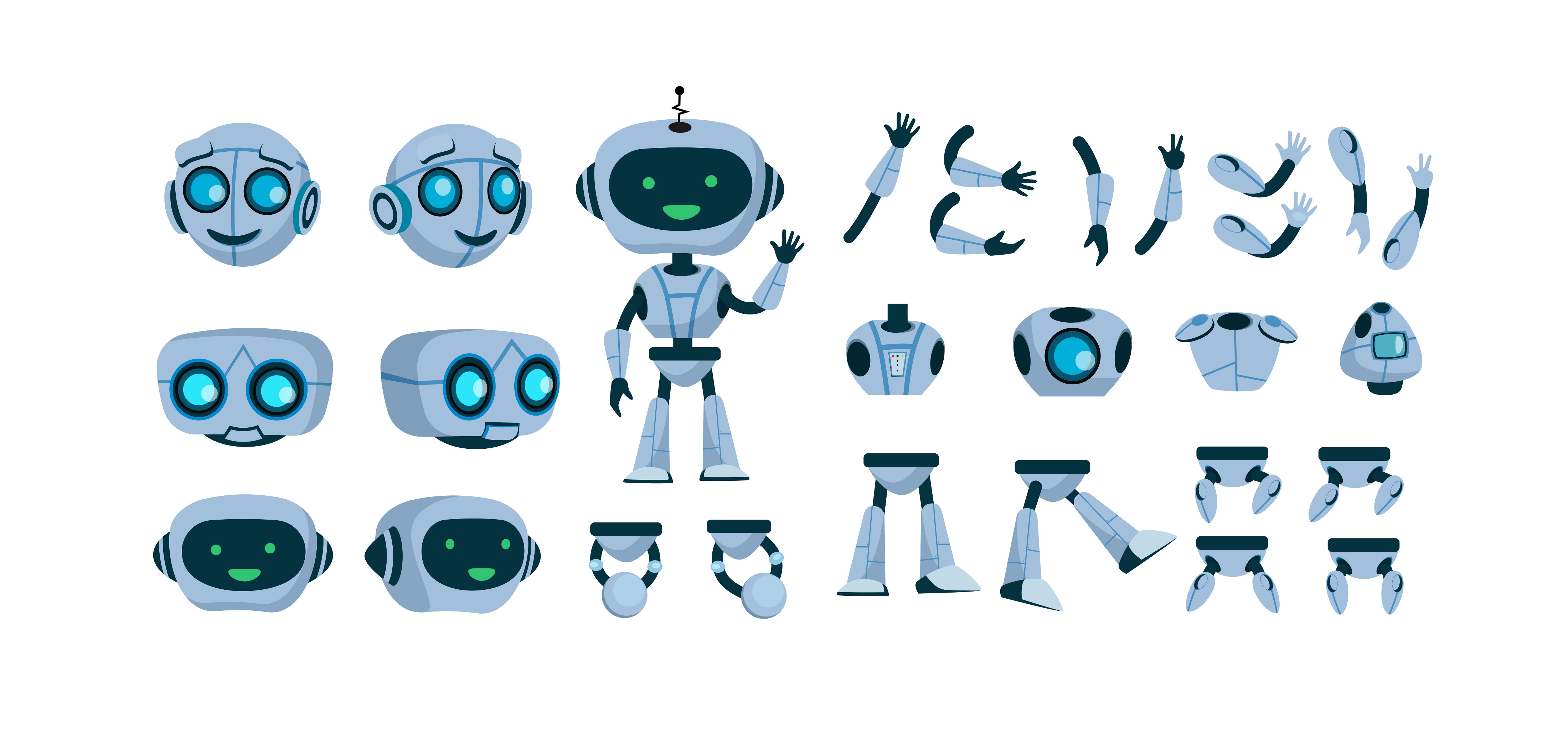 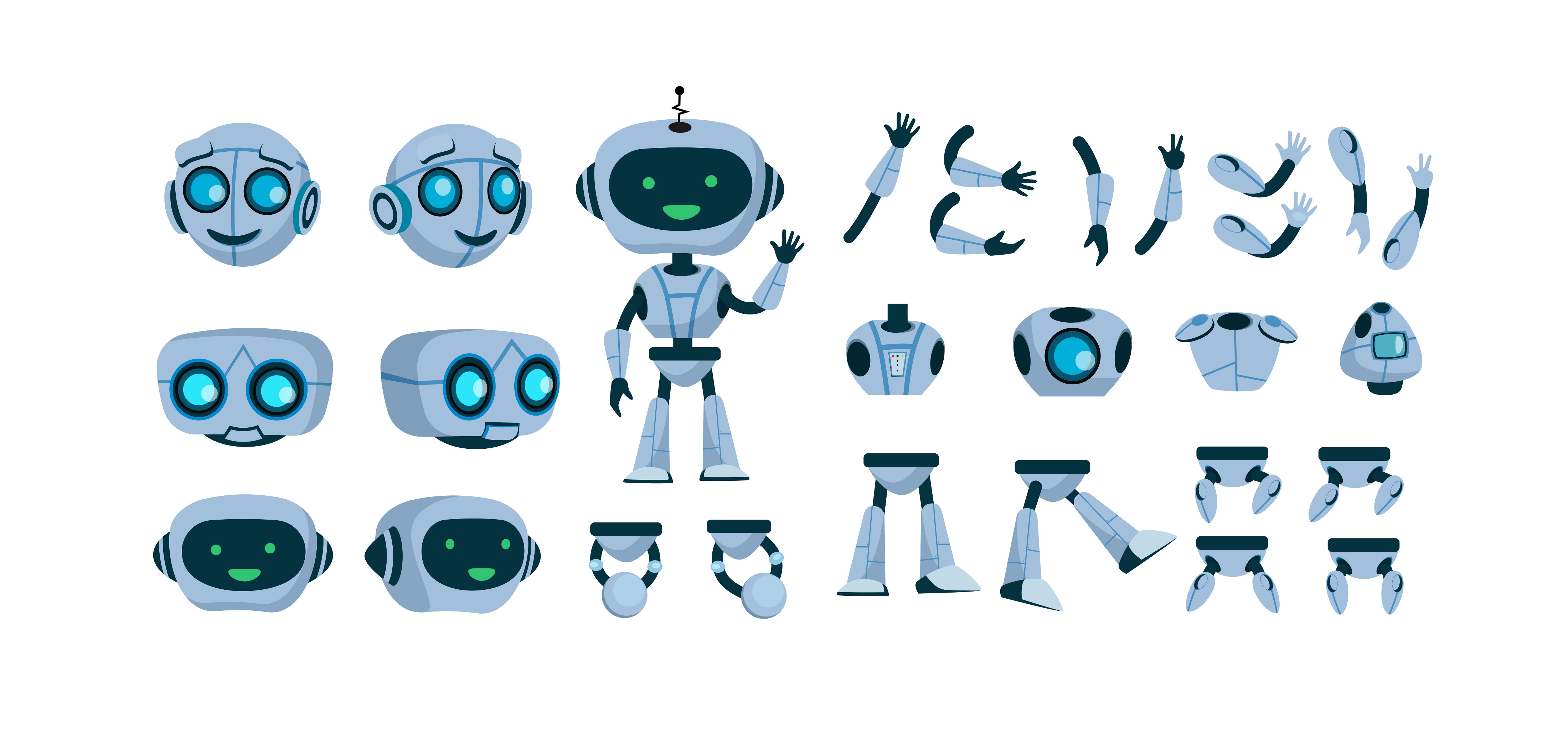